МИНИСТЕРСТВО  ОБРАЗОВАНИЯ И НАУКИ РОССИЙСКОЙ ФЕДЕРАЦИИ
ФЕДЕРАЛЬНОЕ ГОСУДАРСТВЕННОЕ БЮДЖЕТНОЕ ОБРАЗОВАТЕЛЬНОЕ
УЧРЕЖДЕНИЕ ВЫСШЕГО ОБРАЗОВАНИЯ
«РОСТОВСКИЙ ГОСУДАРСТВЕННЫЙ ЭКОНОМИЧЕСКИЙ УНИВЕРСИТЕТ (РИНХ)»
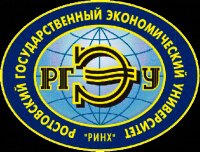 ЮРИДИЧЕСКИЙ ФАКУЛЬТЕТ
КАФЕДРА СУДЕБНОЙ ЭКСПЕРТИЗЫ И КРИМИНАЛИСТИКИ
ИНФОРМАЦИОННЫЙ МАТЕРИАЛ
«ИНФОРМАЦИОННО-ТЕХНИЧЕСКОЕ И КРИМИНАЛИСТИЧЕСКОЕ ОБЕСПЕЧЕНИЕ СЛЕДСТВЕННОЙ РАБОТЫ»
Механизм совершения любого преступления представляет собой довольно сложный процесс, информация о котором является основной составляющей процесса расследования, обеспечивающей его своевременность и эффективность.
Одним из основных направлений деятельности следователя, особенно на первоначальном этапе расследования, является использование различного рода учетов.
В этих целях в ОВД функционирует система информационного обеспечения лиц раскрывающих и расследующих преступления.
Данная система предназначена для обеспечения функционирования иерархической интегрированной информационной сети, объединяющей абонентские, региональные и федеральный уровни в организации регламентированного доступа пользователей к информации, формируемой на федеральном уровне.
Это позволяет обеспечивать доступ к информационным ресурсам регионального уровня, содержащем сведения  о разыскиваемых лицах, автотранспорте, оружии, номерных вещах, паспортах и бланков паспортов и иных объектах учета, а также к ресурсам федерального уровня, т.е. к центру хранения электронных копий материалов уголовных дел СК.
На сегодняшний день программно-технические комплексы «ИБД-Регион» есть в 101 информационном центре и доступ к ним имеют более 70 тыс. сотрудников. Ежедневно обрабатывается более 40 тыс. запросов поступающих непосредственно с рабочих мест сотрудников ОВД.
Уровень доступности к «ИБД-Регион» составляет порядка 91-95% от числа райгорорганов внутренних дел по субъектам Российской Федерации.
В информационных подразделениях органов внутренних дел ведутся следующие оперативно-справочные и разыскные учеты:
– централизованный учет подозреваемых, обвиняемых и осужденных лиц и преступлений; 
– централизованный учет лиц, пропавших без вести, неопознанных  трупов, лиц, не способных по состоянию здоровья или возрасту сообщить данные о своей личности; 
– централизованный учет лиц, объявленных в федеральный и межгосударственный розыск; 
– централизованный учет похищенных и изъятых документов и номерных вещей; 
– централизованный учет похищенных предметов, имеющих особую историческую, научную, художественную или культурную ценность;
– централизованный учет разыскиваемых транспортных средств; 
– централизованный учет утраченного и выявленного огнестрельного оружия и другого вооружения; 
– централизованный учет правонарушений и преступлений, совершенных на территории Российской Федерации иностранными гражданами и лицами без гражданства, а также в отношении их; 
– централизованный учет хищений ценностей из металлических хранилищ.
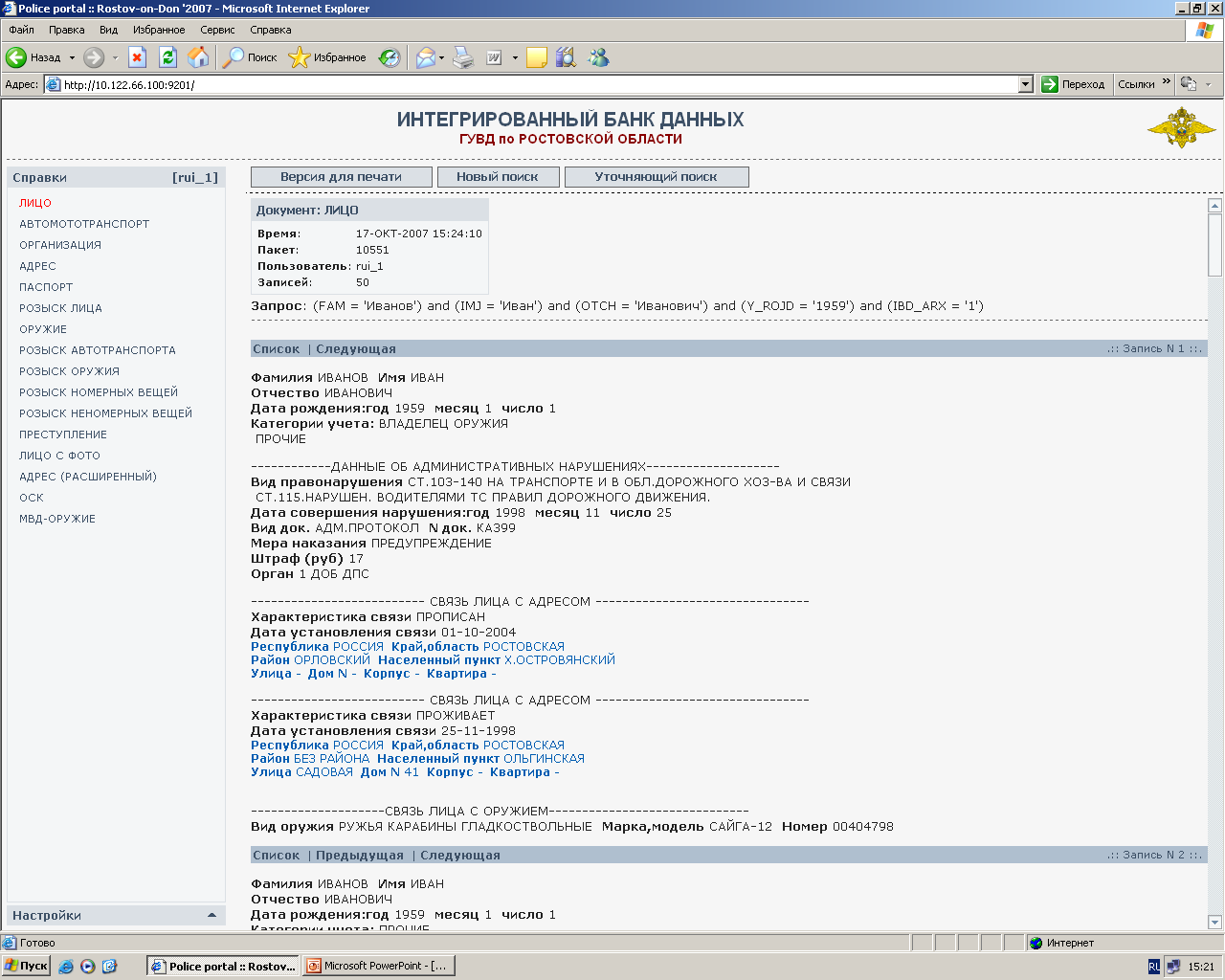 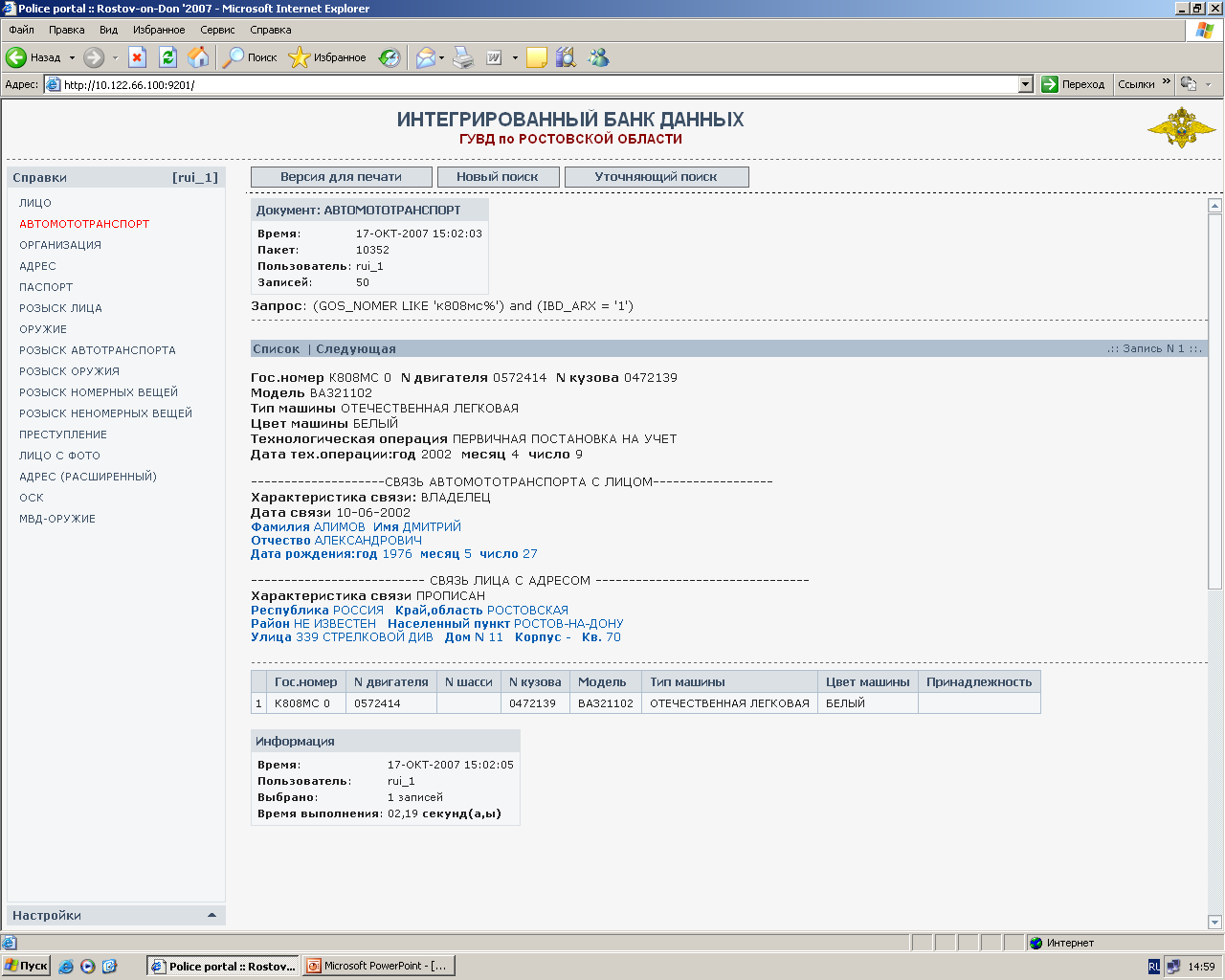 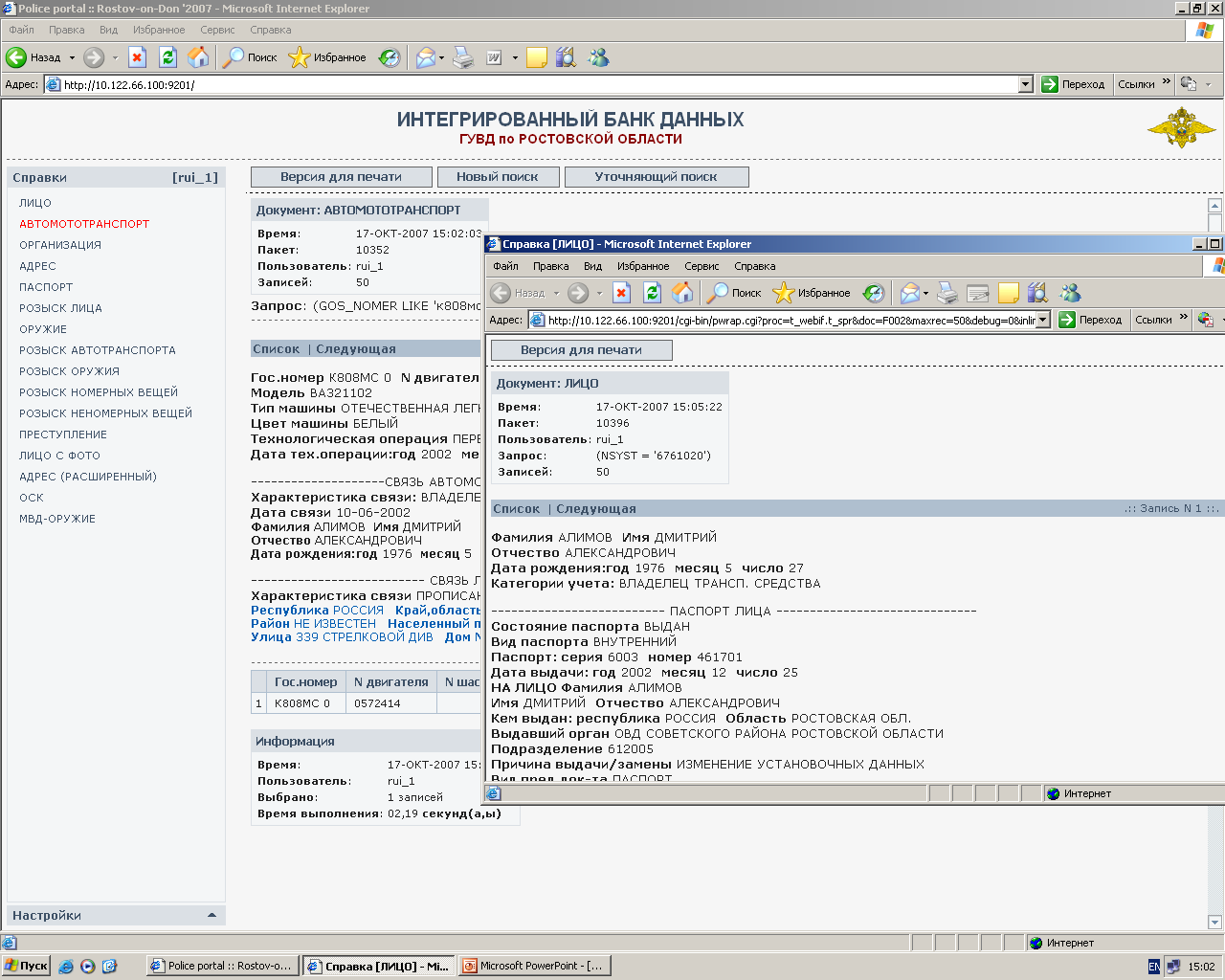 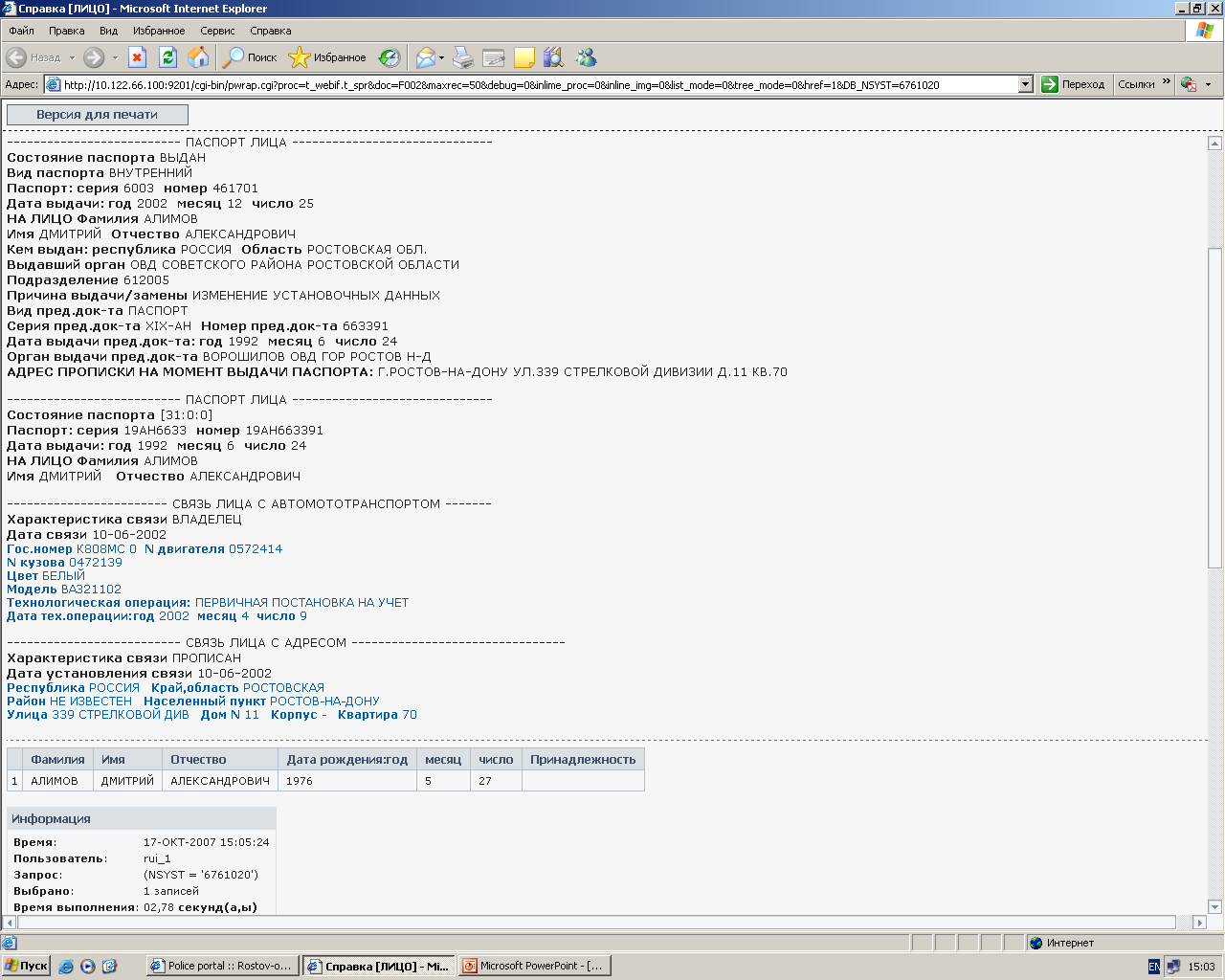 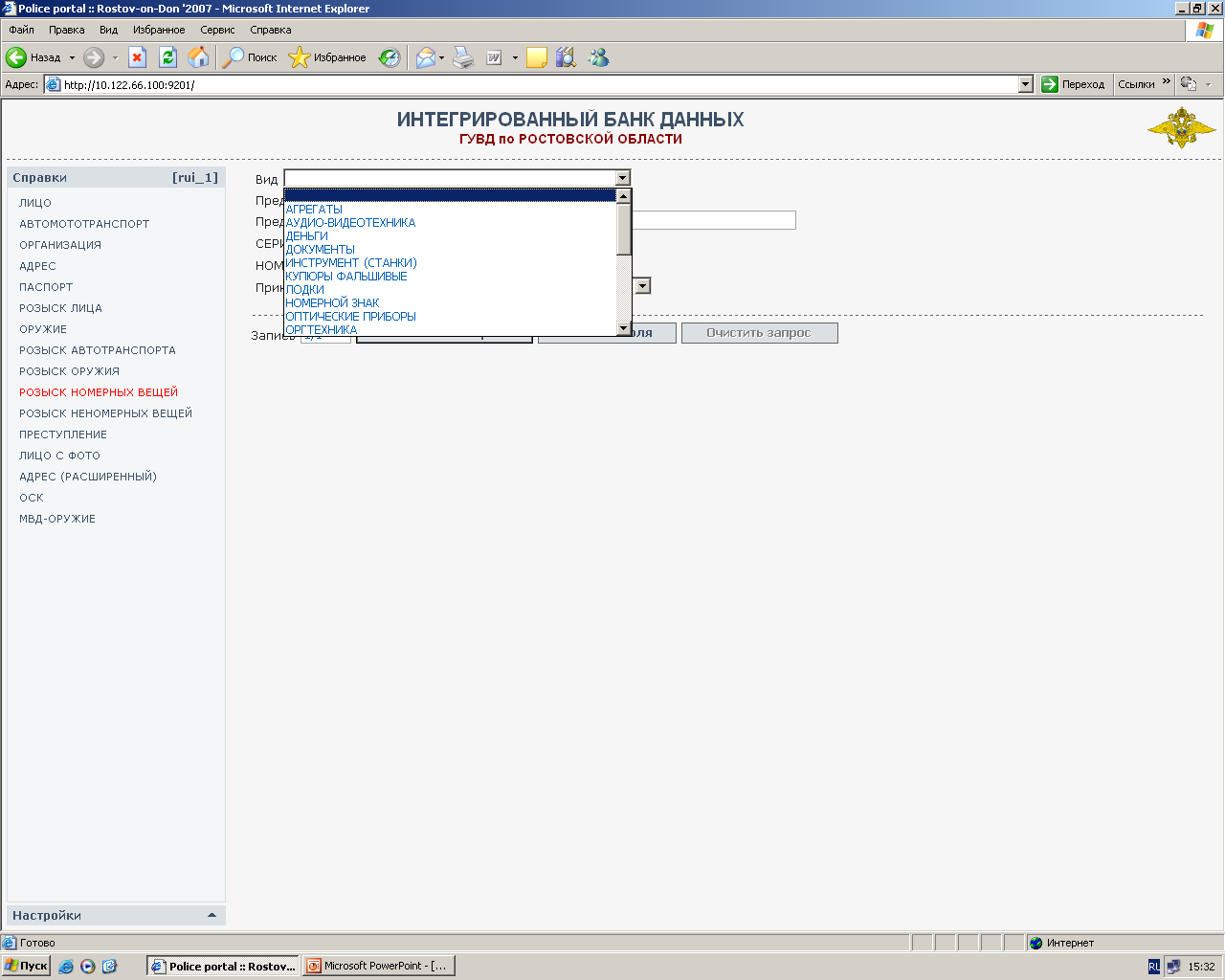 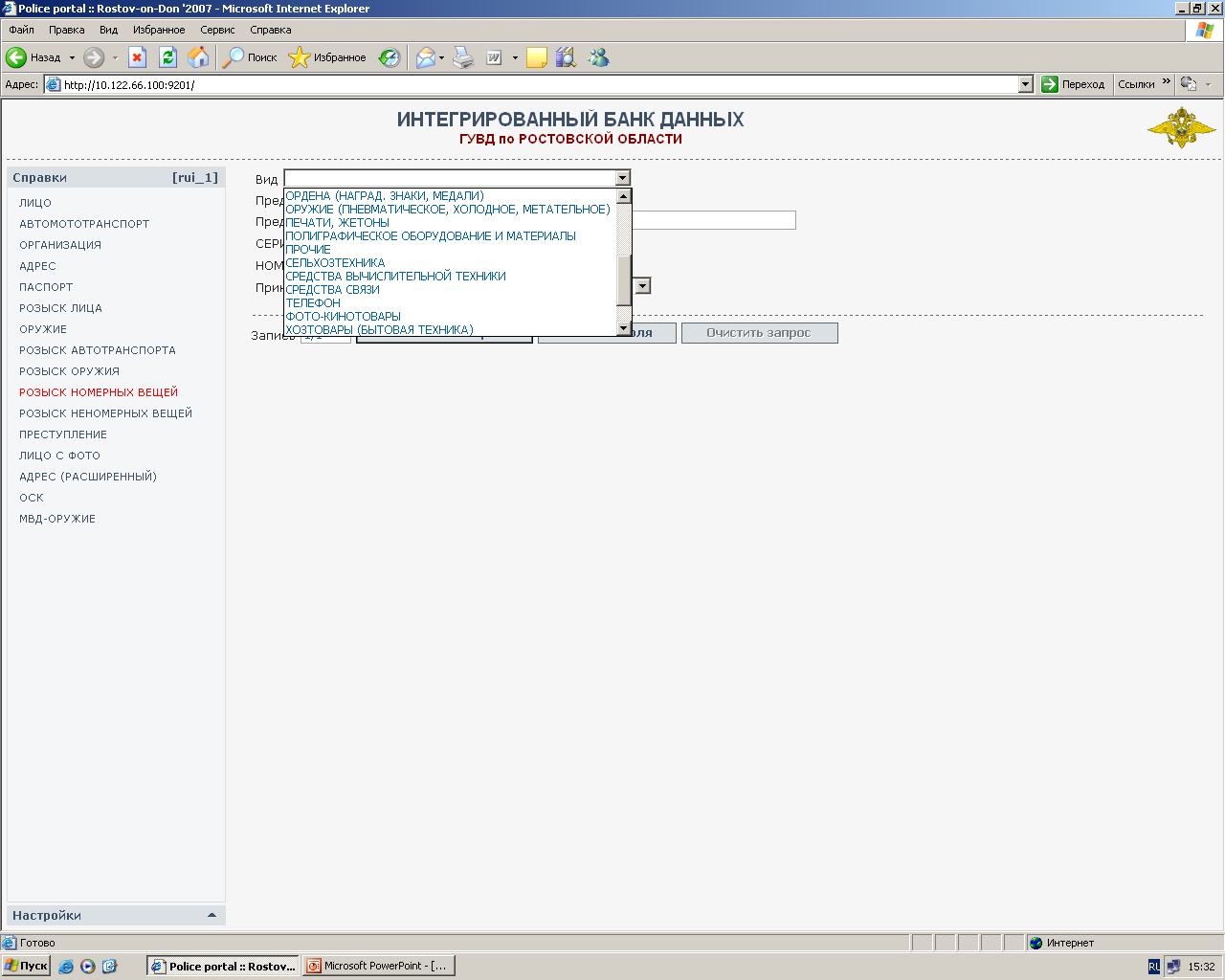 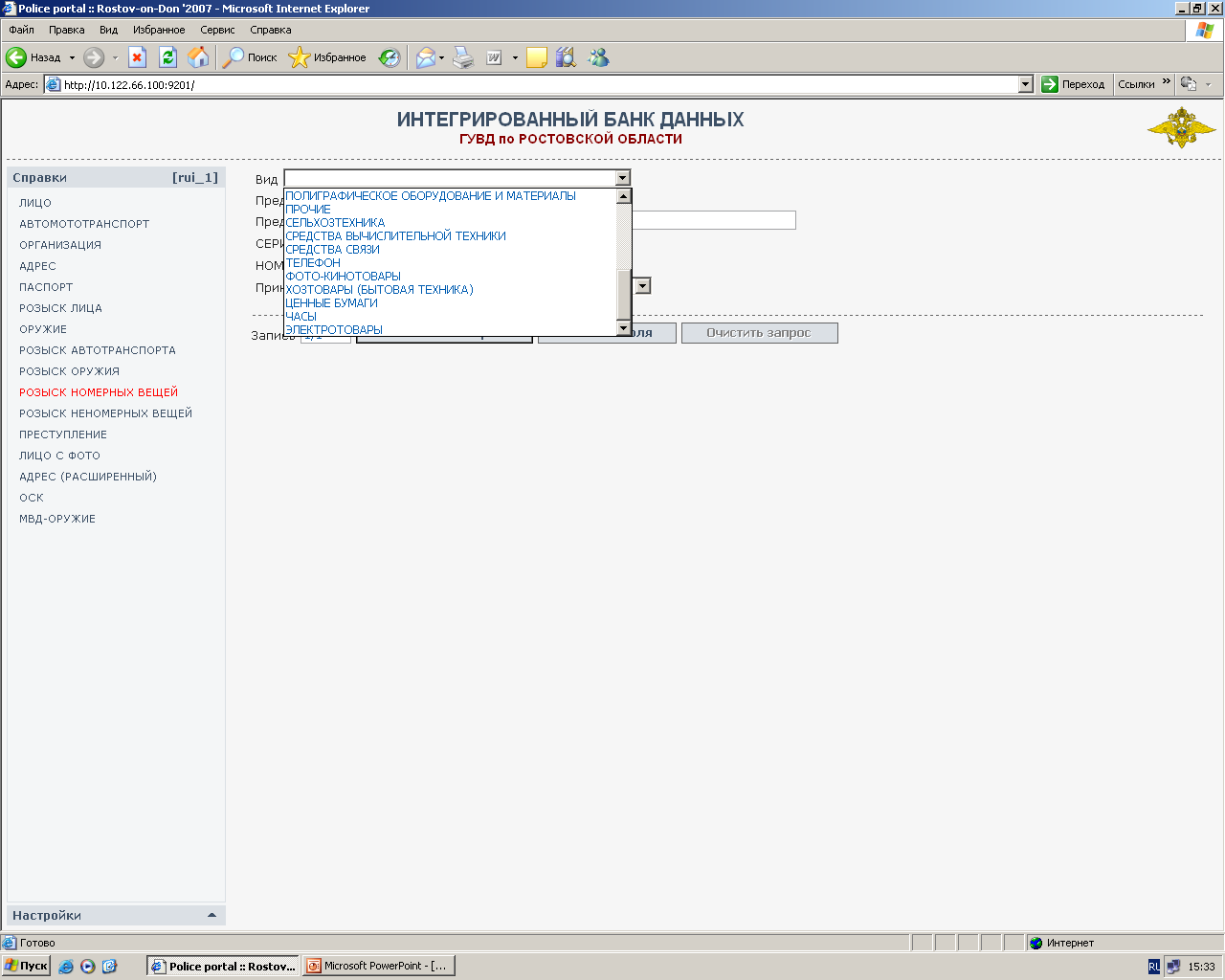 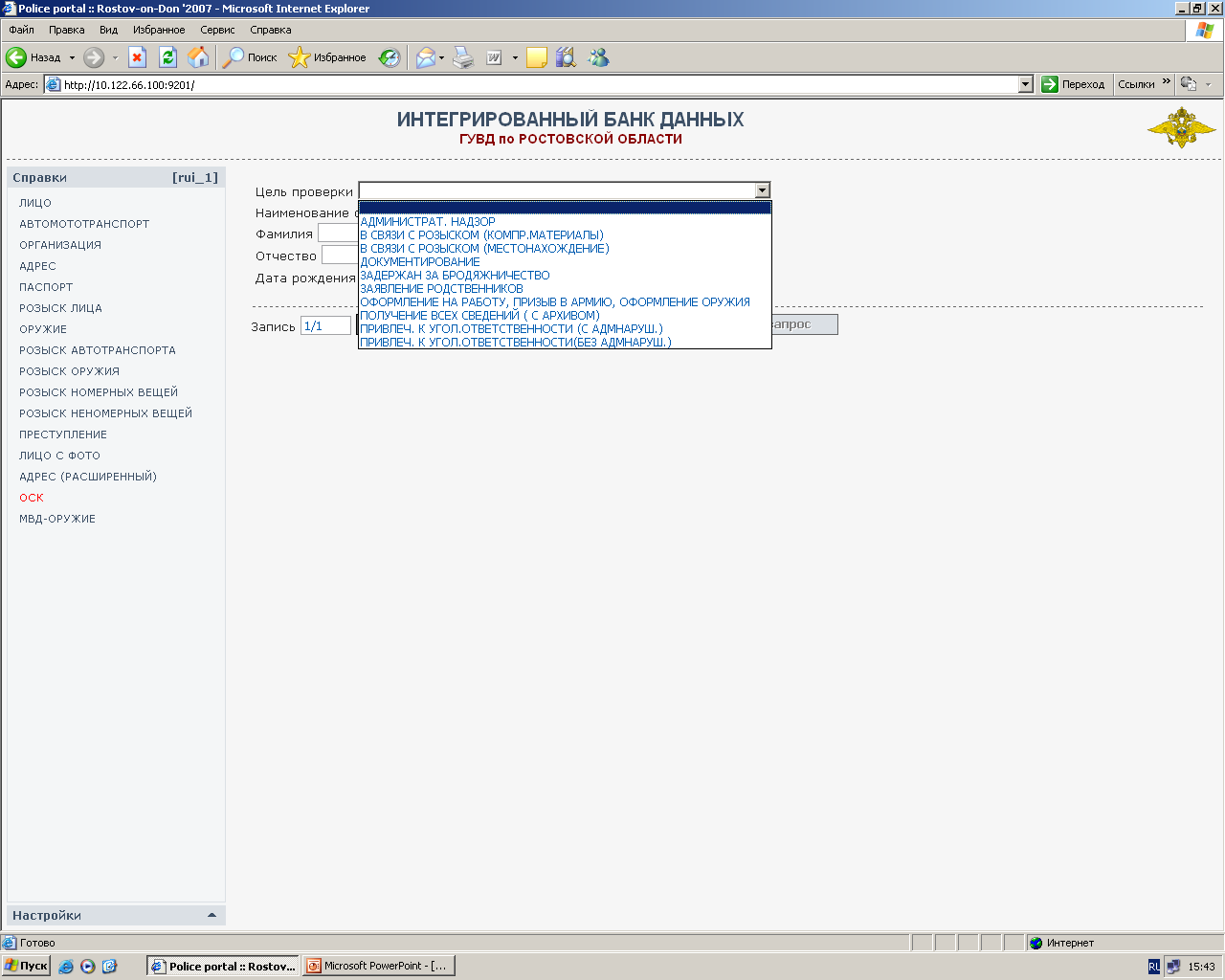 Экспертно-криминалистическими подразделениями ведутся следующие учёты:
– пуль, гильз и патронов со следами нарезного ручного стрелкового огнестрельного оружия, изъятых с мест происшествий и преступлений;
– контрольных пуль и гильз утраченного служебного, гражданского огнестрельного оружия с нарезным стволом, боевого ручного стрелкового оружия; 
– поддельных денежных билетов, монет, бланков ценных бумаг и документов;
– данных ДНК биологических объектов;
– самодельных взрывных устройств;
– самодельного огнестрельного оружия;
– следов подошв обуви, орудий взлома, протекторов шин транспортных средств;
– фонограмм речи (голоса) неустановленных лиц; 
– краниологический учет (черепов неопознанных трупов);
– микрообъектов (микроволокон, частиц лакокрасочных покрытий, полимеров и металла);
– следов рук, изъятых с мест нераскрытых  преступлений (следотека); 
– дактилоскопический учёт лиц, представляющих оперативный интерес (дактилокартотека); 
– поддельных медицинских рецептов на получение наркотических  и сильнодействующих лекарственных средств  и образцов почерка лиц, занимающихся и их поделкой; 
– субъективных портретов разыскиваемых лиц.
Приложение № 1 
к Инструкции по организации использования  экспертно-криминалистических учетов органов внутренних дел 
Журнал регистрации 
объектов, поступивших на экспертно-криминалистический учет
Первая страница разворота
(размер 205х290)
Вторая страница разворота
(размер 205х290)
Приложение № 2
к Инструкции по организации использования  экспертно-криминалистических учетов органов внутренних дел 
Журнал регистрации 
объектов, поступивших на проверку по экспертно-криминалистическому учету
Первая страница разворота
(размер 205х290)
Вторая страница разворота
(размер 205х290)
Приложение № 3
к Инструкции по организации использования  экспертно-криминалистических учетов органов внутренних дел 
Начальнику  	
(наименование органа, подразделения)
	
_______________________________________________
Справка о результатах проверки/постановки
объекта на экспертно-криминалистический учет
«___» _________ 20___ г.                                                                                      № ________
         Направленные Вами для  проверки/постановки  на учет (ненужное зачеркнуть):  _________________________________________________________________________________ (наименование объектов, образцов)        
_________________________________________________________________________________, 
изъятые по ______________________ делу (материалу) № ________________________,  от « ___ » _________ г.  по факту _____________________________________, проверены по ____________________________________________________________________.
(наименование экспертно-криминалистического учета) 
В результате проверки установлено/не установлено их совпадение с объектами, состоящими на учете:______________________________________________________ ___________________________________________________________________________, (заполняется при совпадении: наименование следов, образцов, иных объектов, с которыми установлено совпадение)                 
изъятыми по делу (материалу) № _____________________,  от  « ____ » ___________ г., 
органом ___________________________________________________________________.
	 После проверки объекты поставлены/не поставлены на учет.
Приложение: 
Начальник  	
                                (наименование ЭКП, фамилия руководителя его подпись)
____________________________________________________________________________________________________
  М.П.
П Е Р Е Ч Е Н Ь 
экспертно-криминалистических учетов органов внутренних дел
Российской Федерации
1. Учет следов рук
Учет следов подошв обуви
Учет
следов орудий взлома
Учет следов протекторов шин транспортных средств
Учет
данных ДНК биологических объектов
Учет 
микрообъектов (микроволокон, частиц лакокрасочных покрытий, полимеров и металла)
Учет самодельных взрывных устройств
Учет
самодельного огнестрельного оружия
Учет
пуль, гильз и патронов  со  следами  нарезного огнестрельного оружия, изъятых с мест происшествий
Учет
контрольных пуль и гильз утраченного служебного, гражданского оружия с нарезным стволом, боевого ручного стрелкового оружия
Учет
поддельных денежных билетов, ценных бумаг и документов
Учет 
поддельных монет
Учет
субъективных портретов разыскиваемых лиц
Учет
фонограмм 
речи (голоса) неустановленных лиц
Краниологический учет
(учет черепов неопознанных трупов)
АДИС «ПАПИЛОН»
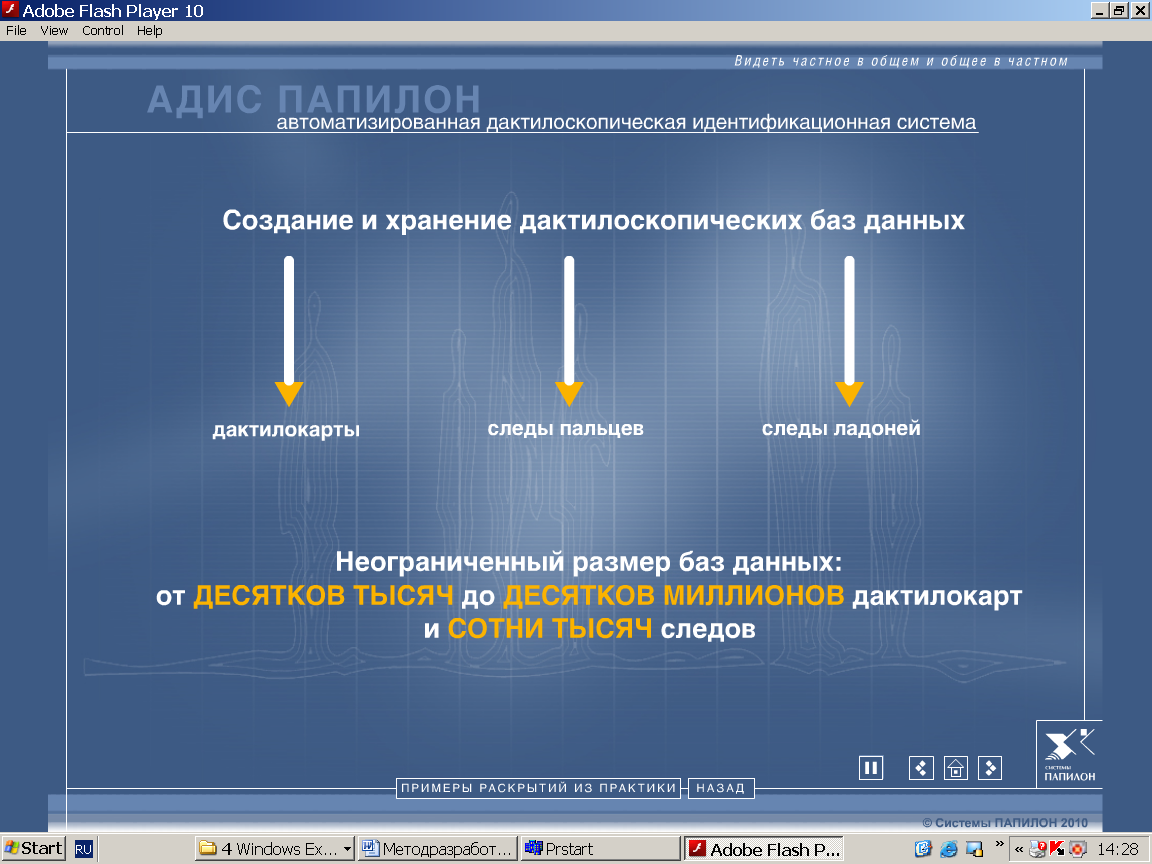 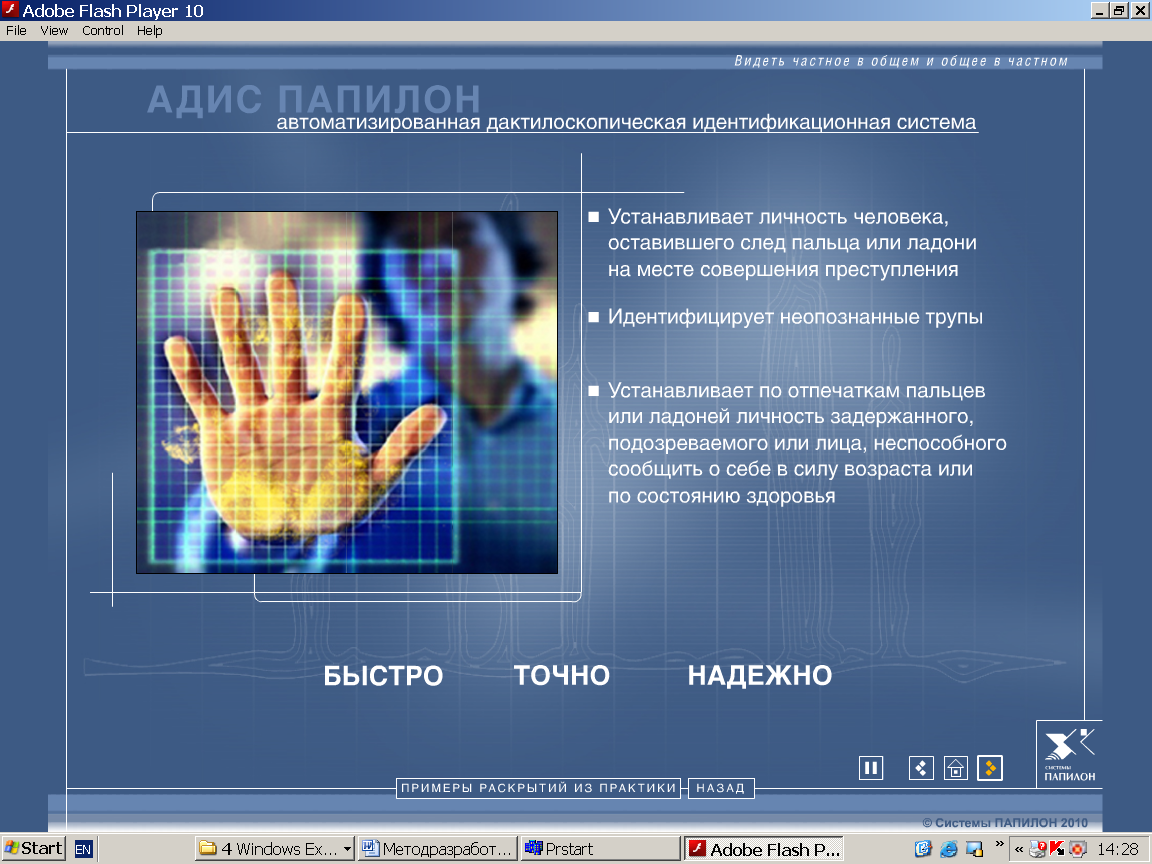 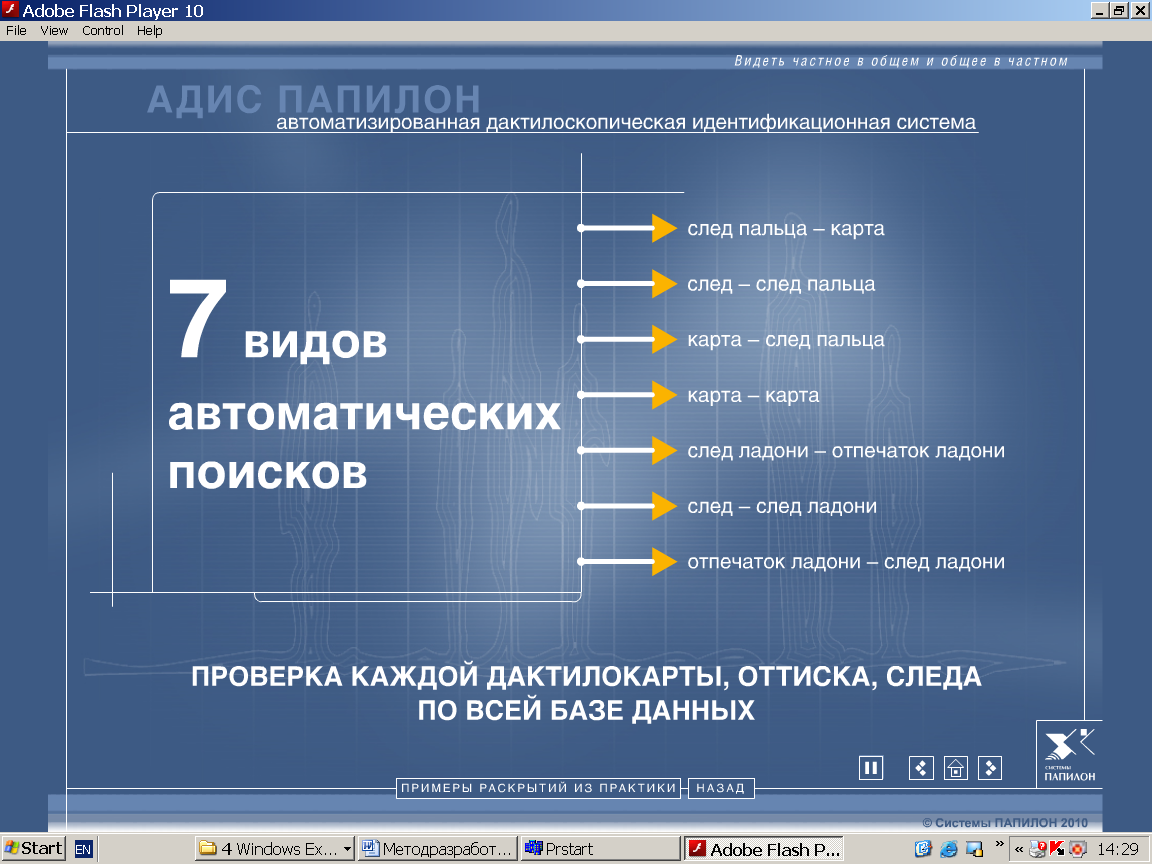 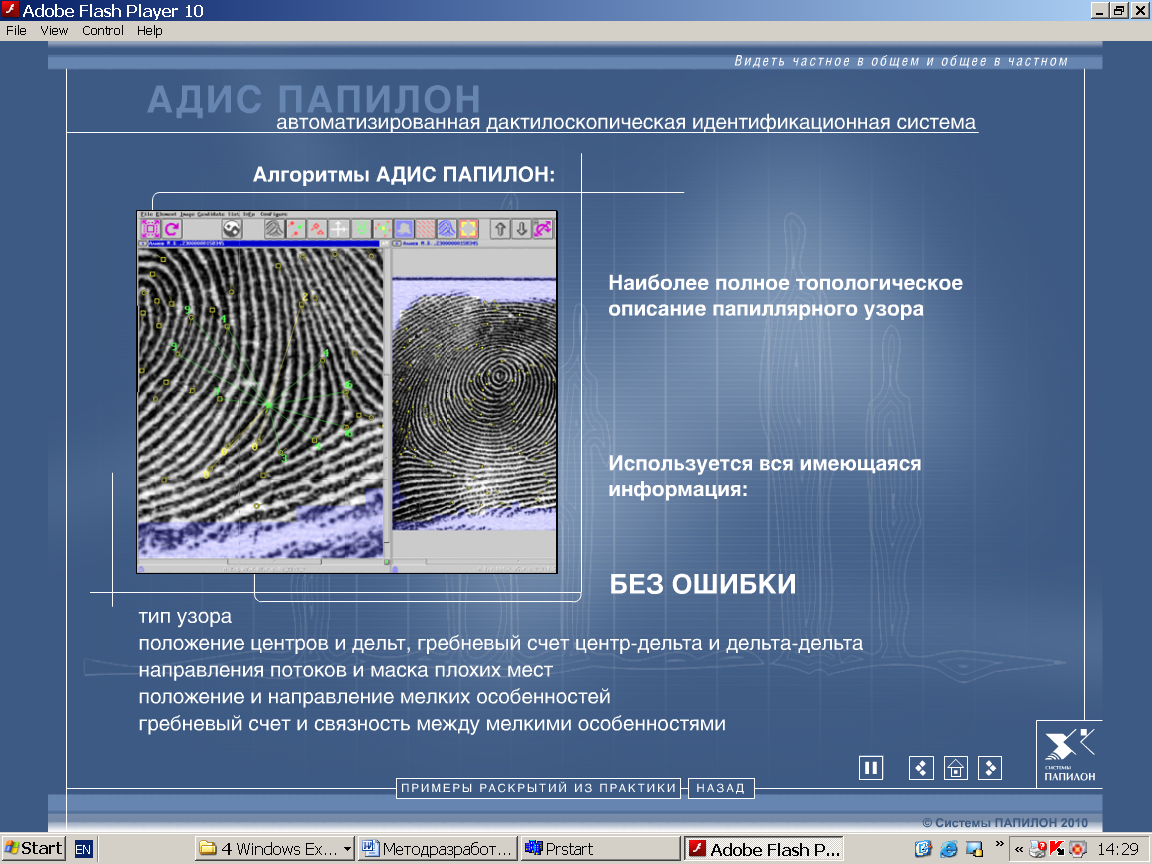 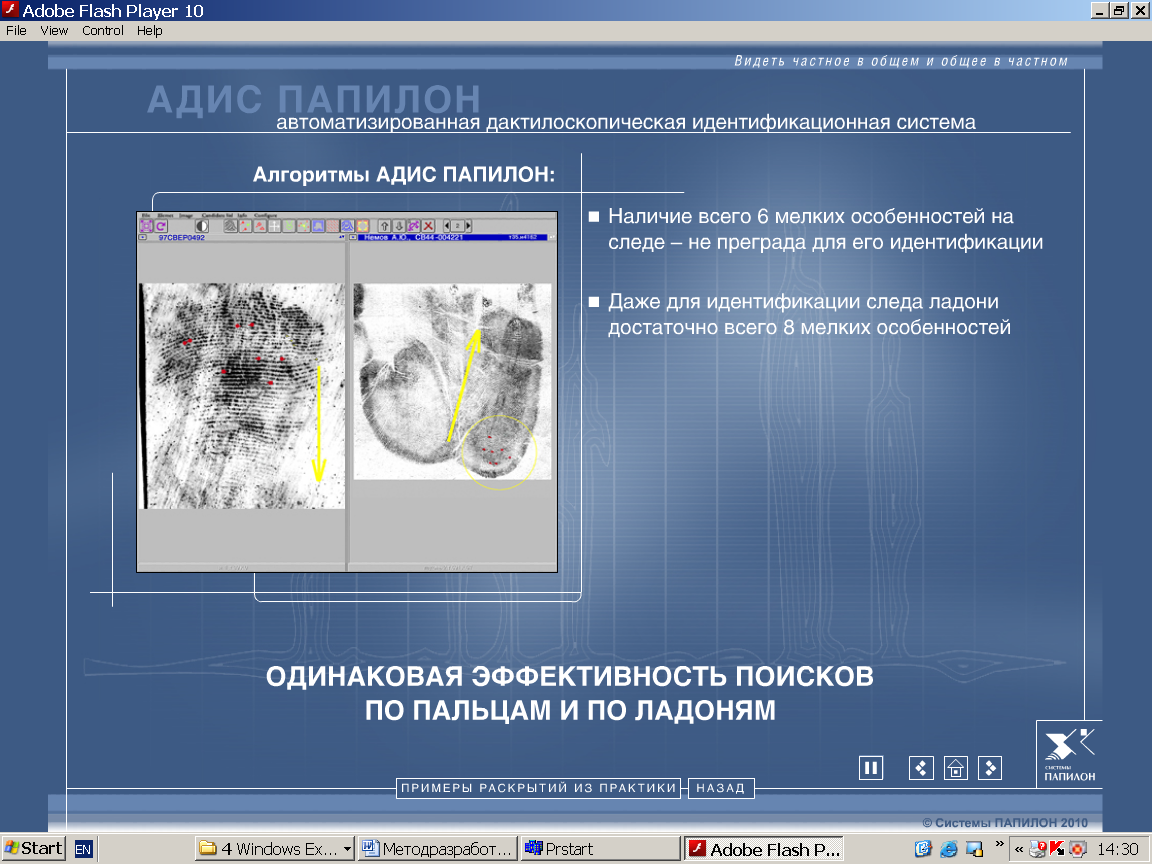 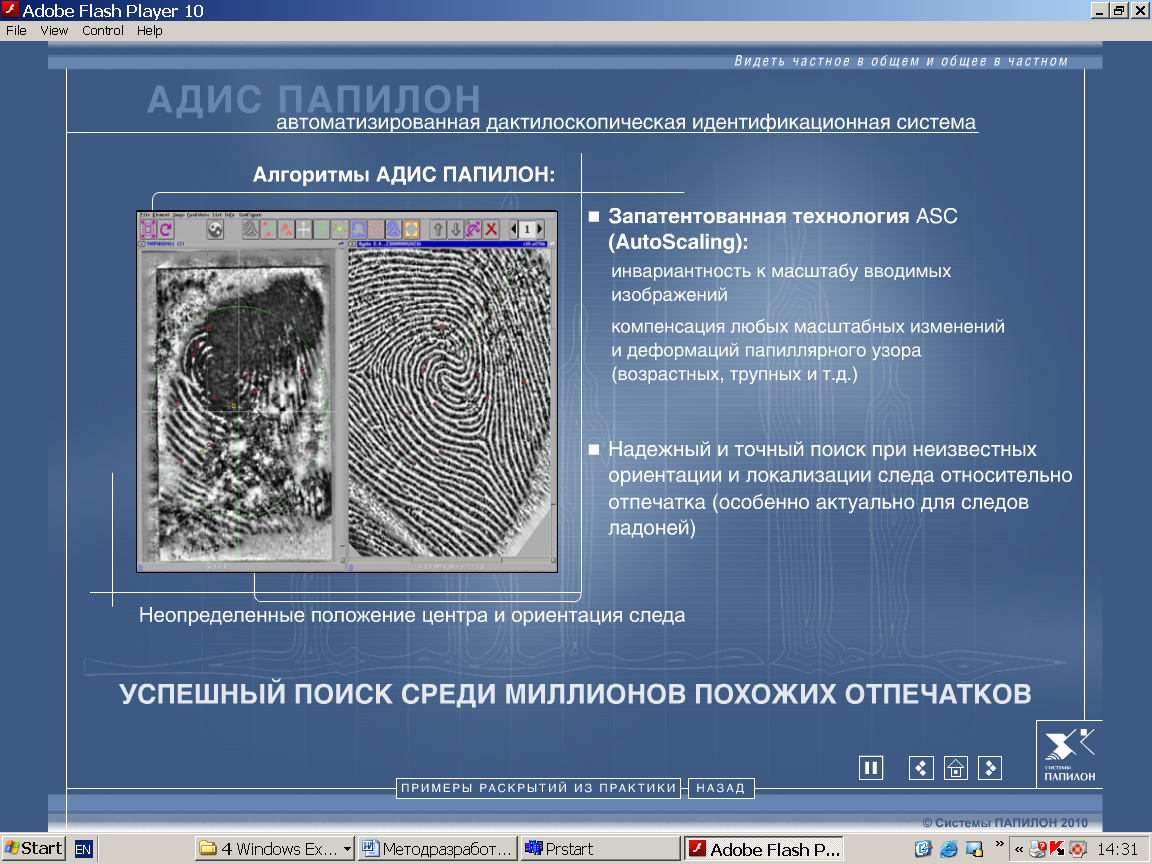 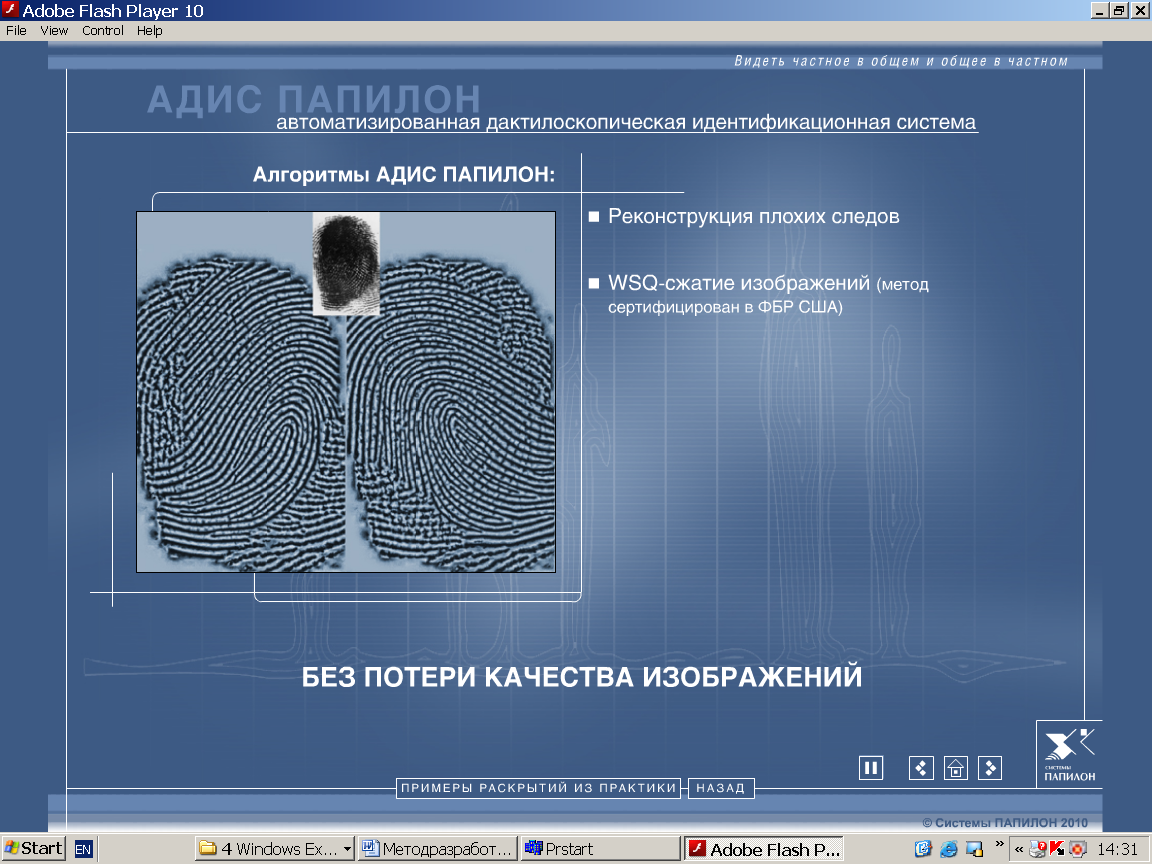 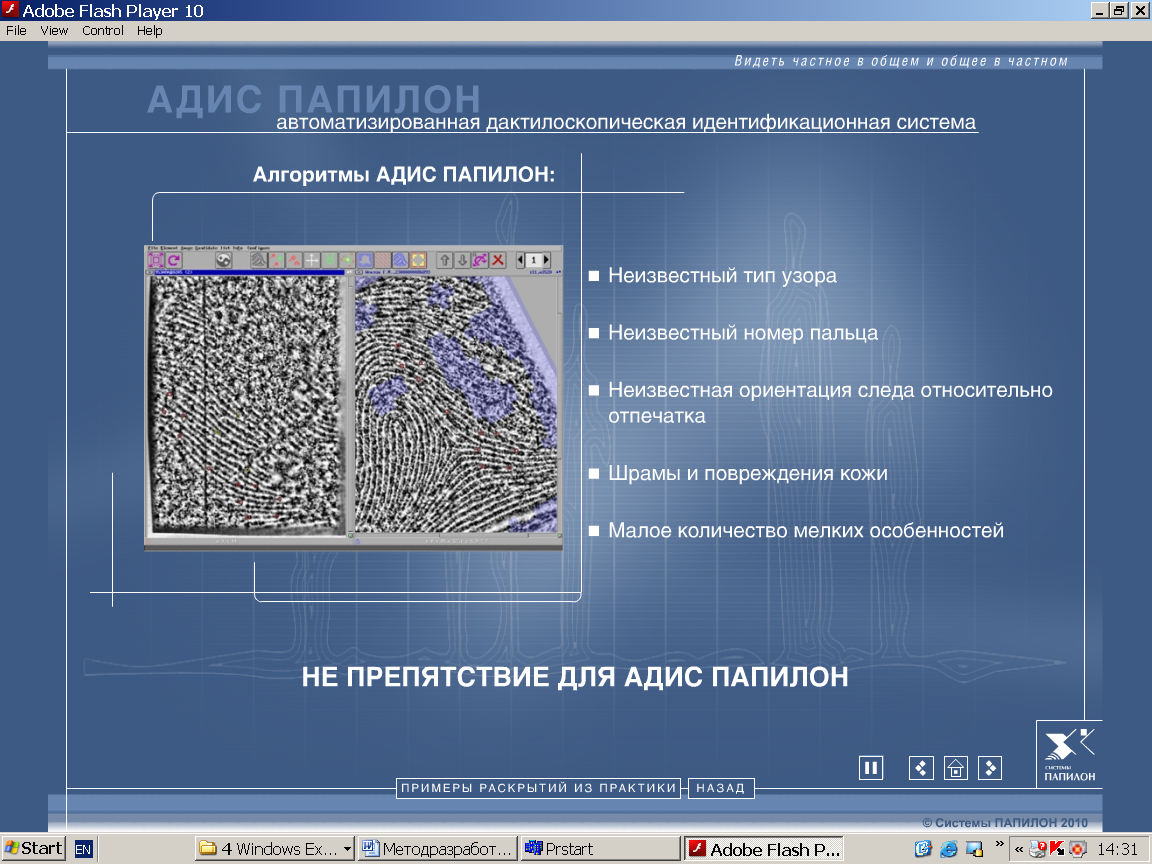 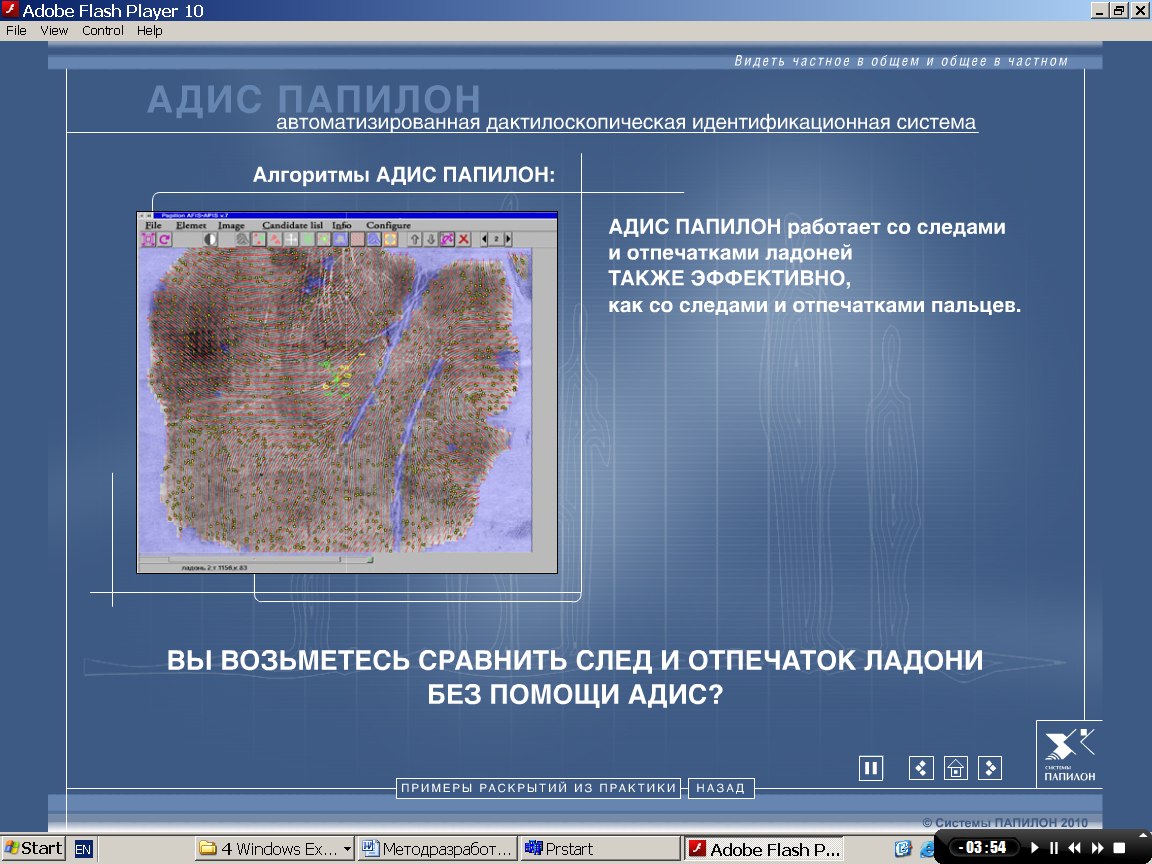 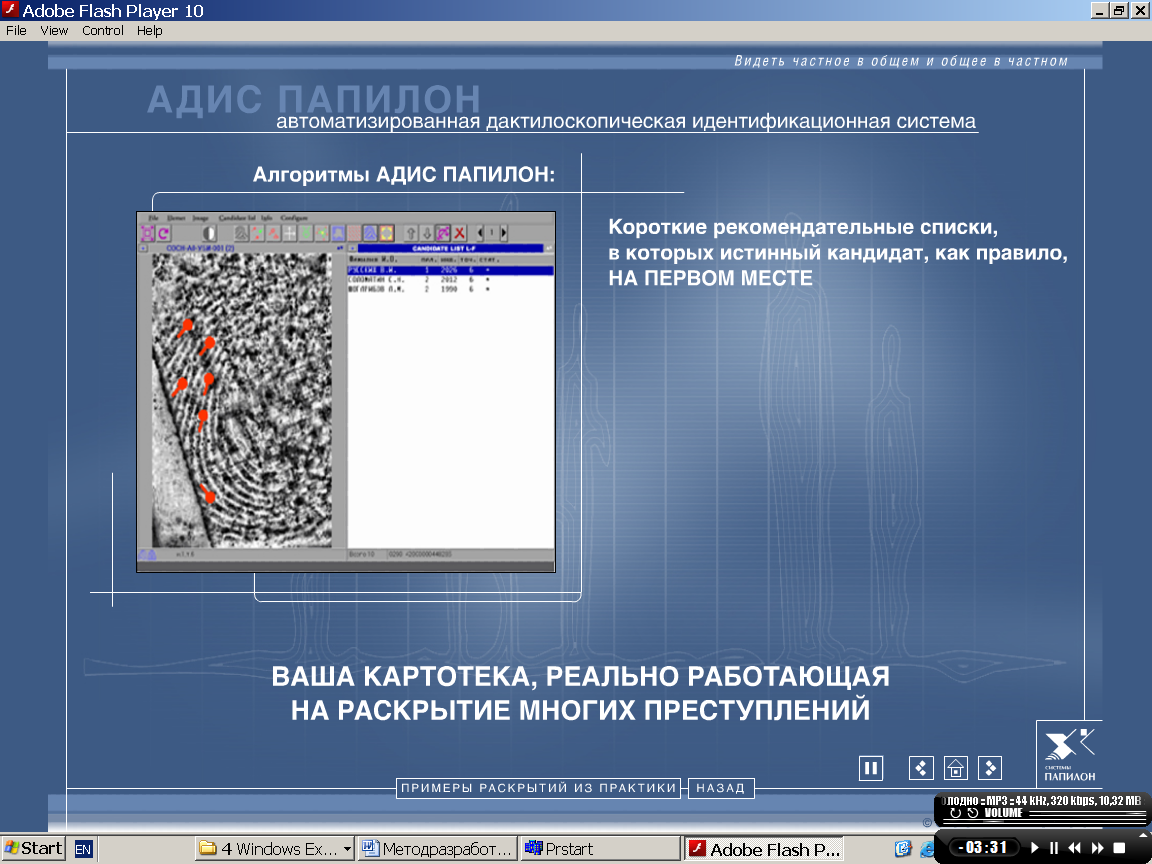 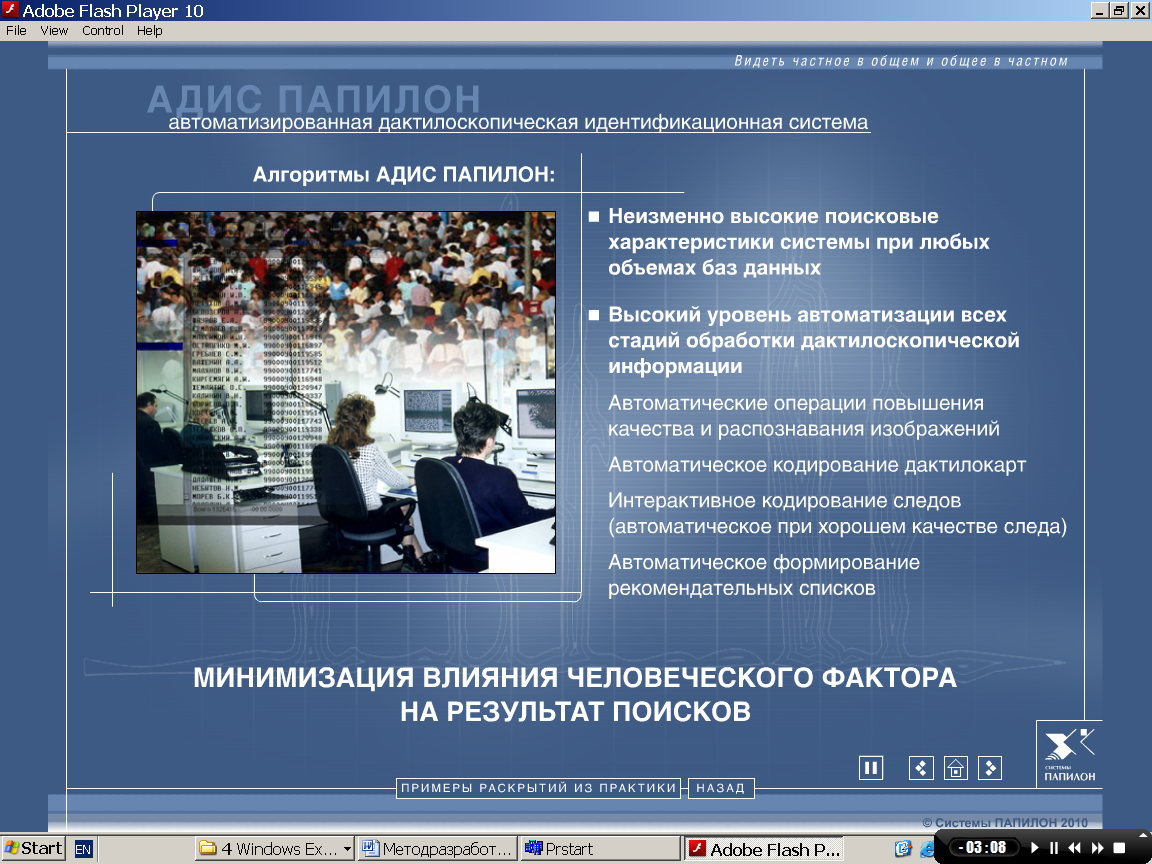 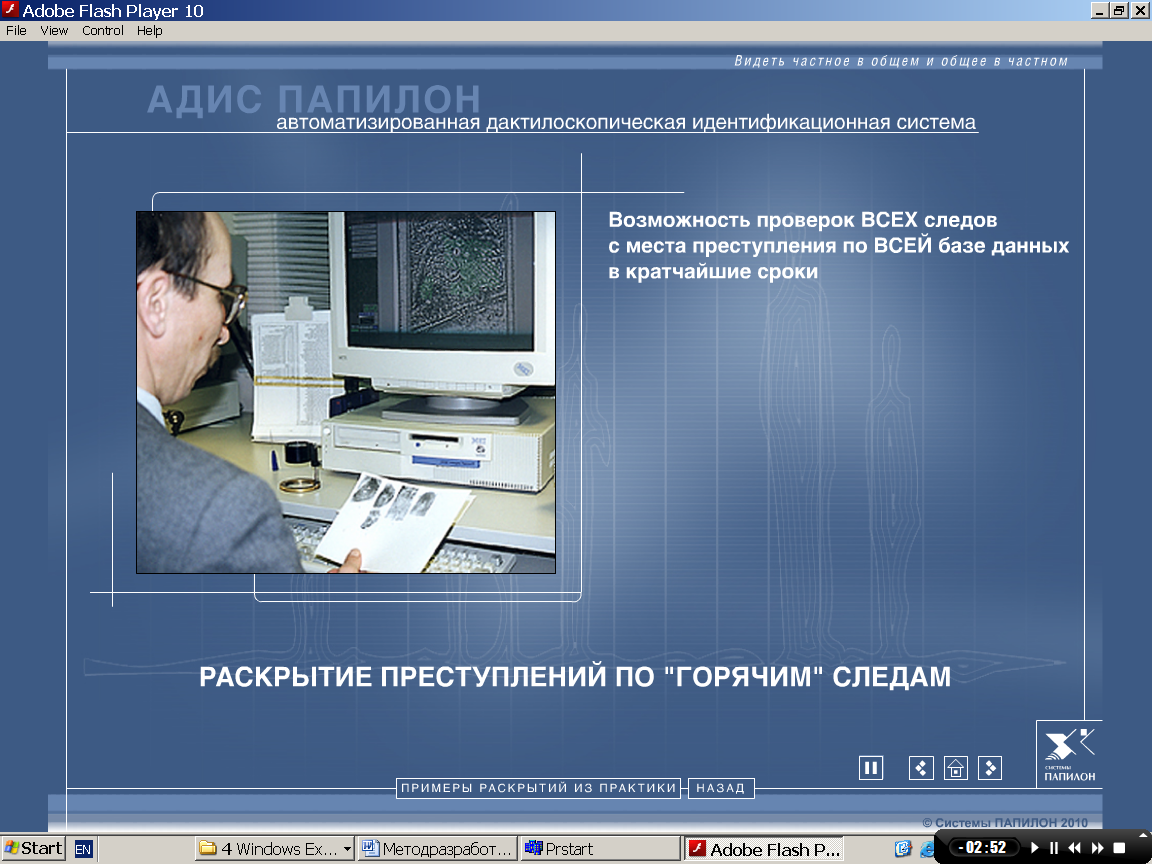 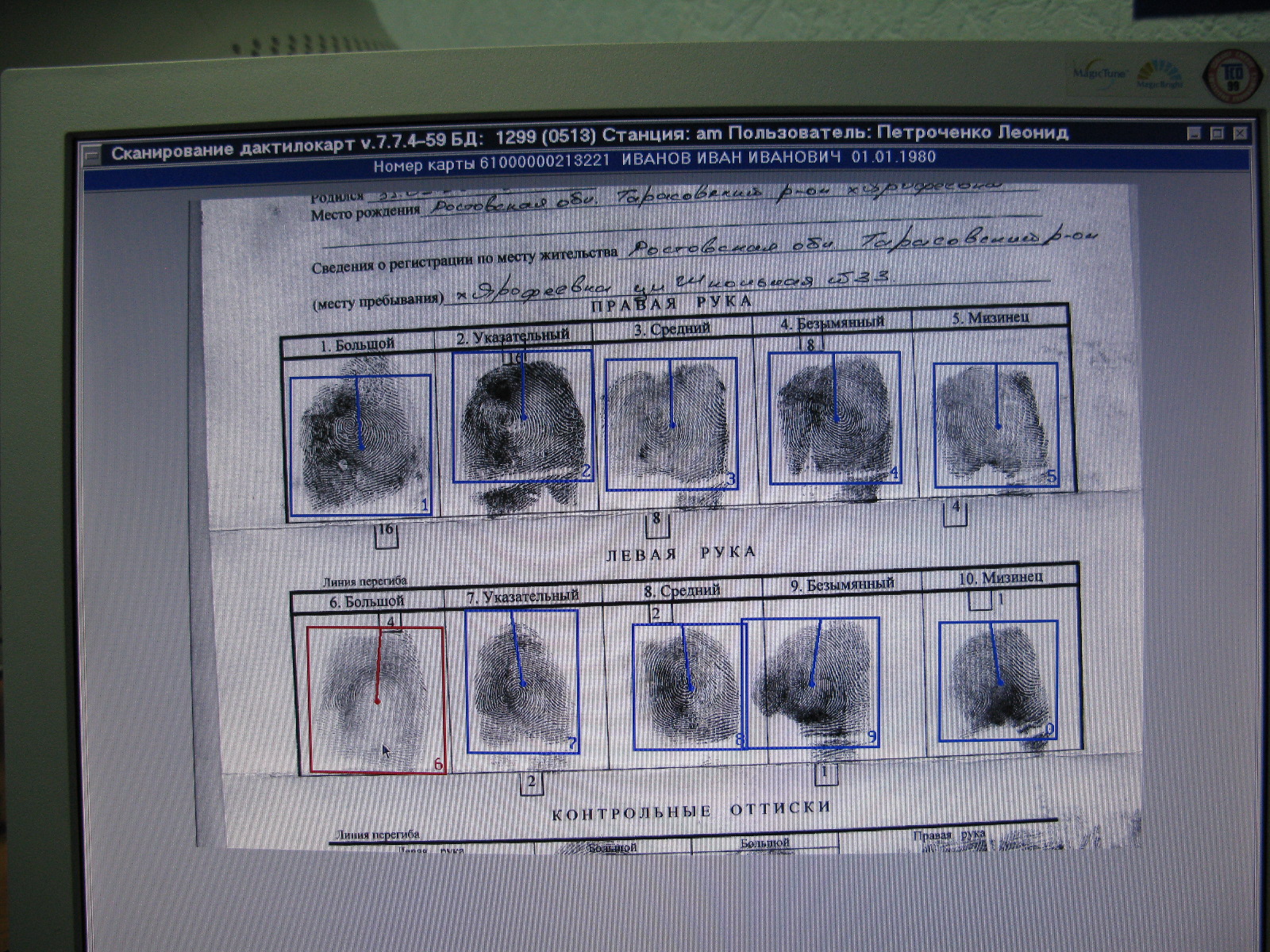 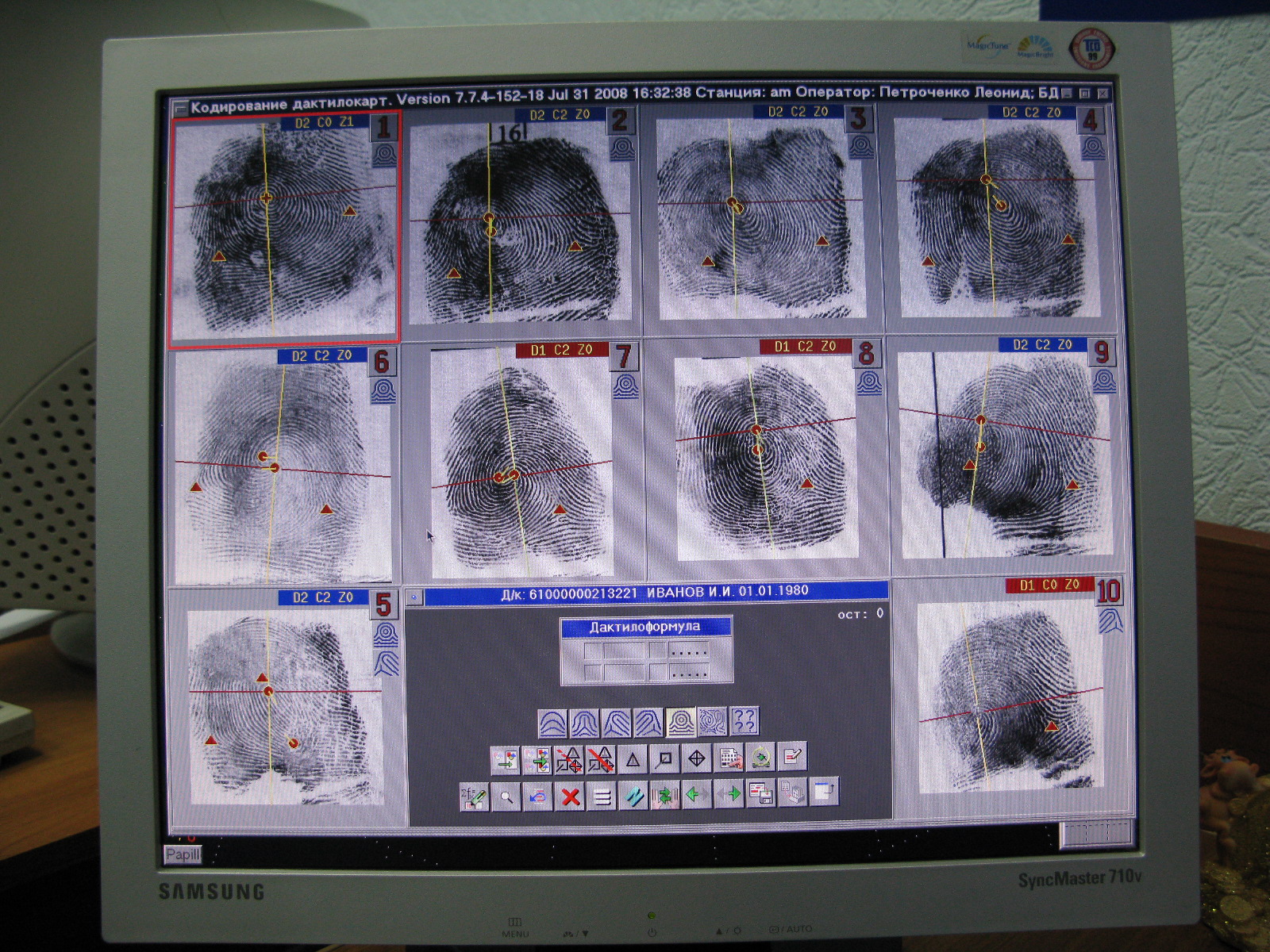 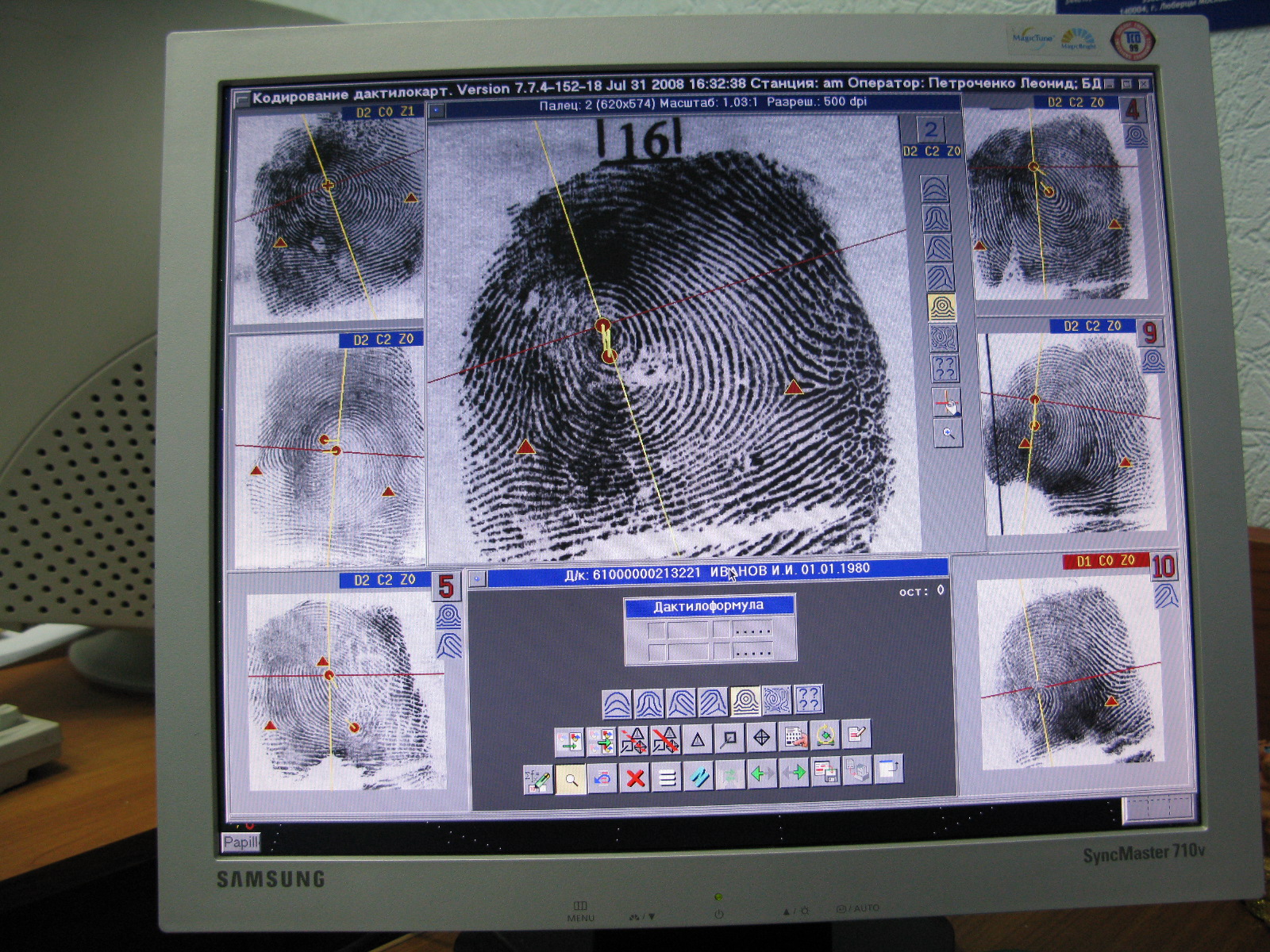 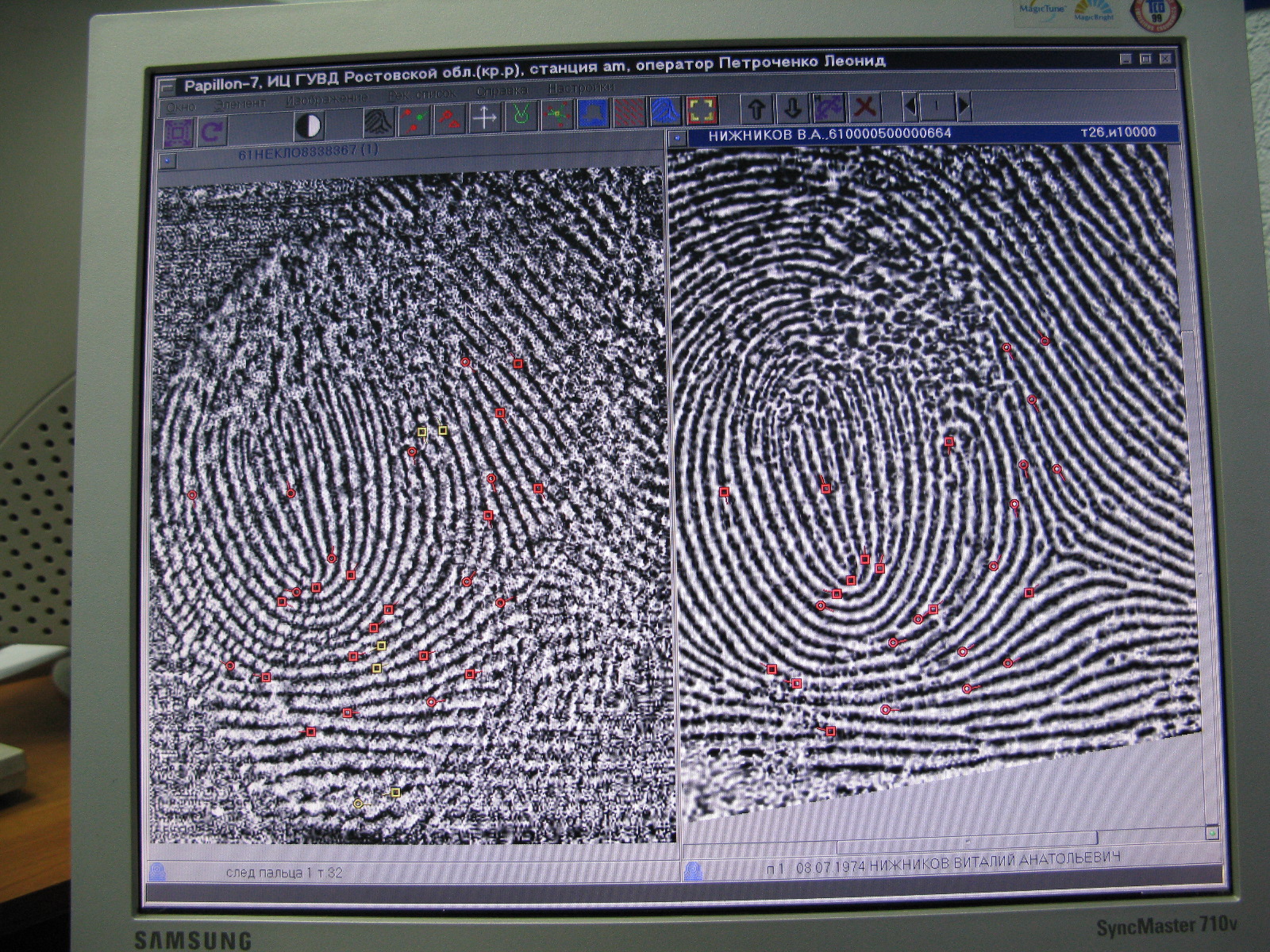 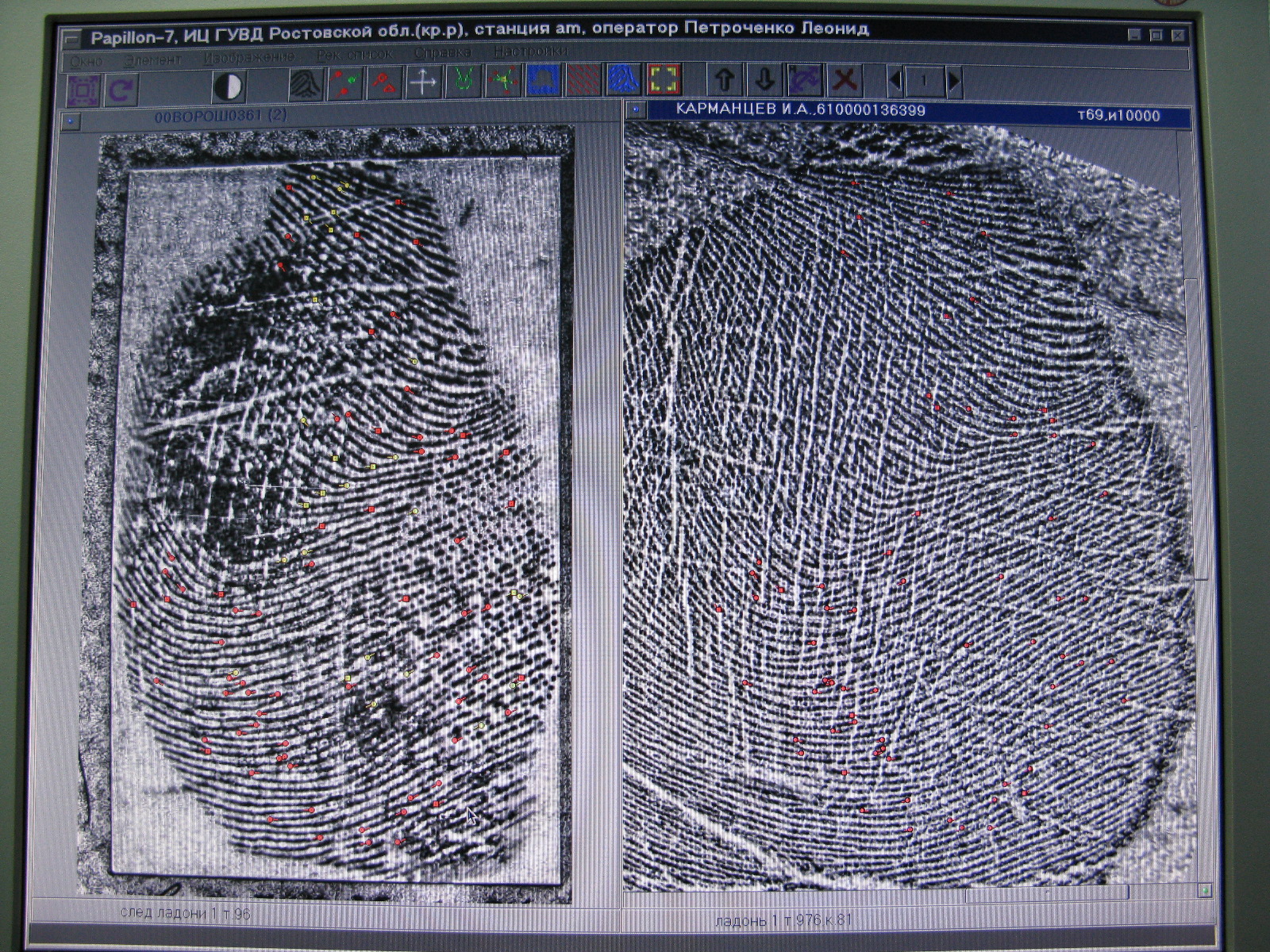 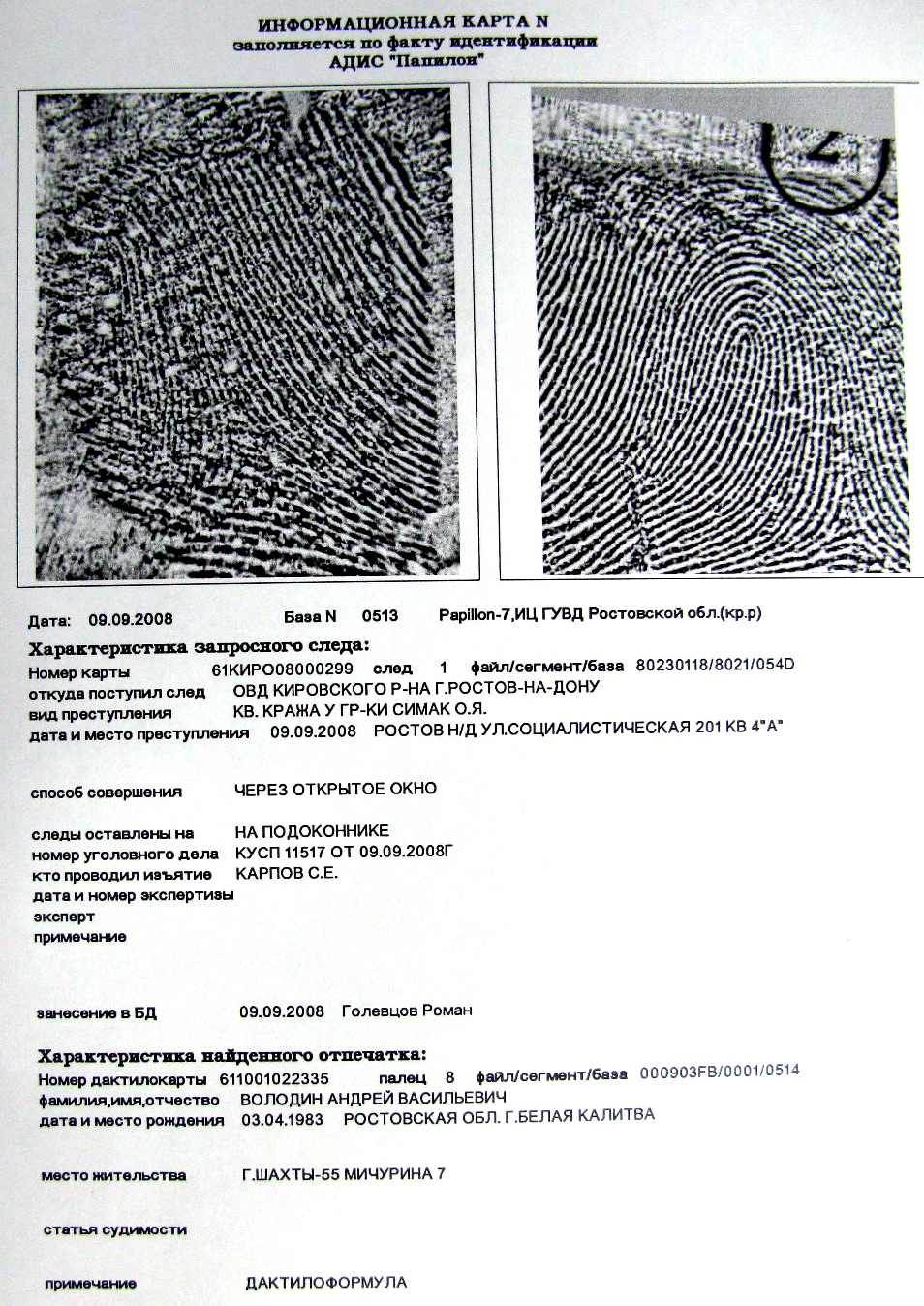 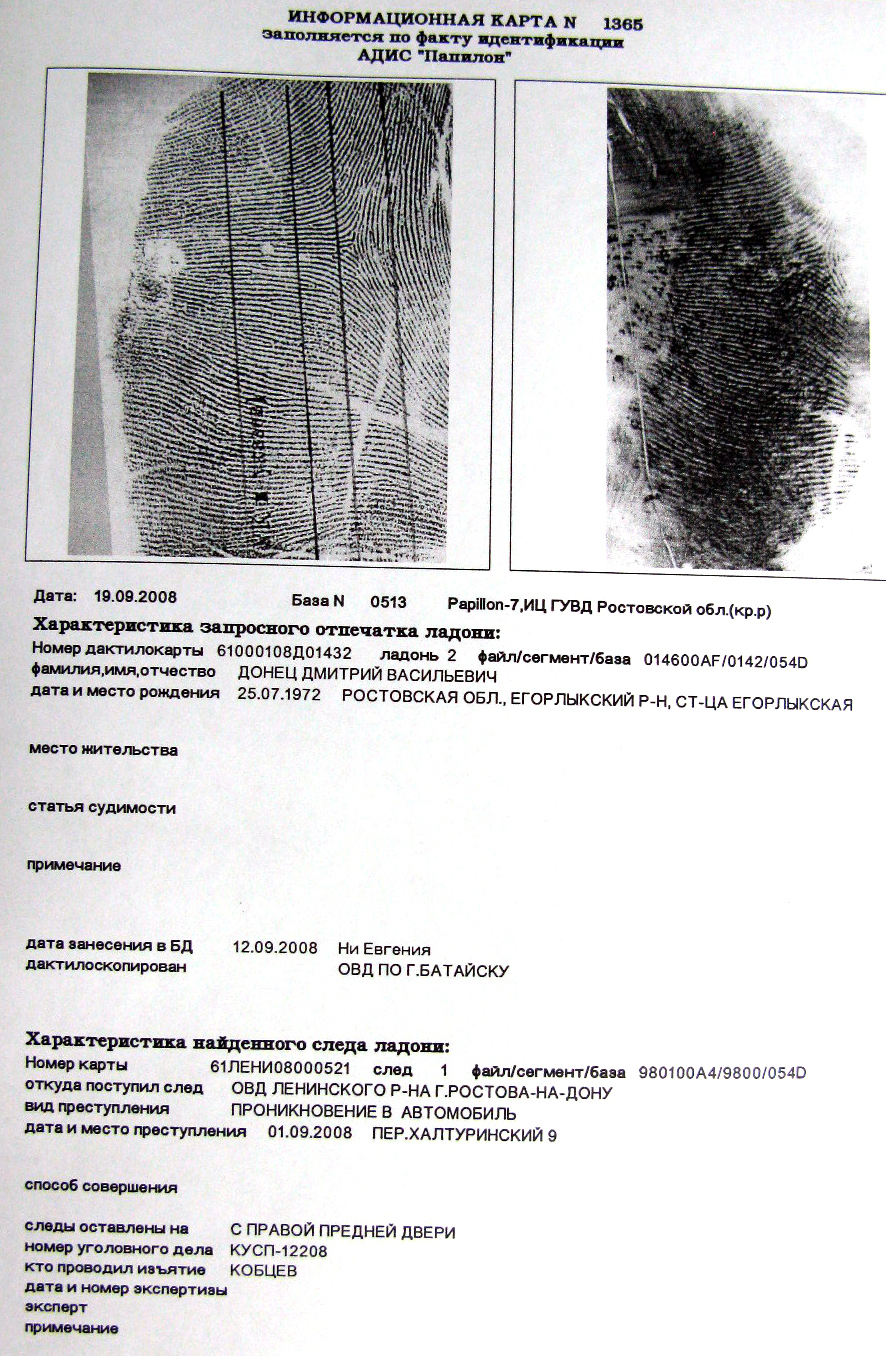 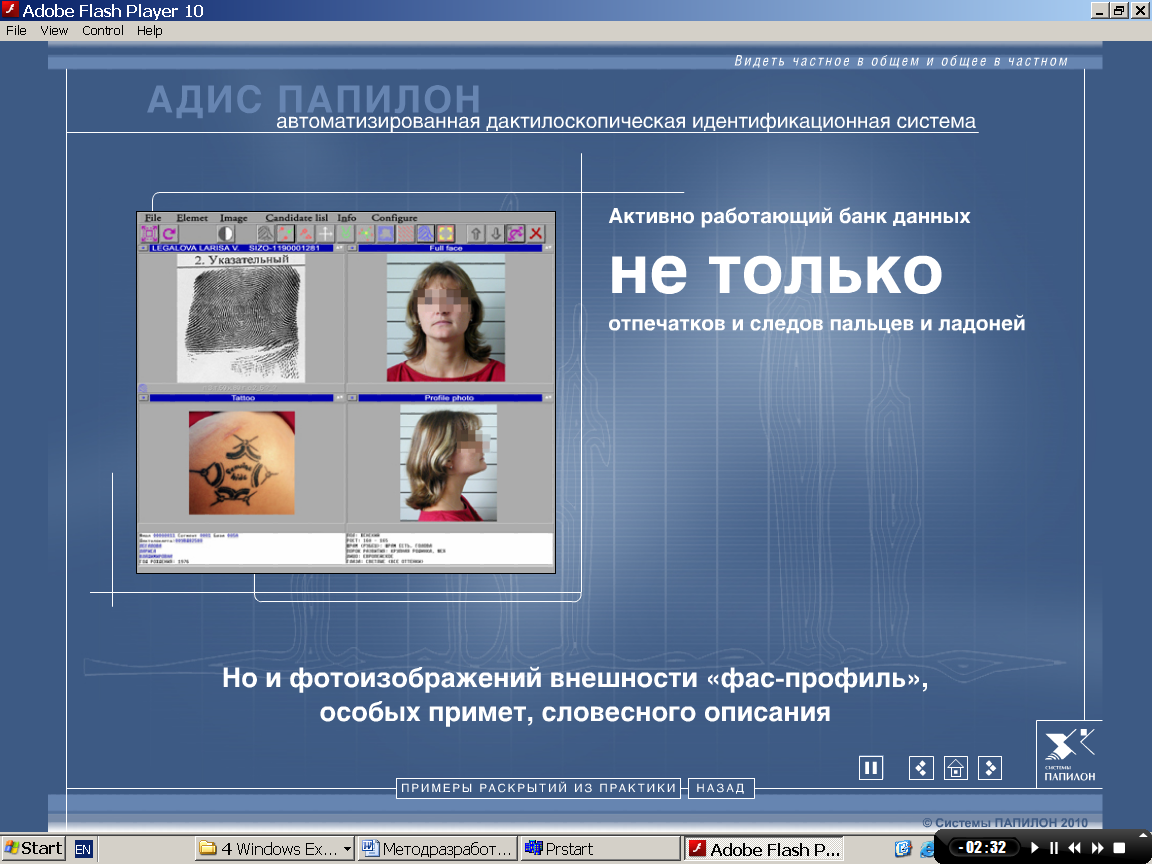 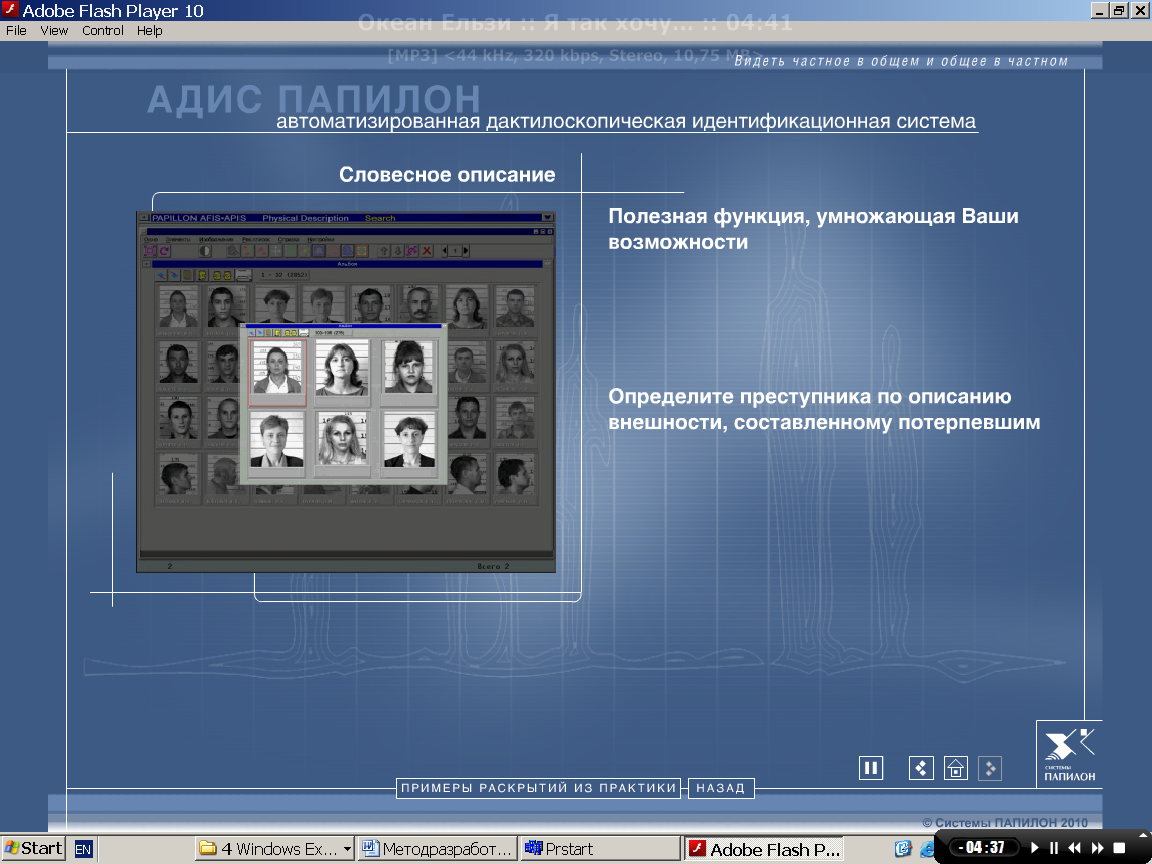 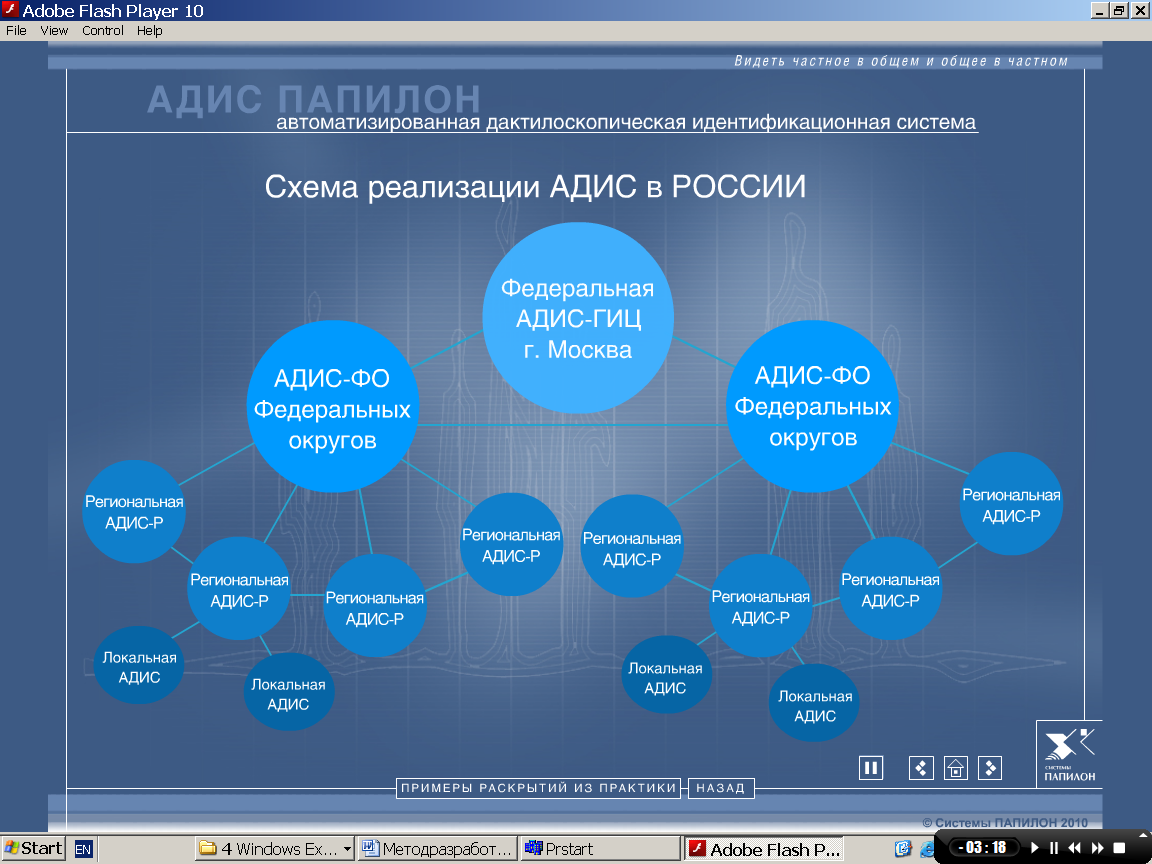 Папилон «Живой сканер»
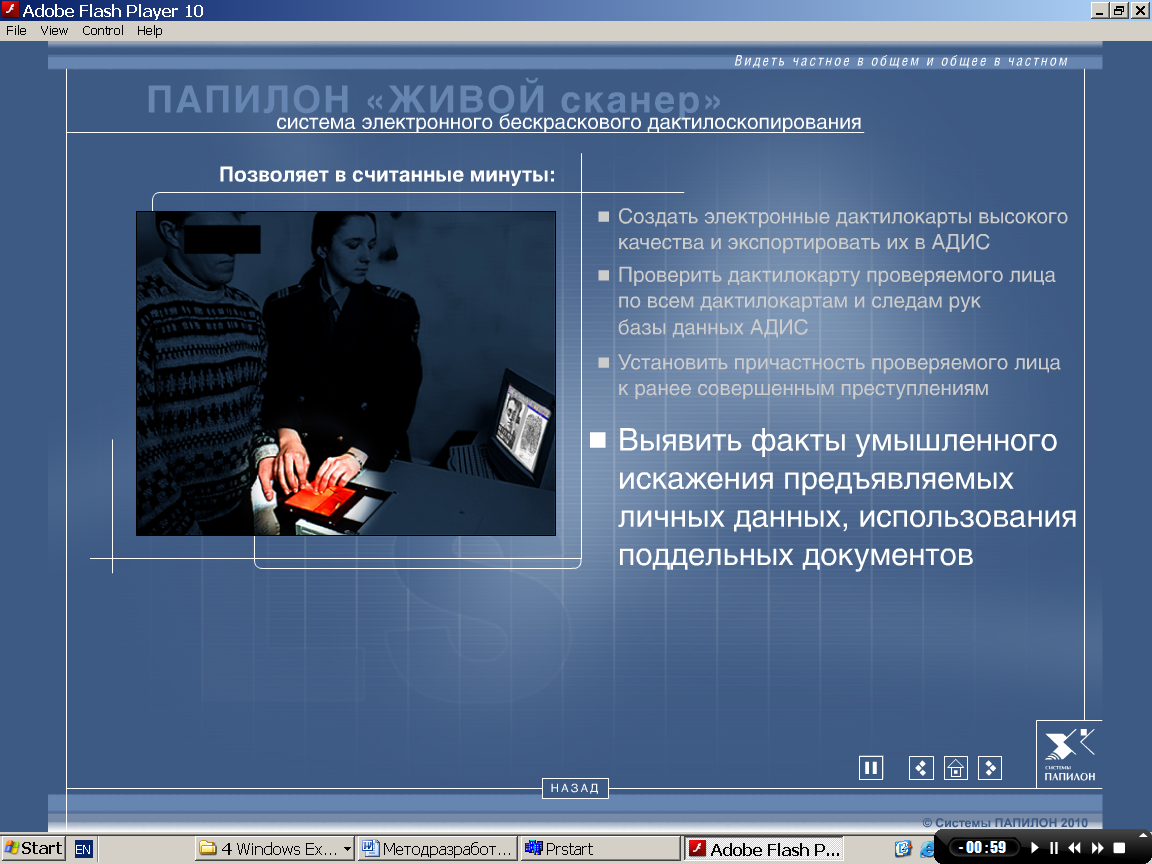 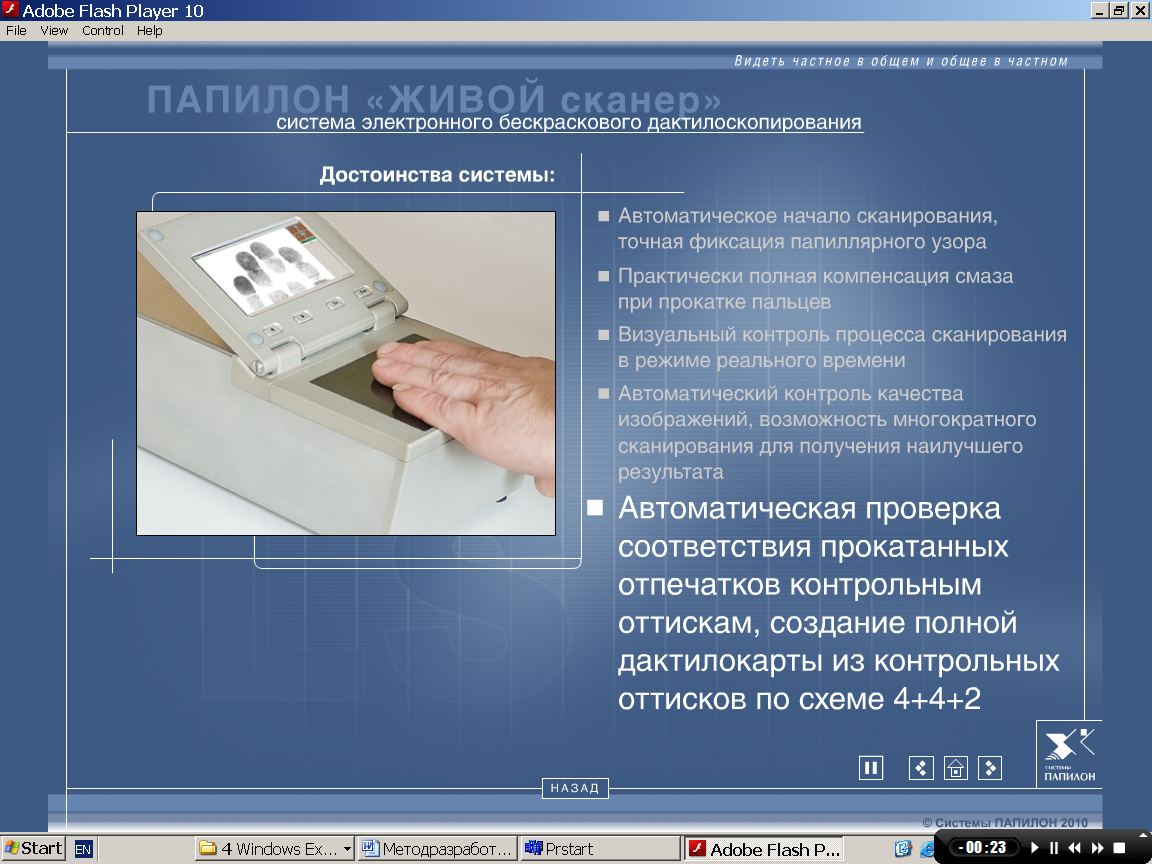 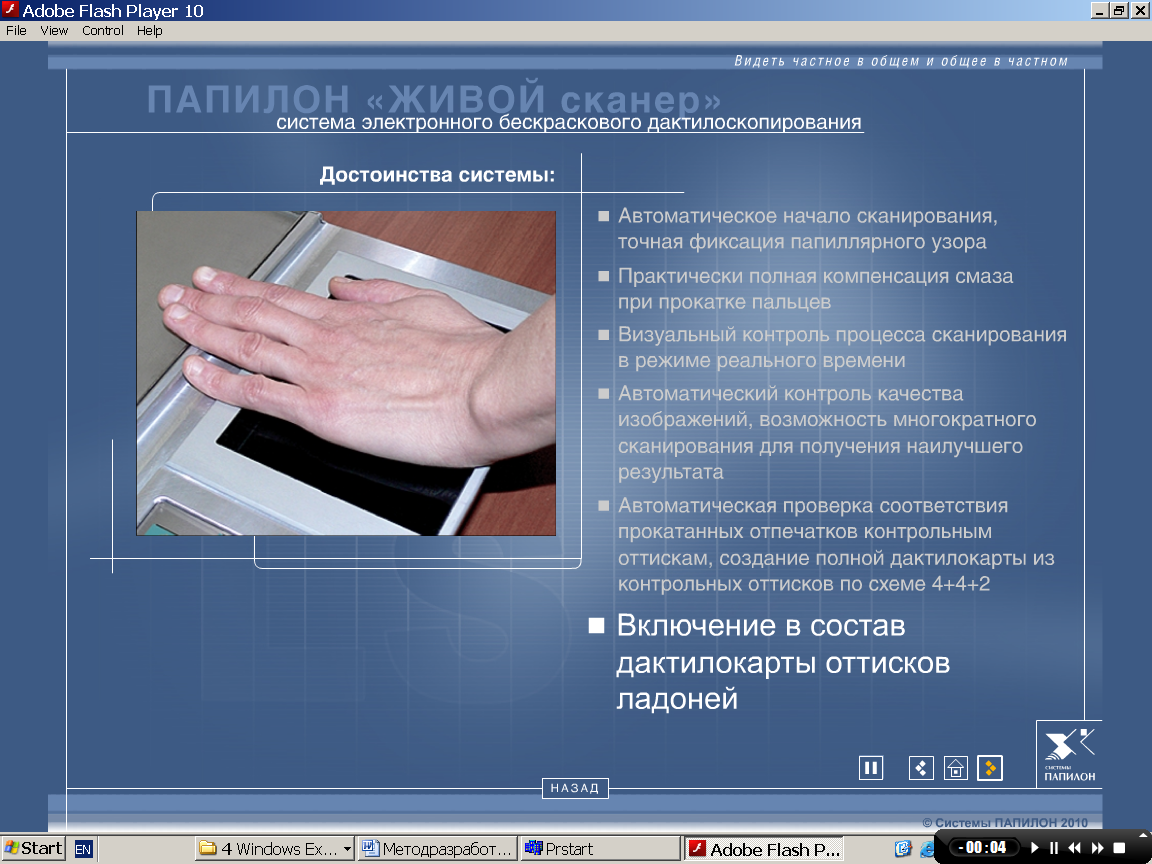 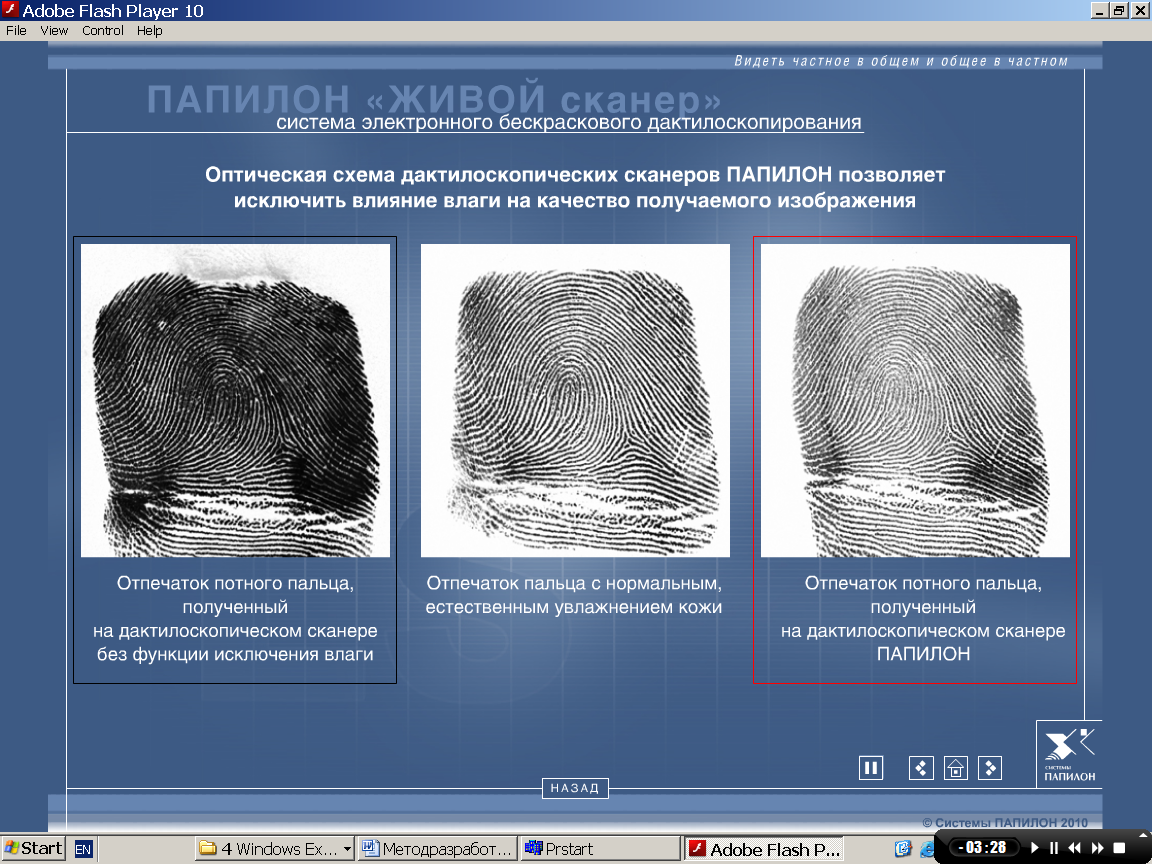 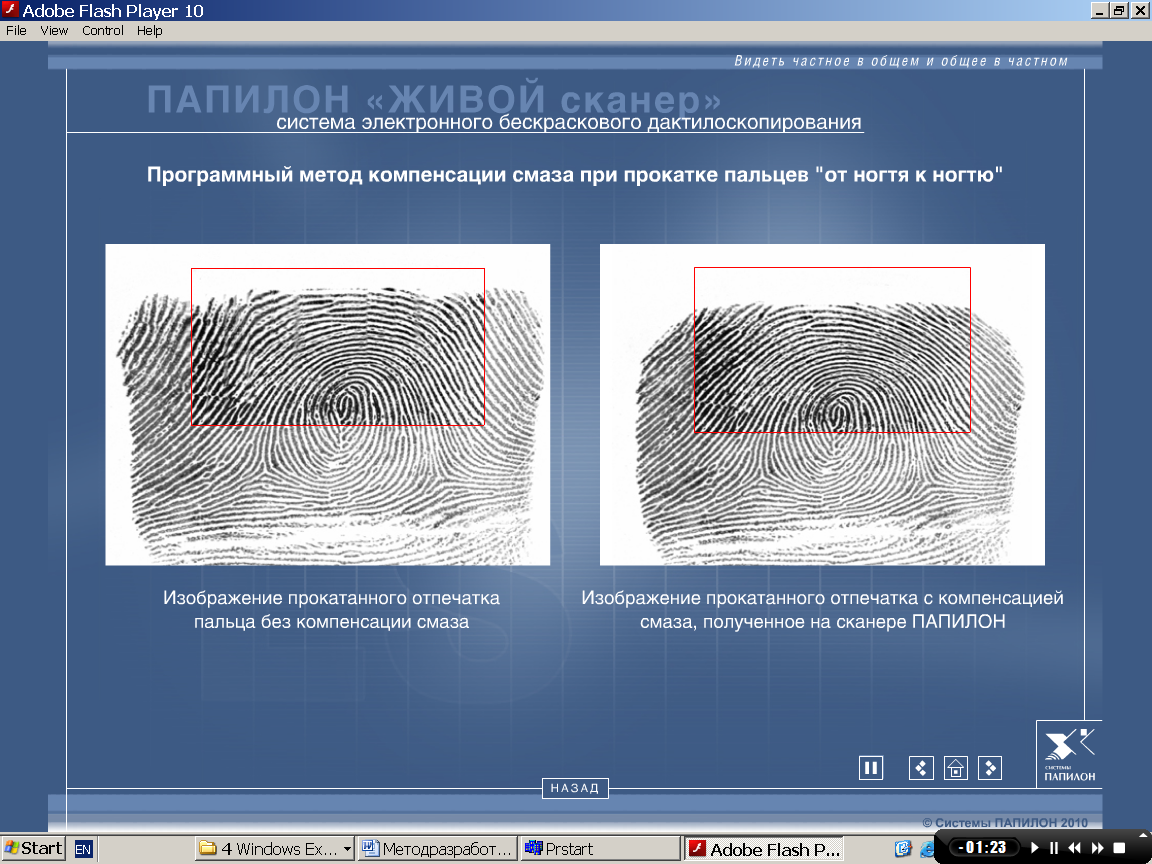 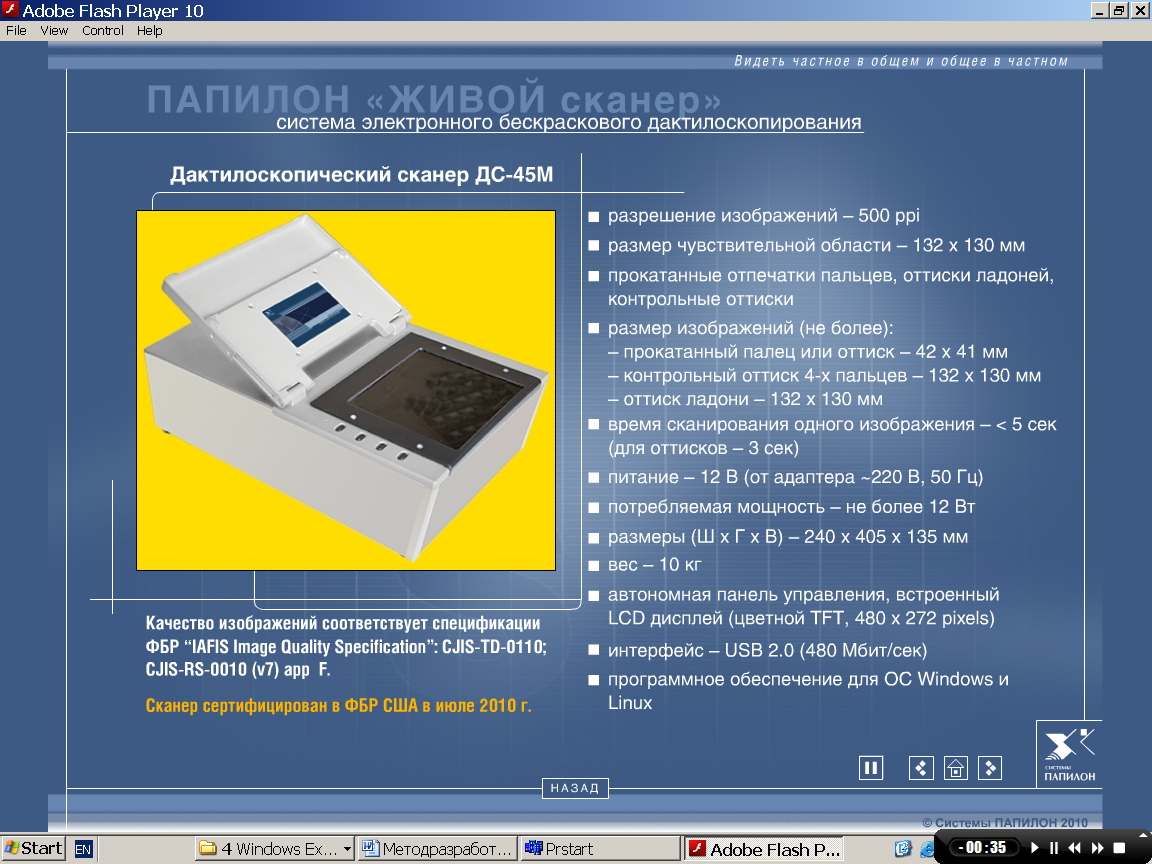 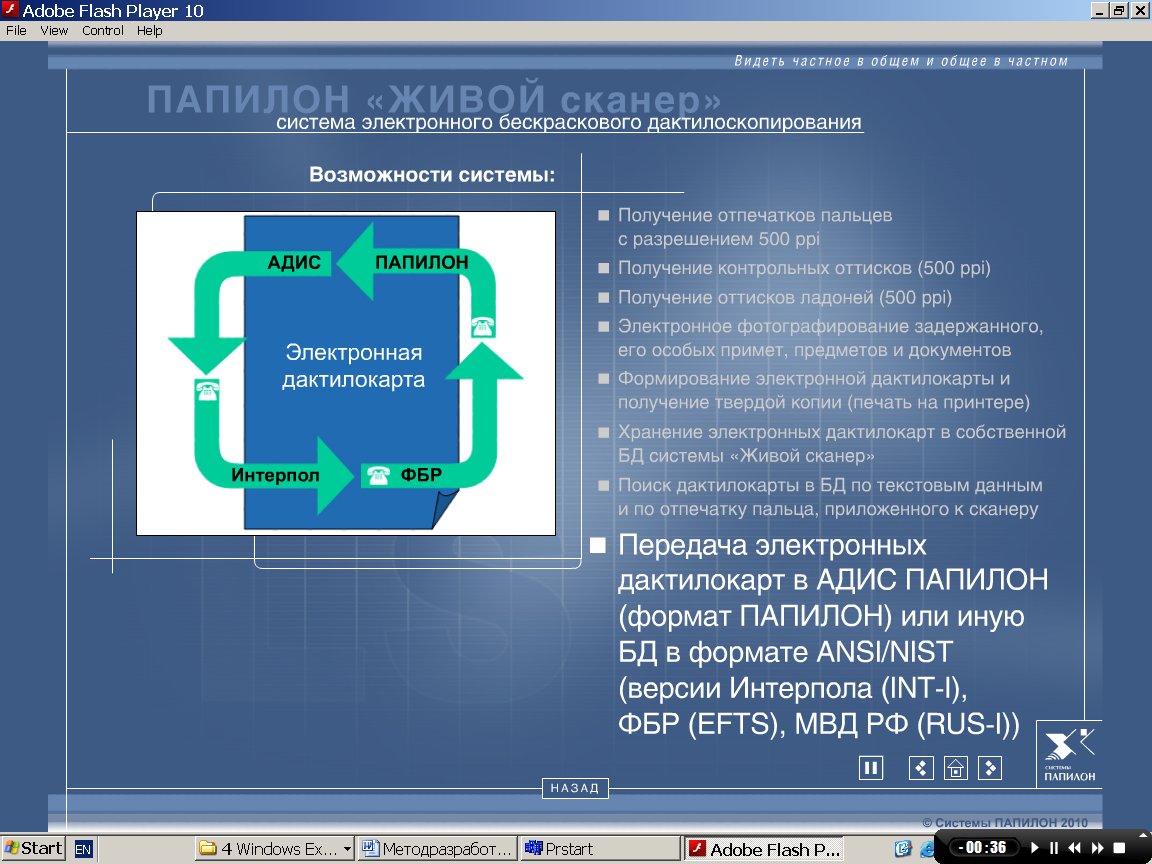 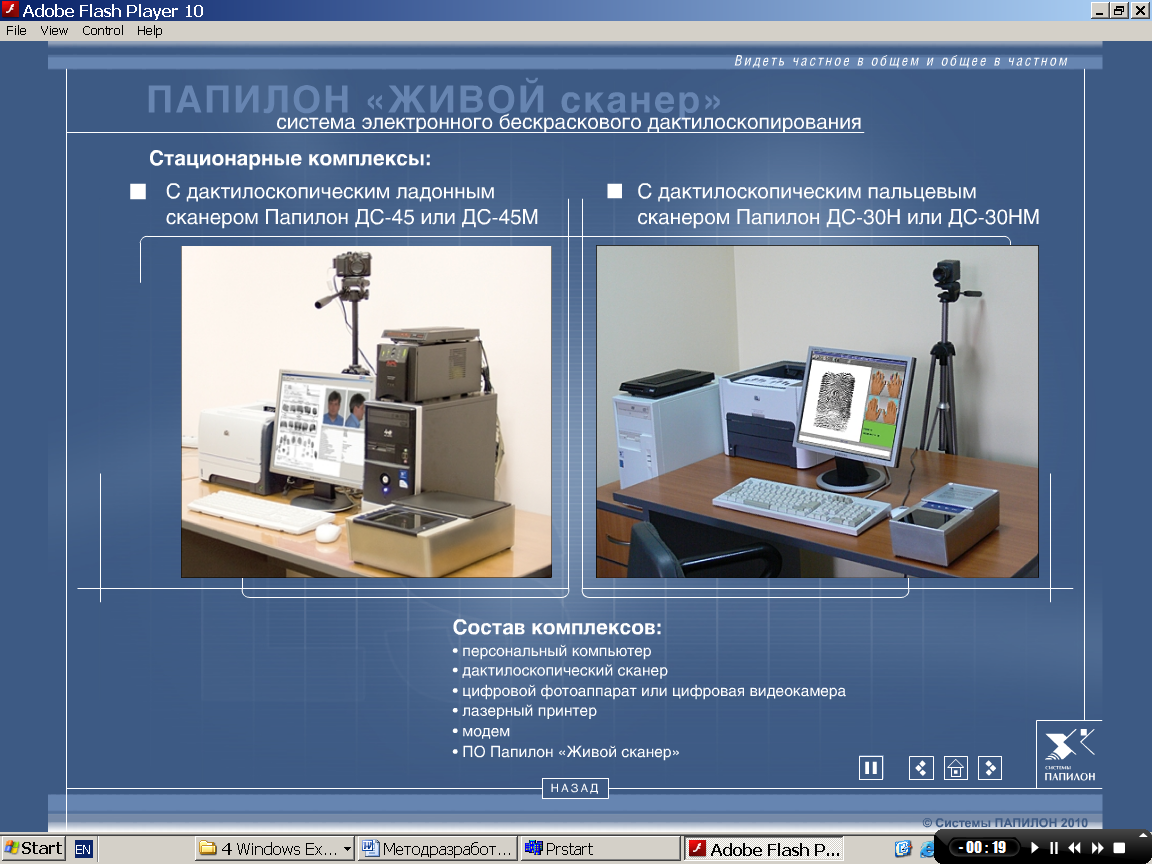 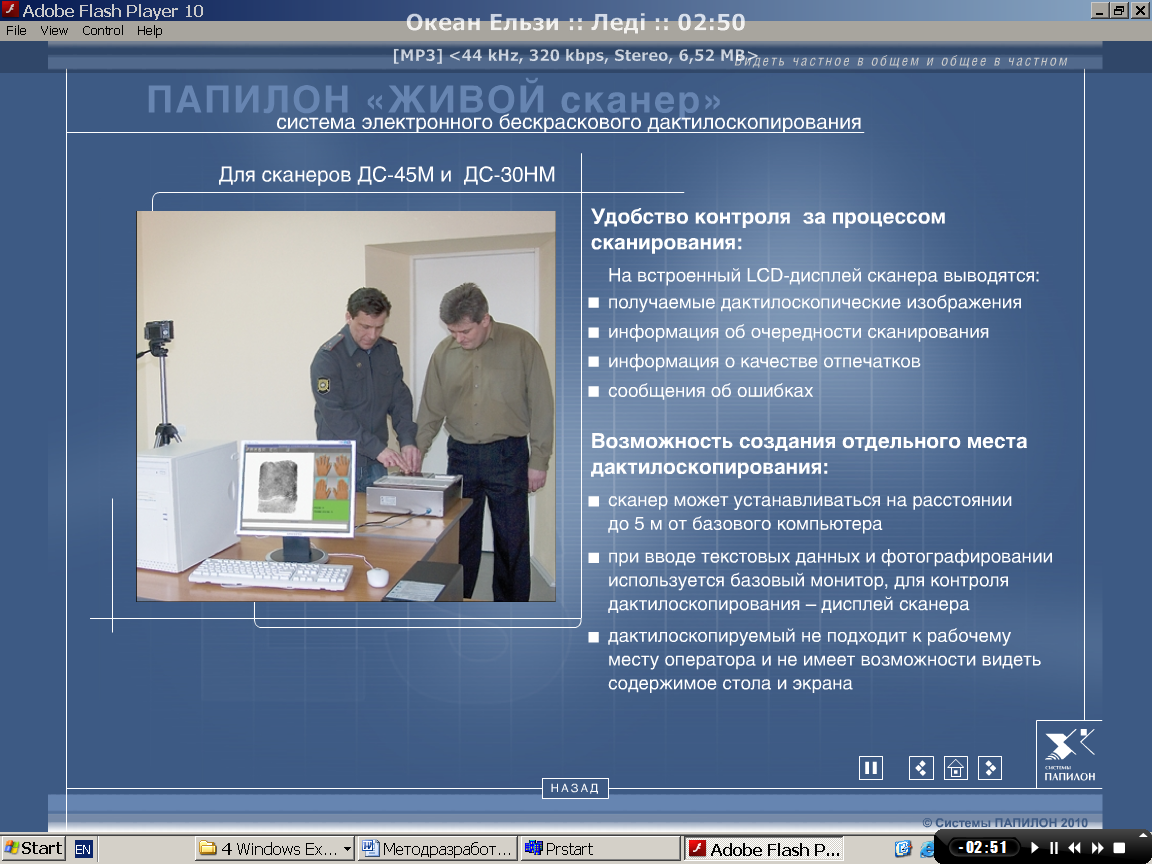 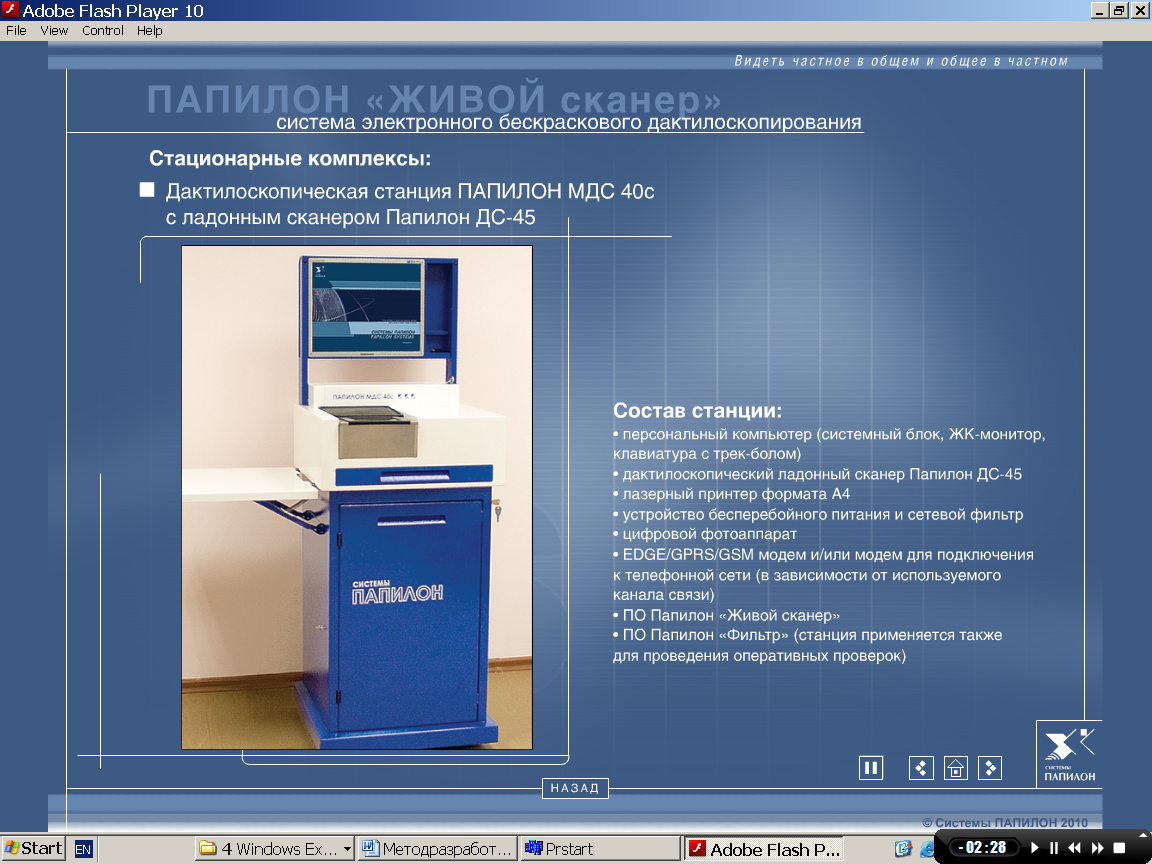 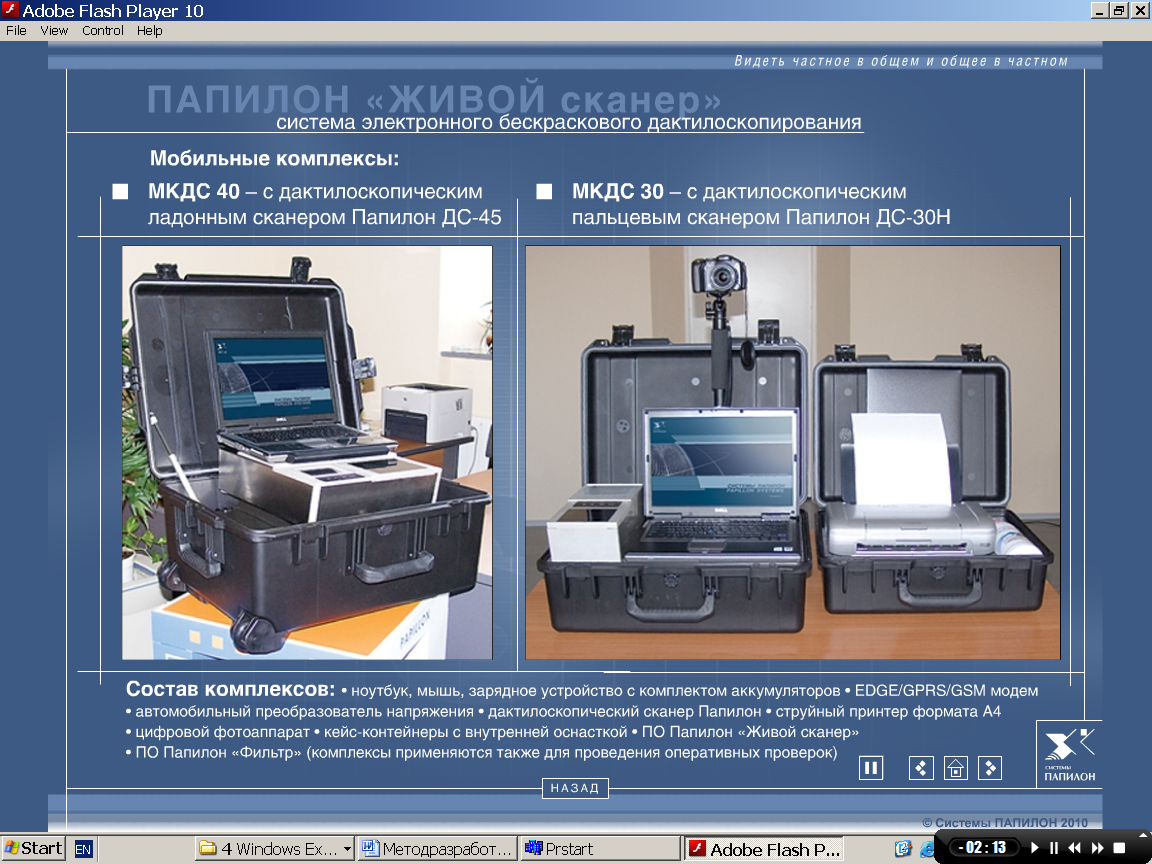 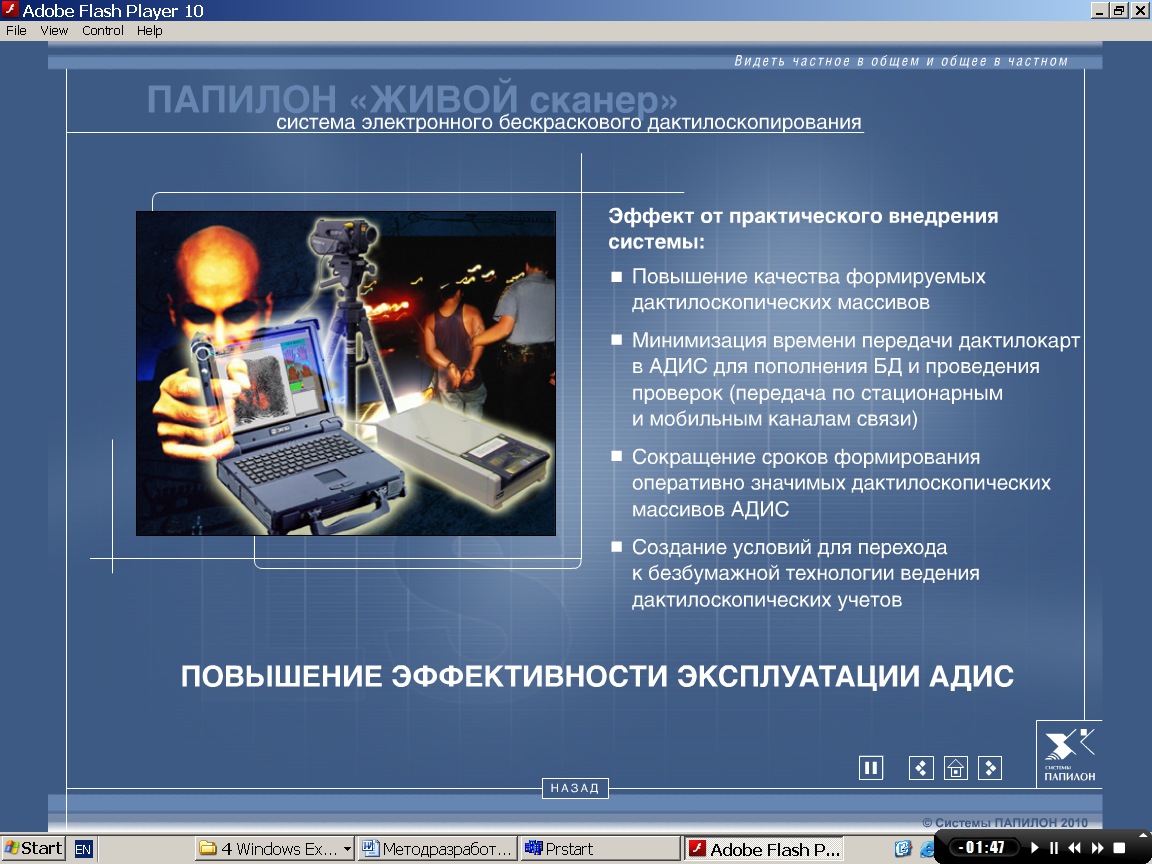 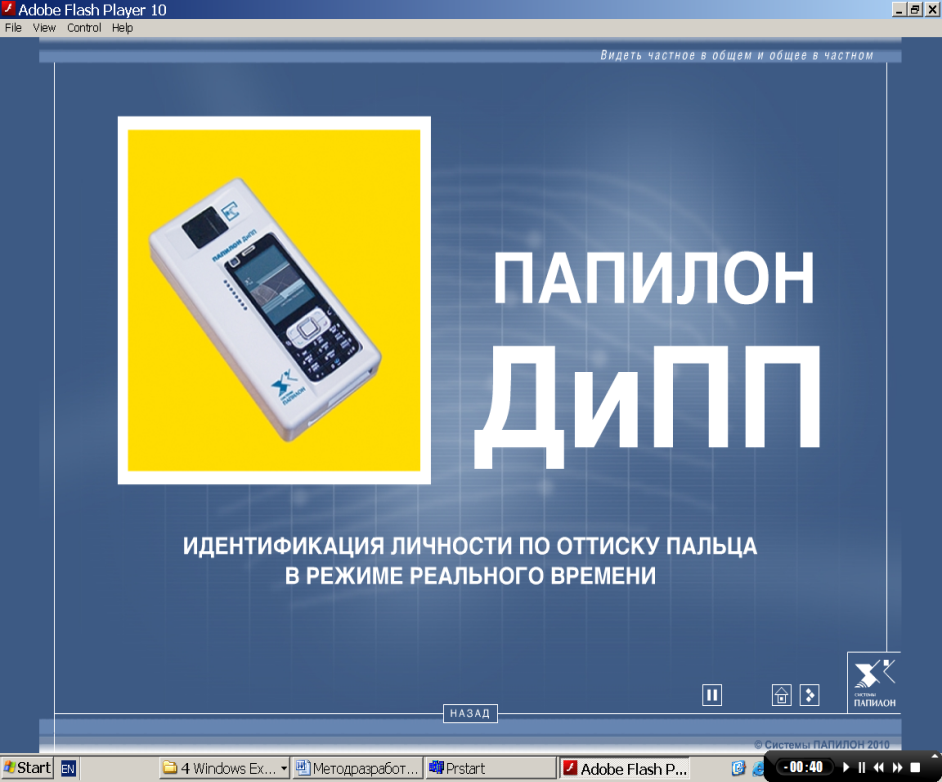 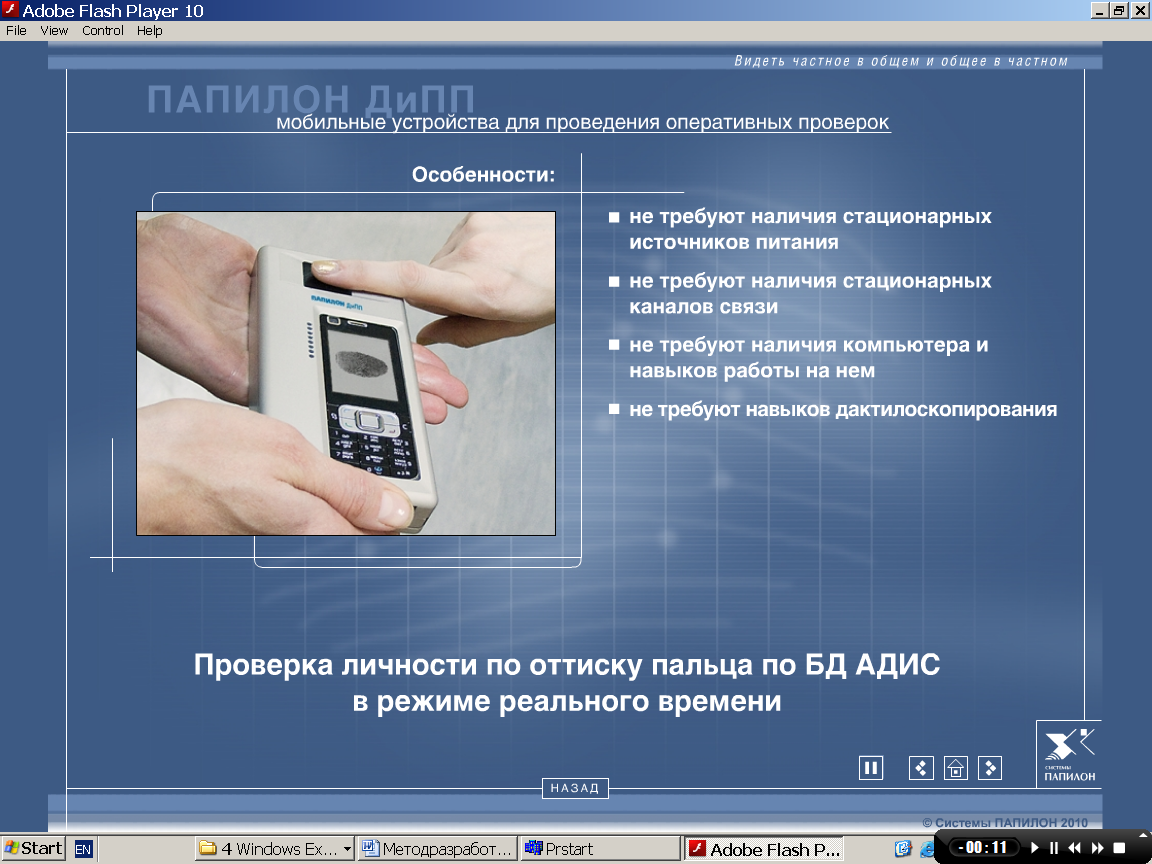 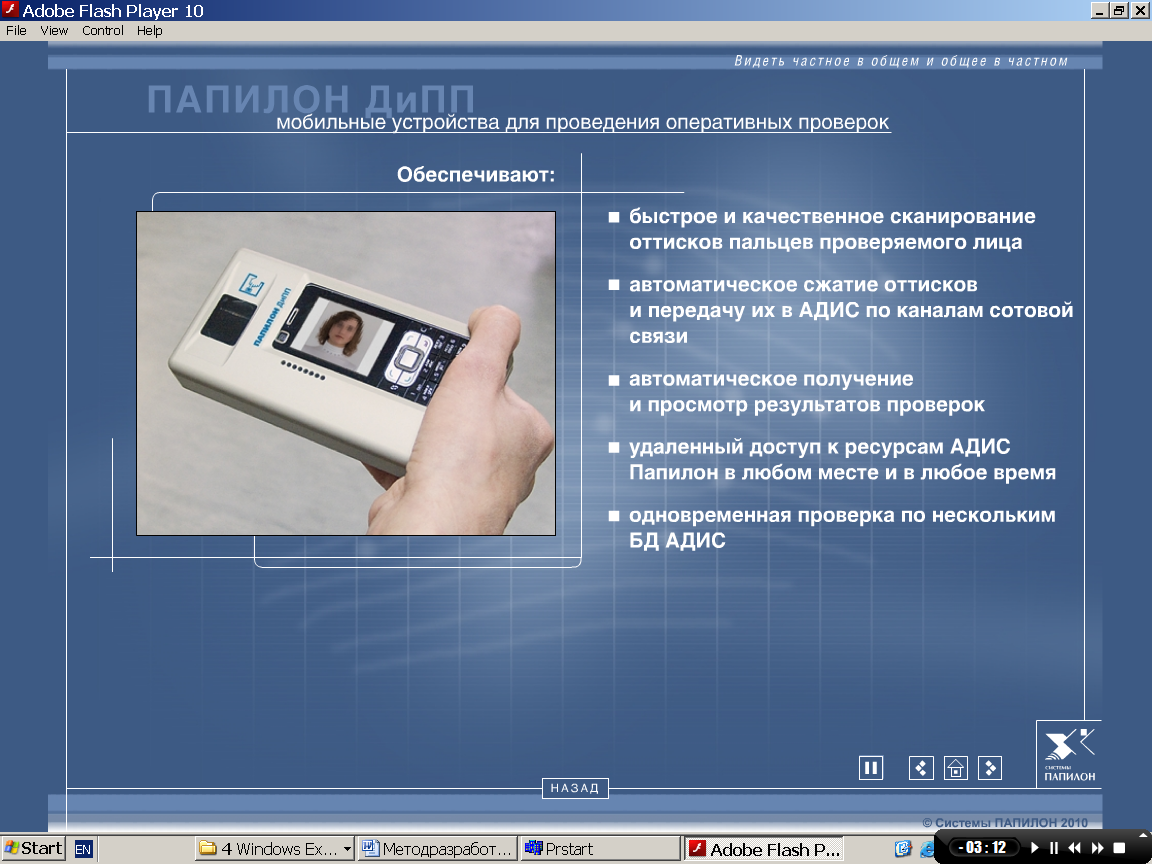 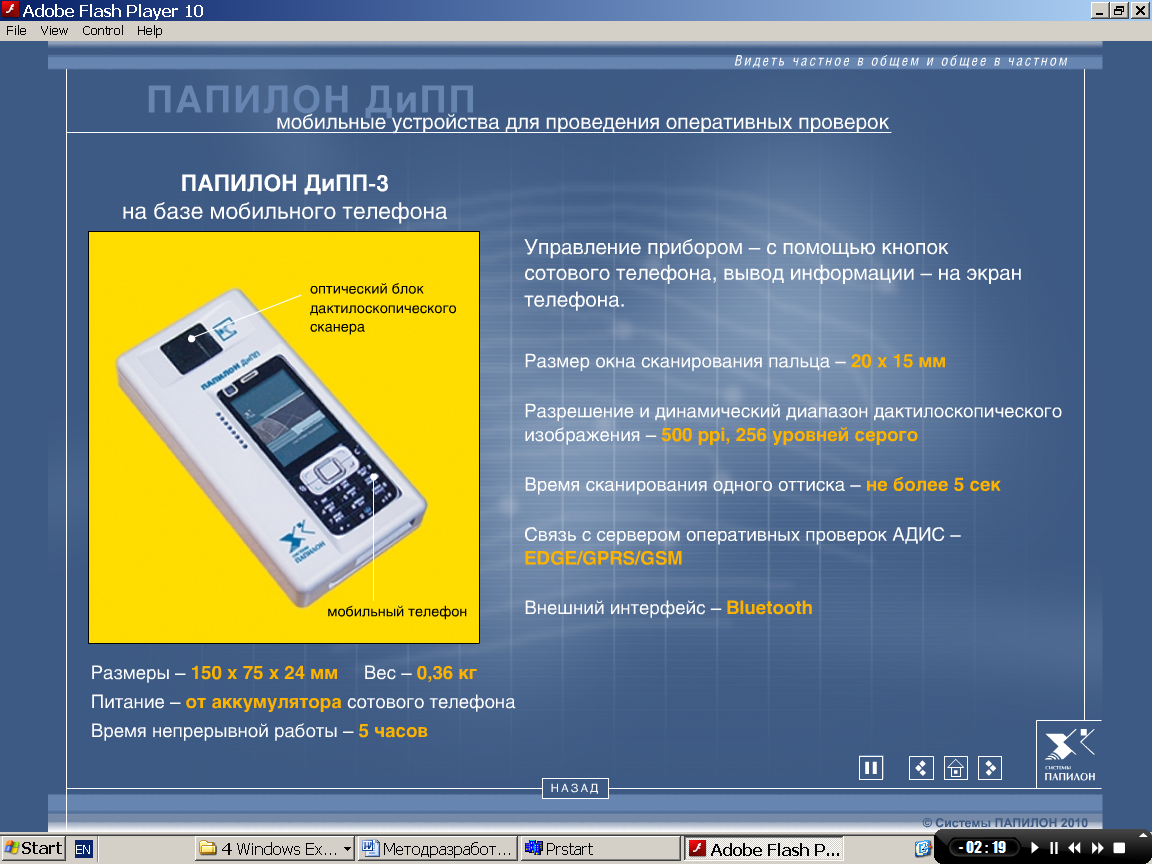 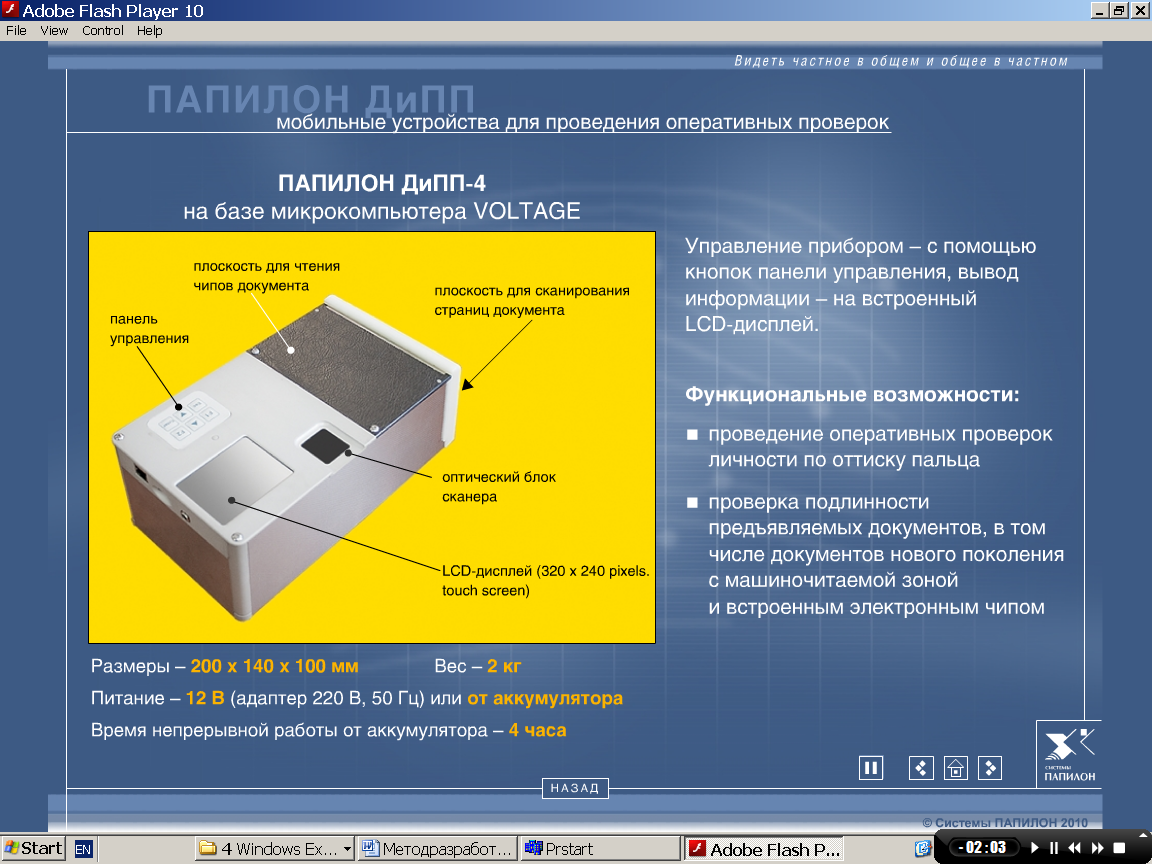 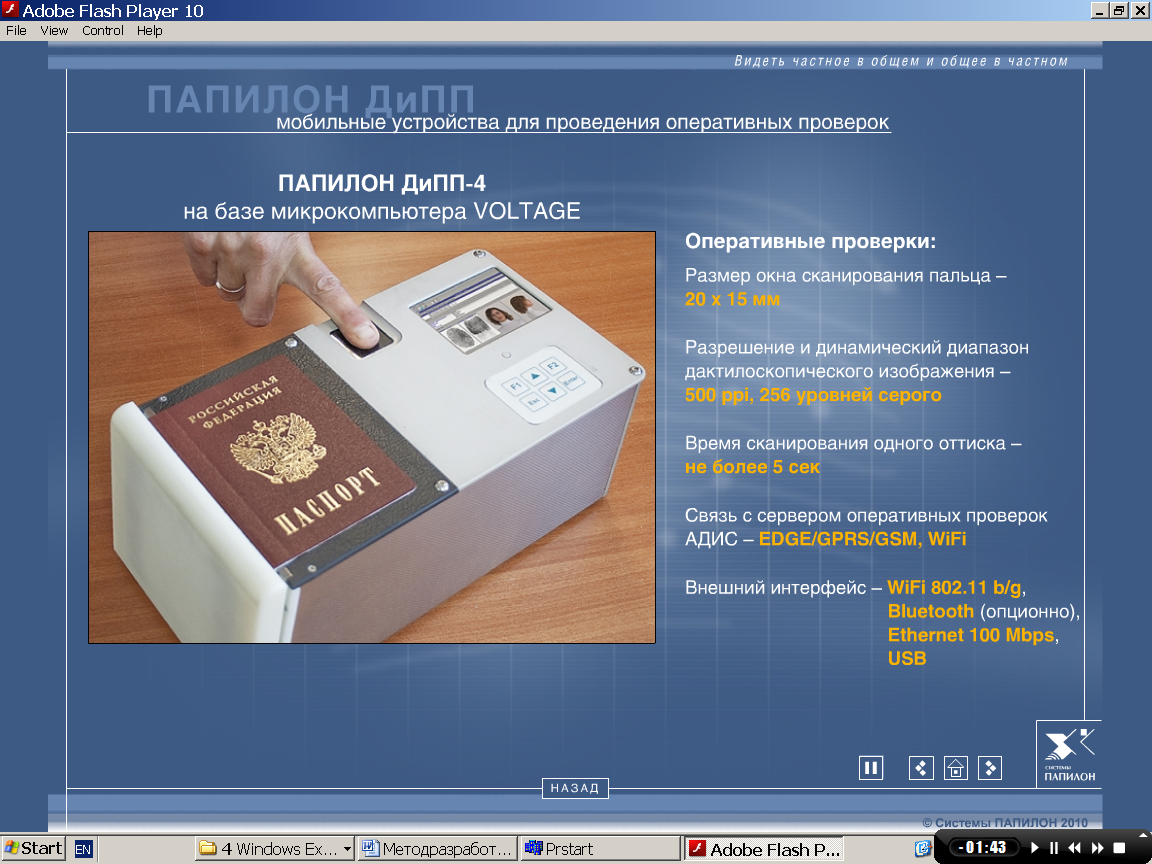 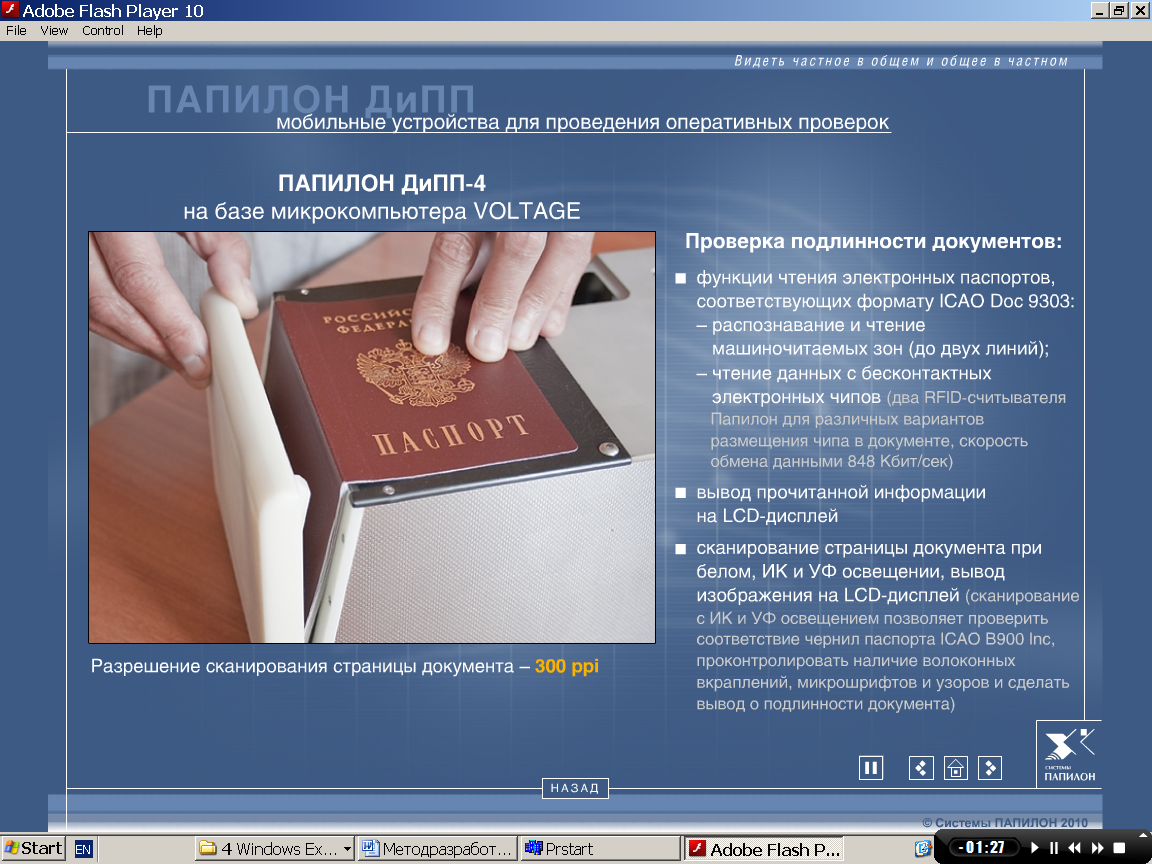 Папилон БиоДок
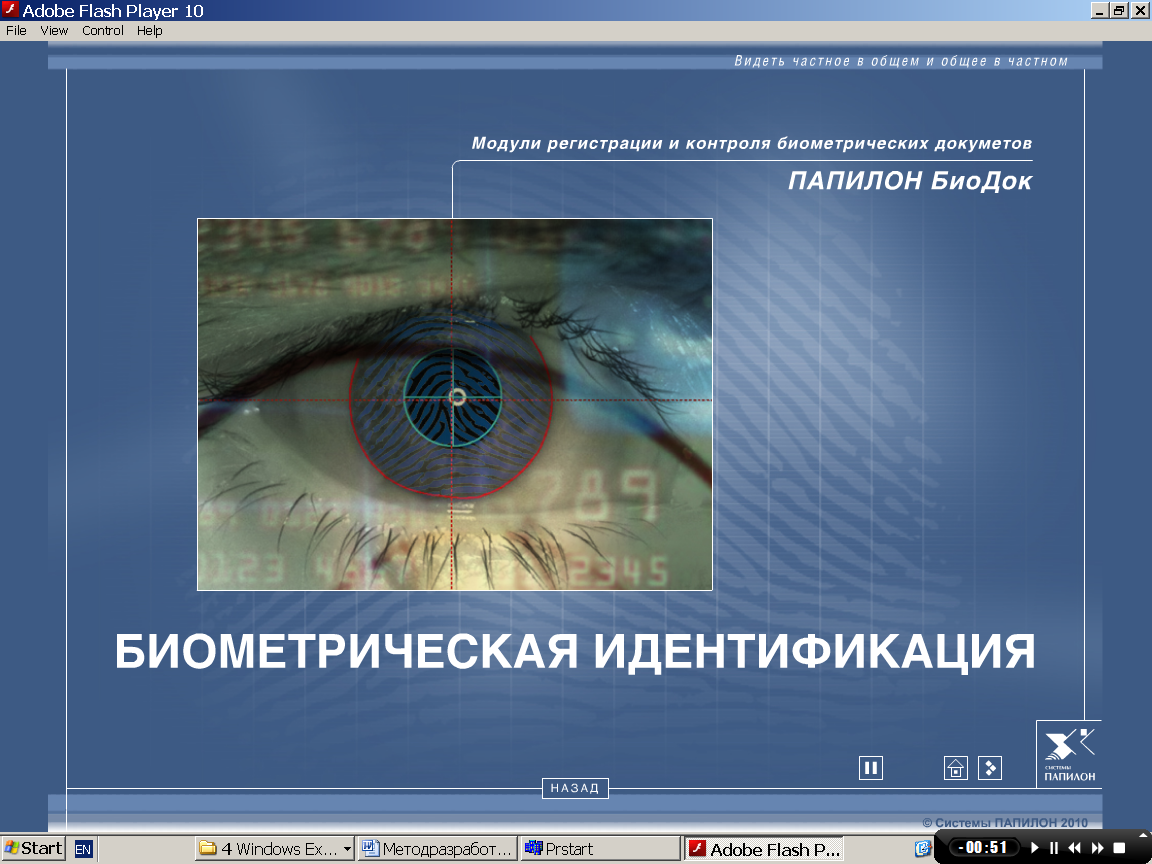 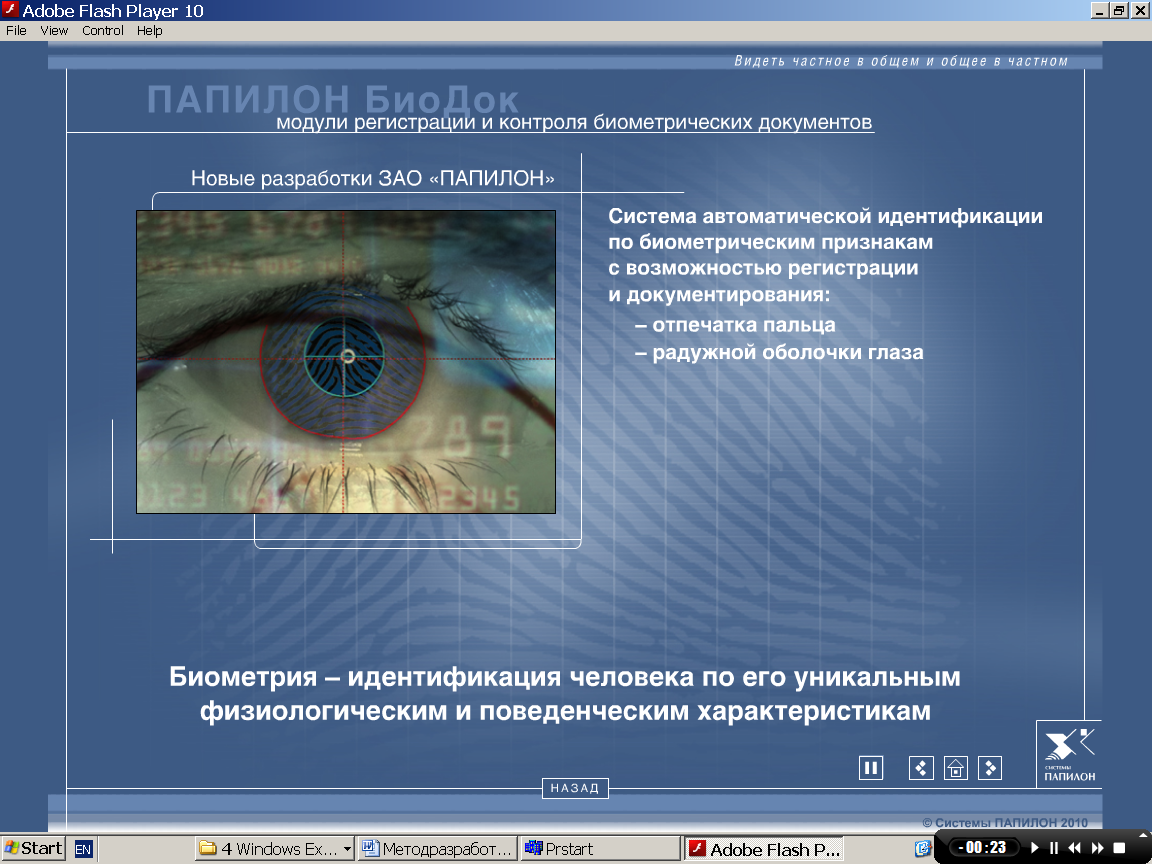 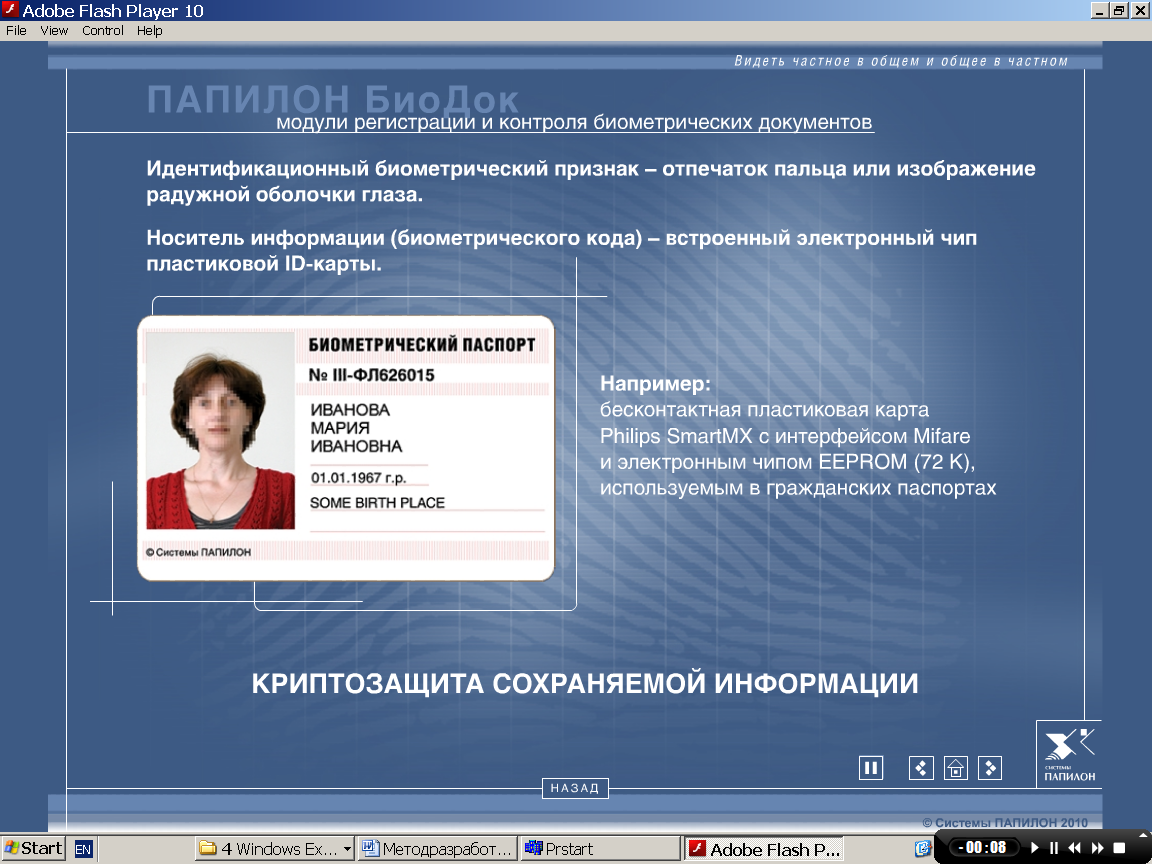 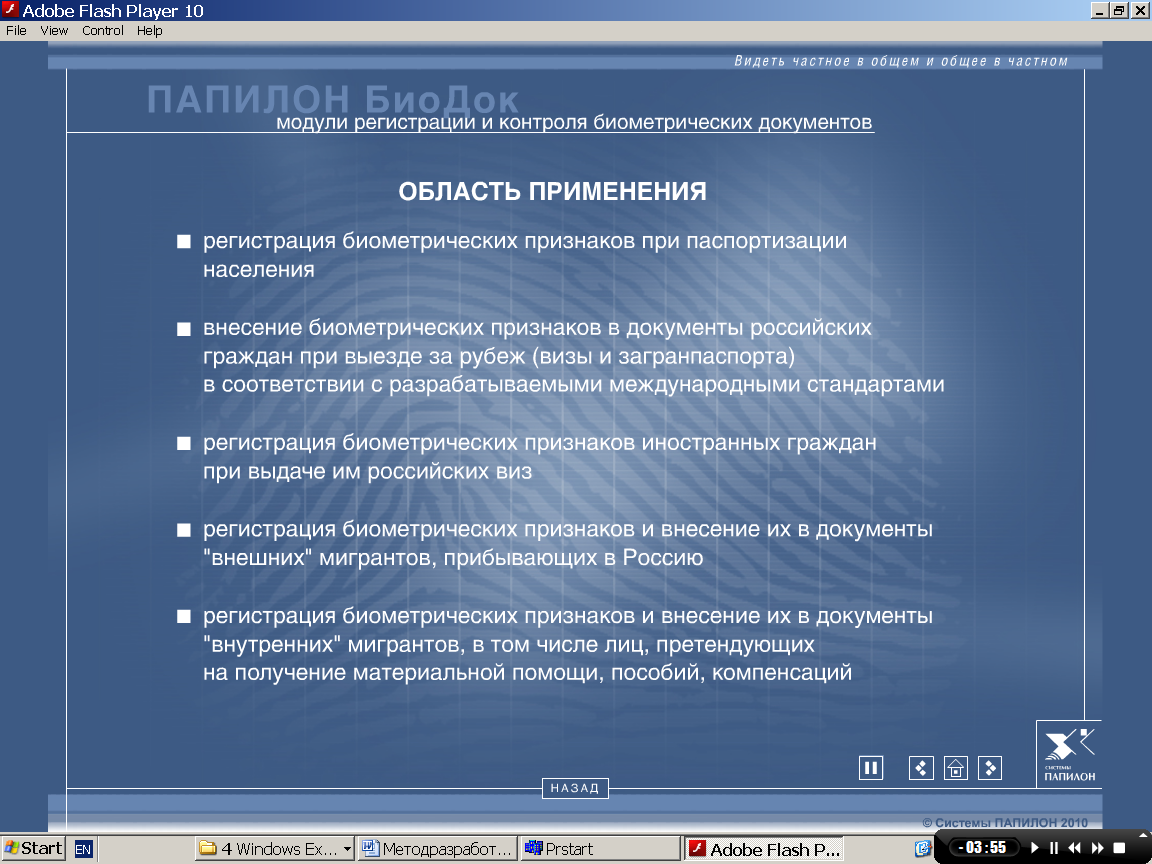 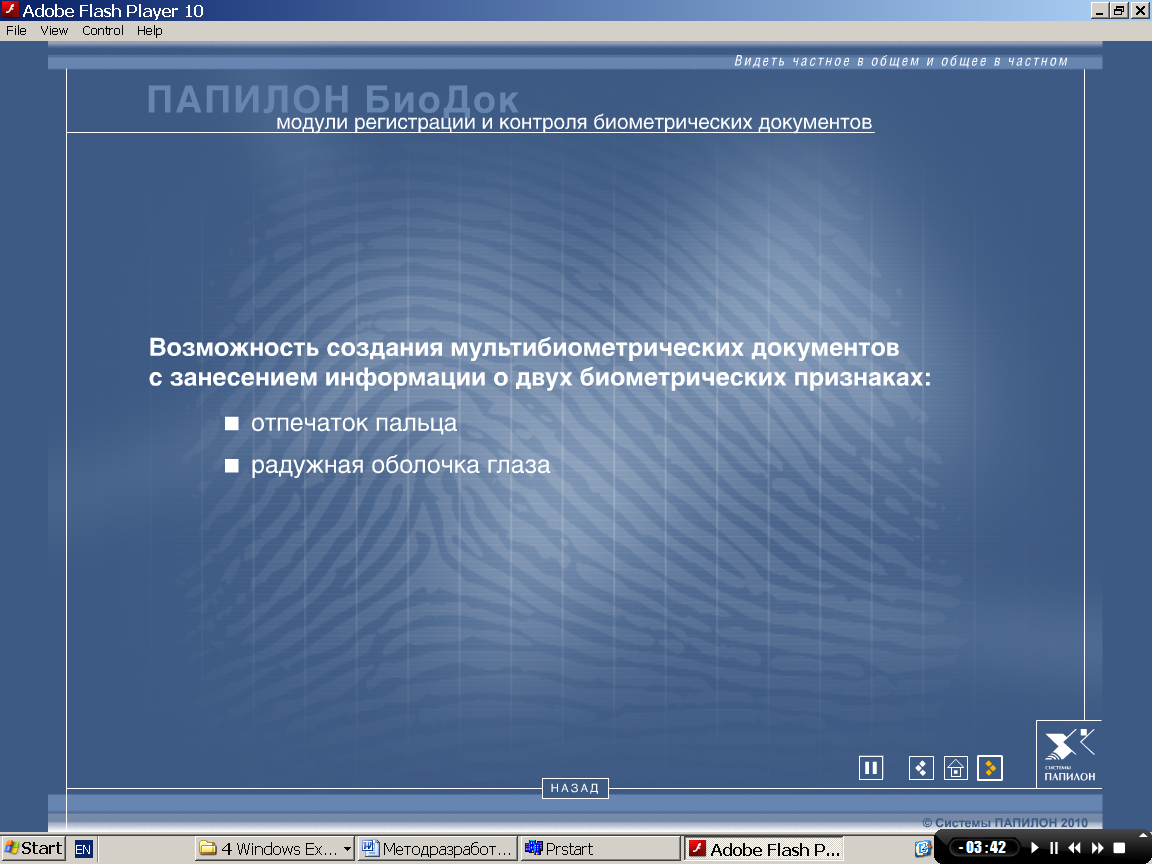 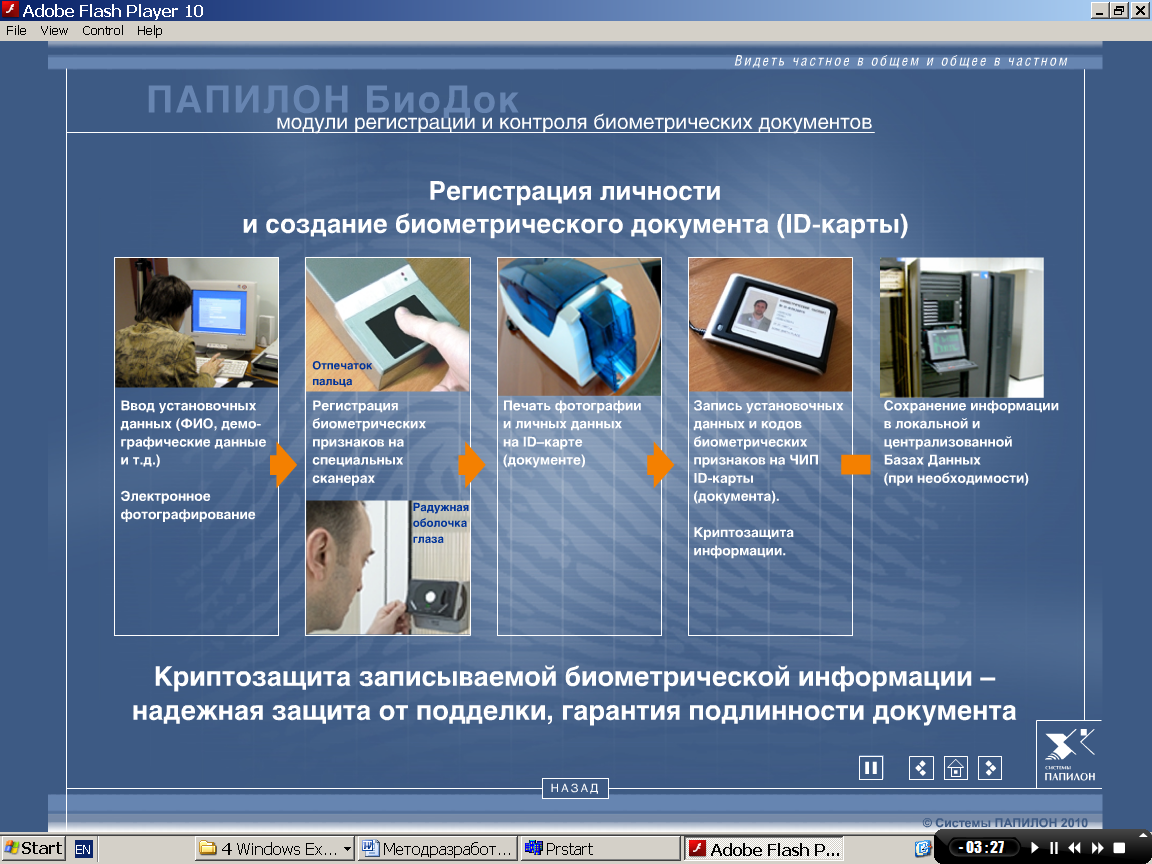 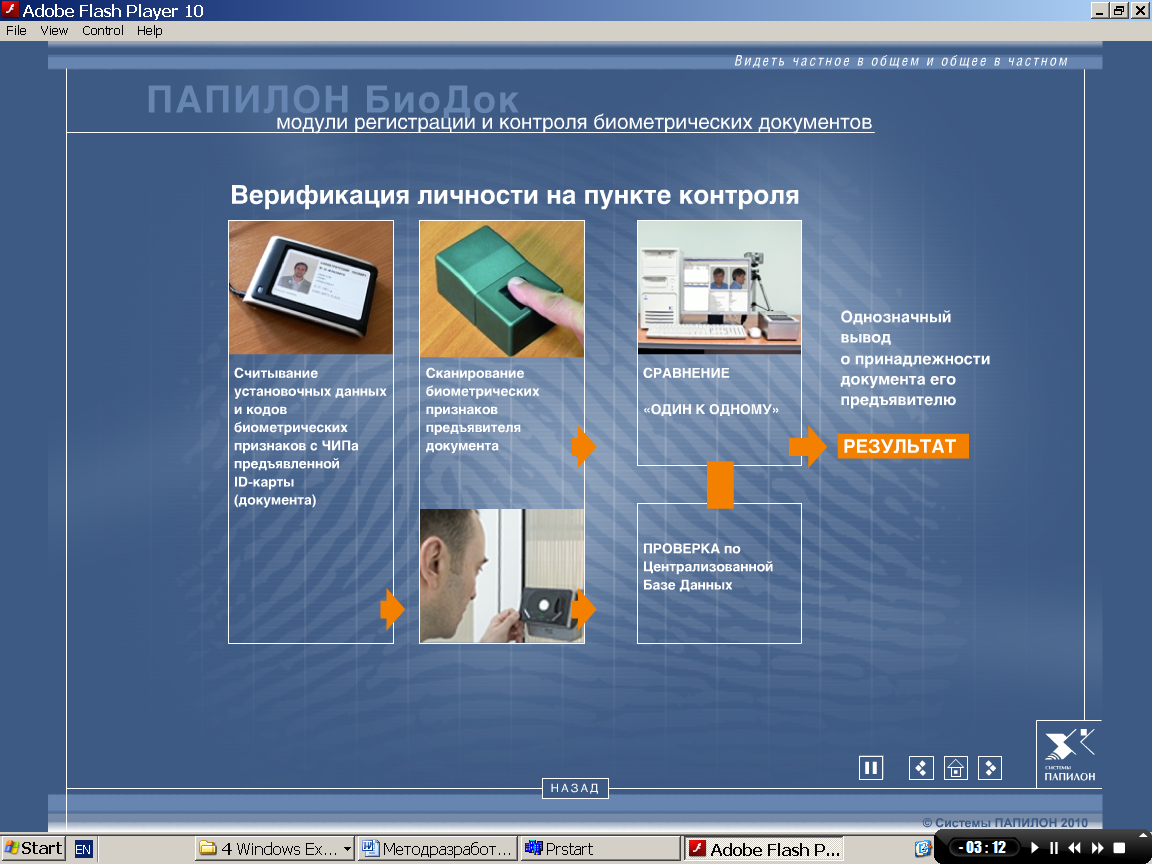 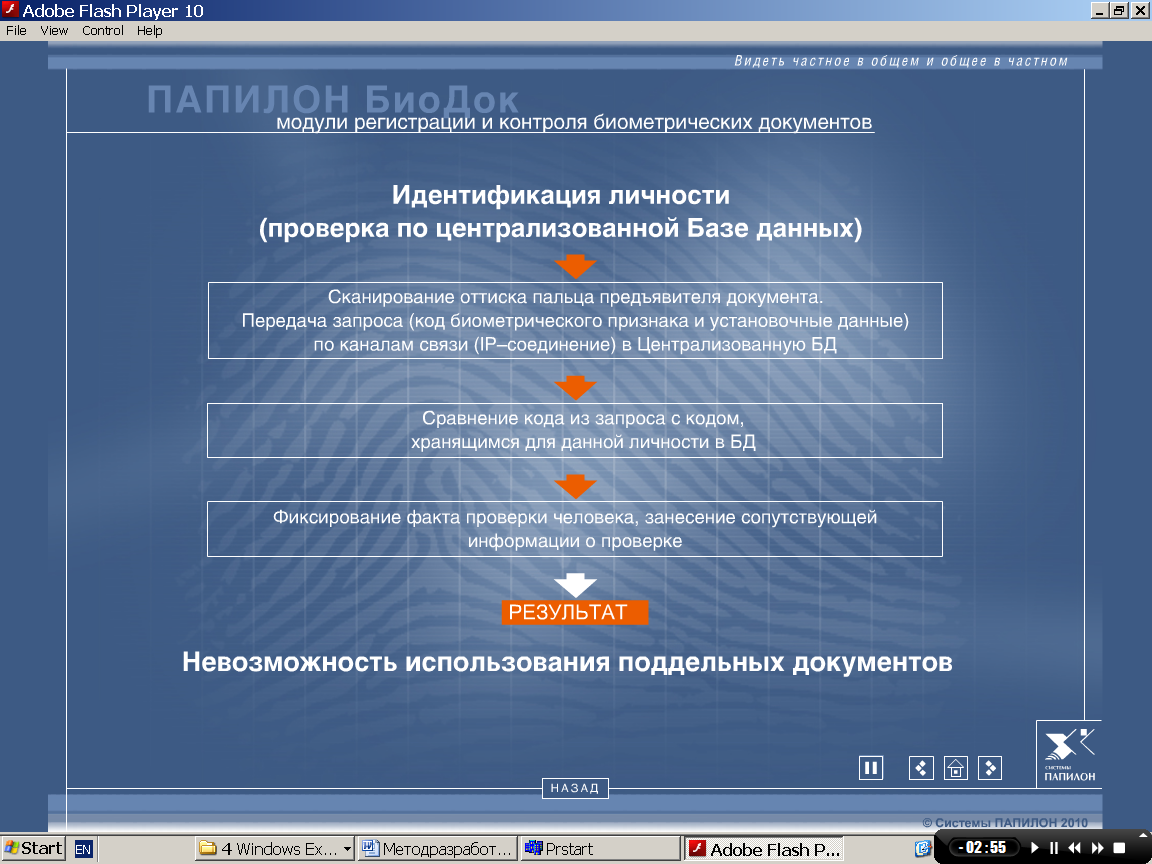 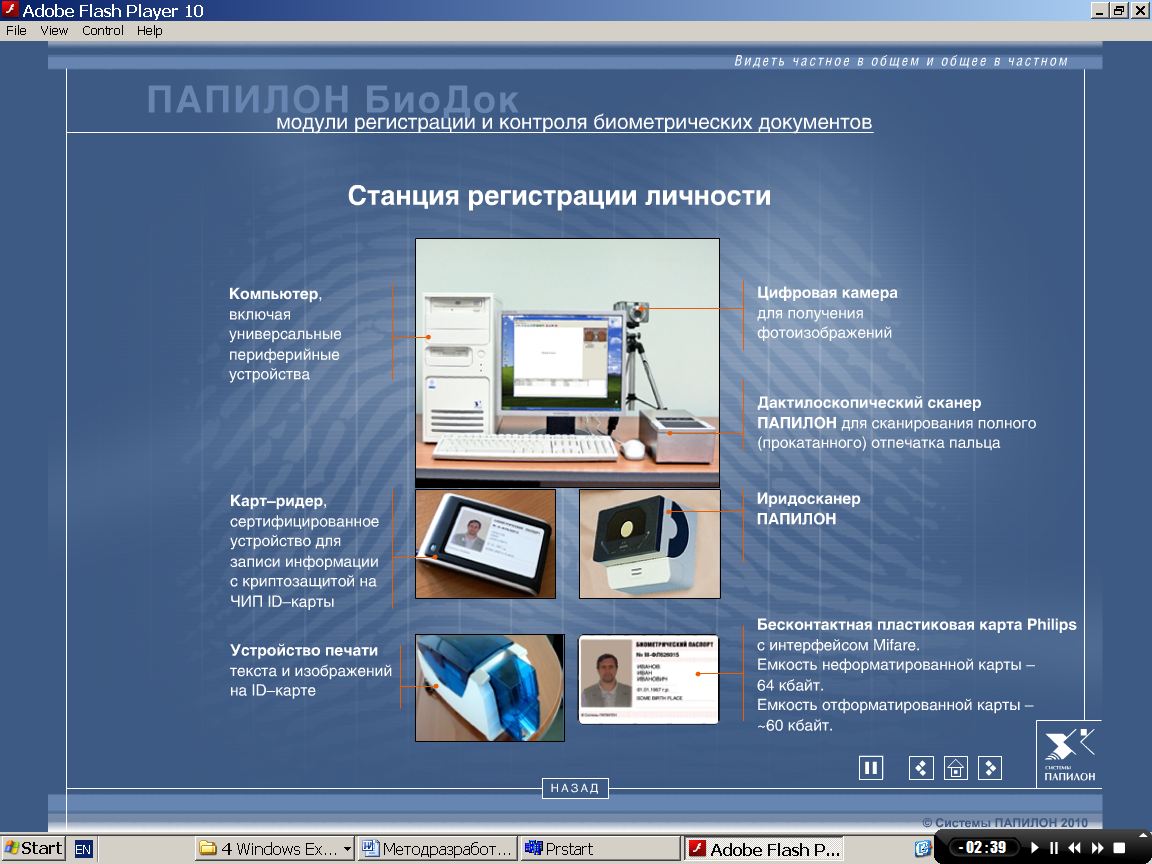 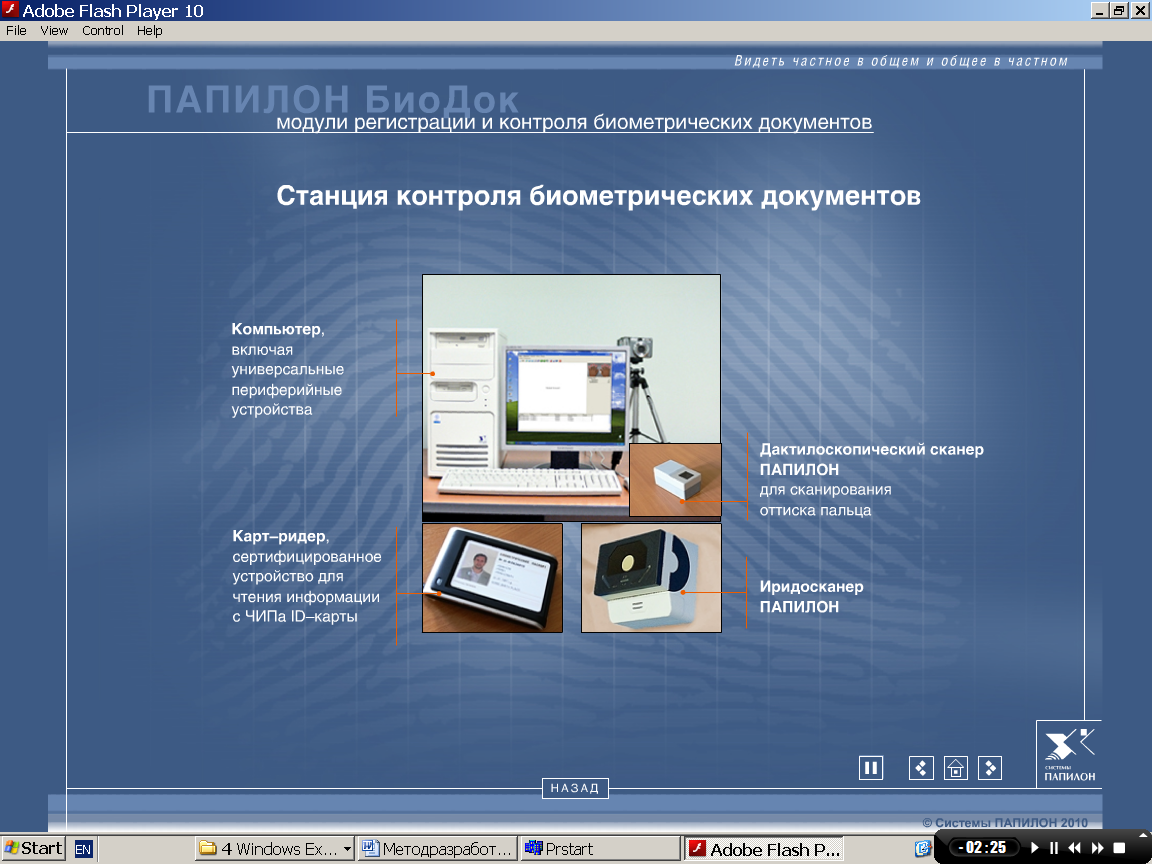 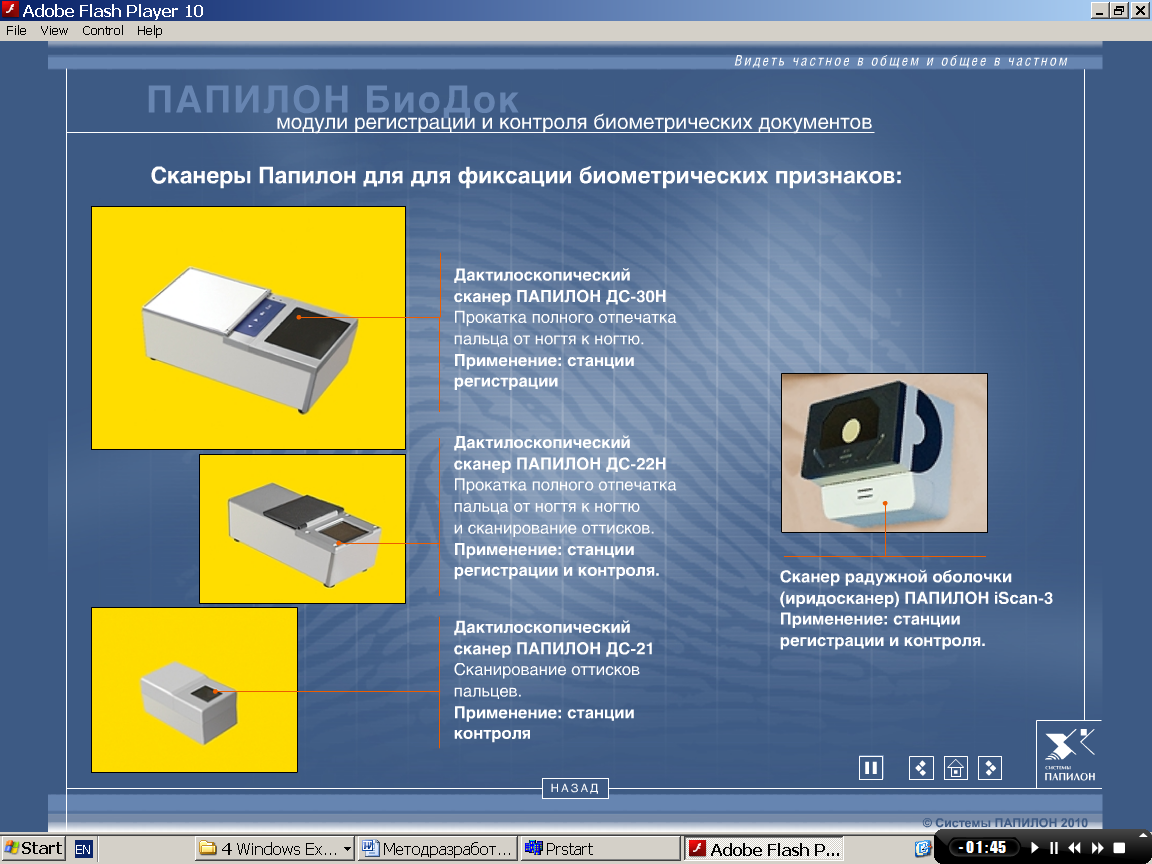 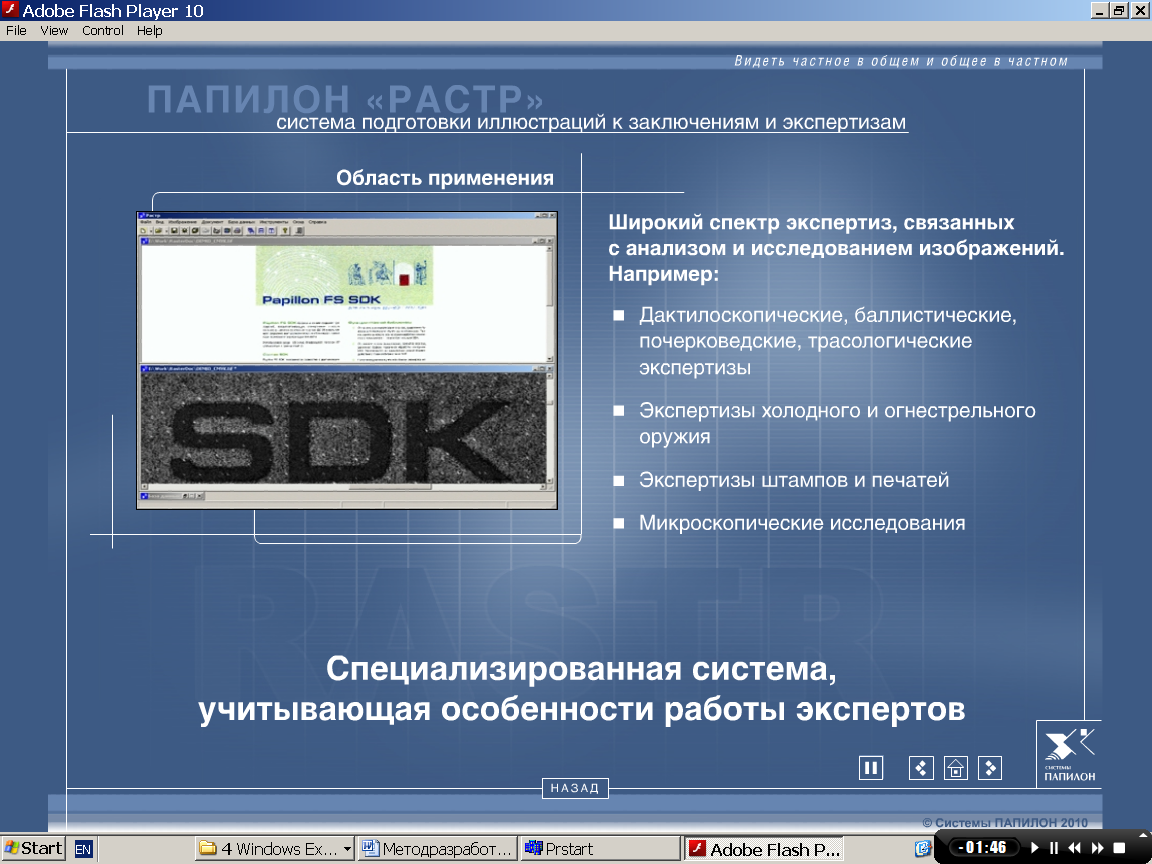 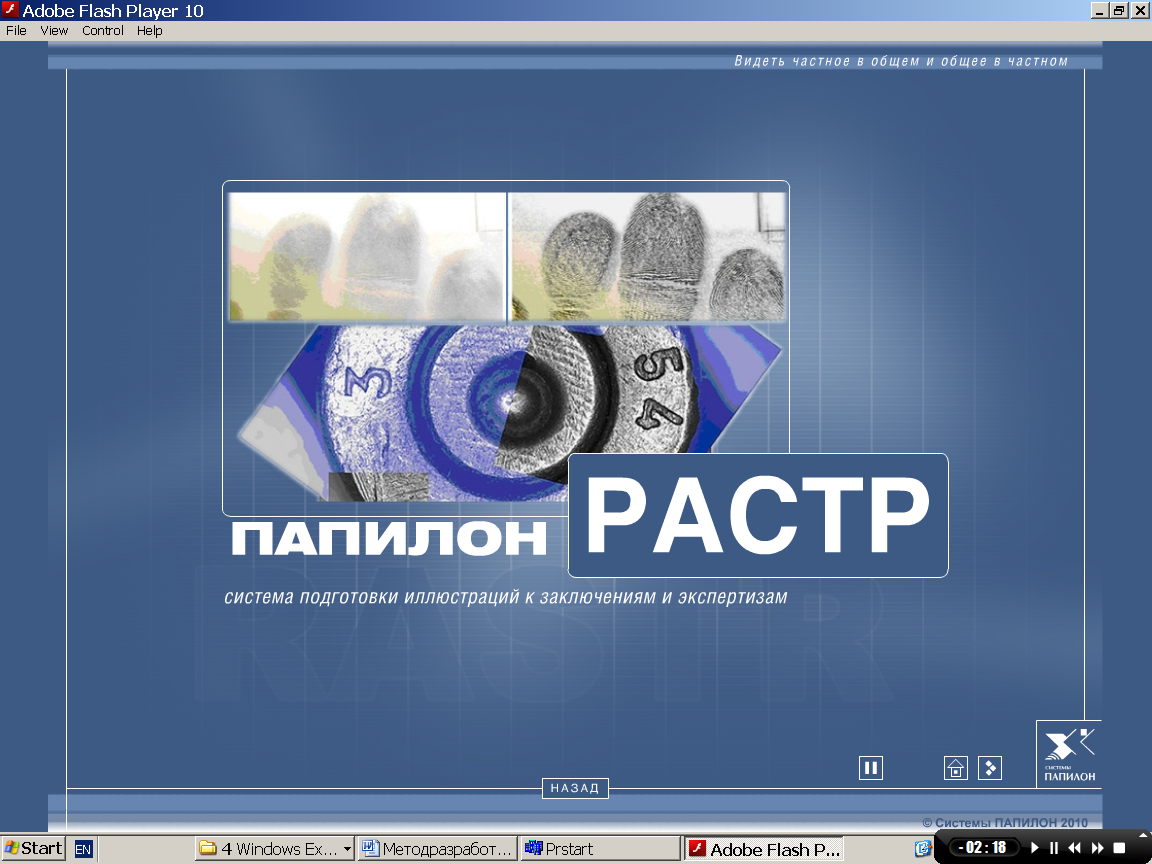 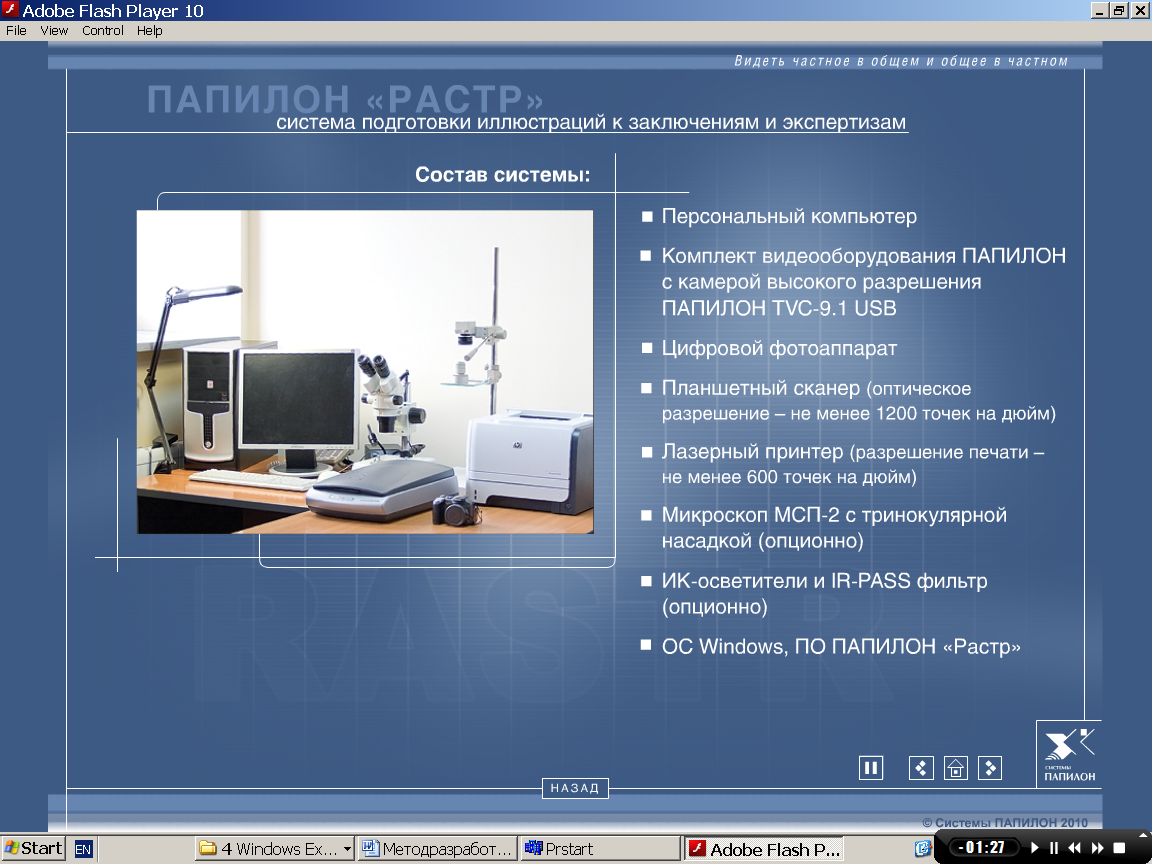 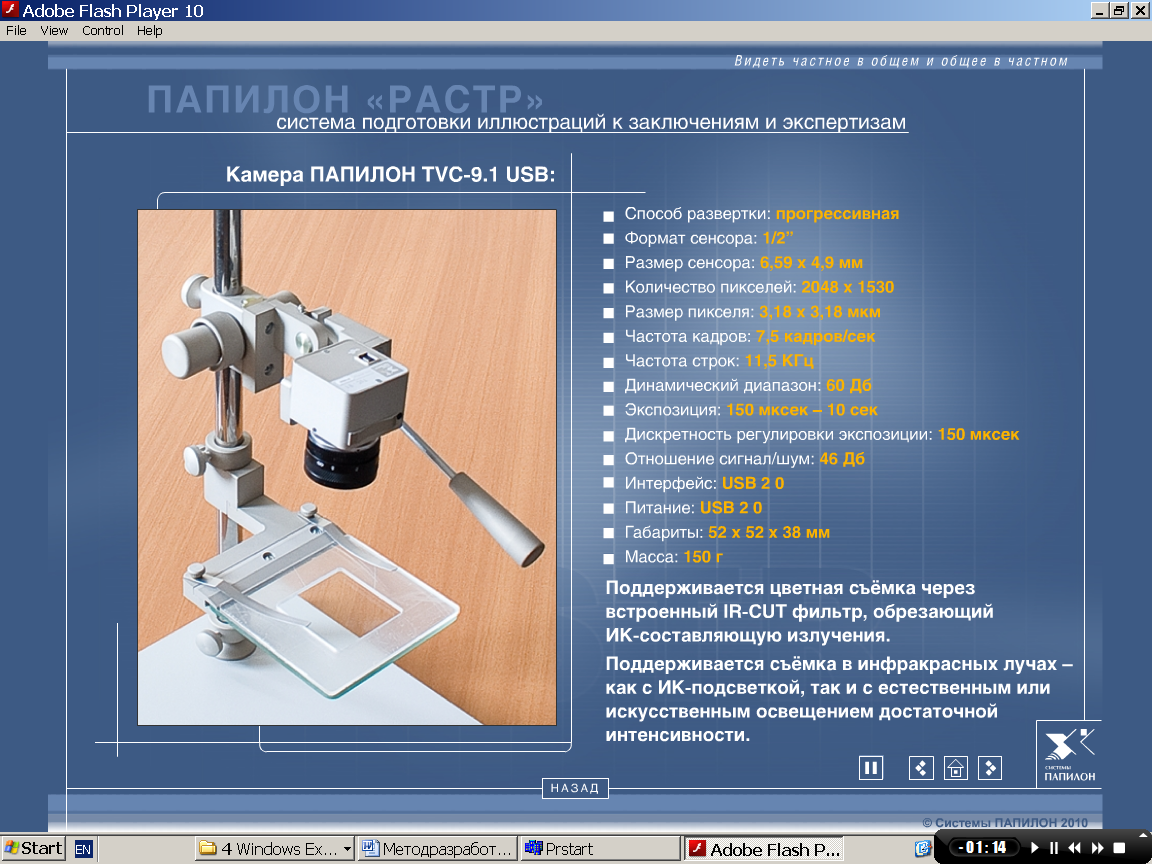 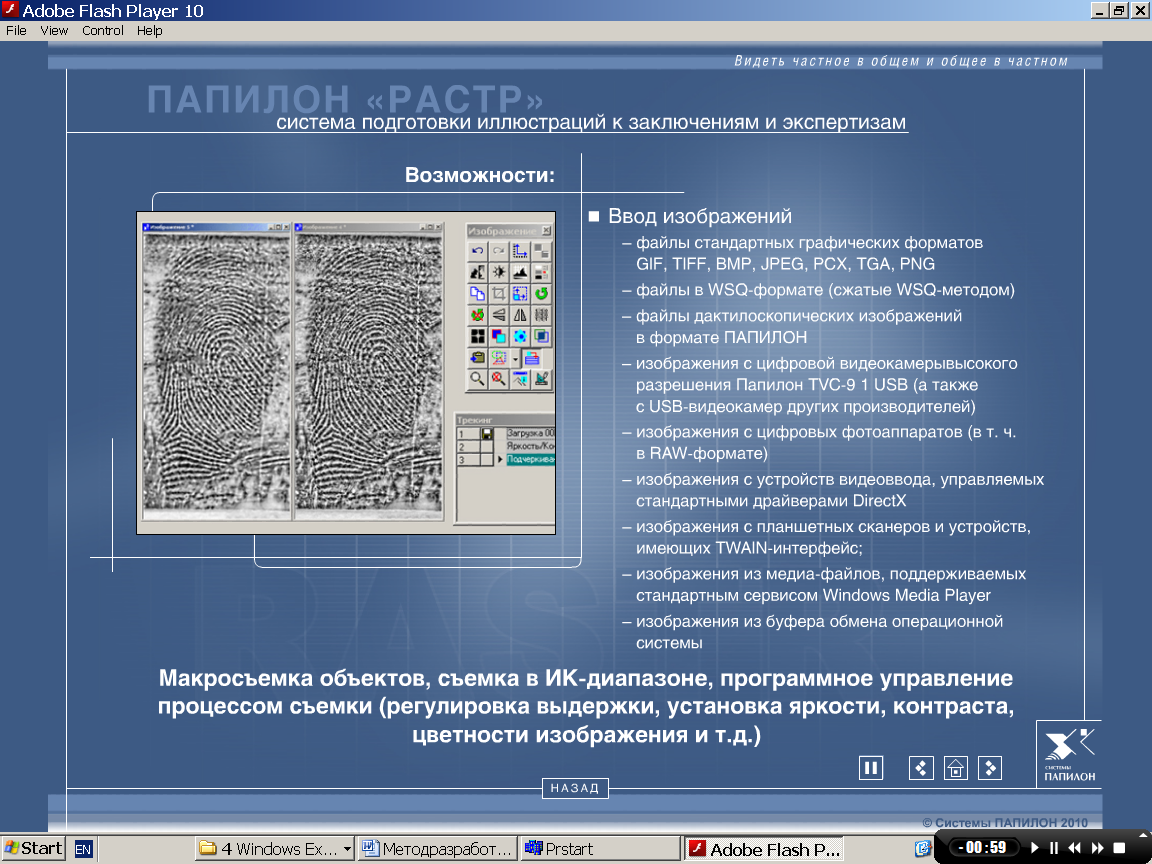 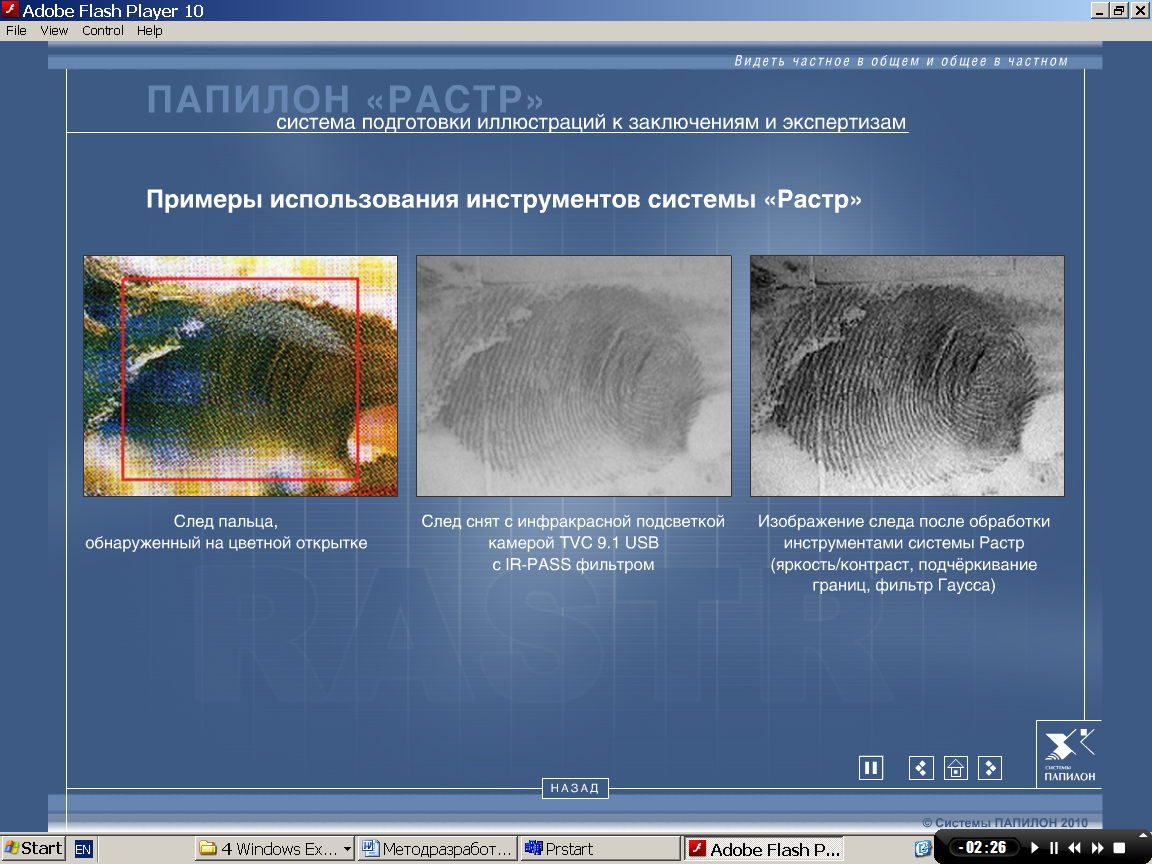 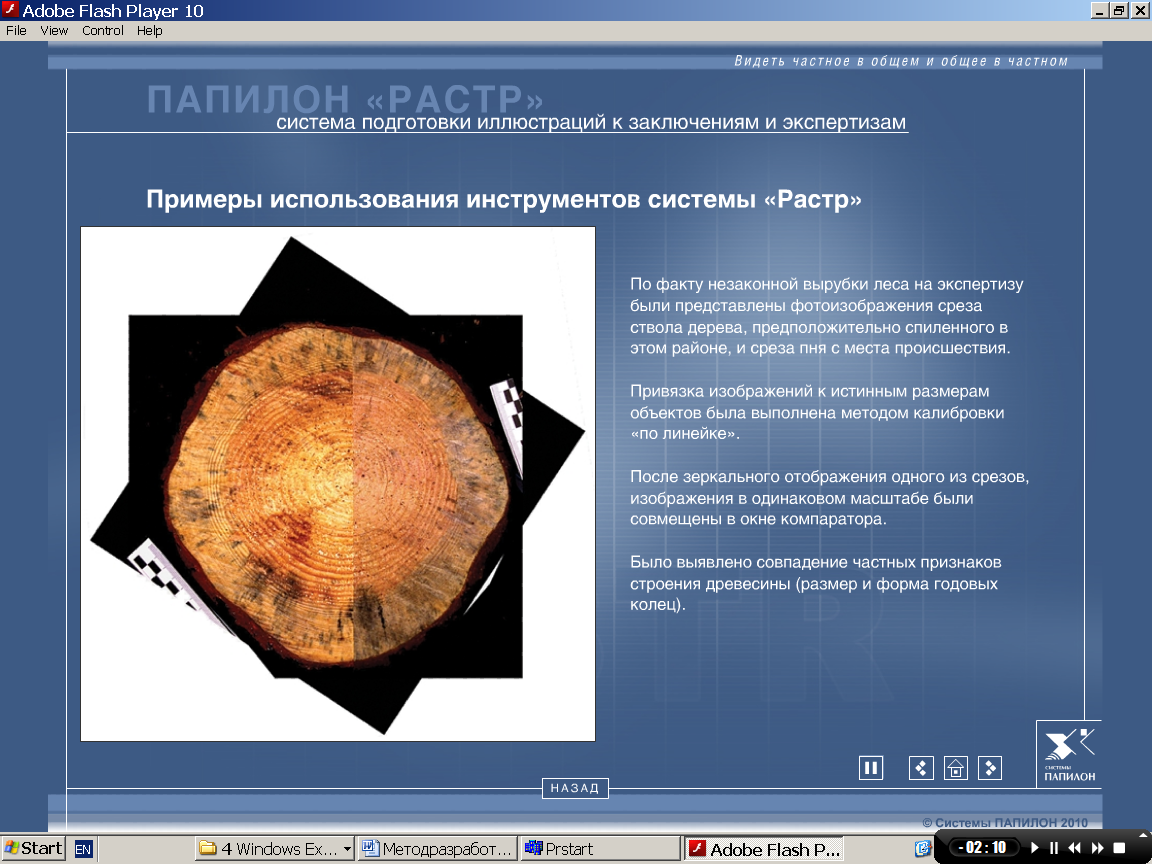 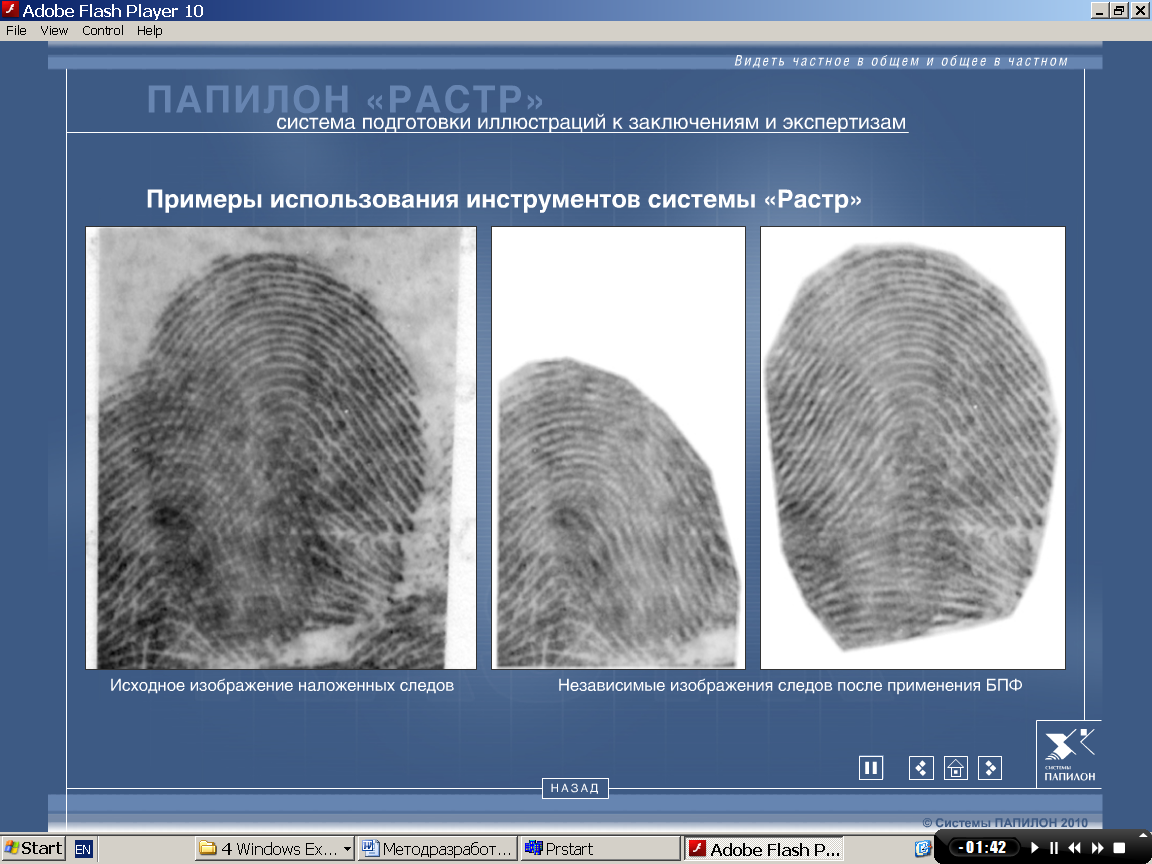 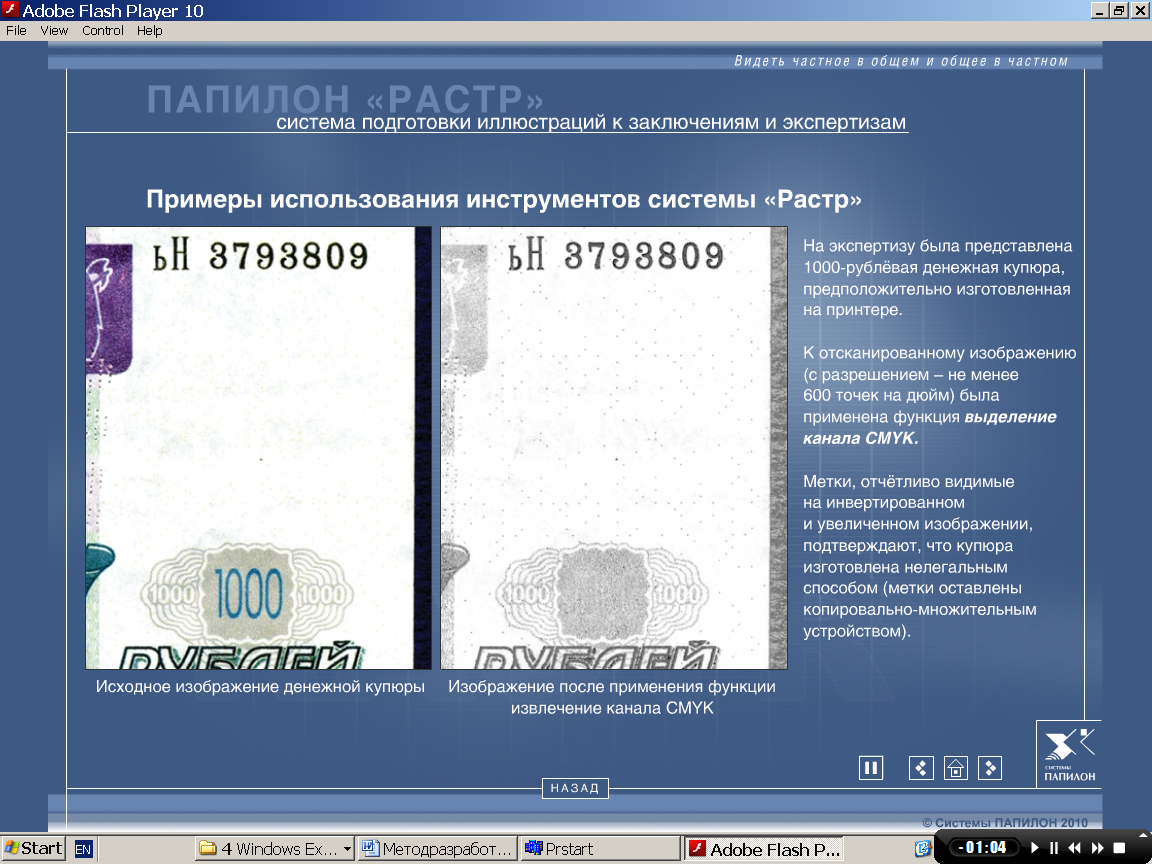 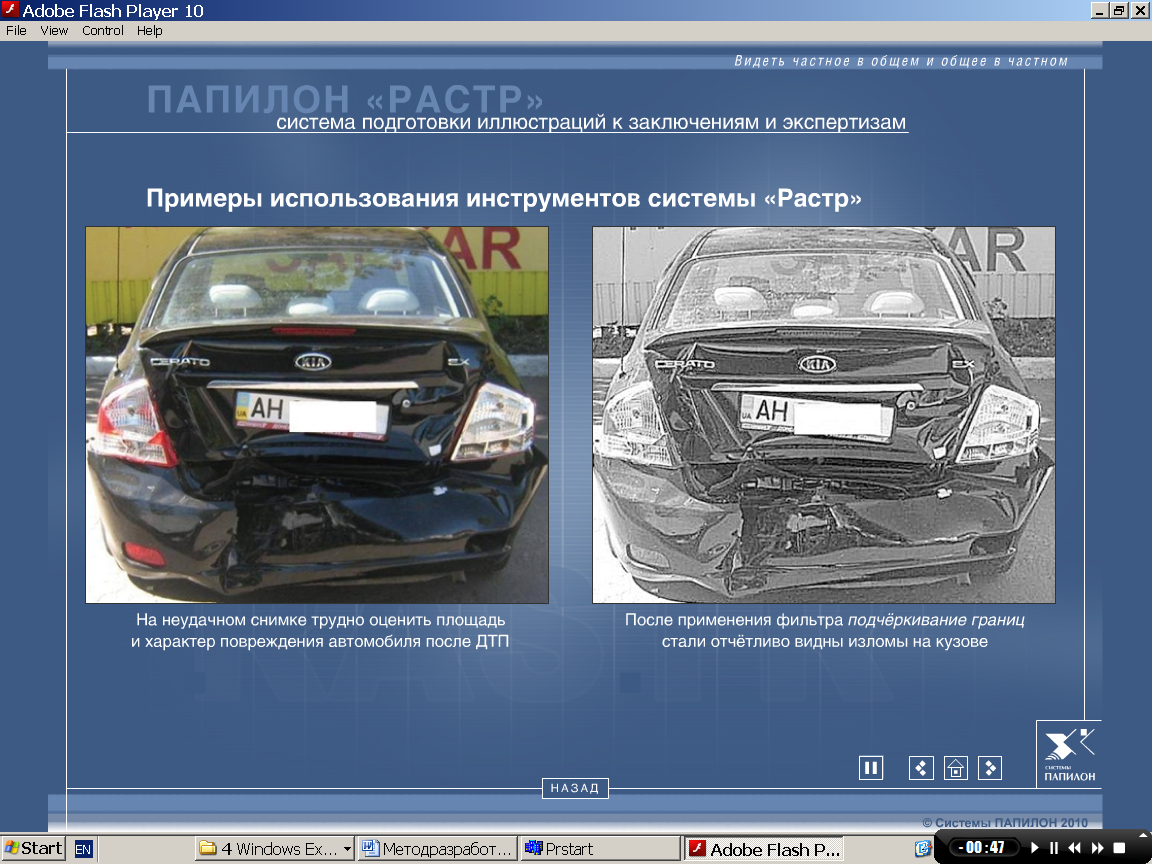 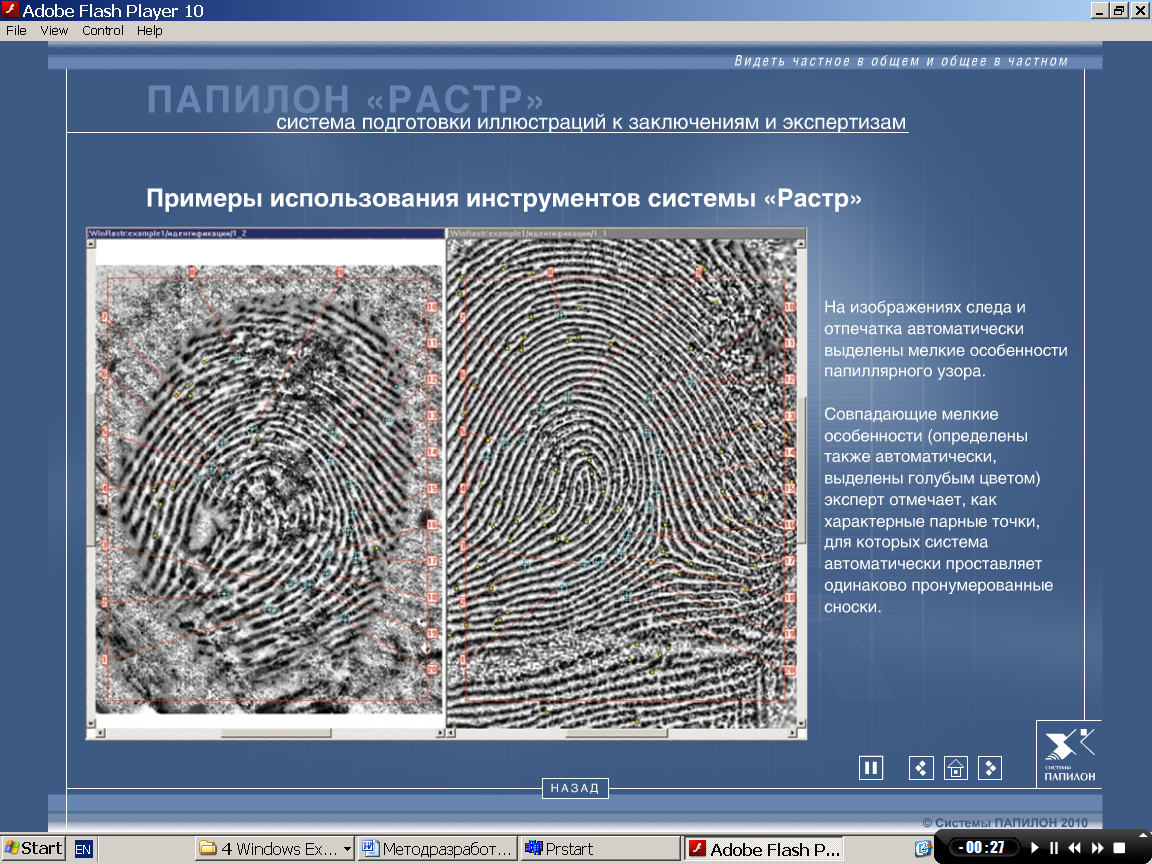 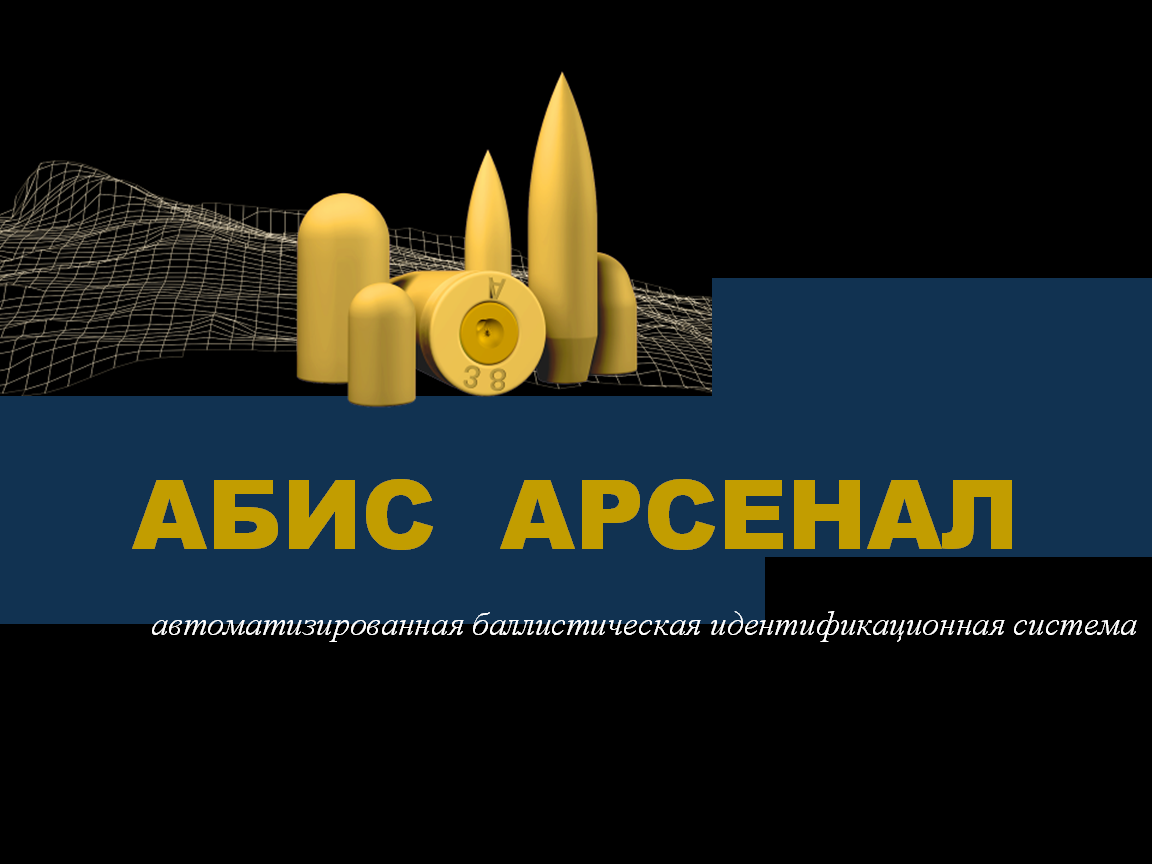 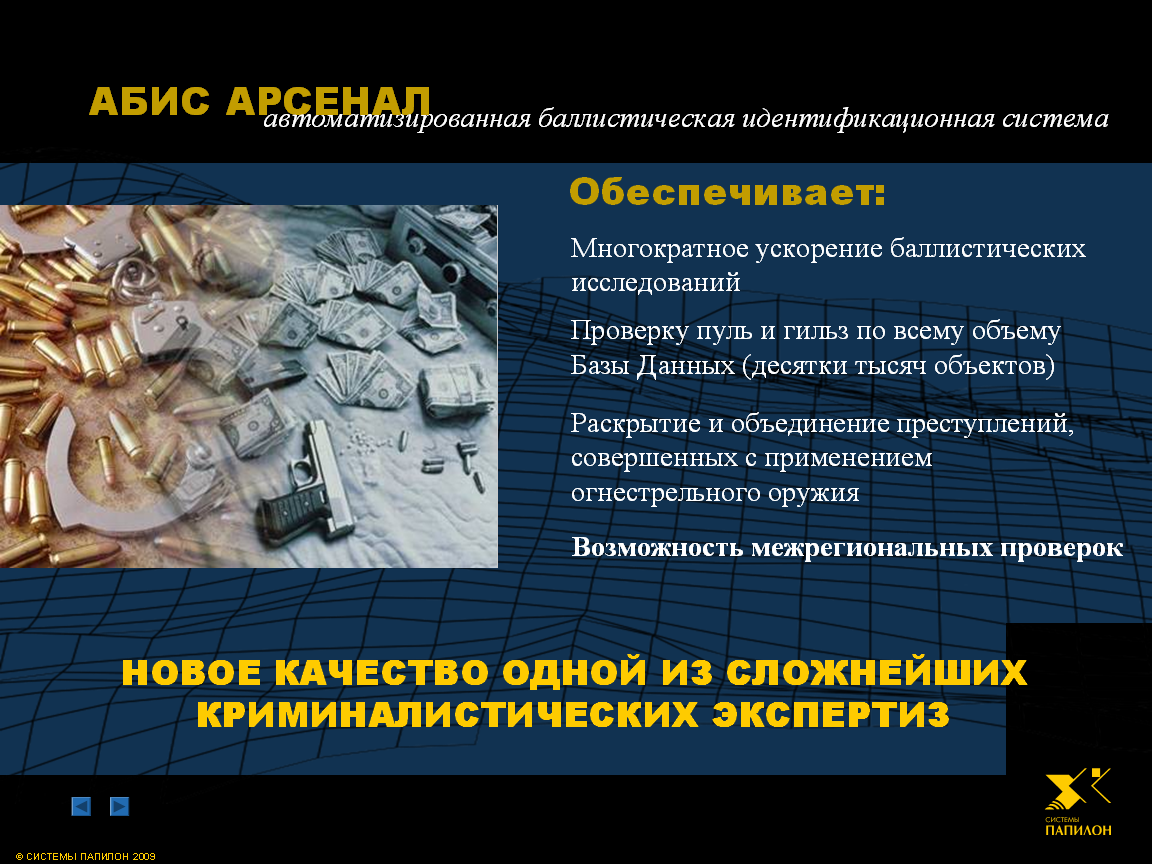 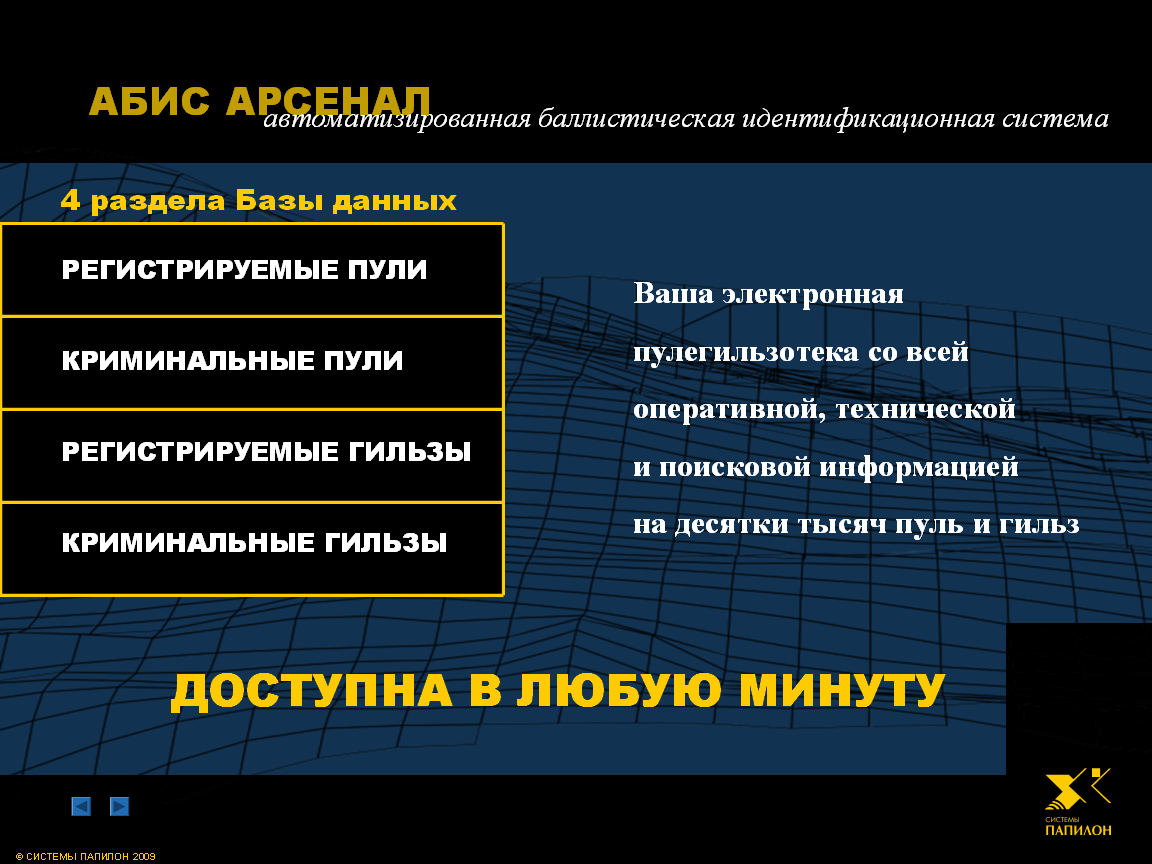 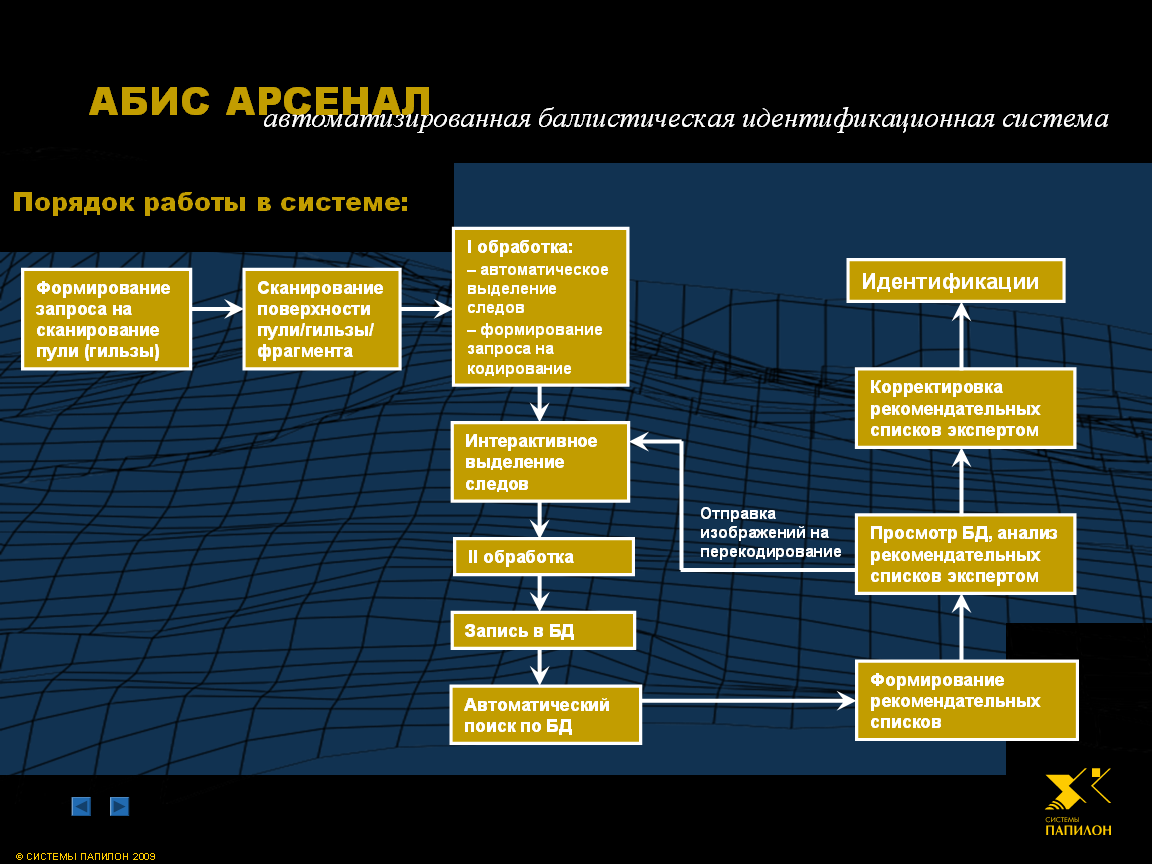 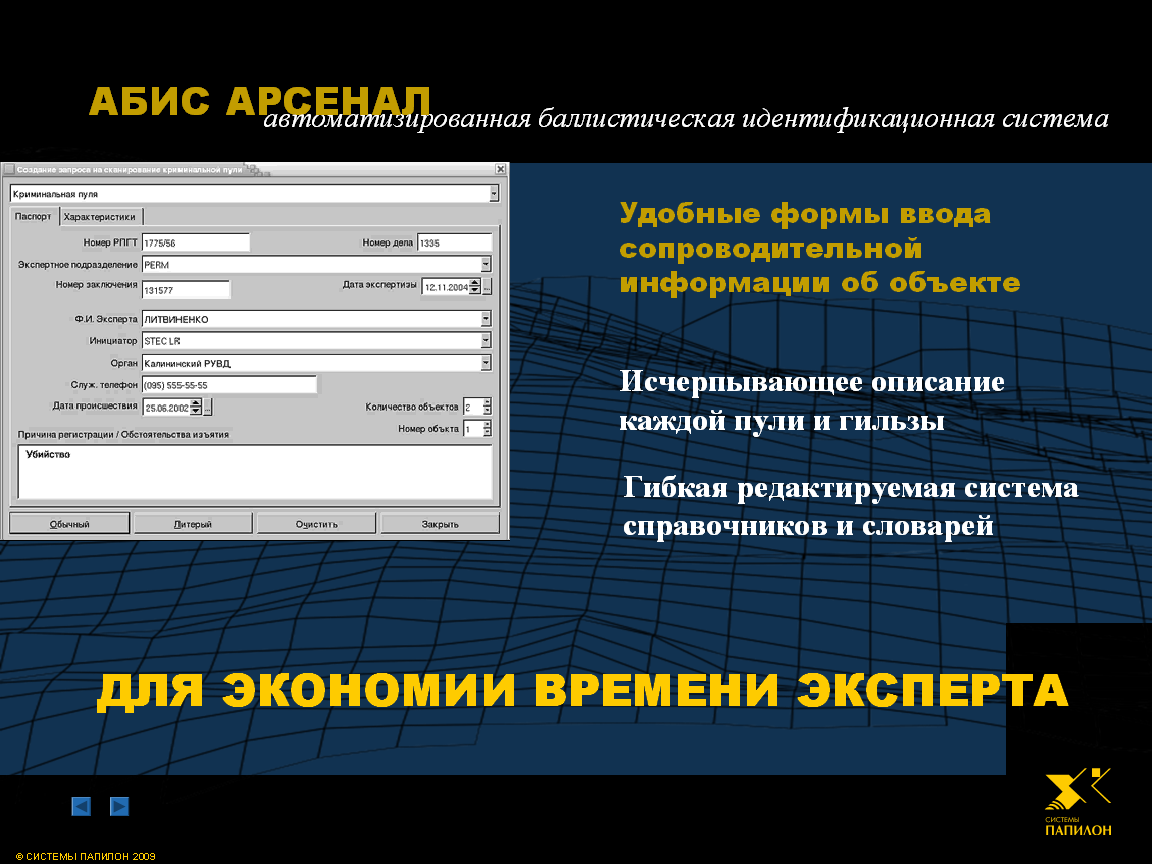 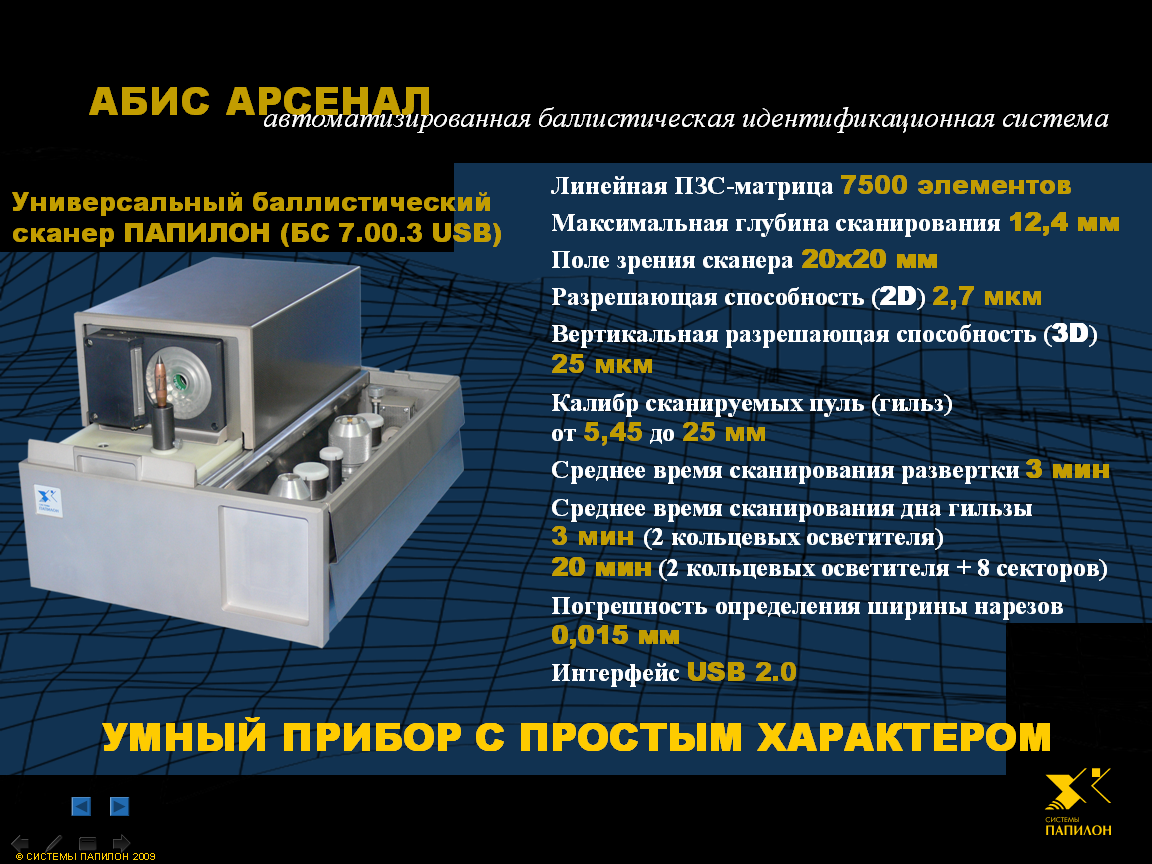 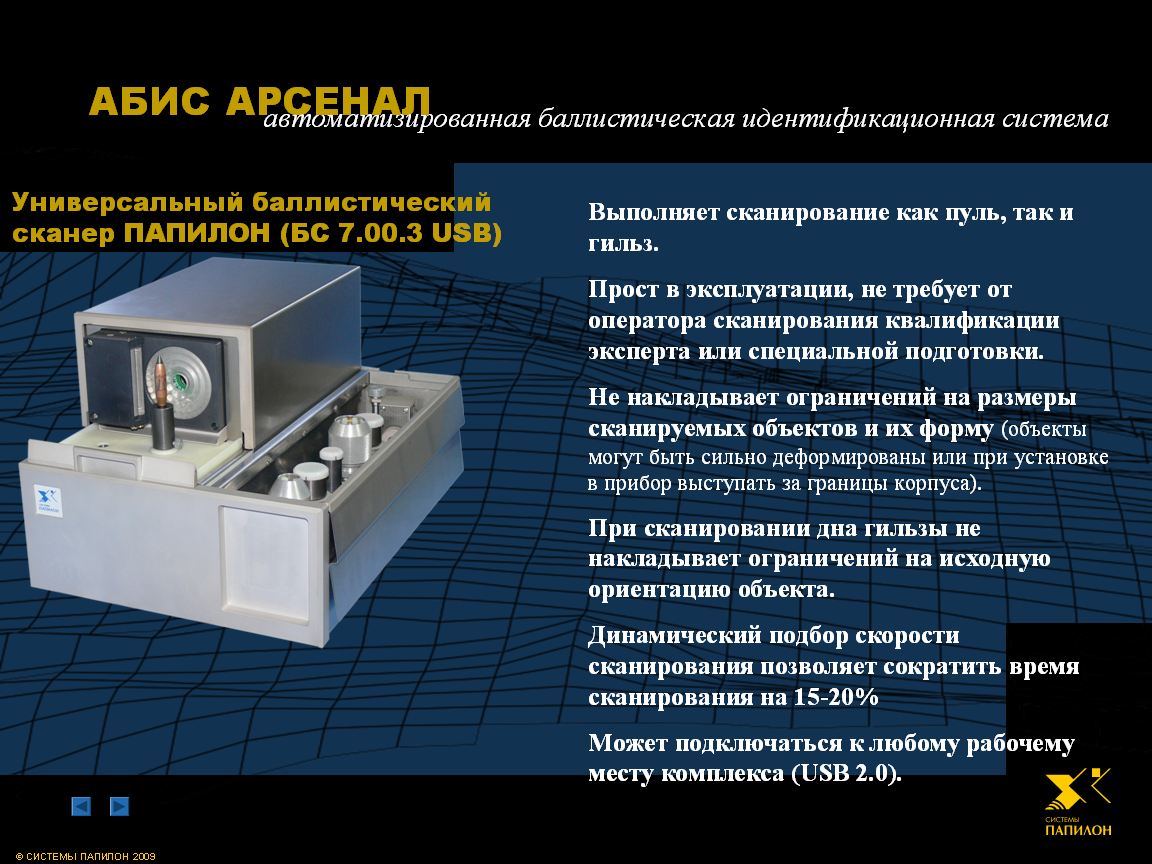 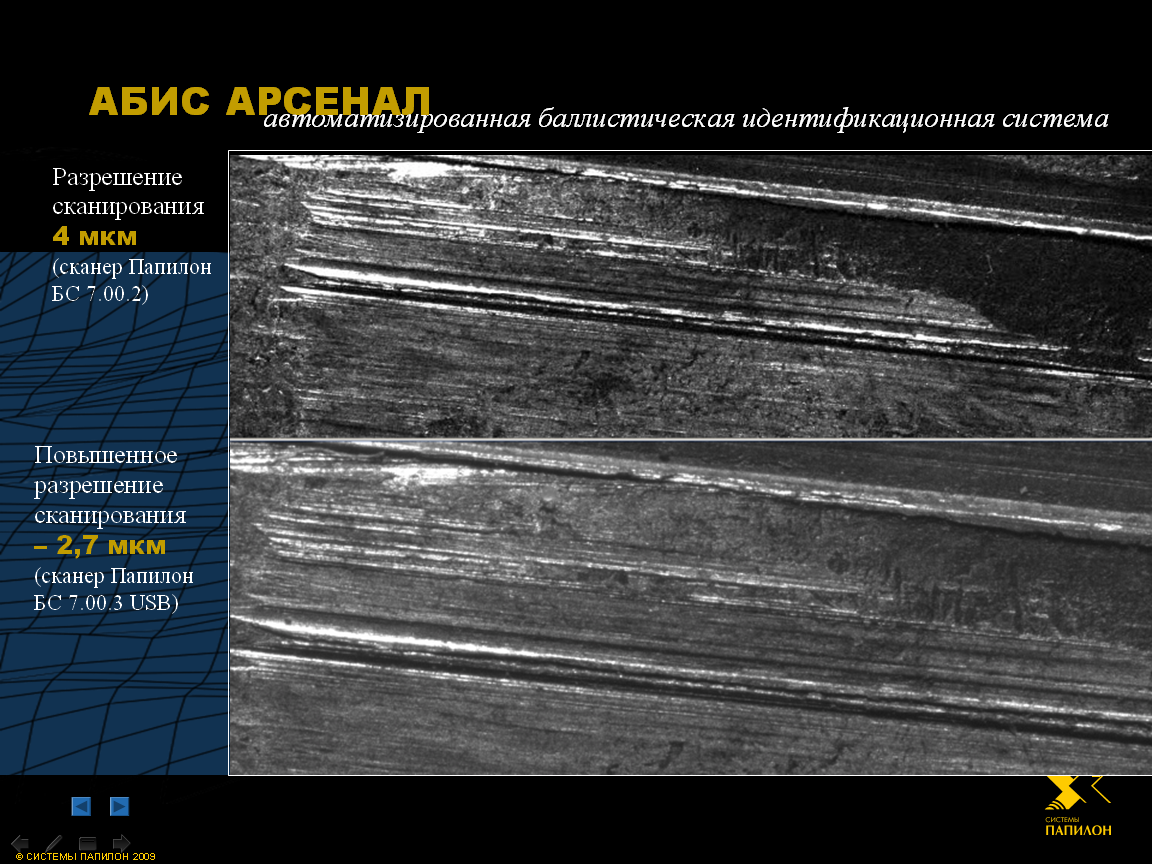 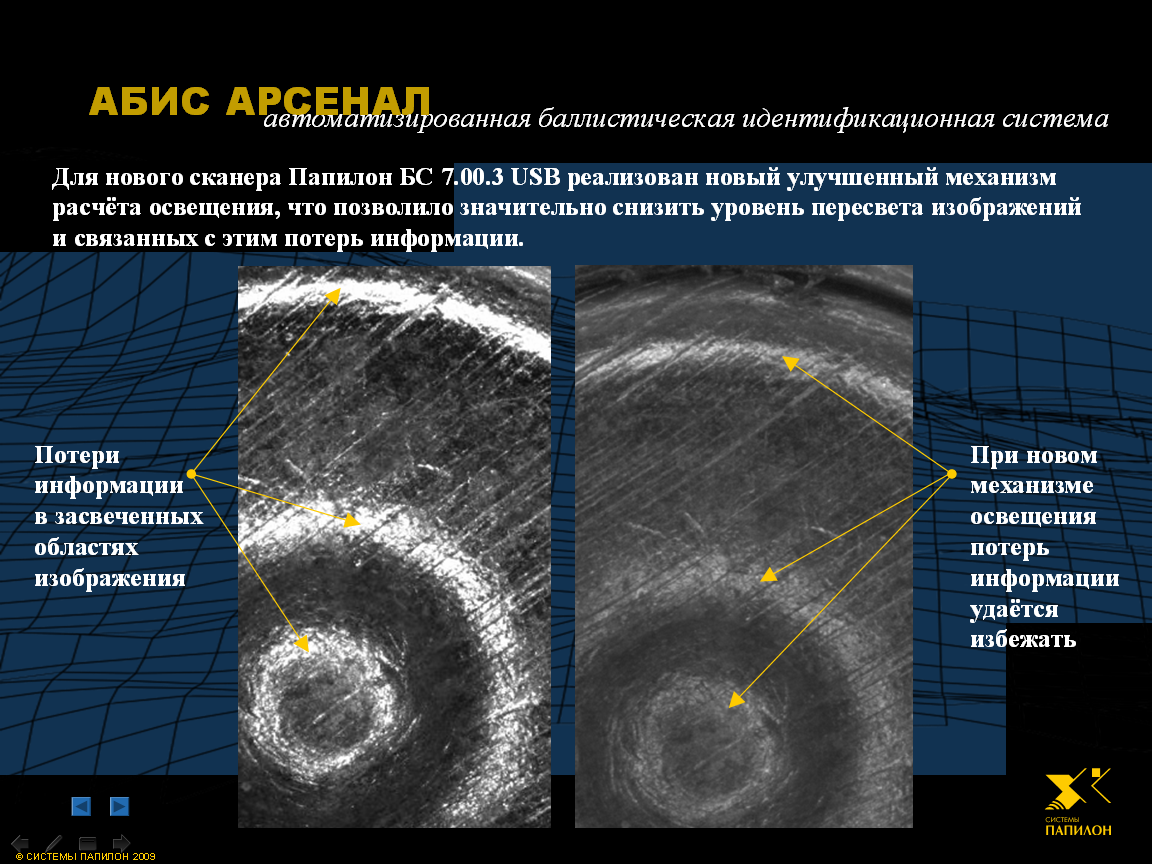 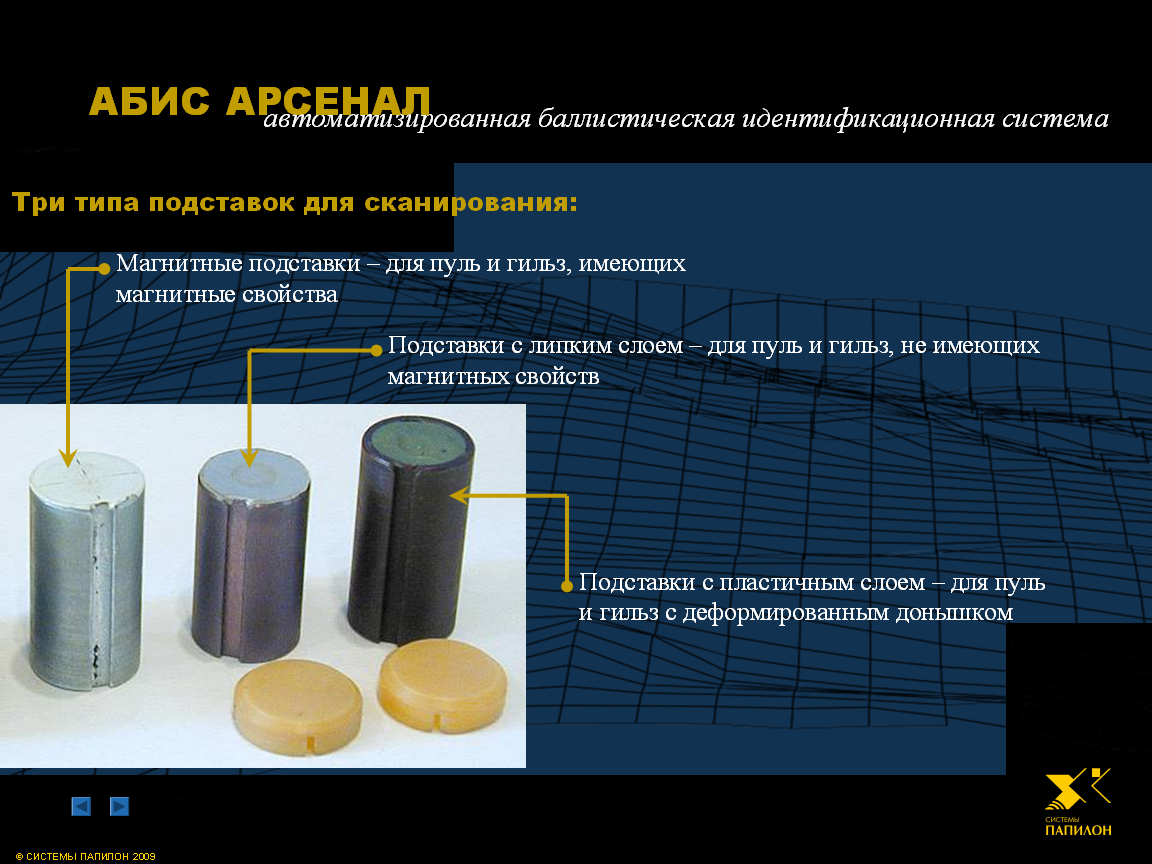 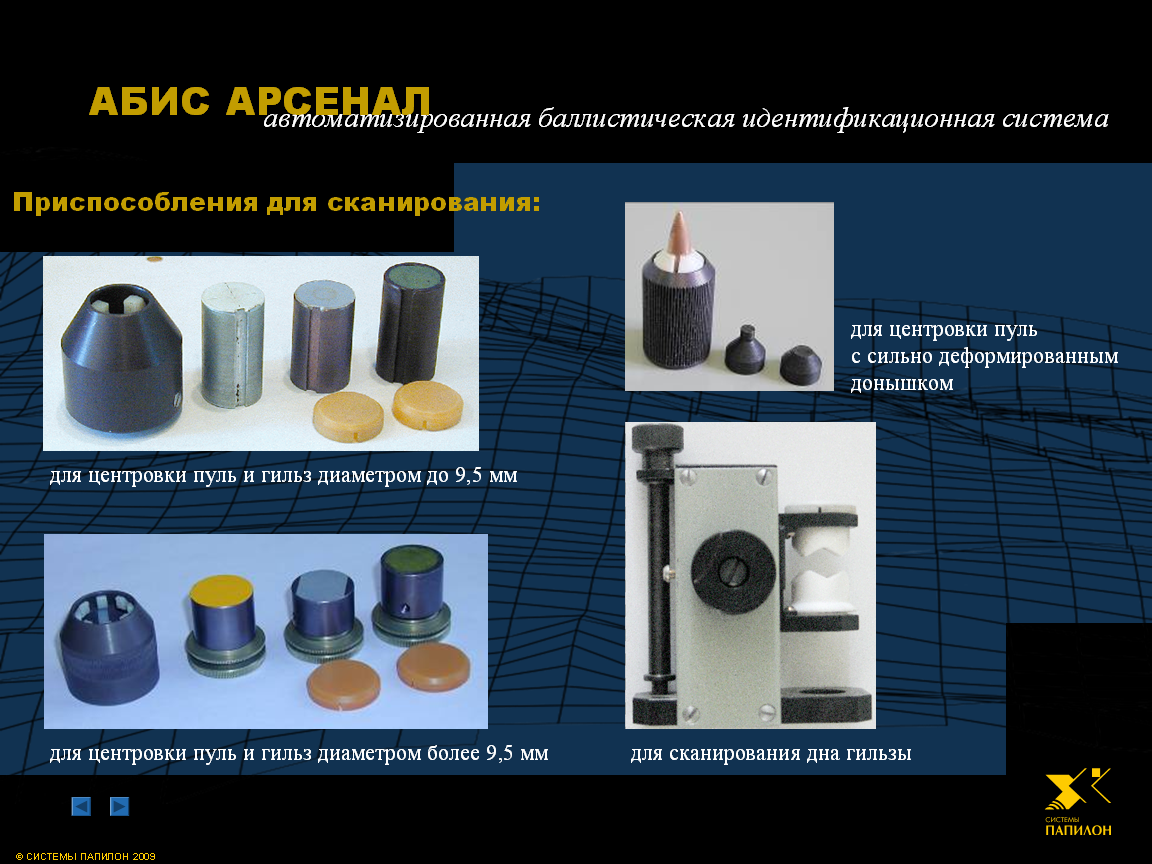 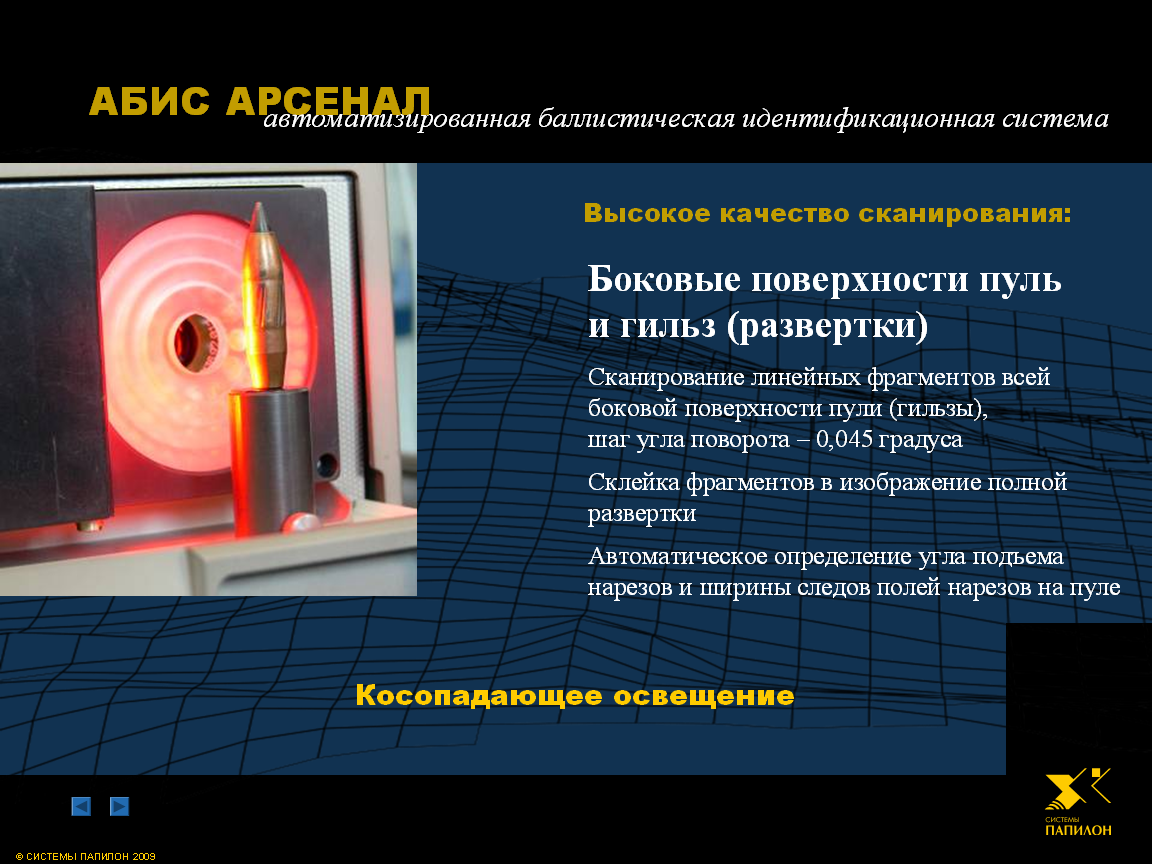 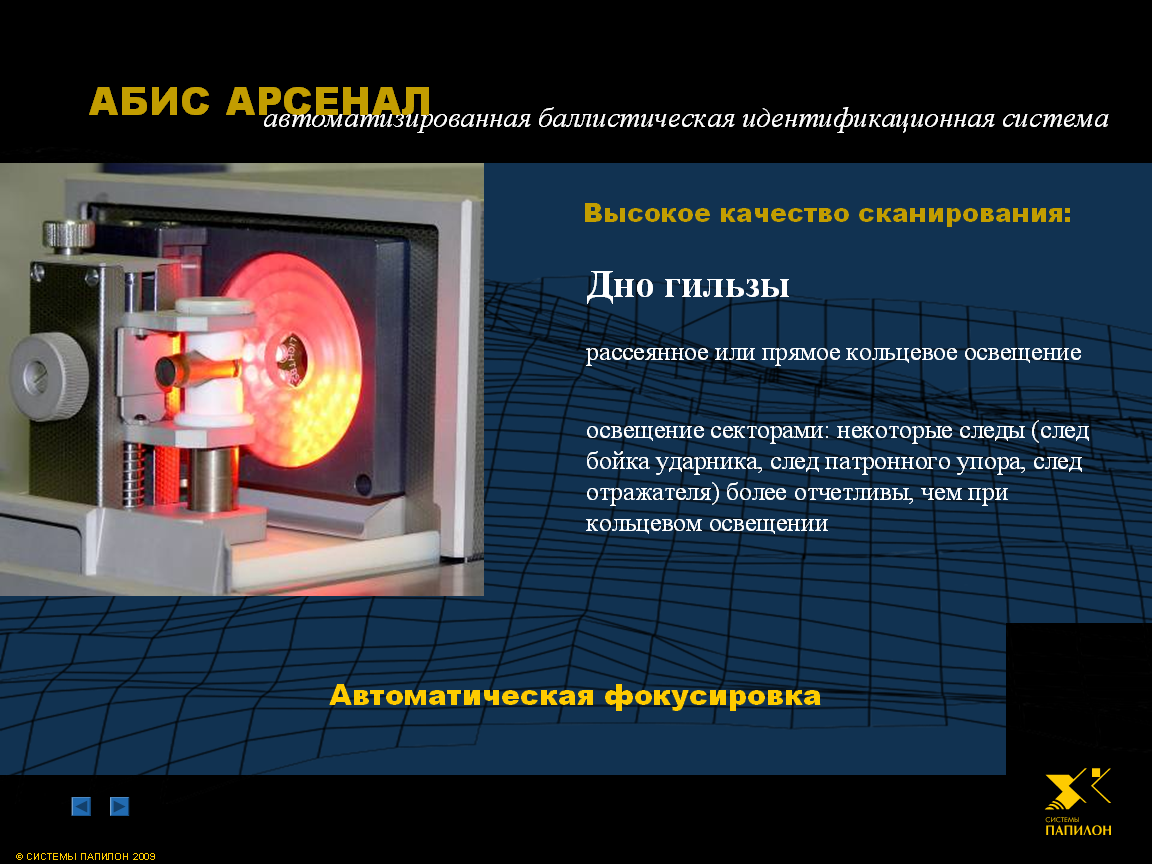 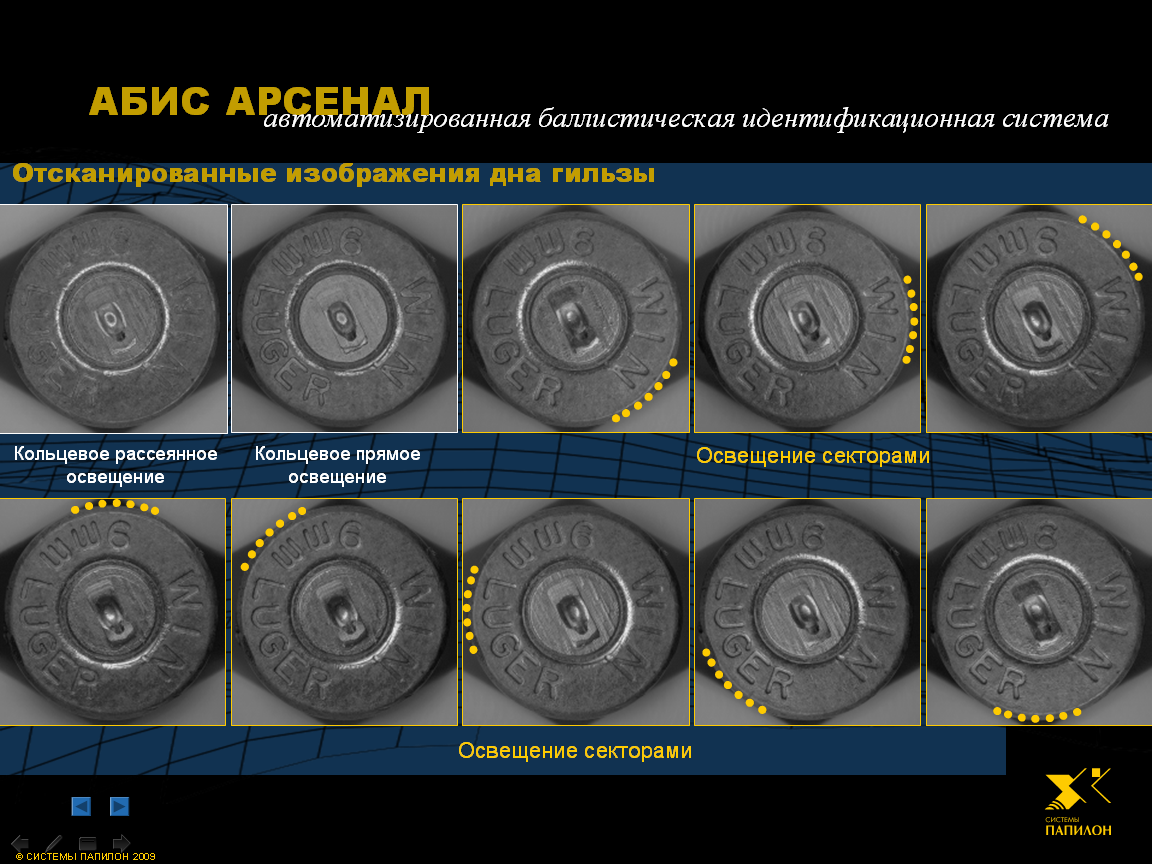 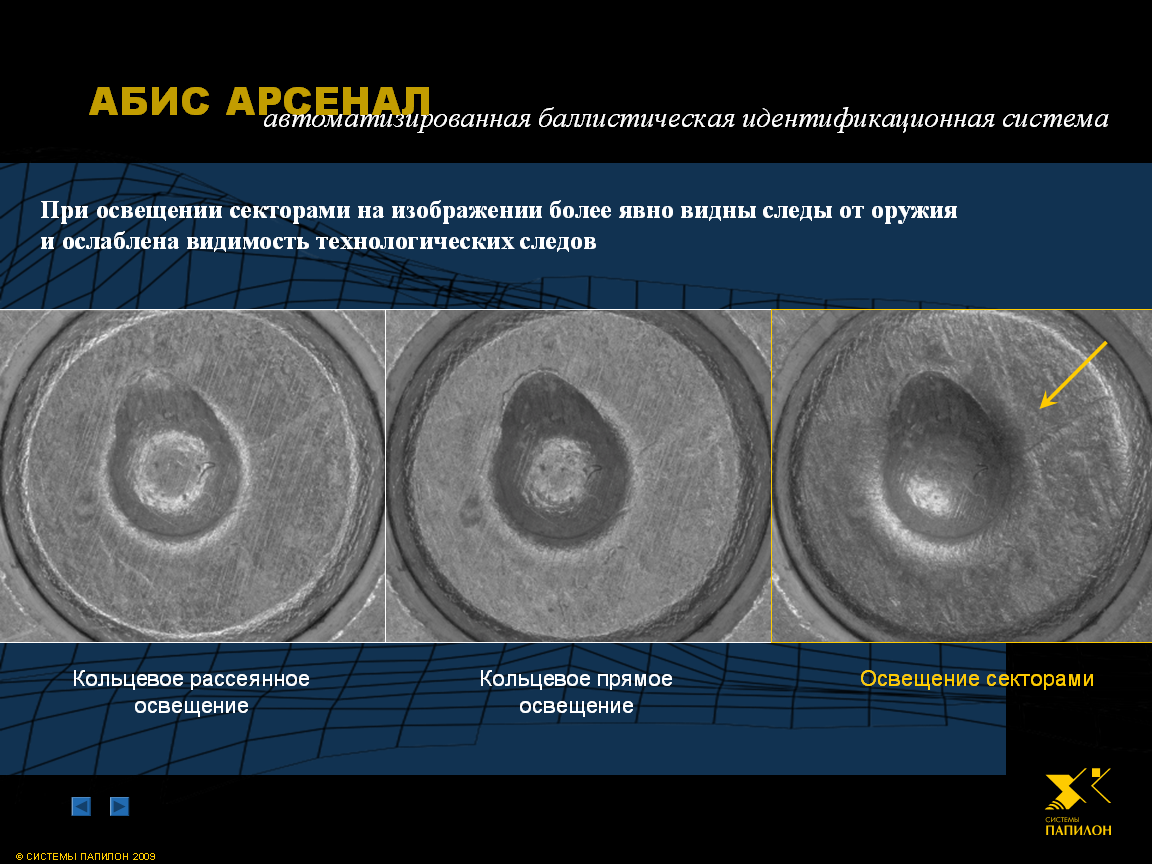 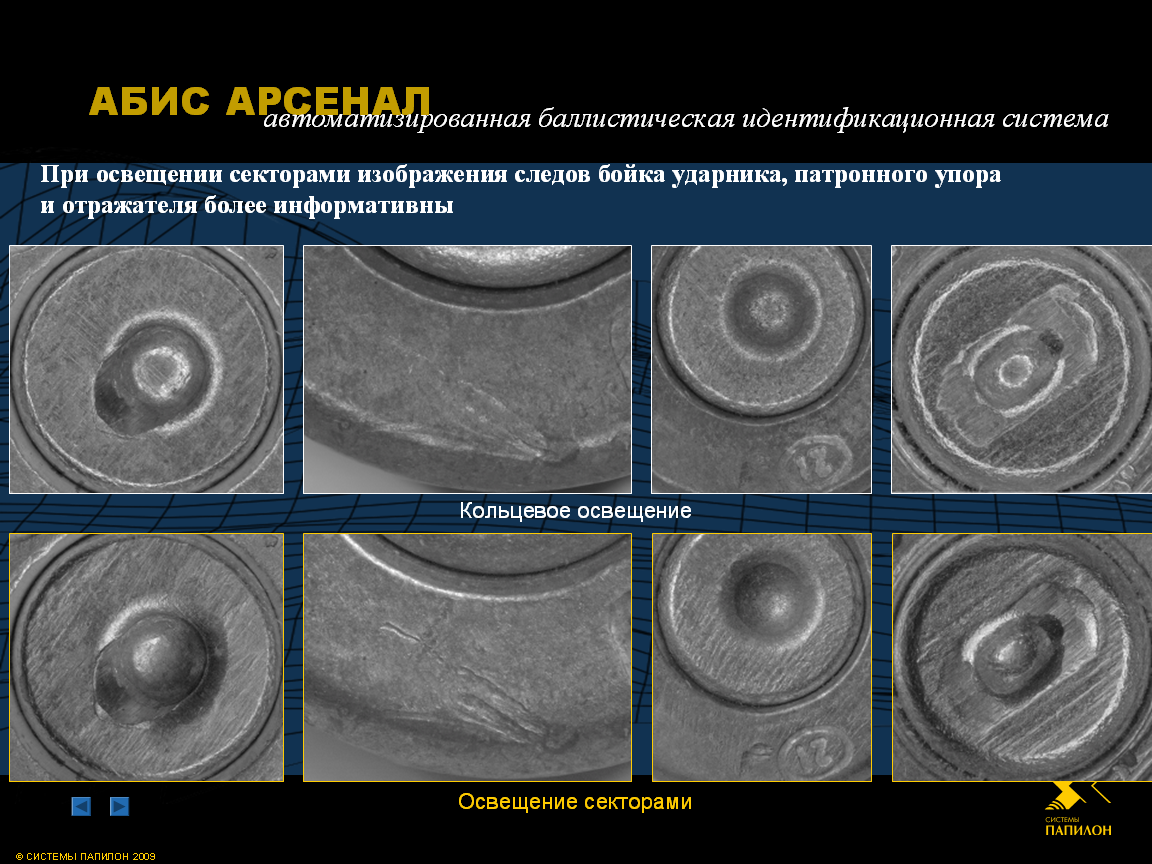 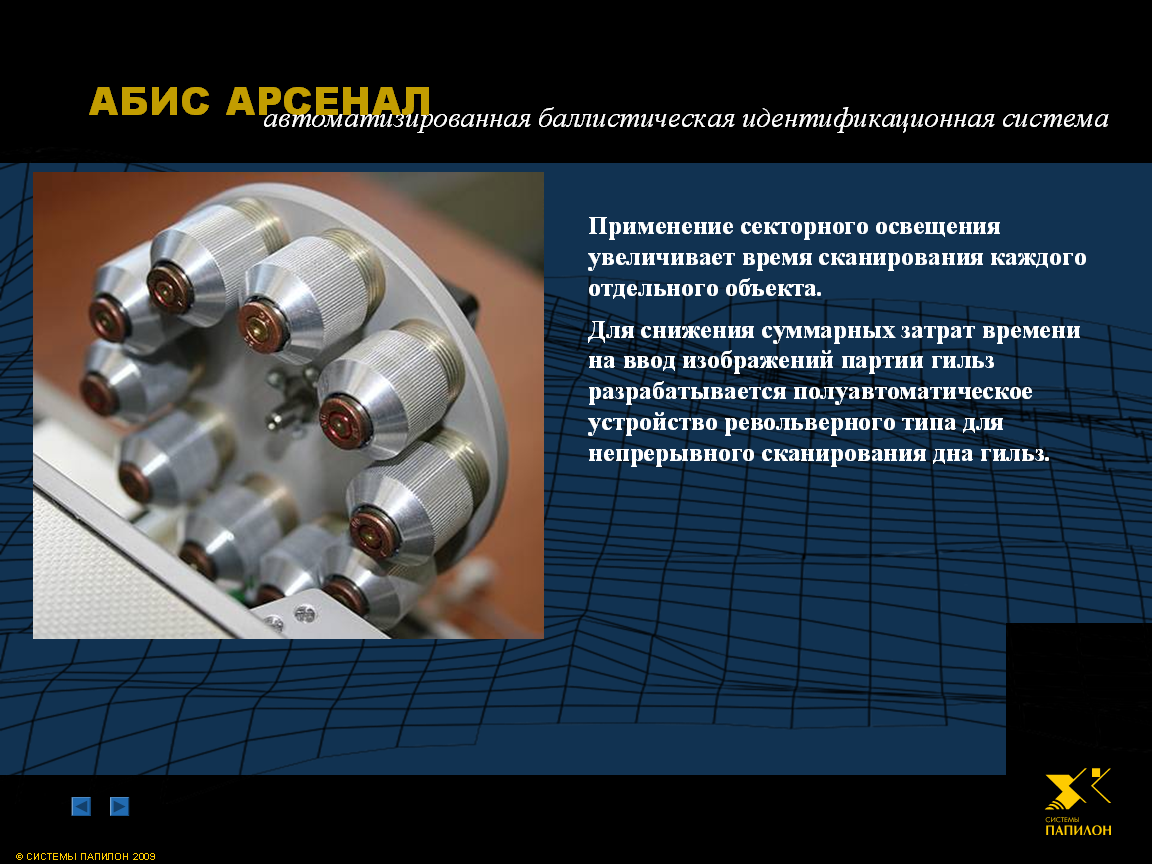 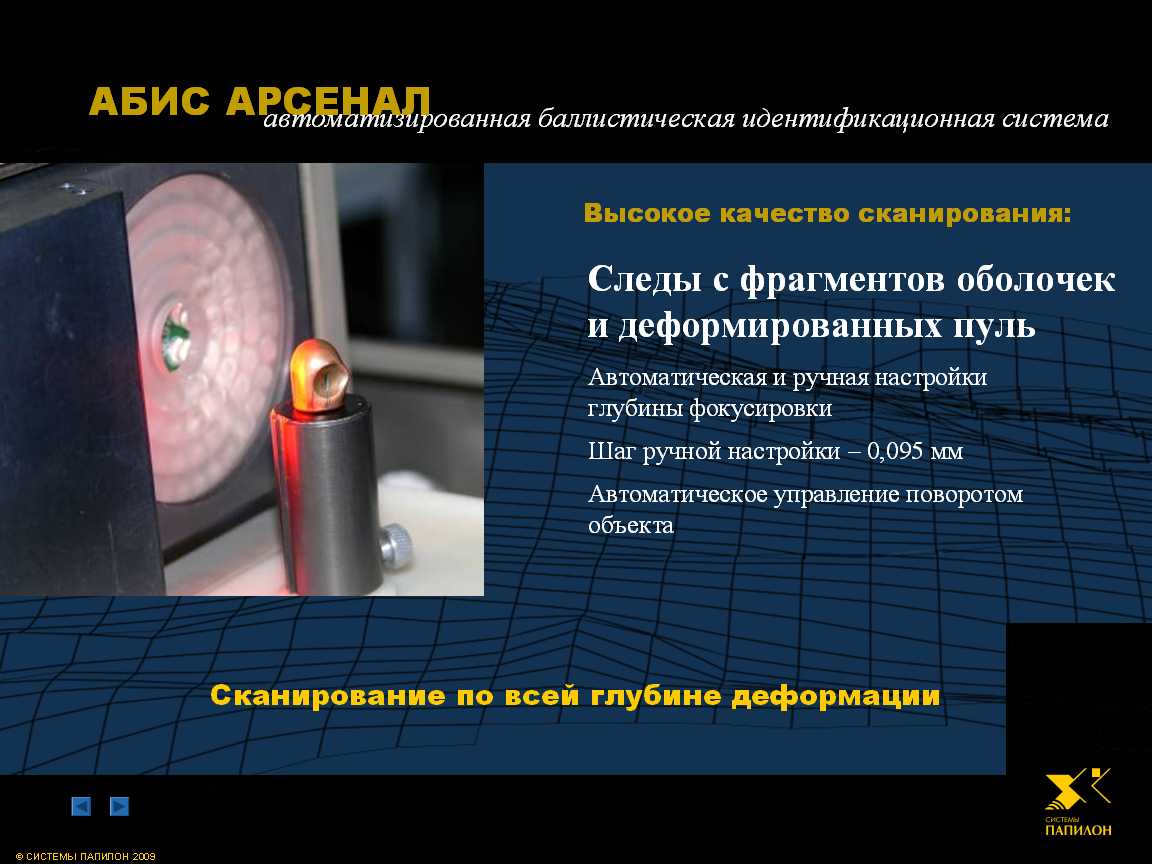 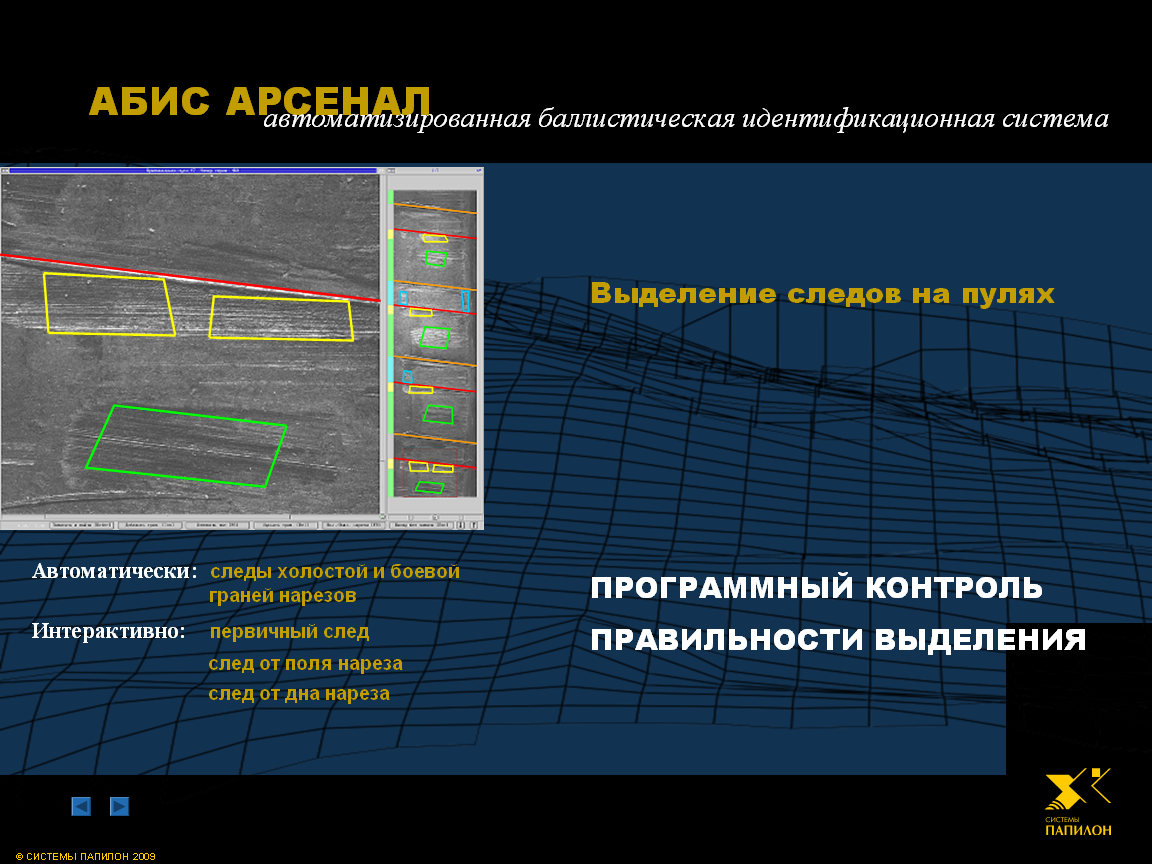 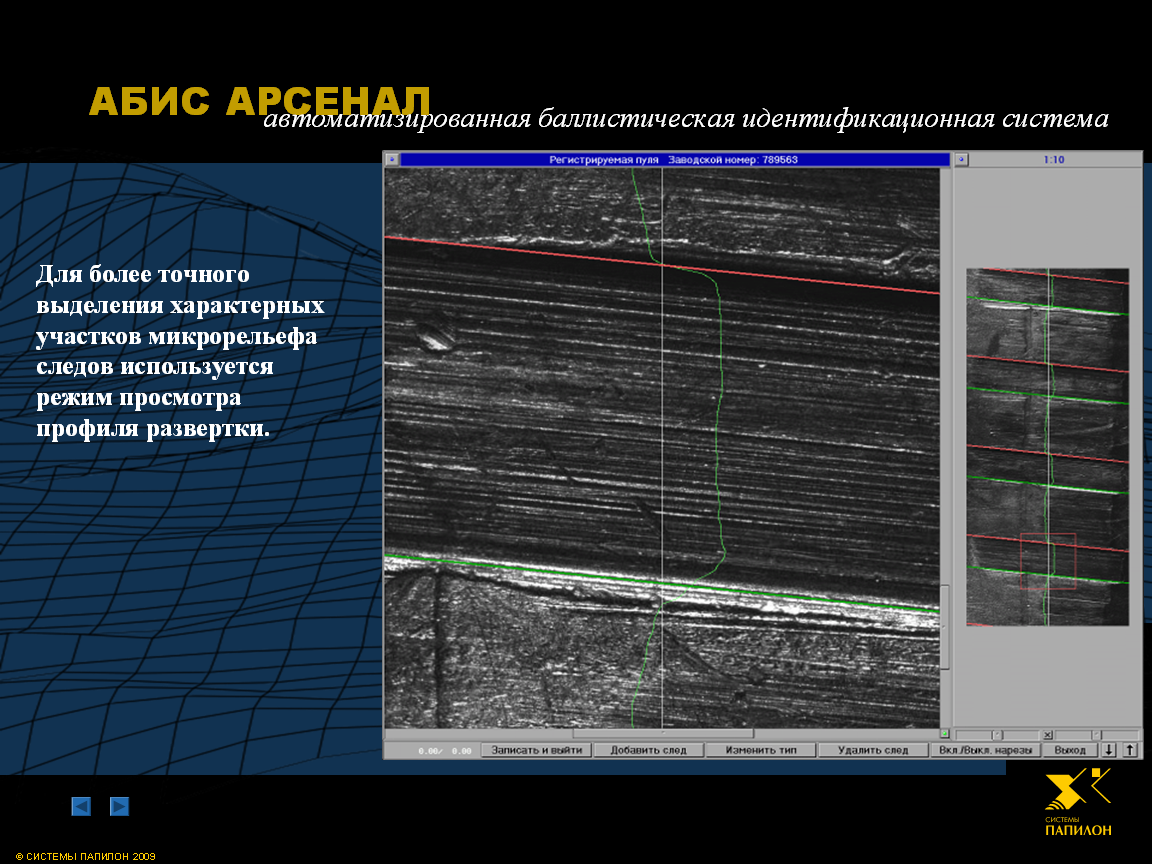 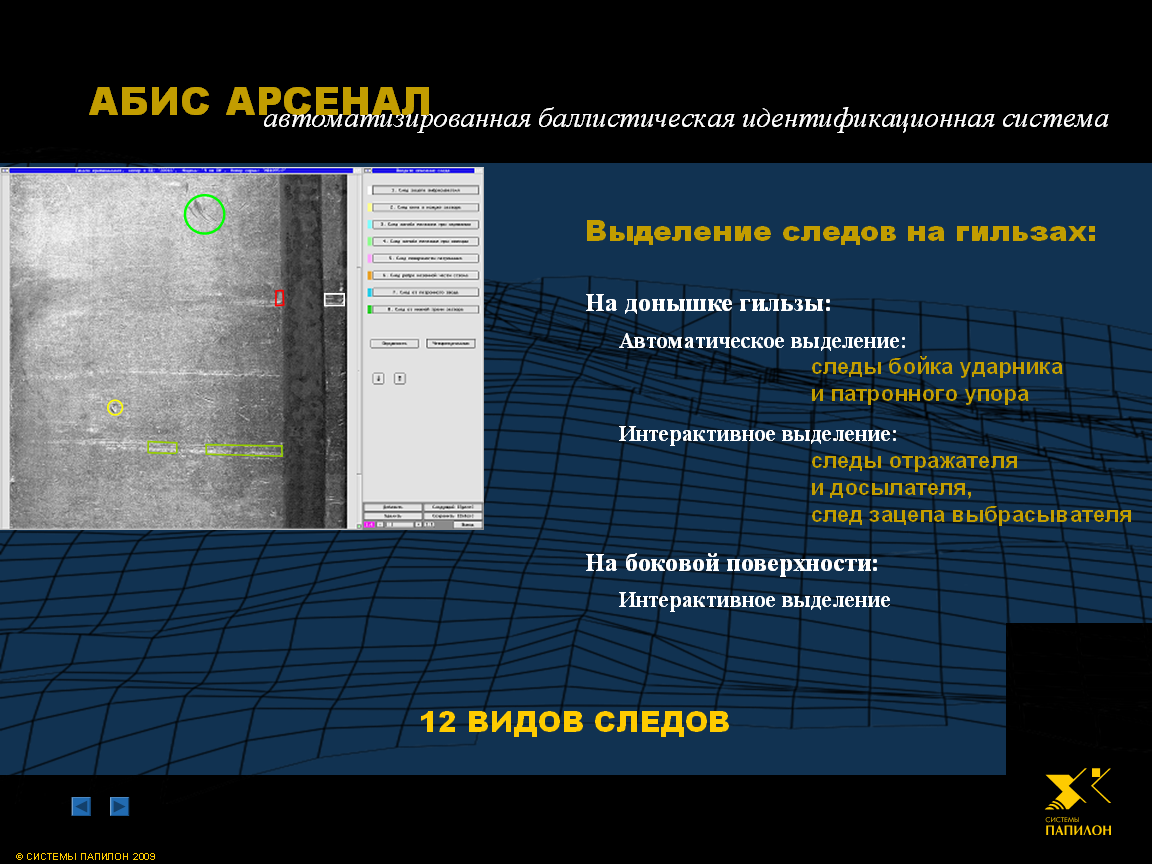 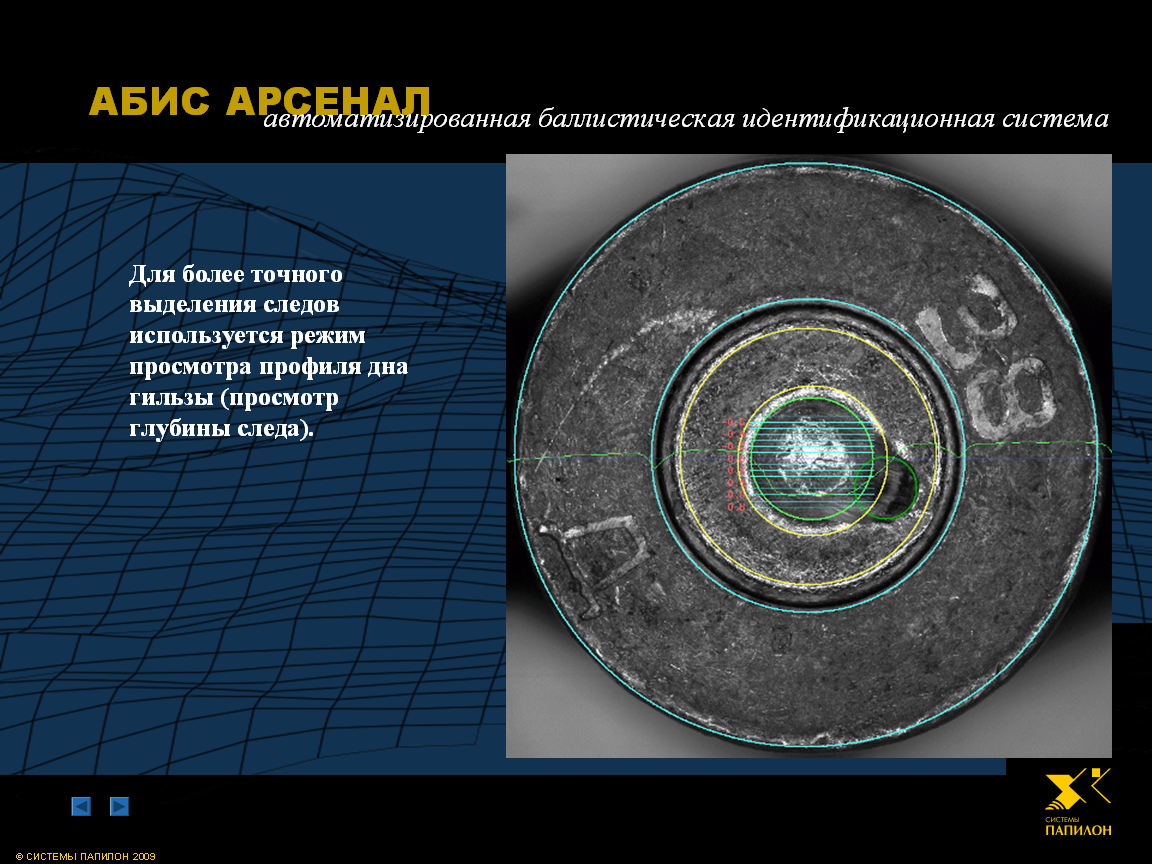 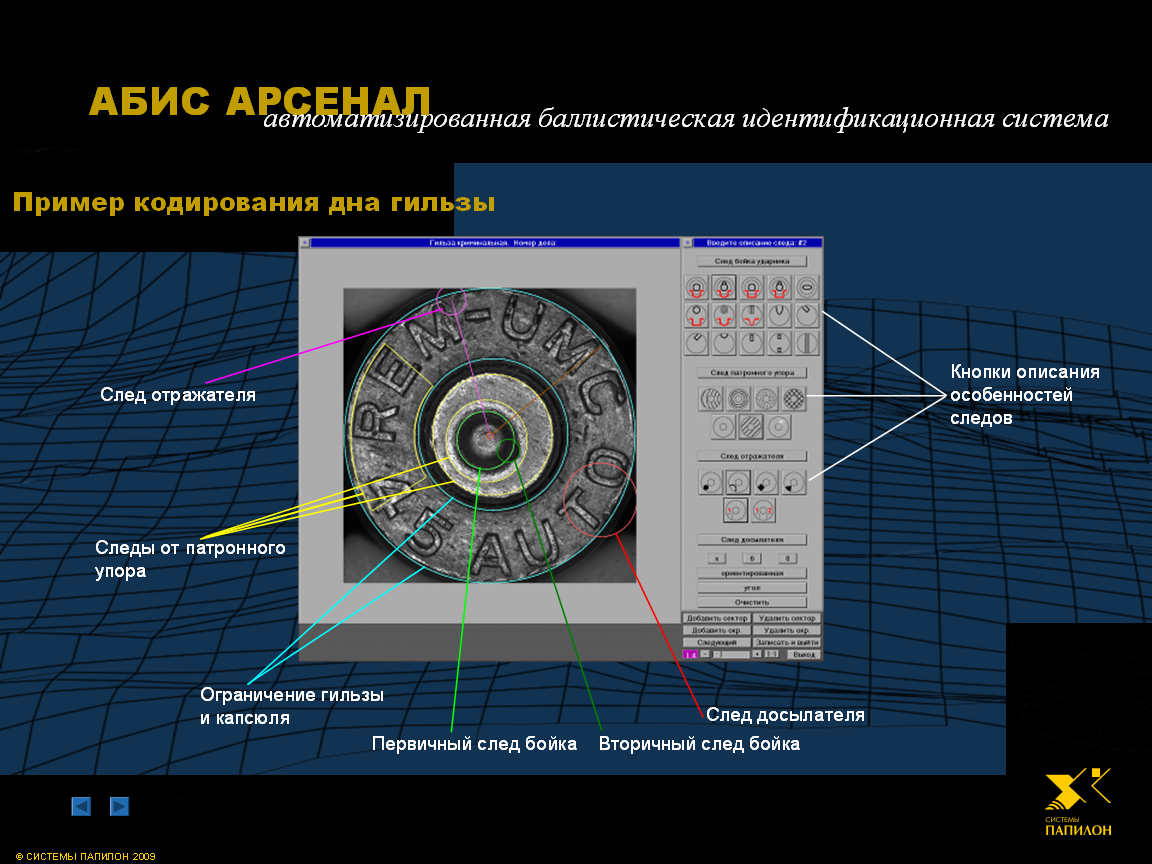 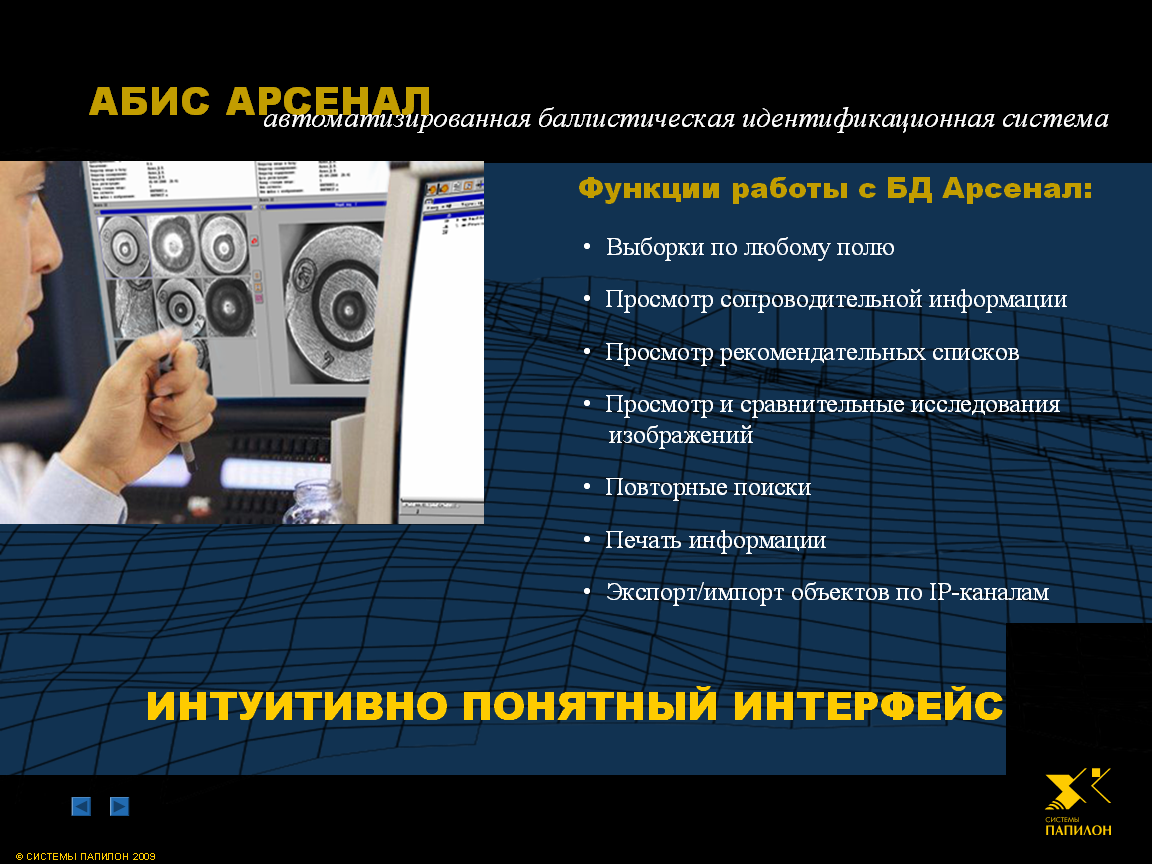 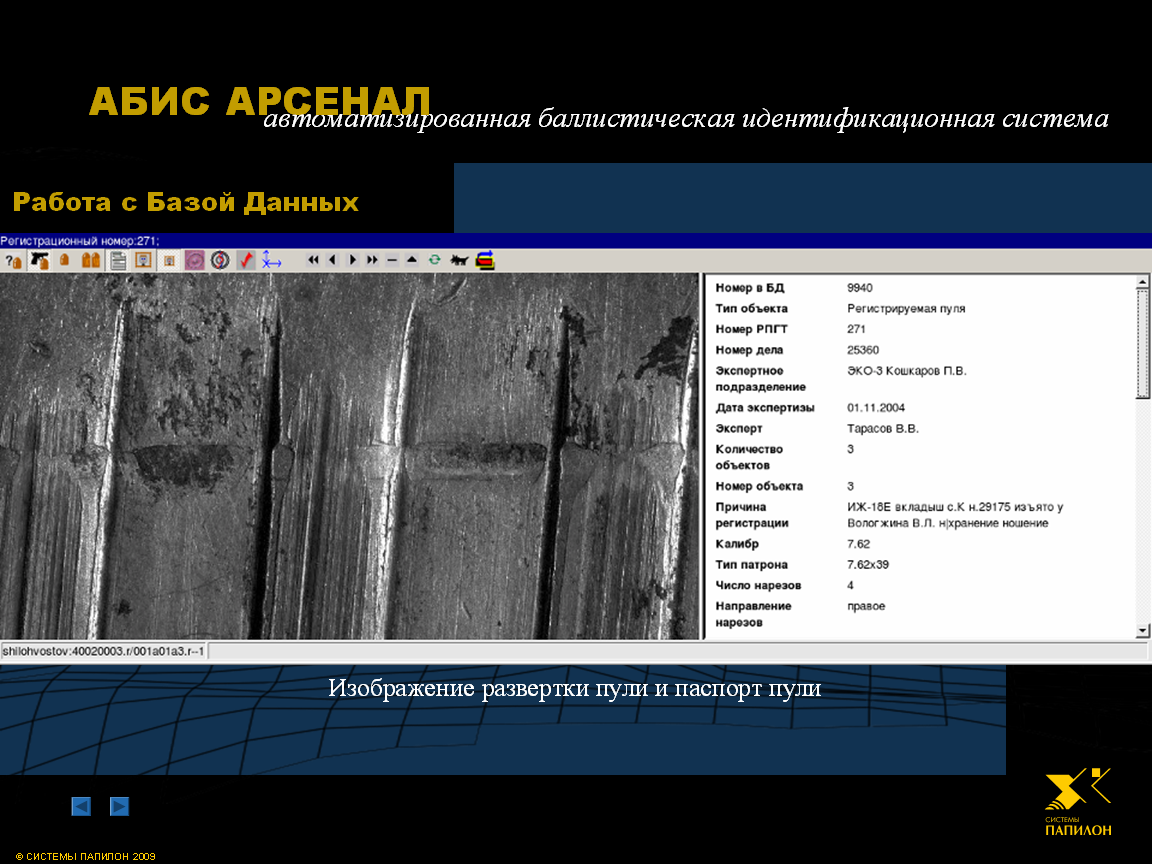 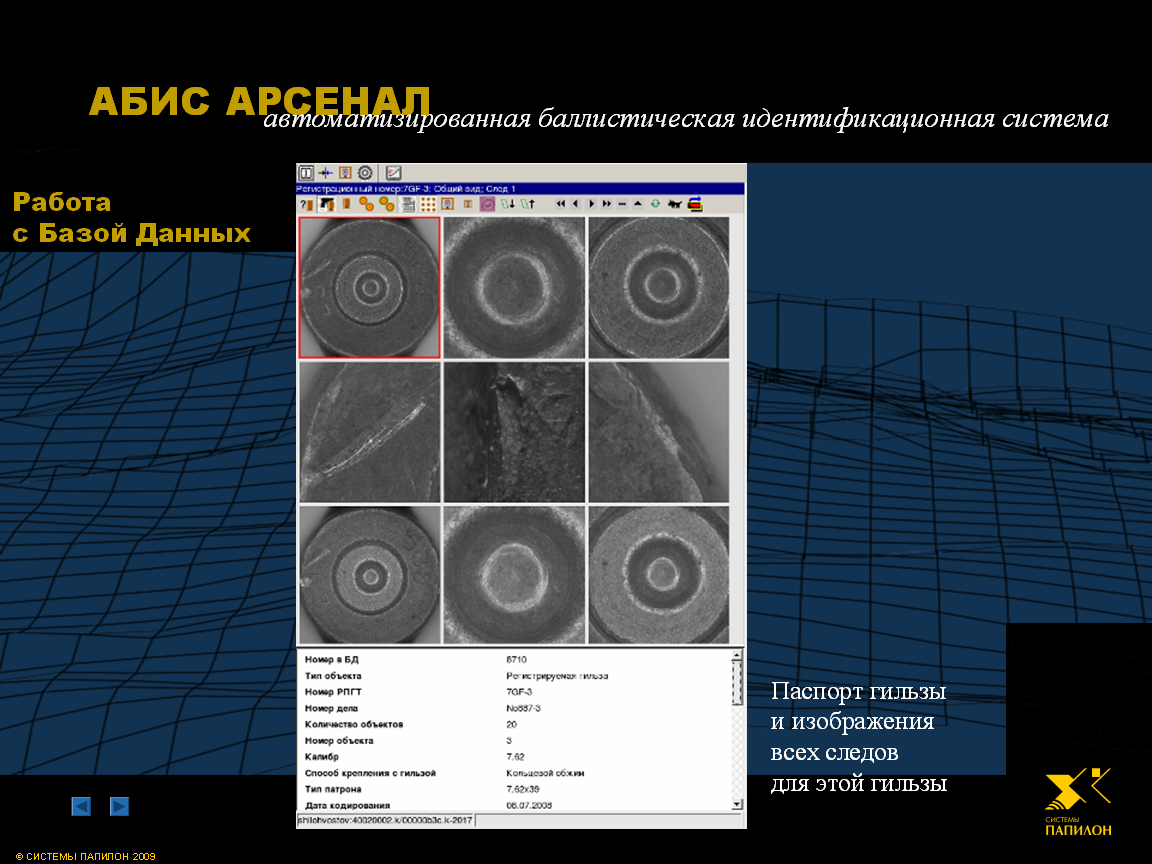 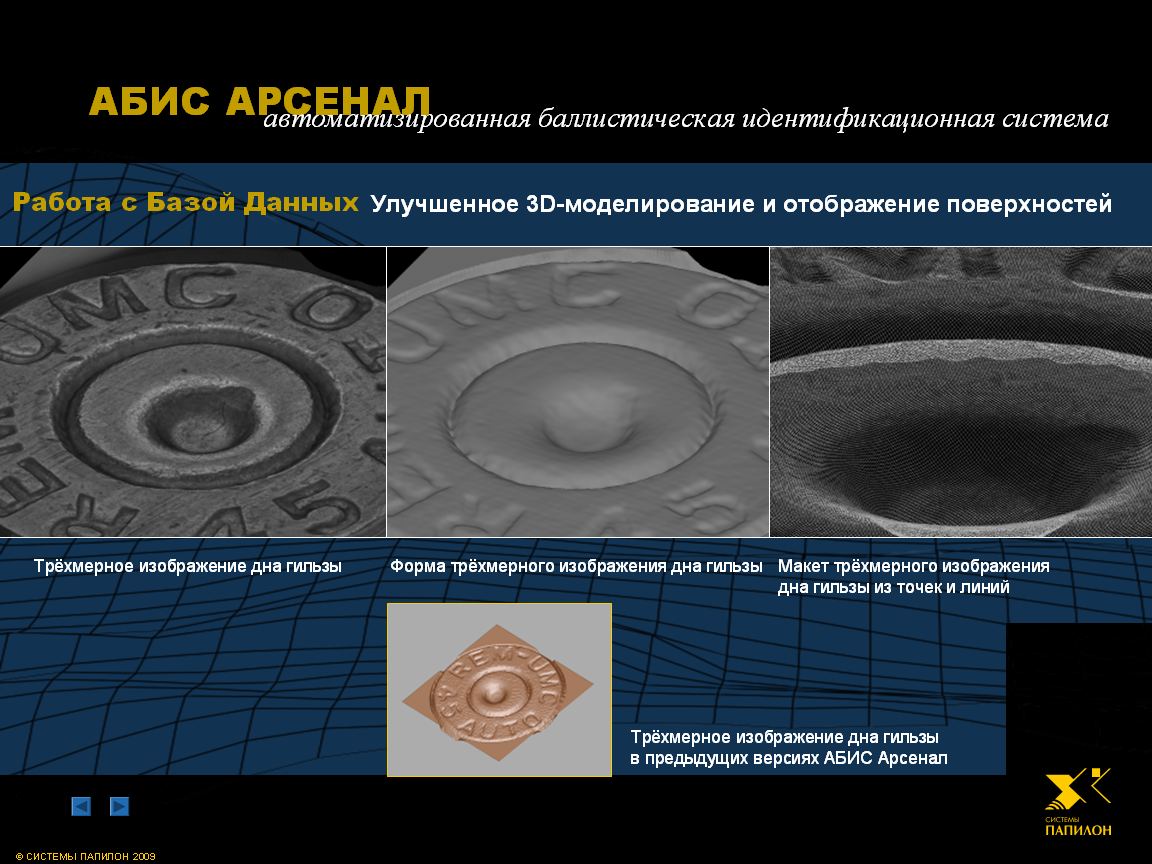 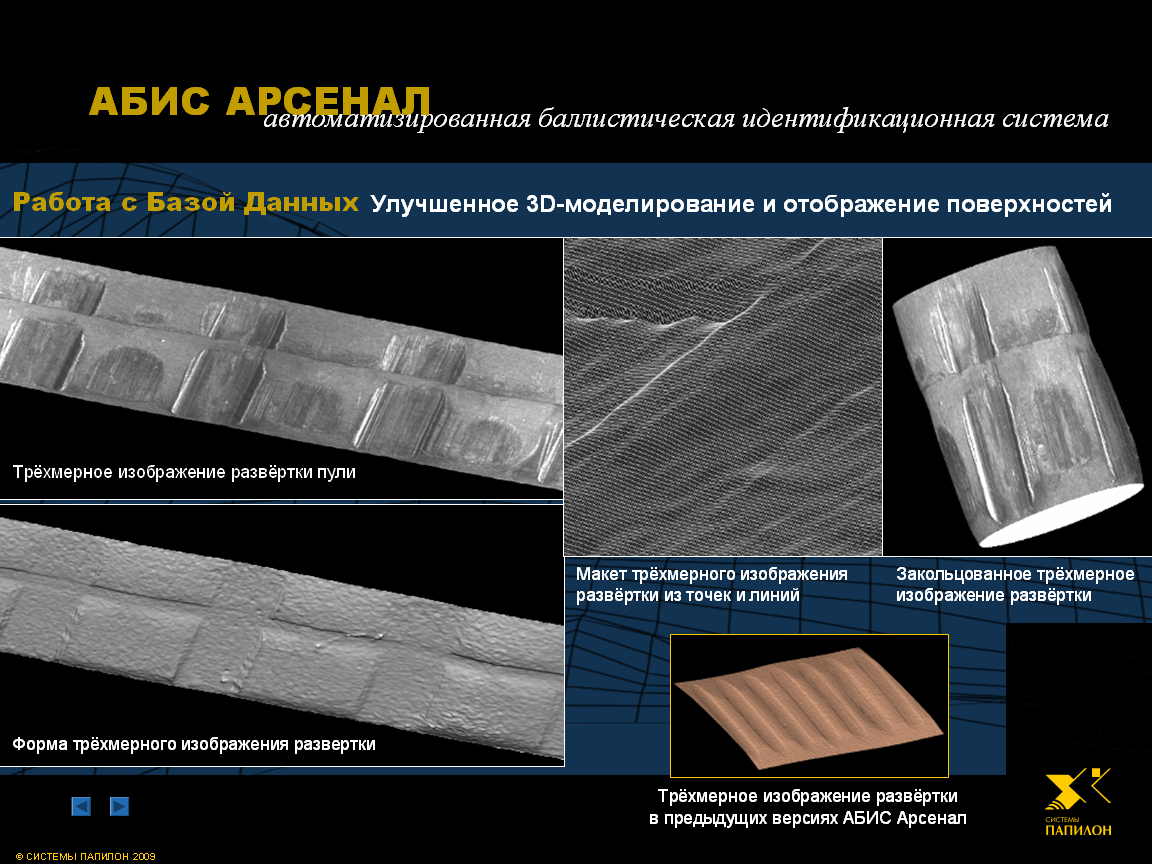 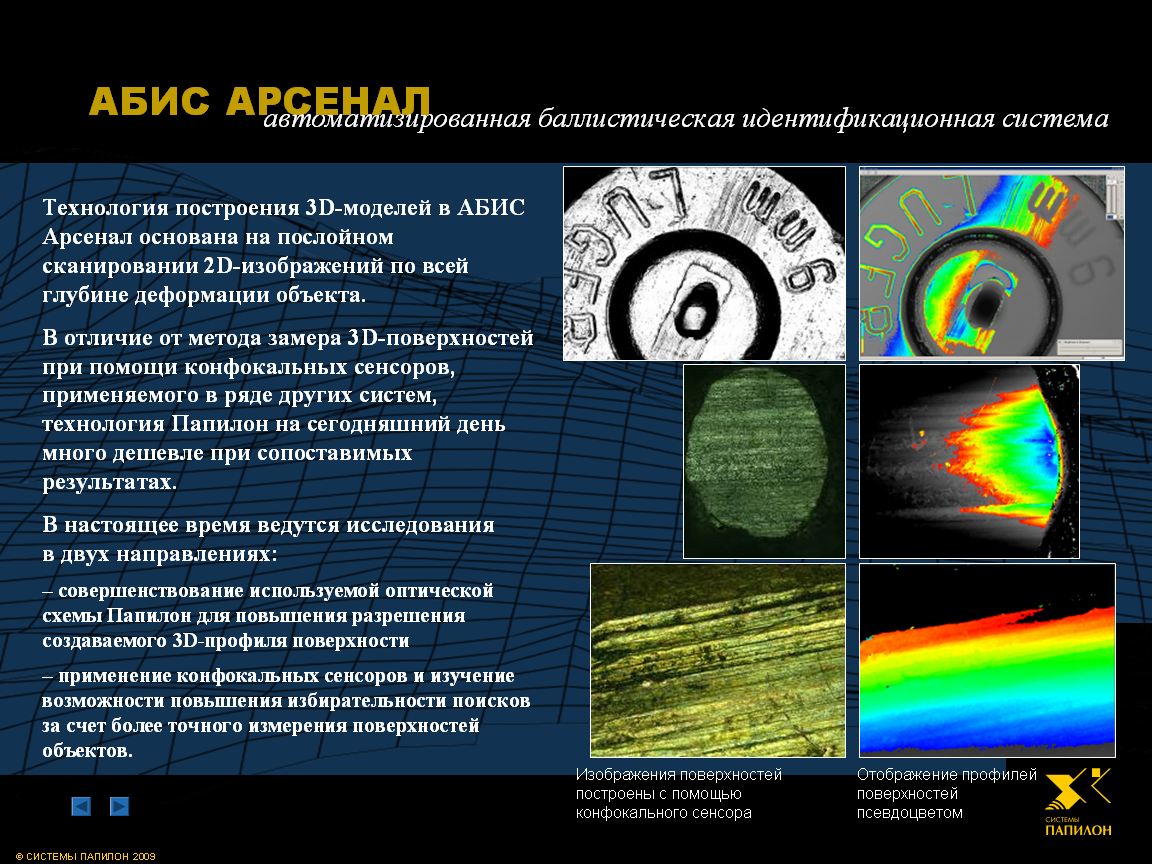 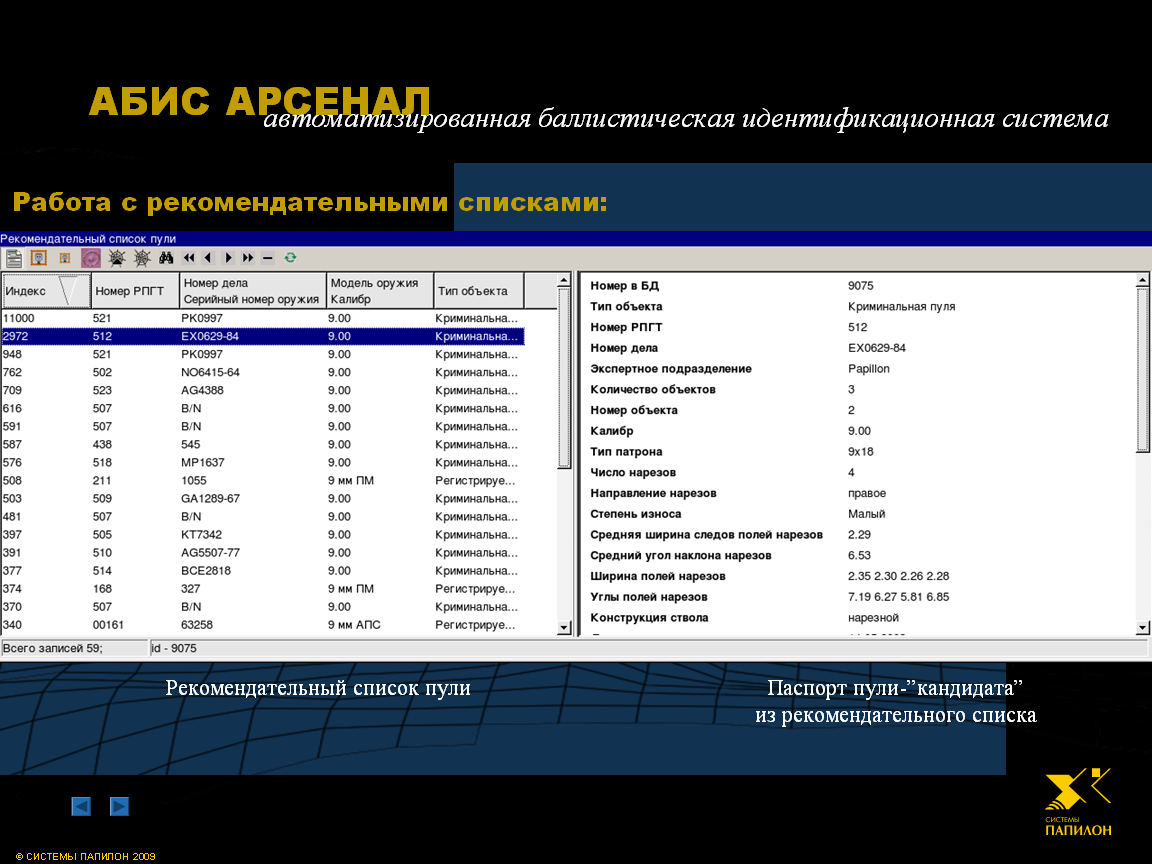 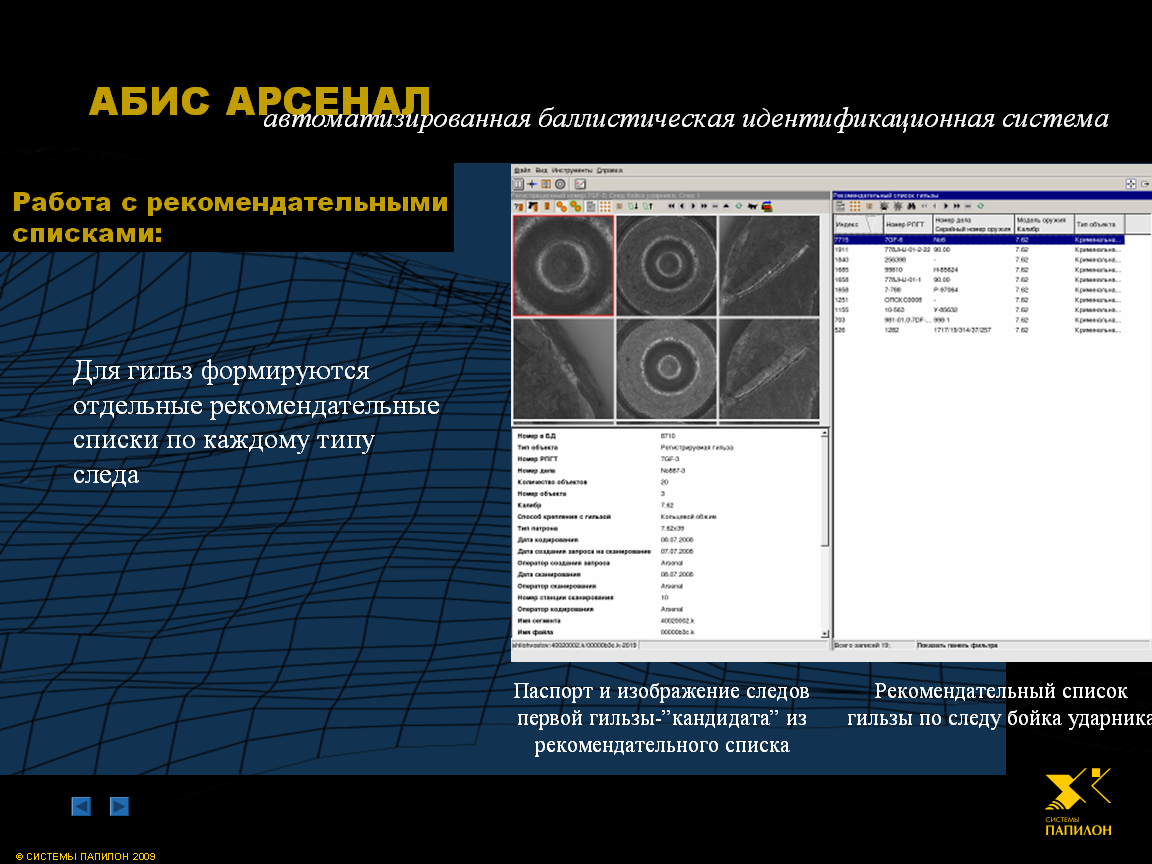 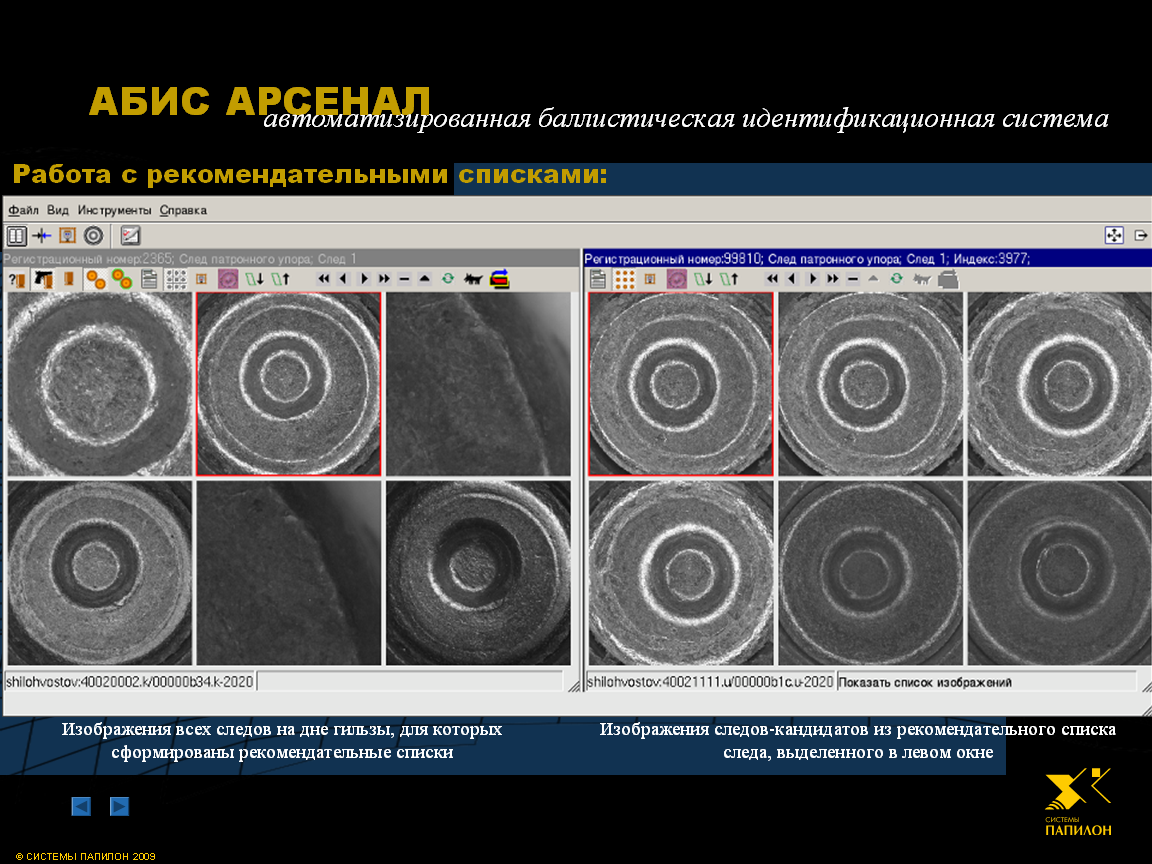 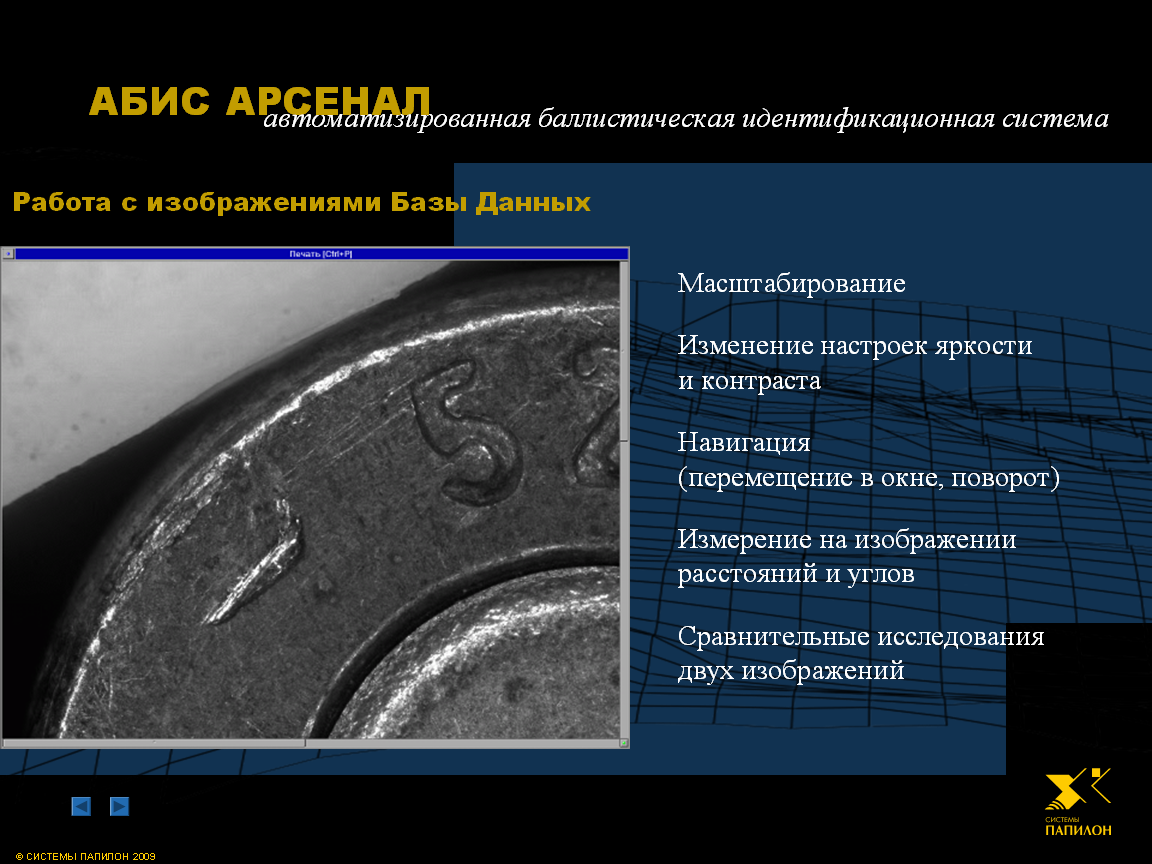 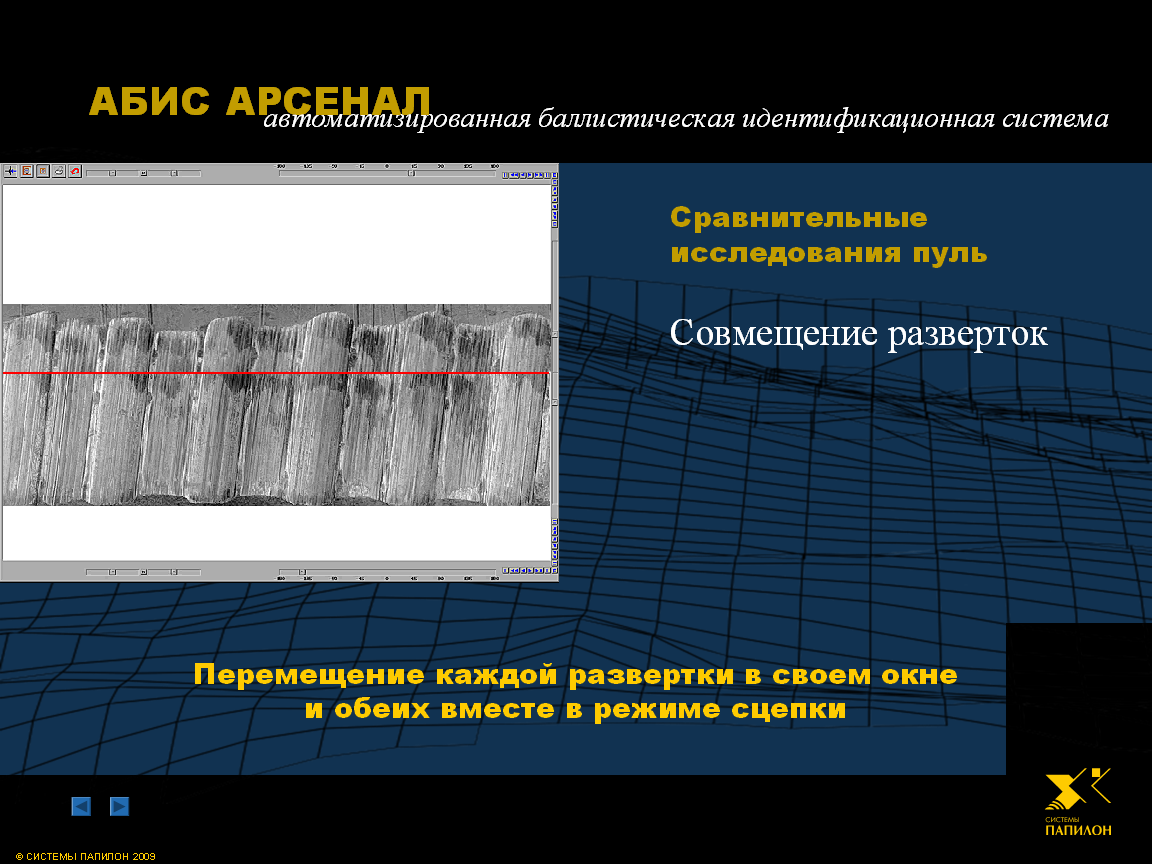 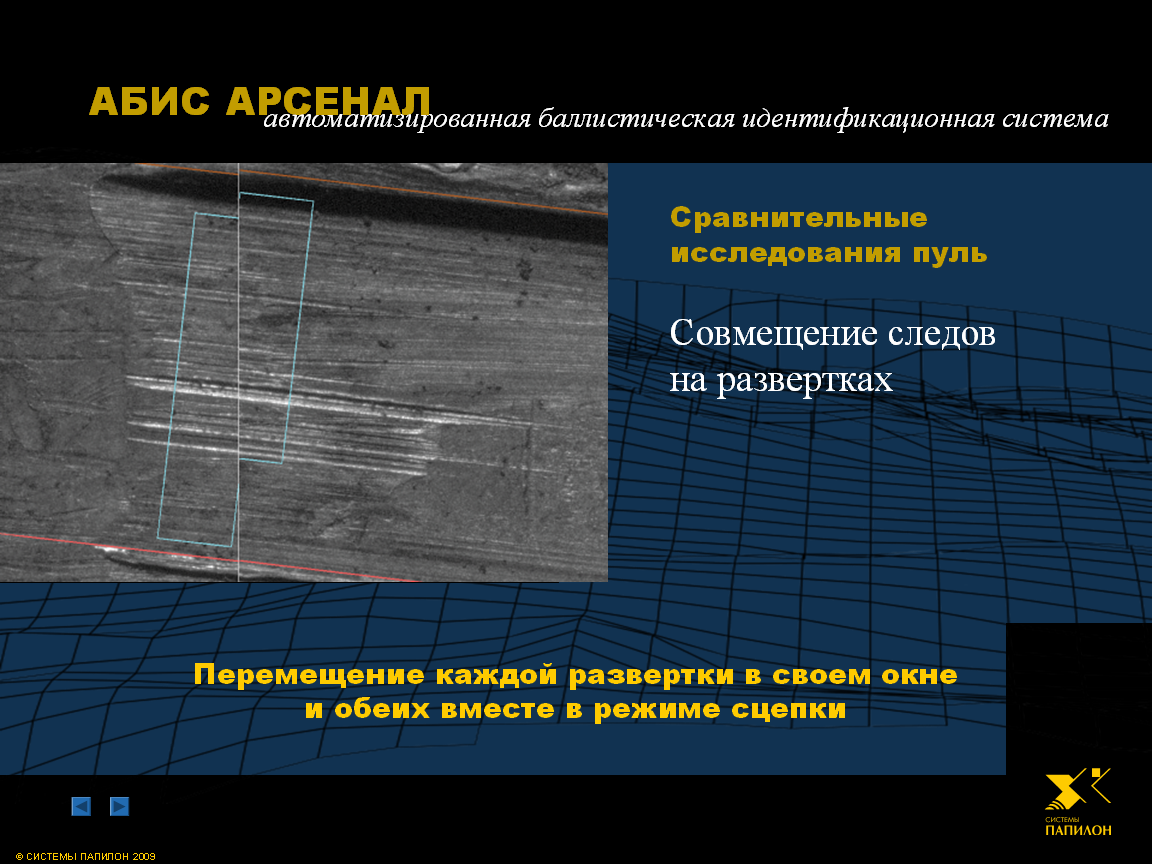 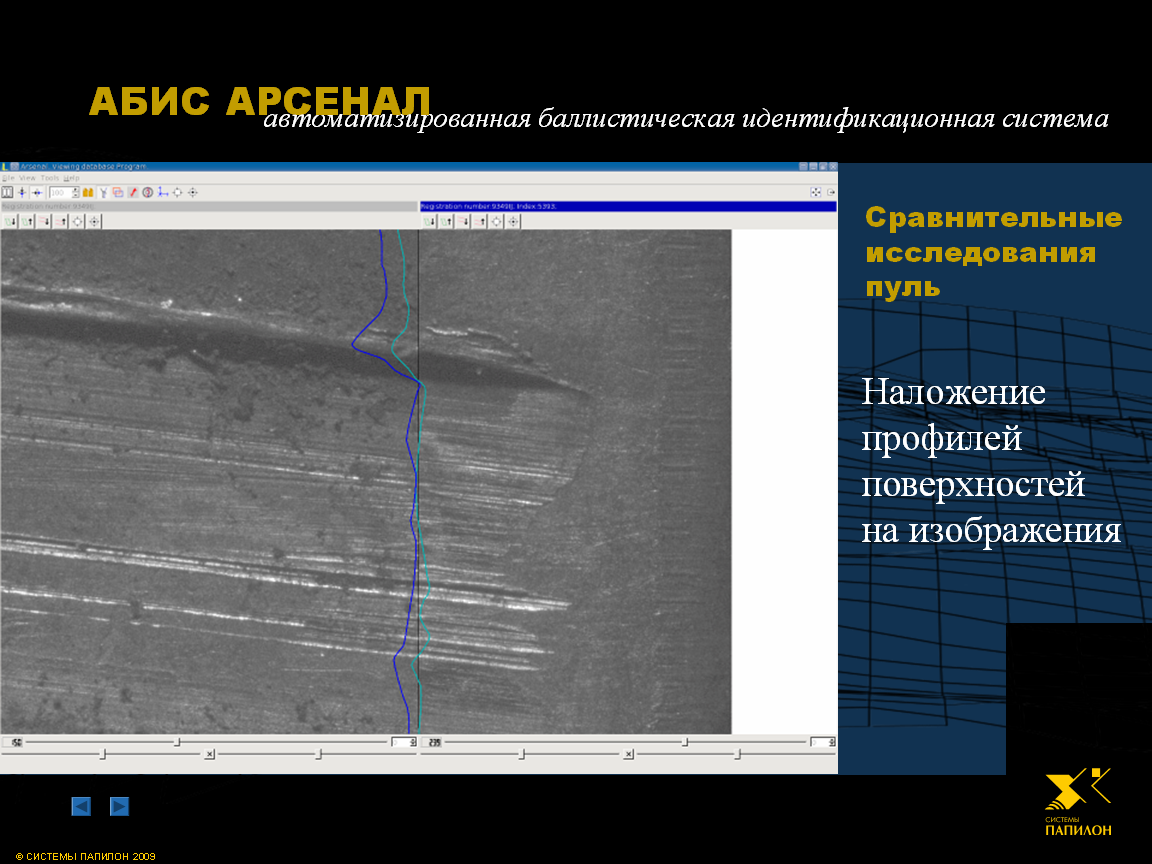 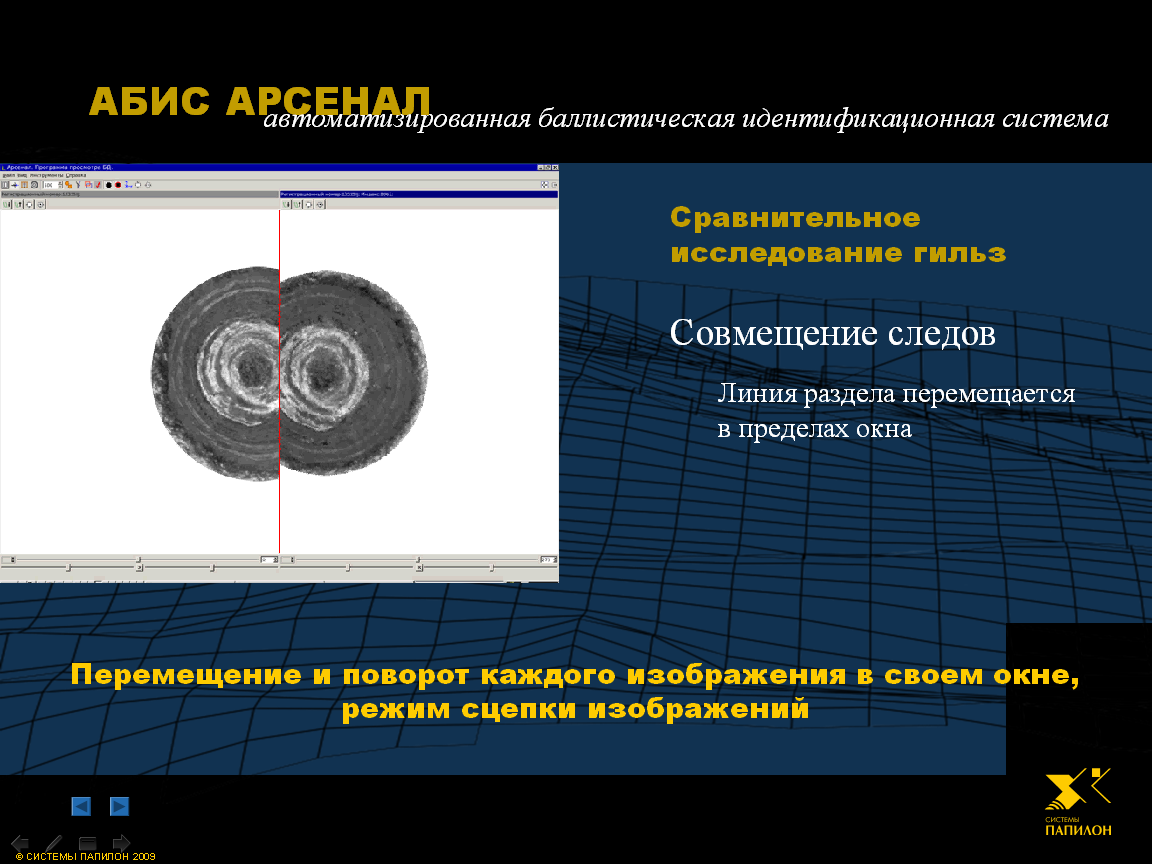 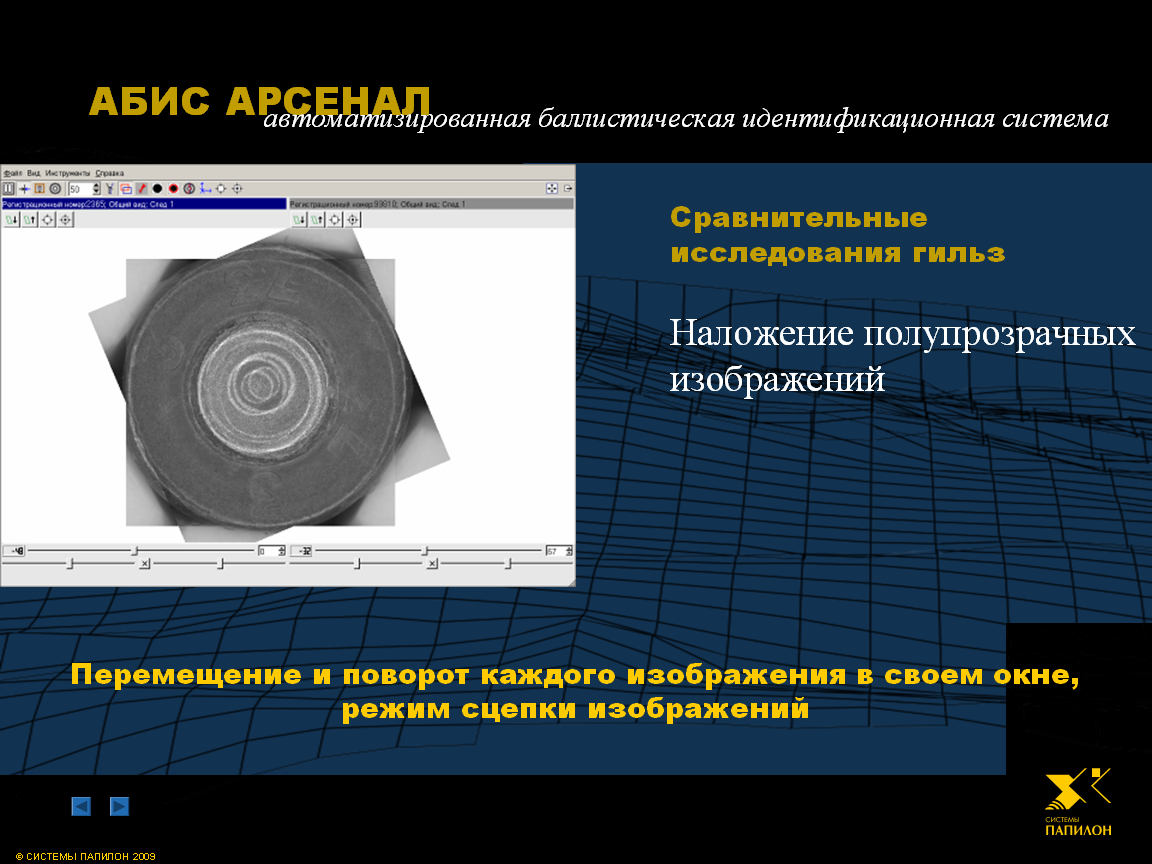 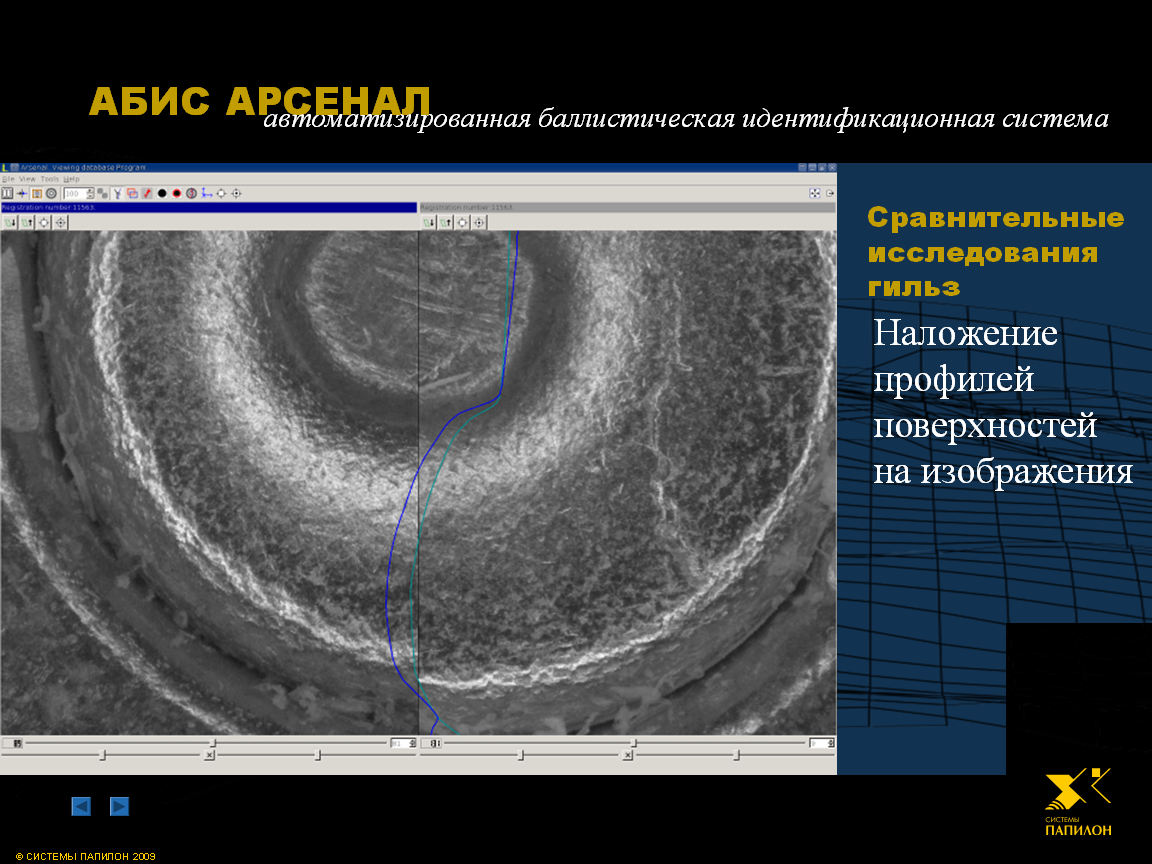 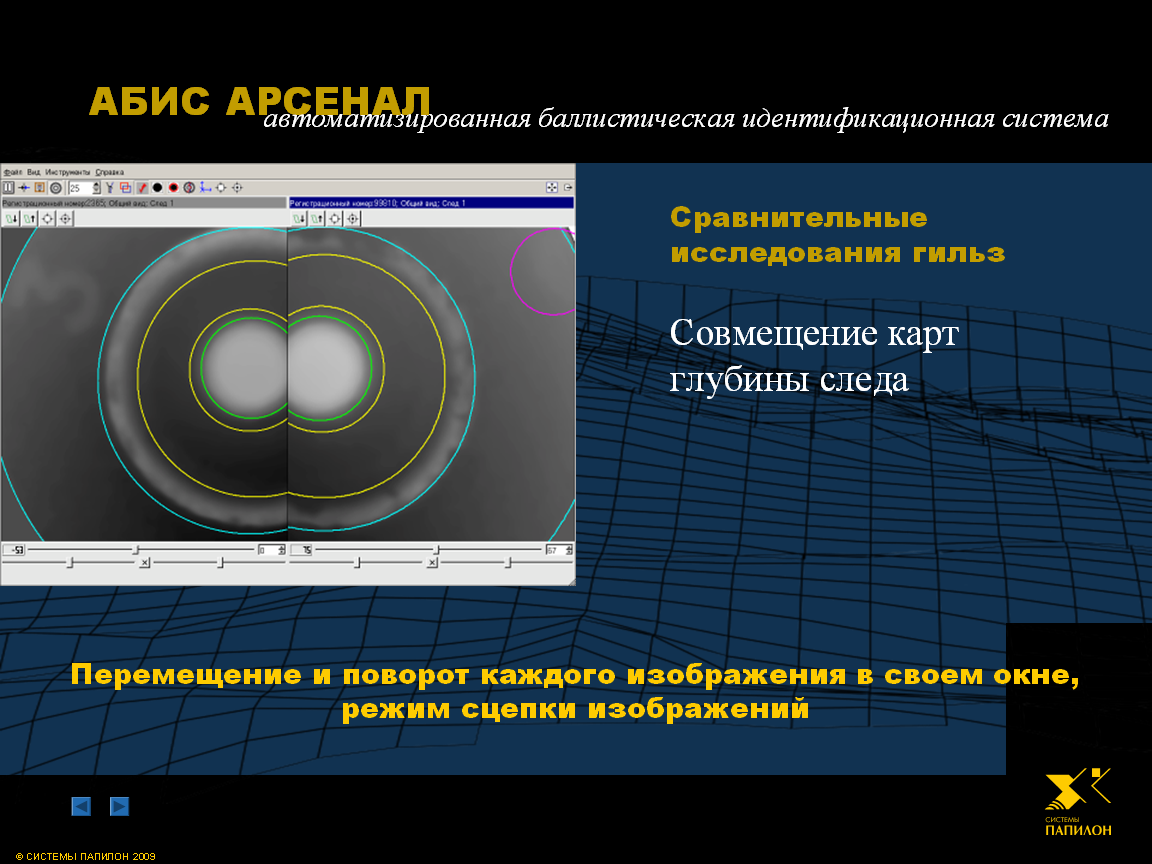 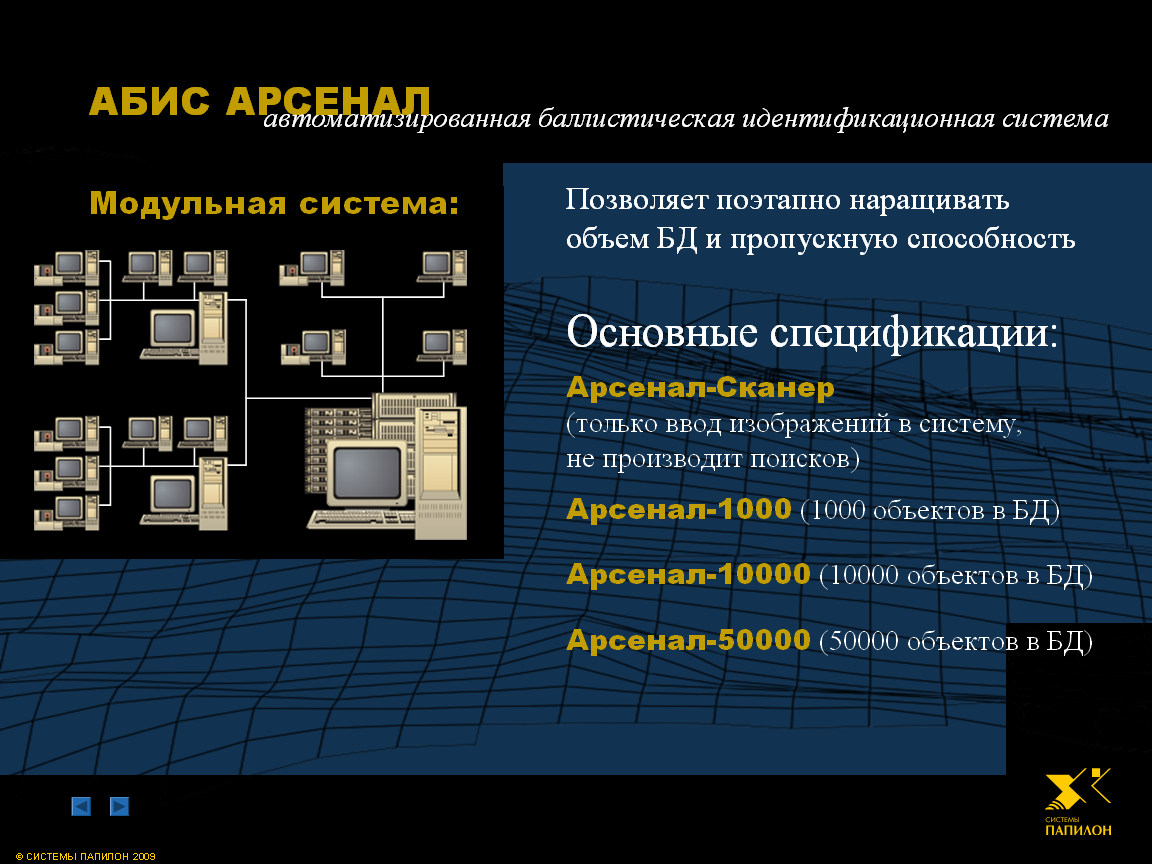 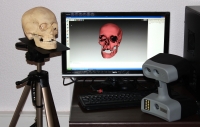 Комплекс краниофациальной идентификации личности TADD
Комплекс обеспечивает реализацию метода фотосовмещения, при котором 
прижизненные изображения головы совмещаются с изображением препарата 
черепа.Комплекс основан на использовании ручного 3D сканера, что позволят 
максимально точно и оперативно получать трехмерные изображения 
объектов исследования.
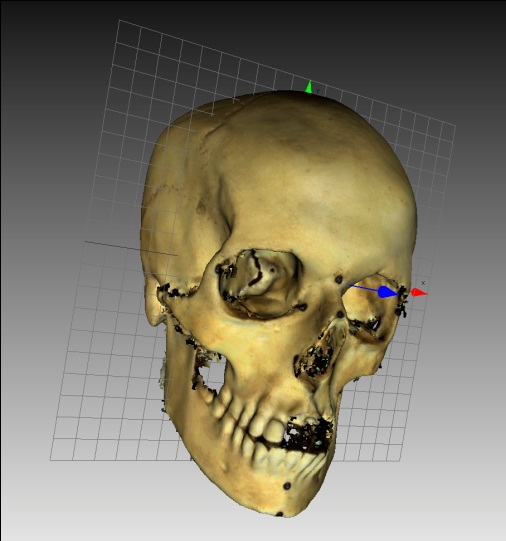 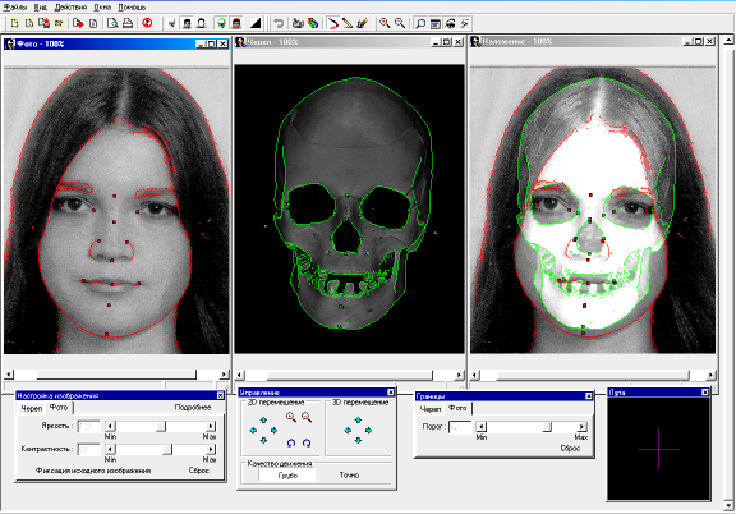 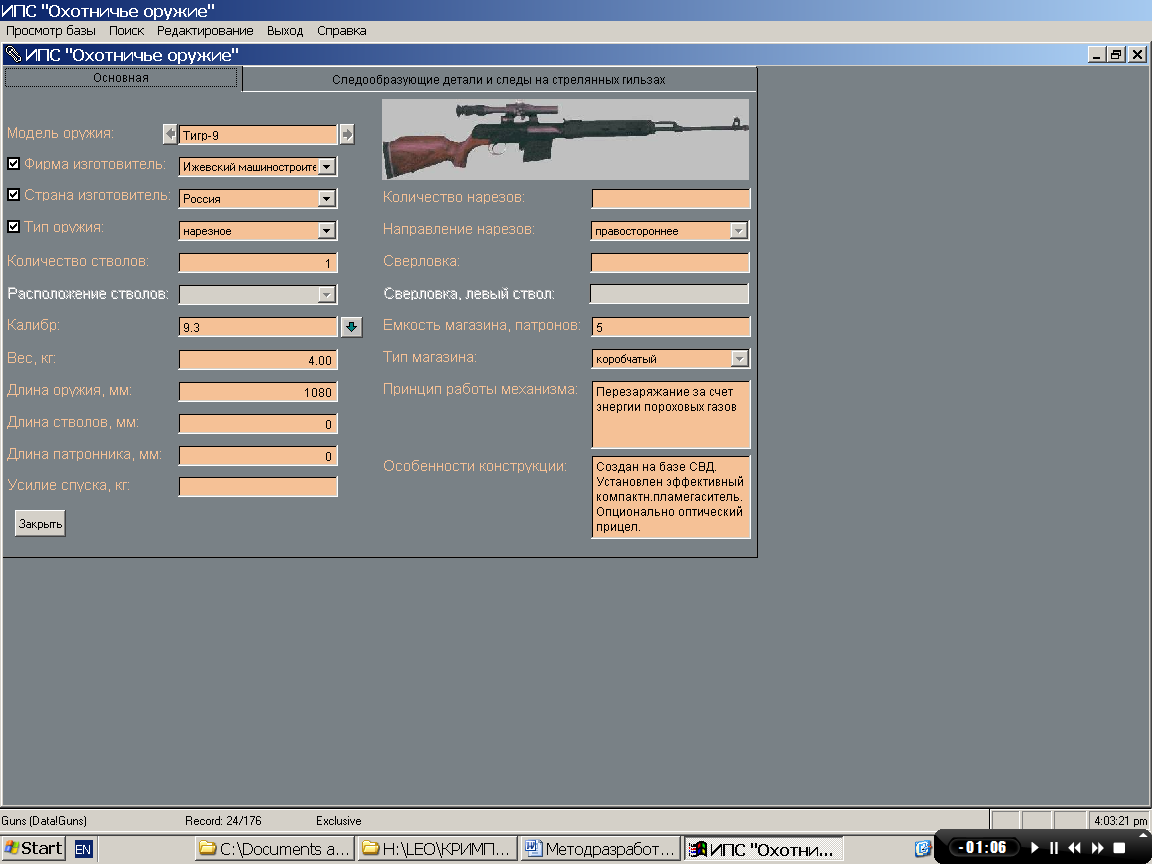 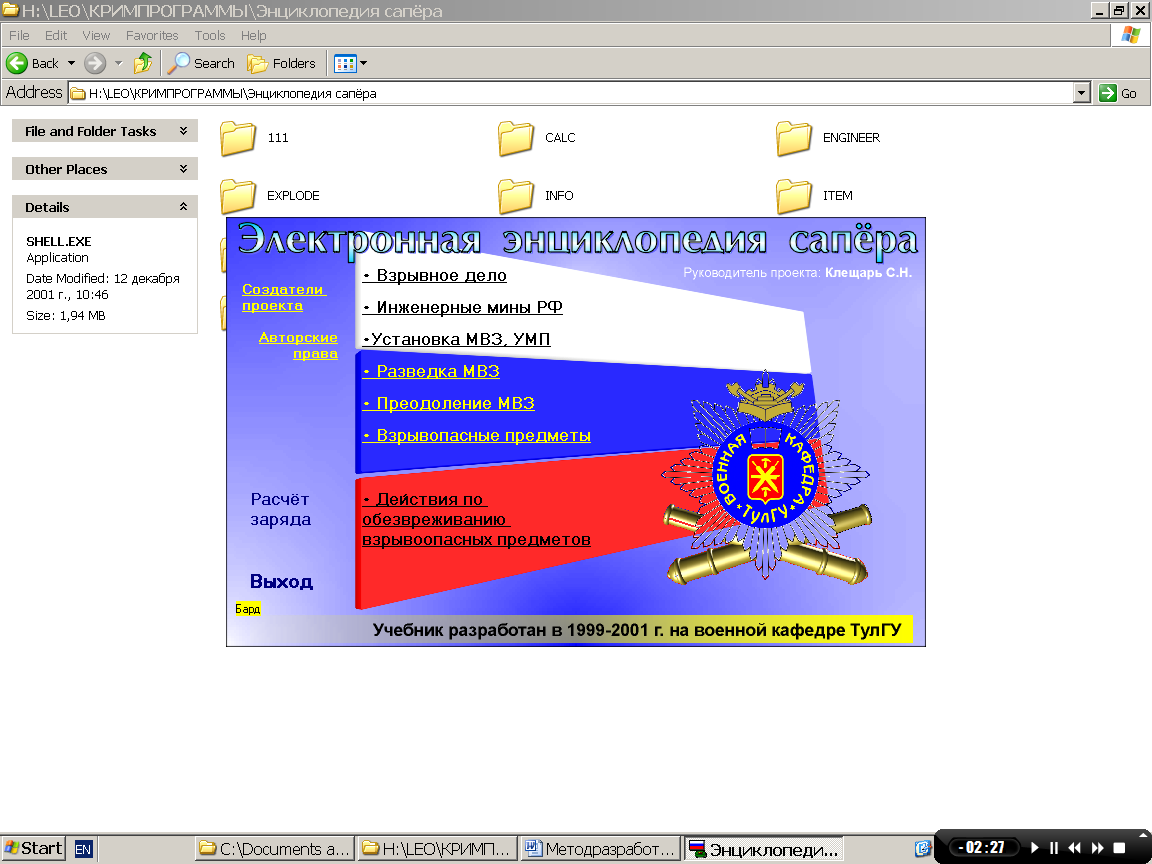 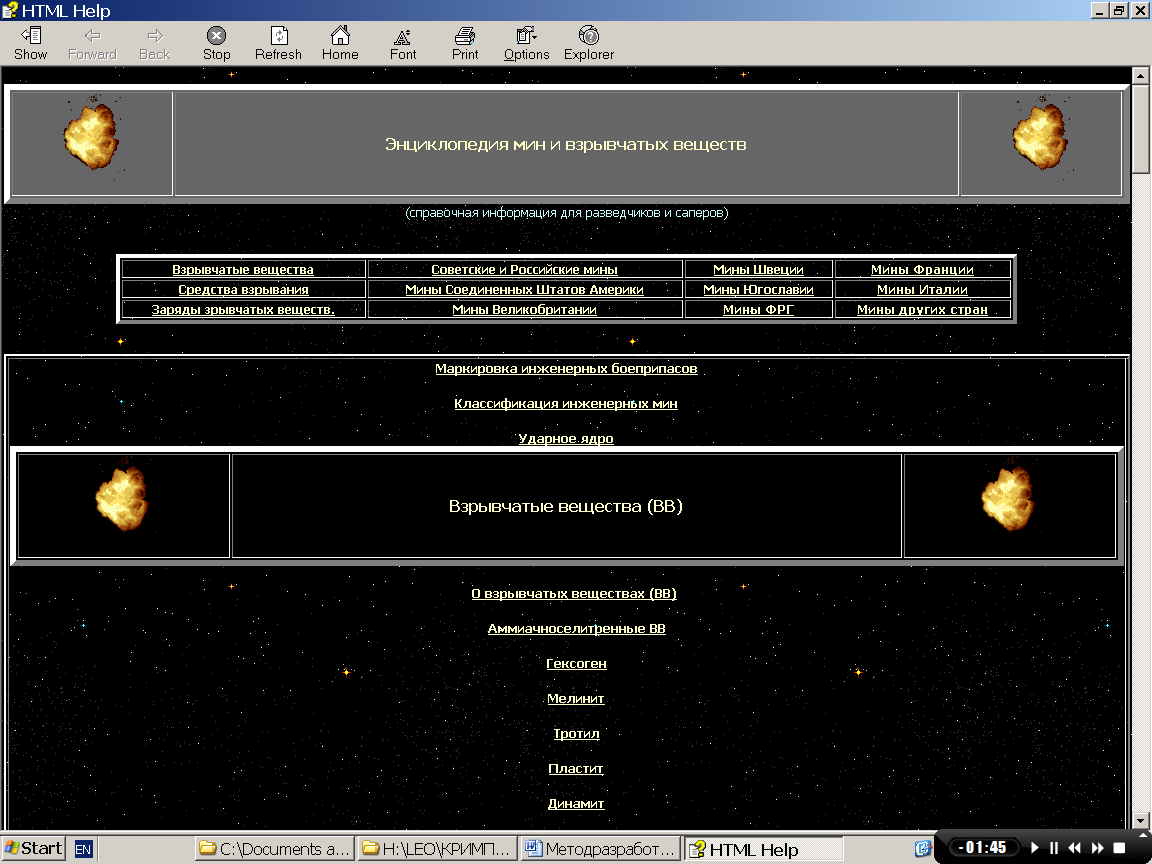 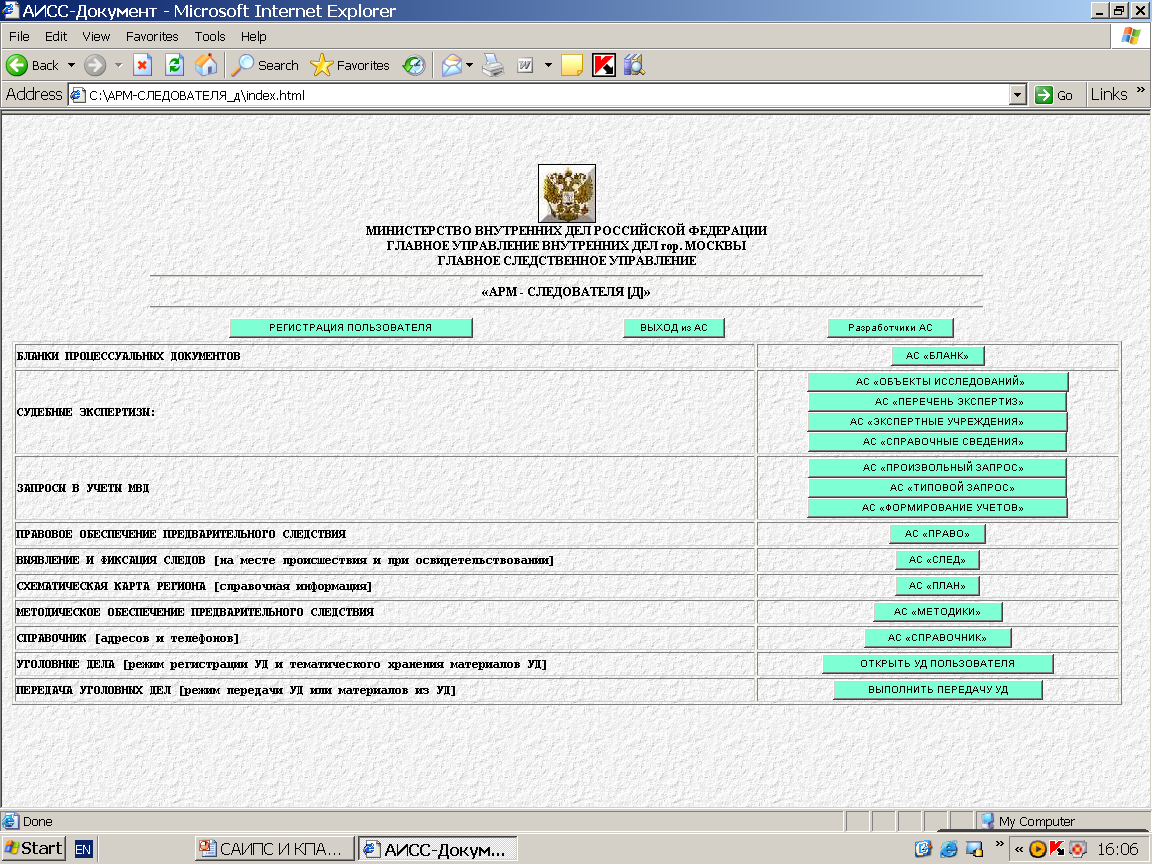 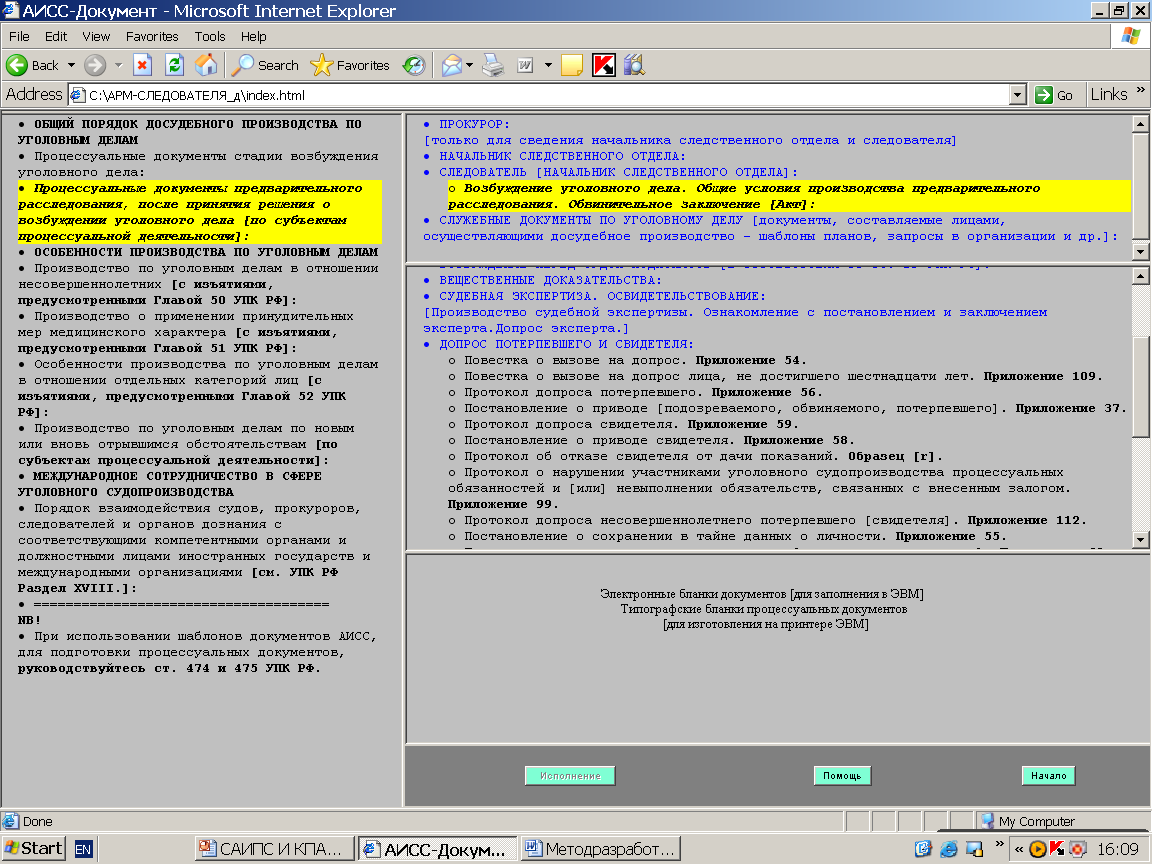 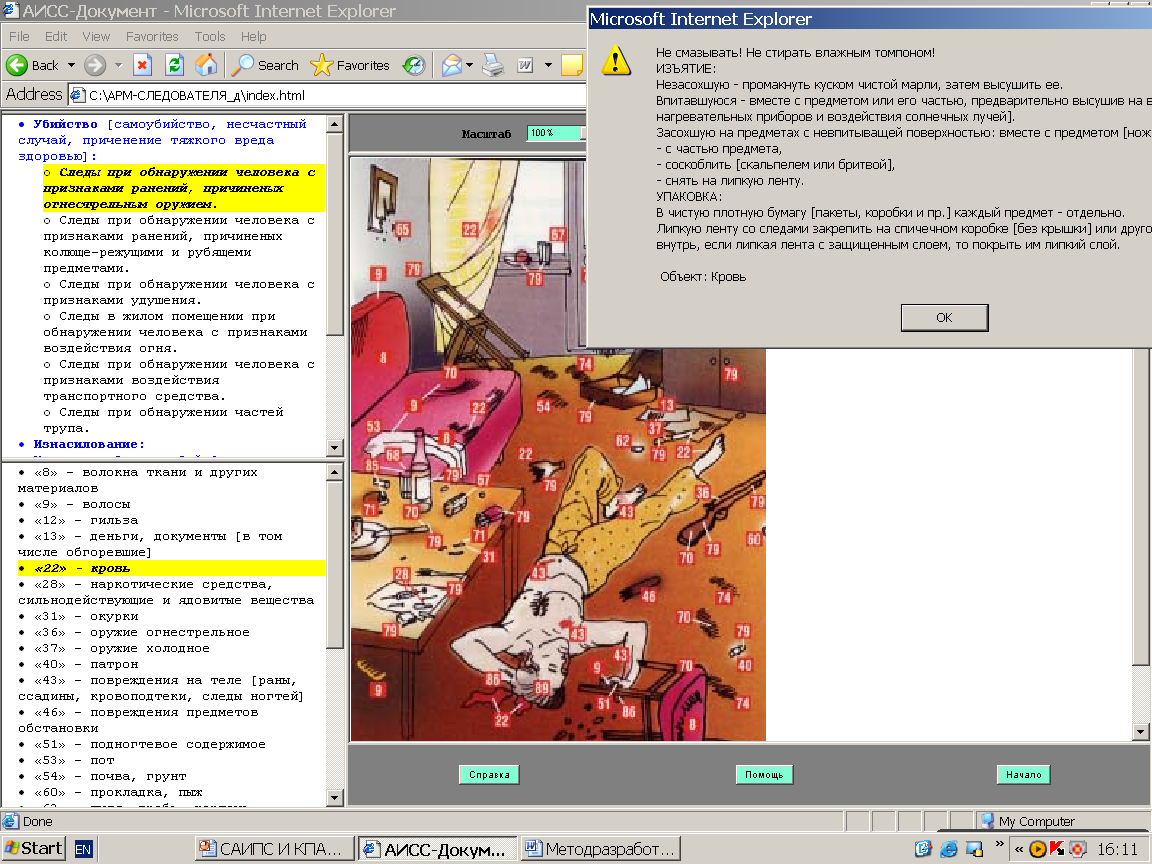 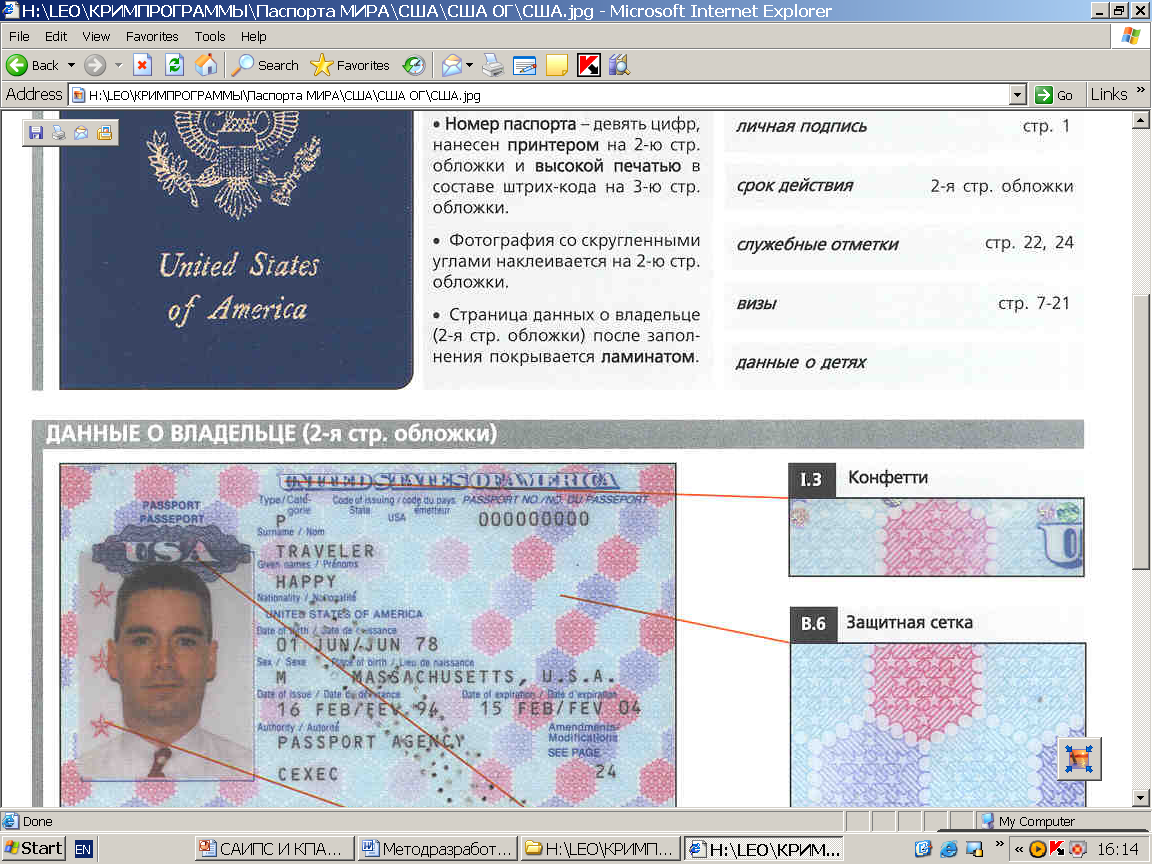 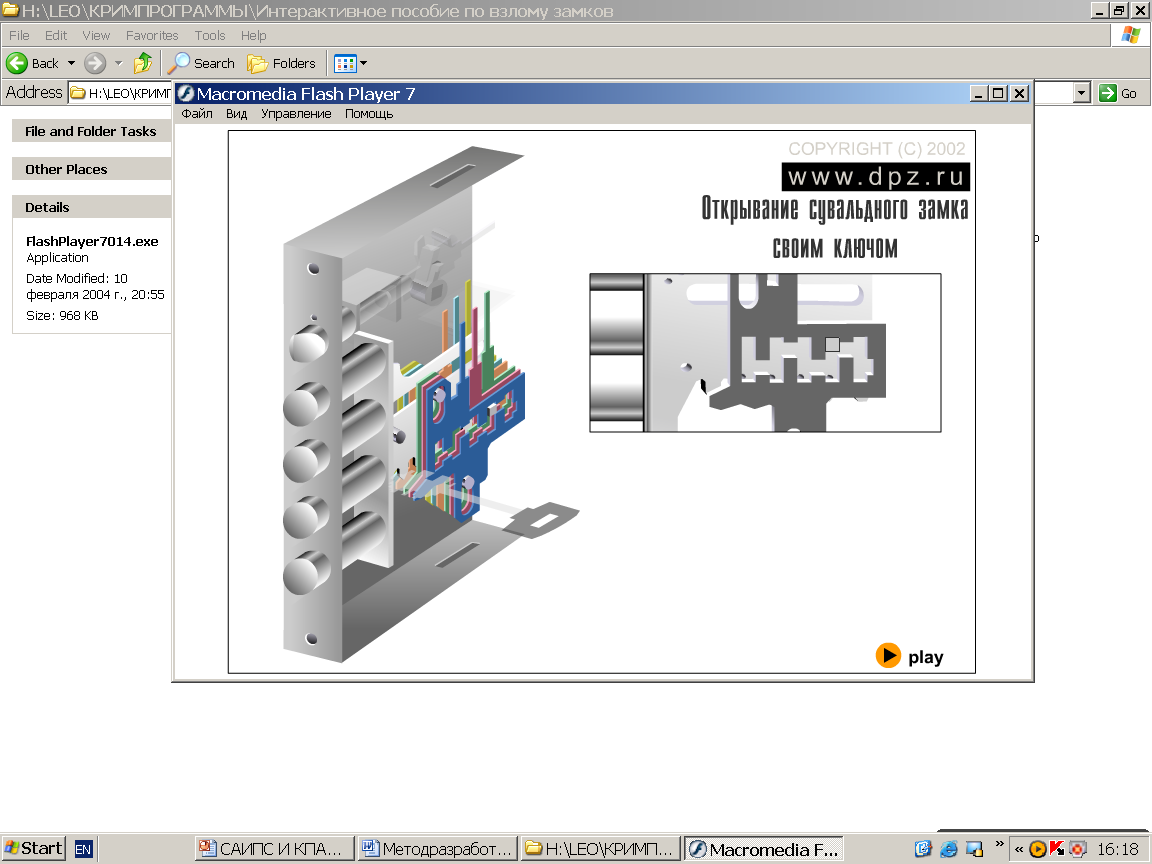 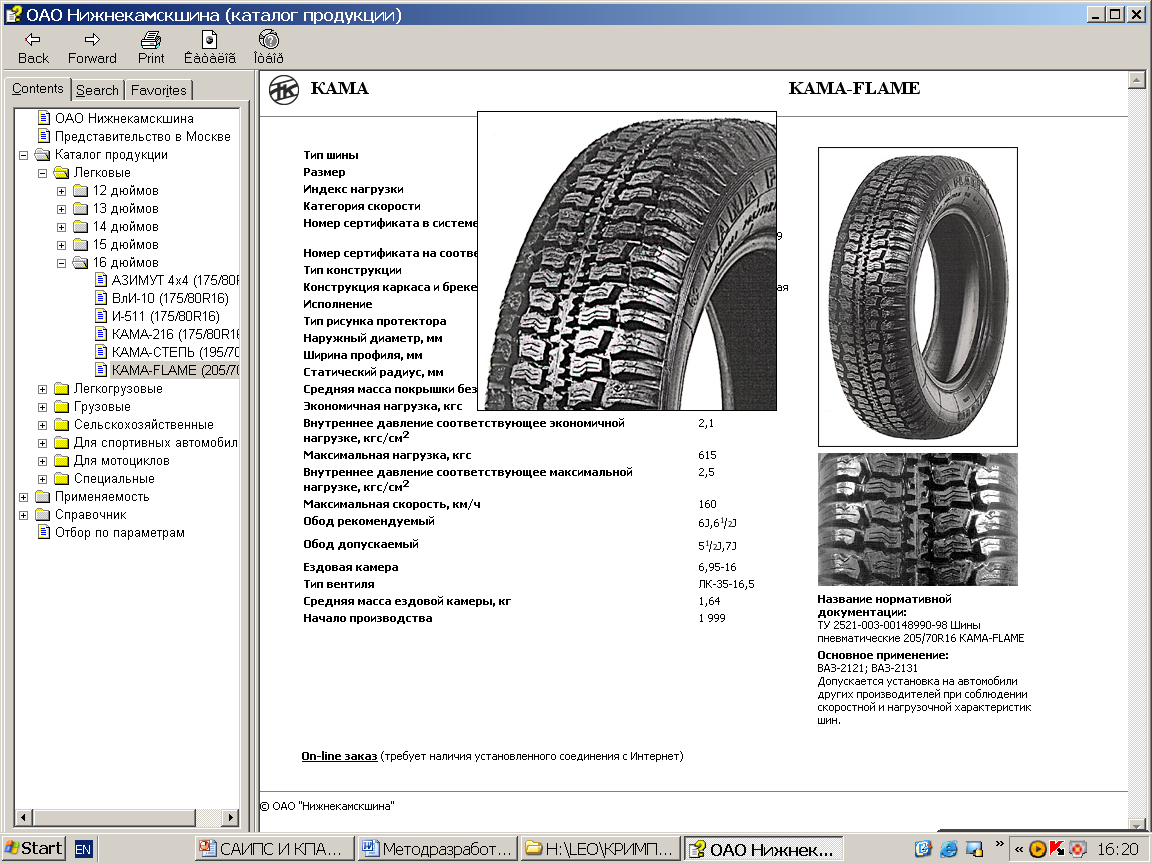 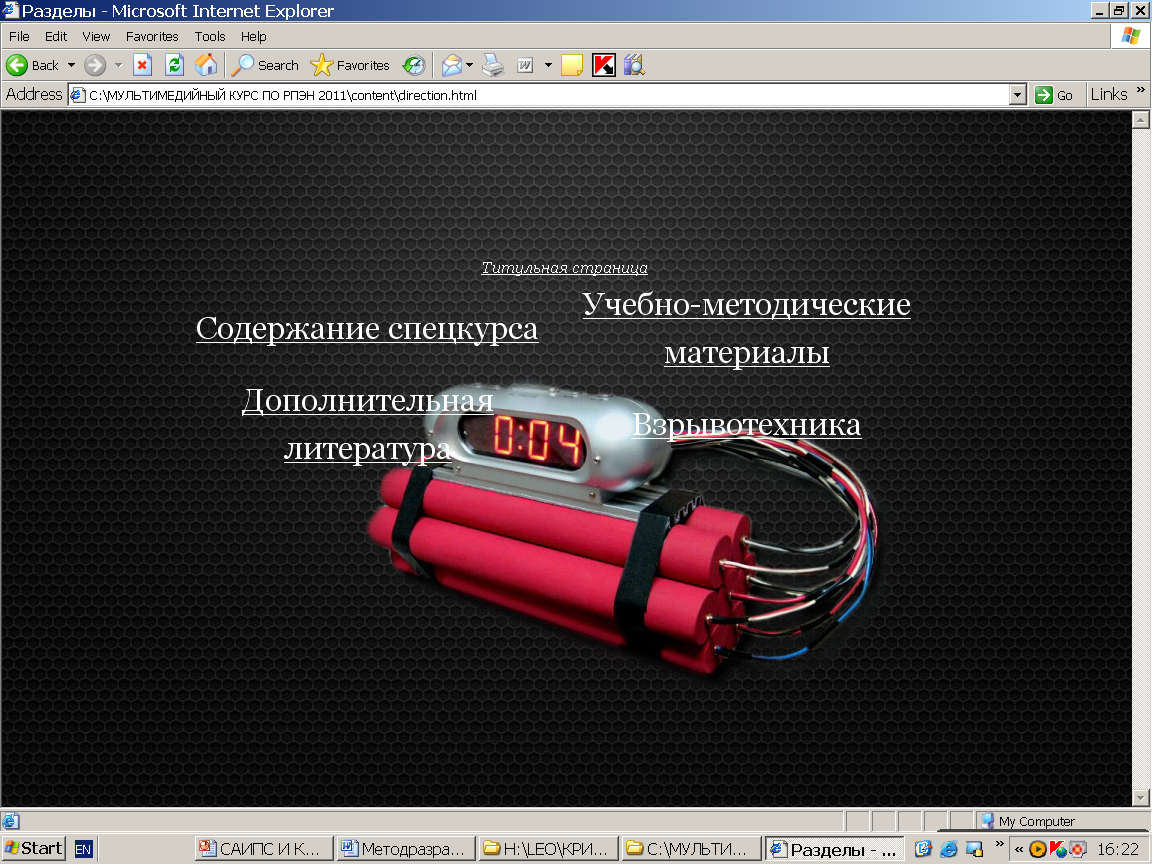 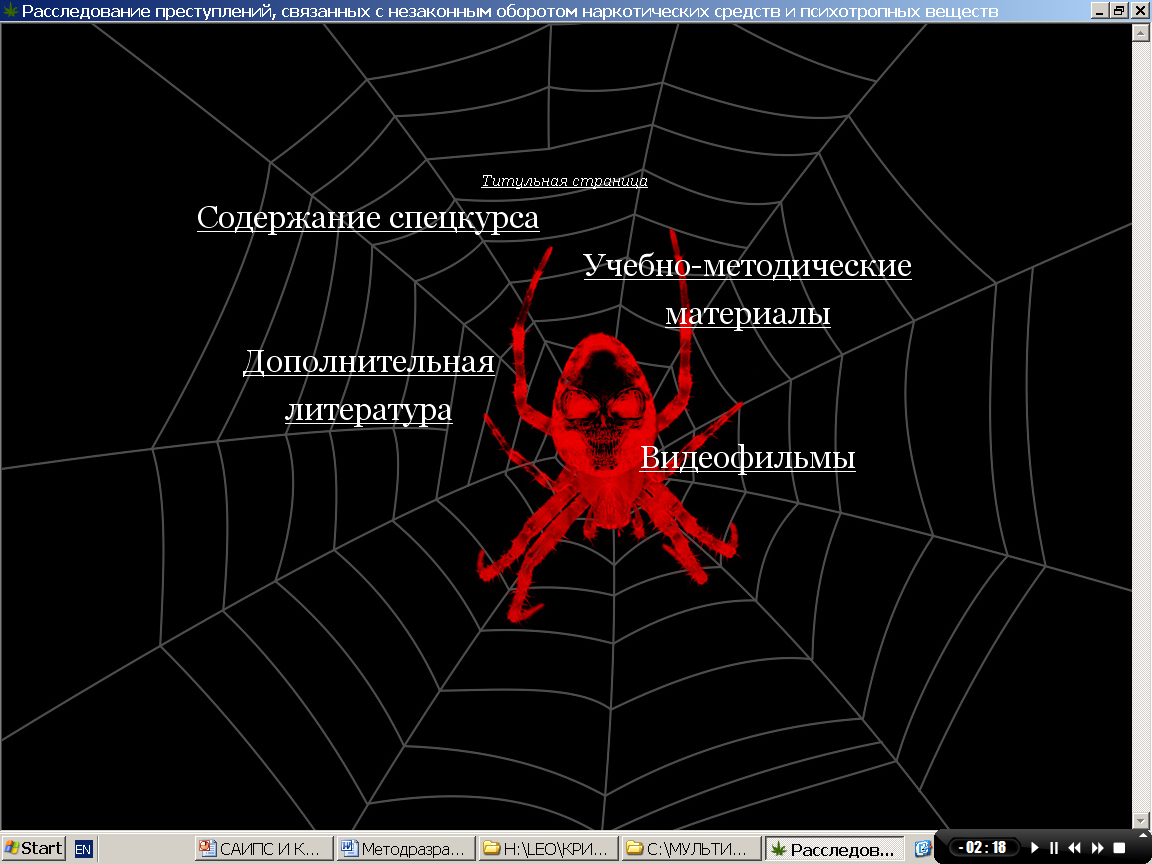 НОВЕЙШИЕ ТЕХНИКО-КРИМИНАЛИСТИЧЕСКИЕ СРЕДСТВА, ОБОРУДОВАНИЕ И РАСХОДНЫЕ МАТЕРИАЛЫ
Cледственный чемодан "Эксперт-Т"
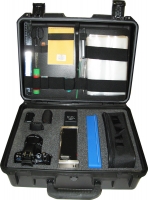 Комплект оборудования и расходных материалов, входящих в состав следственного чемодана «Эксперт-Т» упакованы в чемодан, изготовленный из специального полимерного материала (полипропилен), придающего чемодану высокую ударопрочность в диапазоне температур (-60…+60°С), устойчивость к коррозии, нефтепродуктам и ультрафиолетовому излучению.
Унифицированный чемодан криминалиста «Эксперт-У»
Комплектность поставки:• Комплект дактилоскопических магнитных и немагнитных порошков для работы со следами рук (6 видов)• Комплект кистей для работы с дактилоскопическими порошками (4 вида)• Комплект расходных материалов для изъятия выявленных следов рук: дактилоскопические пленки и дактилоскопические лифтеры разных размеров с черной, белой и прозрачной подложкой• Комплект расходных материалов для изъятия объемных следов• Дактилоскопический комплект• Комплект химических реагентов для выявления следов на бумаге• Комплект осветительного оборудования• Комплект упаковочных материалов: полиэтиленовые пакеты, бумажные пакеты и конверты, пробирки• Комплект измерительных и чертежных принадлежностей• Комплект инструментов• Комплект тонкого инструмента• Набор для изъятия запаховых следов• Медицинский набор• Цифровой фотоаппарат• Принадлежности для фотографирования
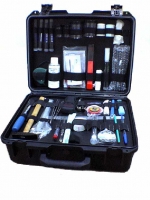 Унифицированный криминалистический чемодан "Эксперт-леди"
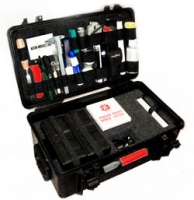 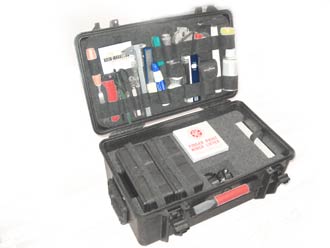 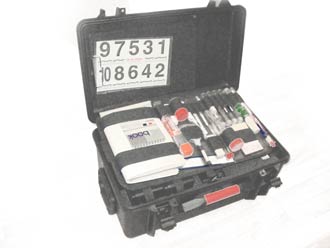 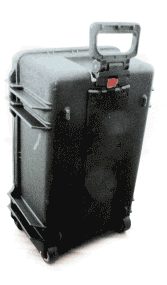 Чемодан эксперта-криминалиста “Профессионал”
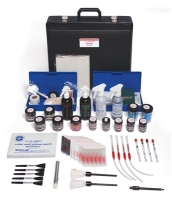 Чемодан эксперта криминалиста “Профессионал” предназначен для выявления и сбора вещественных доказательств на месте происшествия для последующего проведения экспертиз и исследований. Корпус чемодана изготовлен из черного текстурированного сополимера с удобной ручкой и запирающимися замками.
Чемодан. Комплект для осмотра трупа на месте обнаружения.
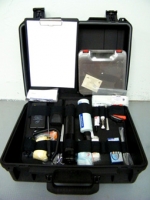 Комплект предназначен для проведения осмотра трупа на месте его обнаружения. Состав комплекта позволяет проводить необходимые при осмотре действия с применением основных методик в безопасных и удобных для эксперта условиях. Комплект собран в единую укладку, которая обеспечивает удобство переноски, полную герметичность, сохранность и легкую отмываемость.
Набор для выявления следов крови на месте происшествия
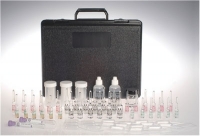 Данный набор содержит все необходимые комплектующие для выявления следов крови в полевых условиях. Используемая методика не разрушает следы, что позволяет проводить их дальнейшее исследование в лаборатории. Преимущество этого набора состоит в том, что все реагенты представлены в твердом состоянии, реагенты упакованы в запаянные стеклянные ампулы в количестве, необходимом для проведения теста.
"Универсальный 101" исследовательский набор
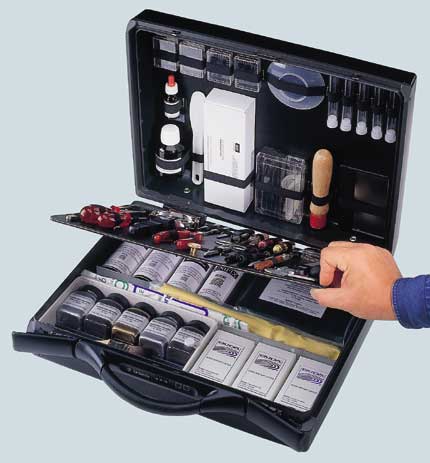 Многофункциональный исследовательский набор был разработан для быстрого и полного исследования места преступления. В него входят самые современные материалы для выявления скрытых отпечатков пальцев, а также инструменты и материалы для изготовления слепков со следов, оставленных инструментами и другими орудиями. Также в набор включены различные приспособления для хранения и защиты улик с места преступления.
Обозреватель места преступления «RUVIS»  (система формирования изображения по отраженному ультрафиолетовому излучению).
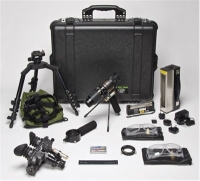 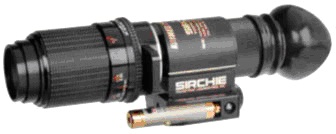 Обозреватель места преступления «RUVIS» использует технологию формирования изображения по отражённому ультрафиолетовому излучению, известную под аббревиатурой RUVIS, чтобы определять местонахождение на большинстве непористых поверхностей скрытых отпечатков пальца, которые являются невидимыми для невооружённого глаза.
Источник экспертного света «Gold Panther FAL 2000»
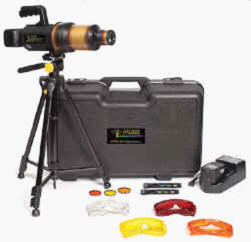 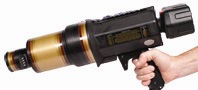 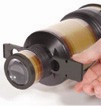 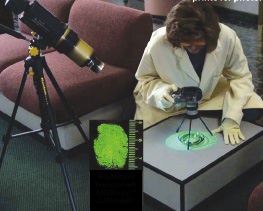 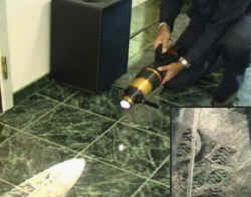 Выявление следов пальцев рук
Выявление следов ног
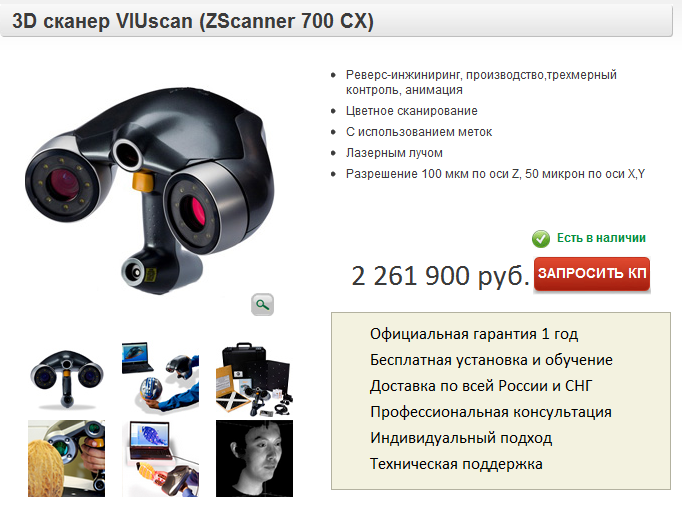 3D сканер ZScanner 700 CX
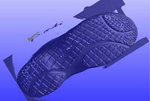 Образец получения трехмерной модели следа обнаруженного при осмотре места происшествия.
Модели электронных USB-микроскопов кафедры криминалистики Ростовского юридического института МВД России для проведения криминалистических исследований в лабораторных условиях.
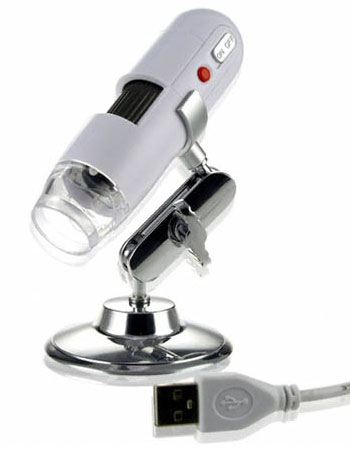 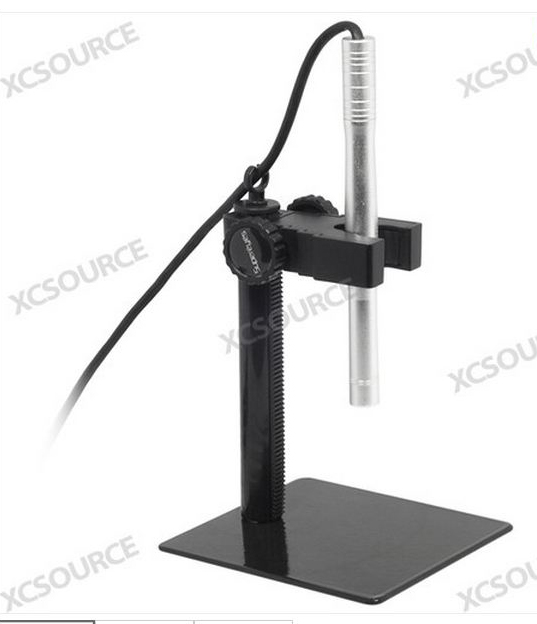 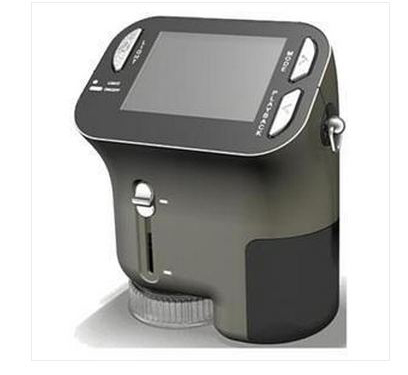 Модели электронных микроскопов кафедры криминалистики Ростовского юридического института МВД России для проведения криминалистических исследований в « полевых условиях».
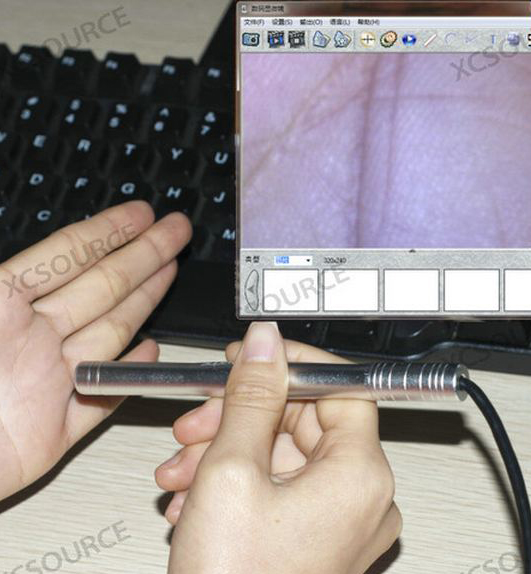 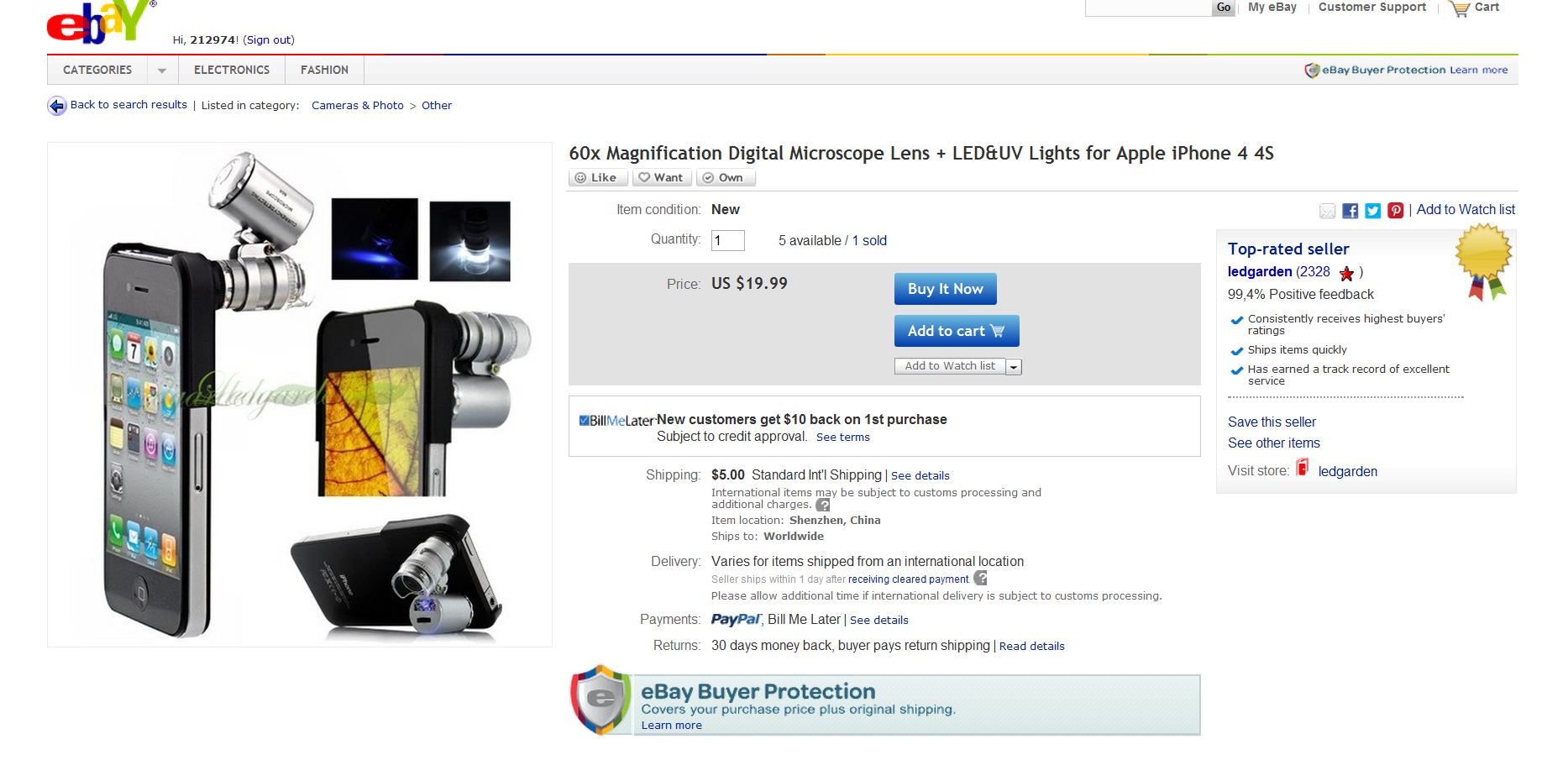 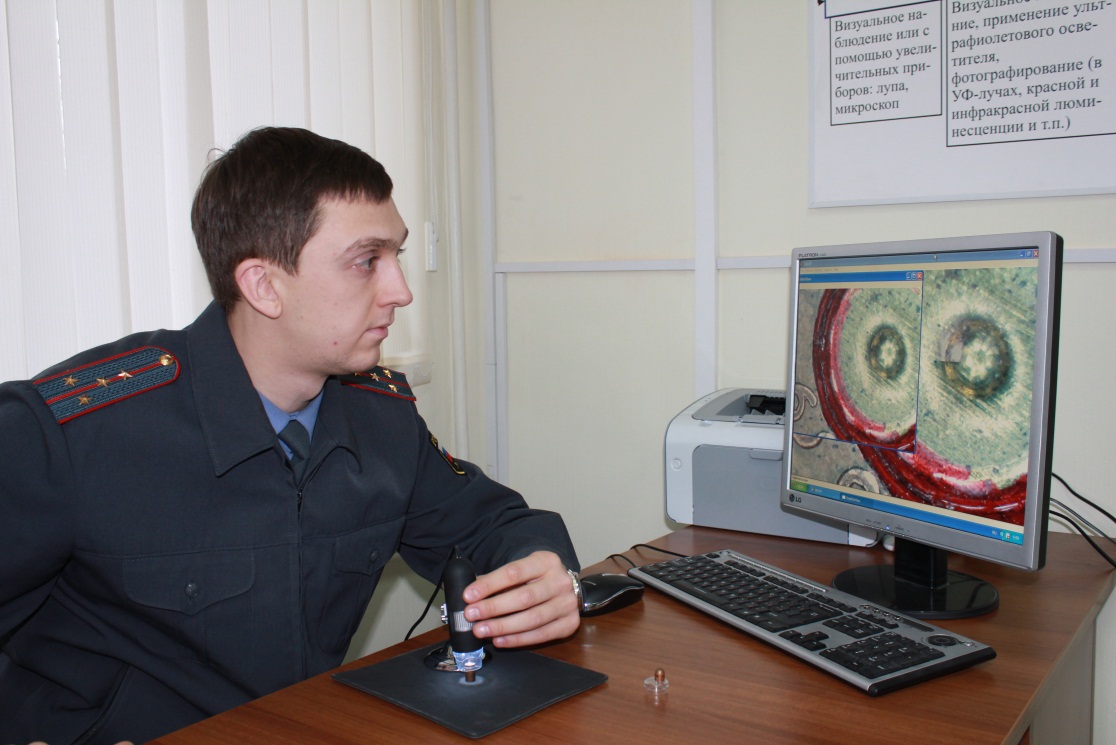 Микроскопическое исследование капсюля на шляпке гильзы с использованием USB-микроскопа с 400х увеличением.
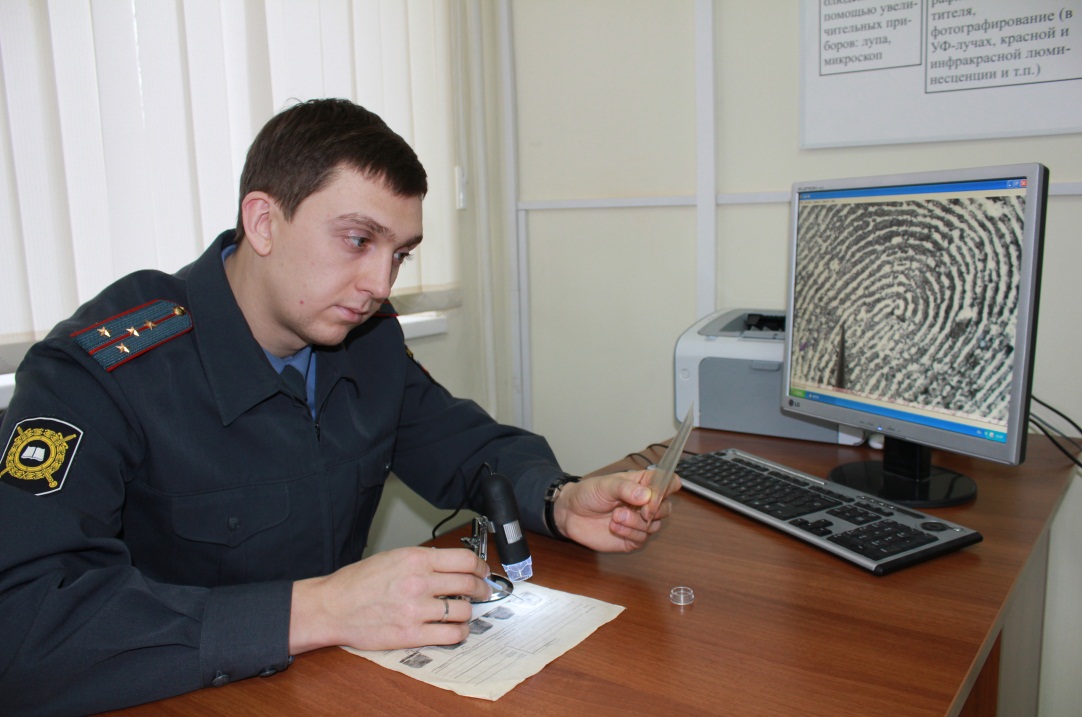 Микроскопическое исследование папиллярного узора пальца руки с использованием USB-микроскопа с 400х увеличением.
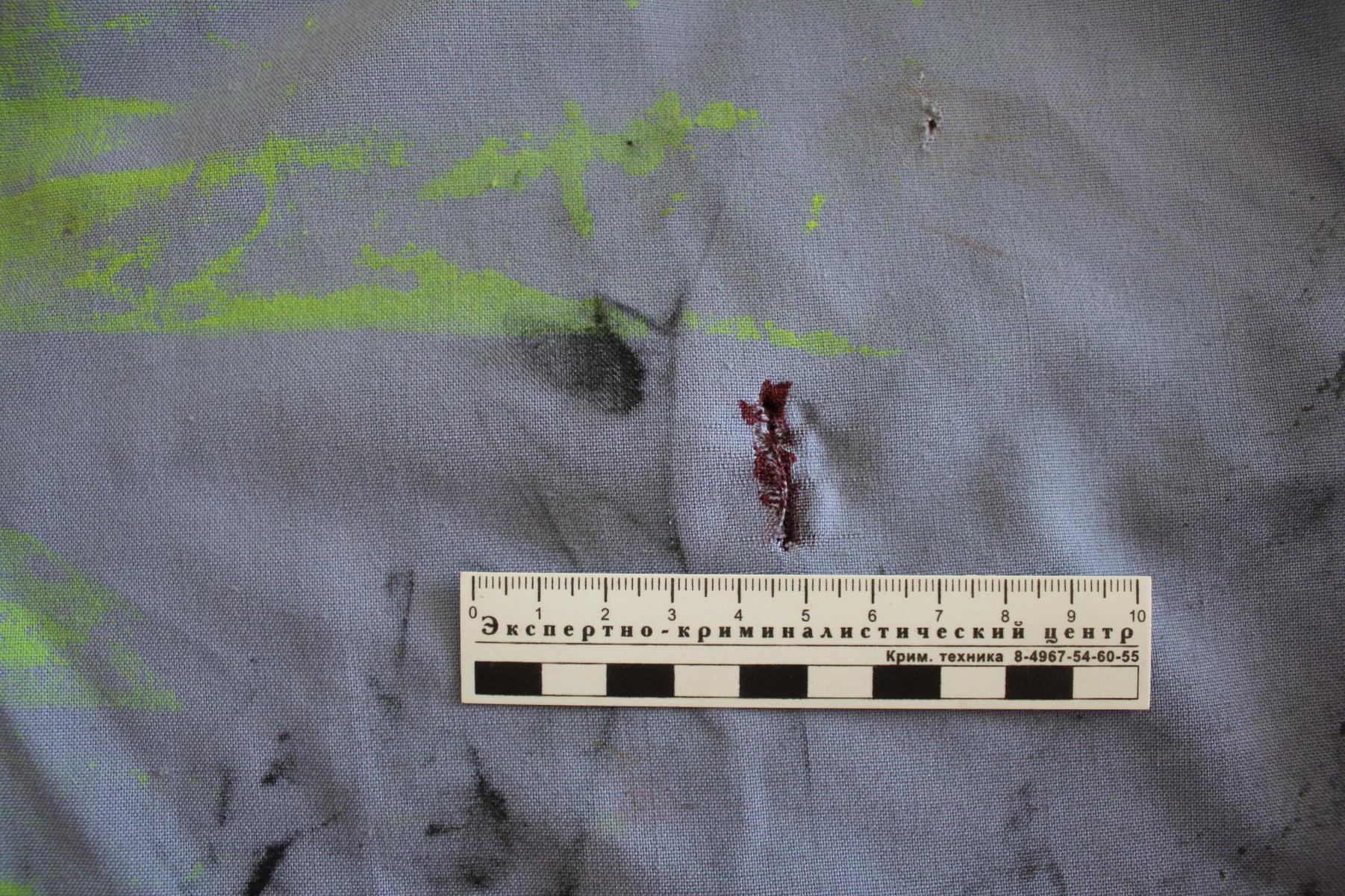 Общий вид повреждения волокон ткани на исследуемой одежде.
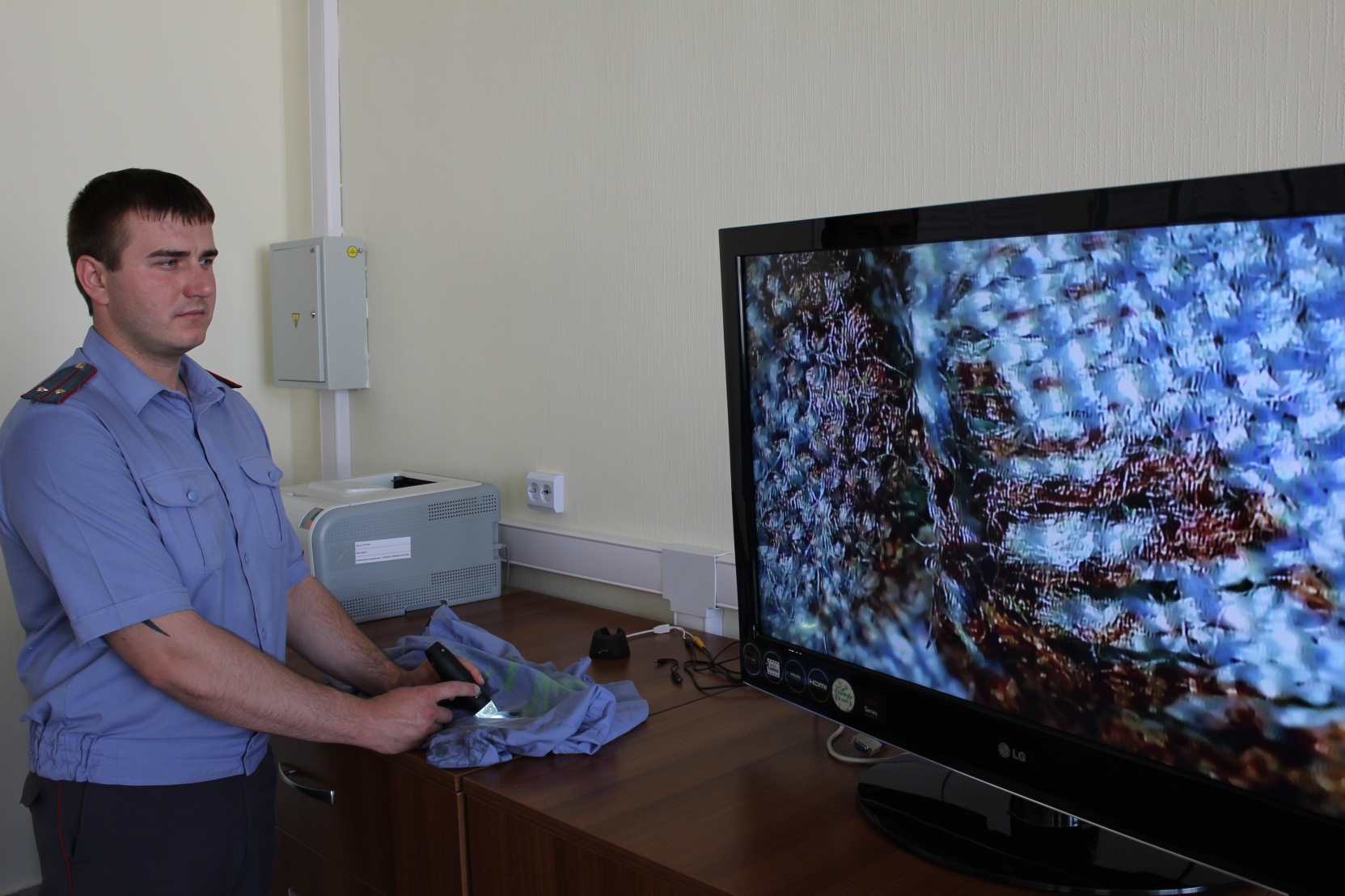 Микроскопическое исследование повреждений волокон ткани на одежде с использованием USB-микроскопа с 500х увеличением.
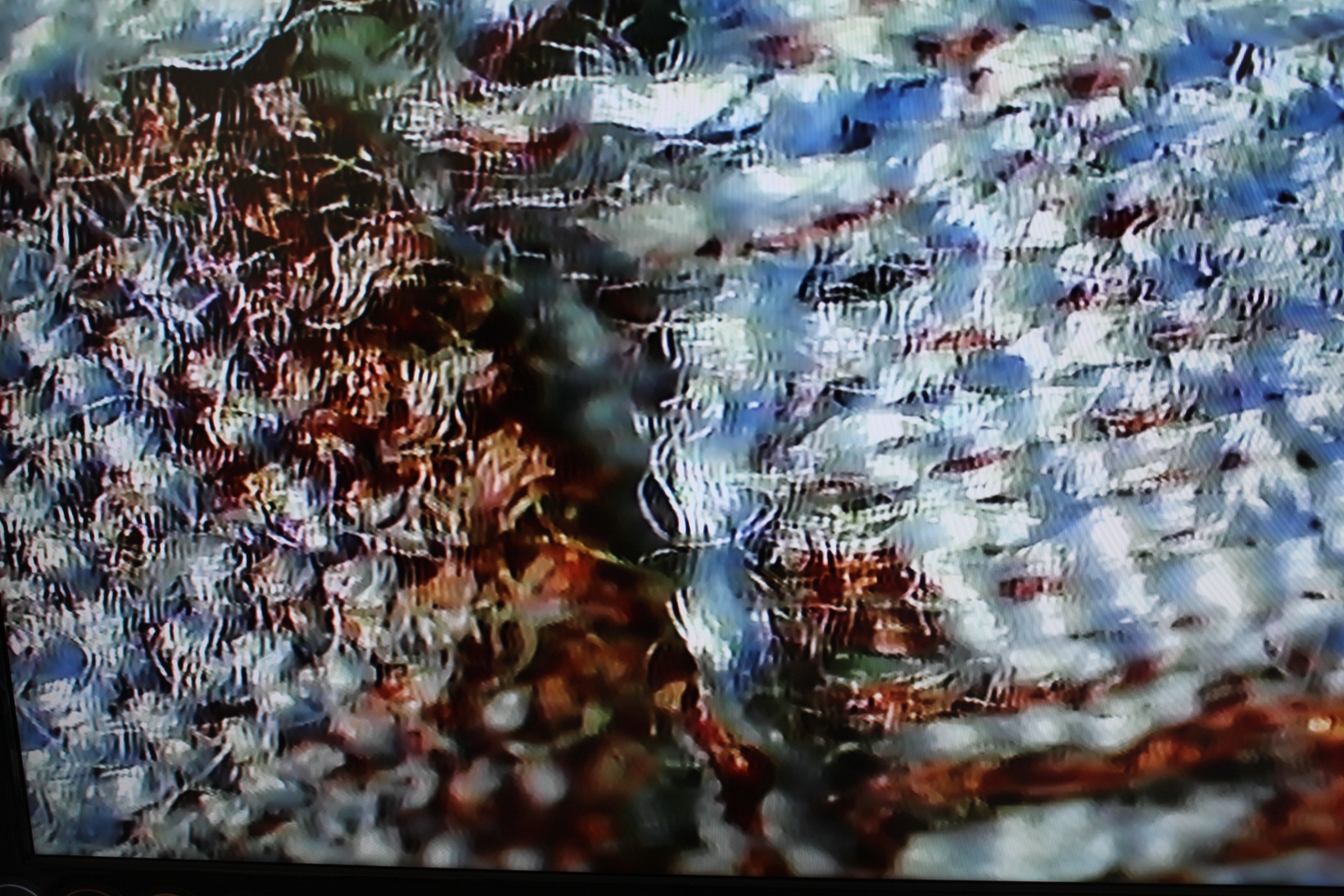 Увеличенное изображение особенностей повреждения волокон ткани  одежде с использованием USB-микроскопа с 500х увеличением.
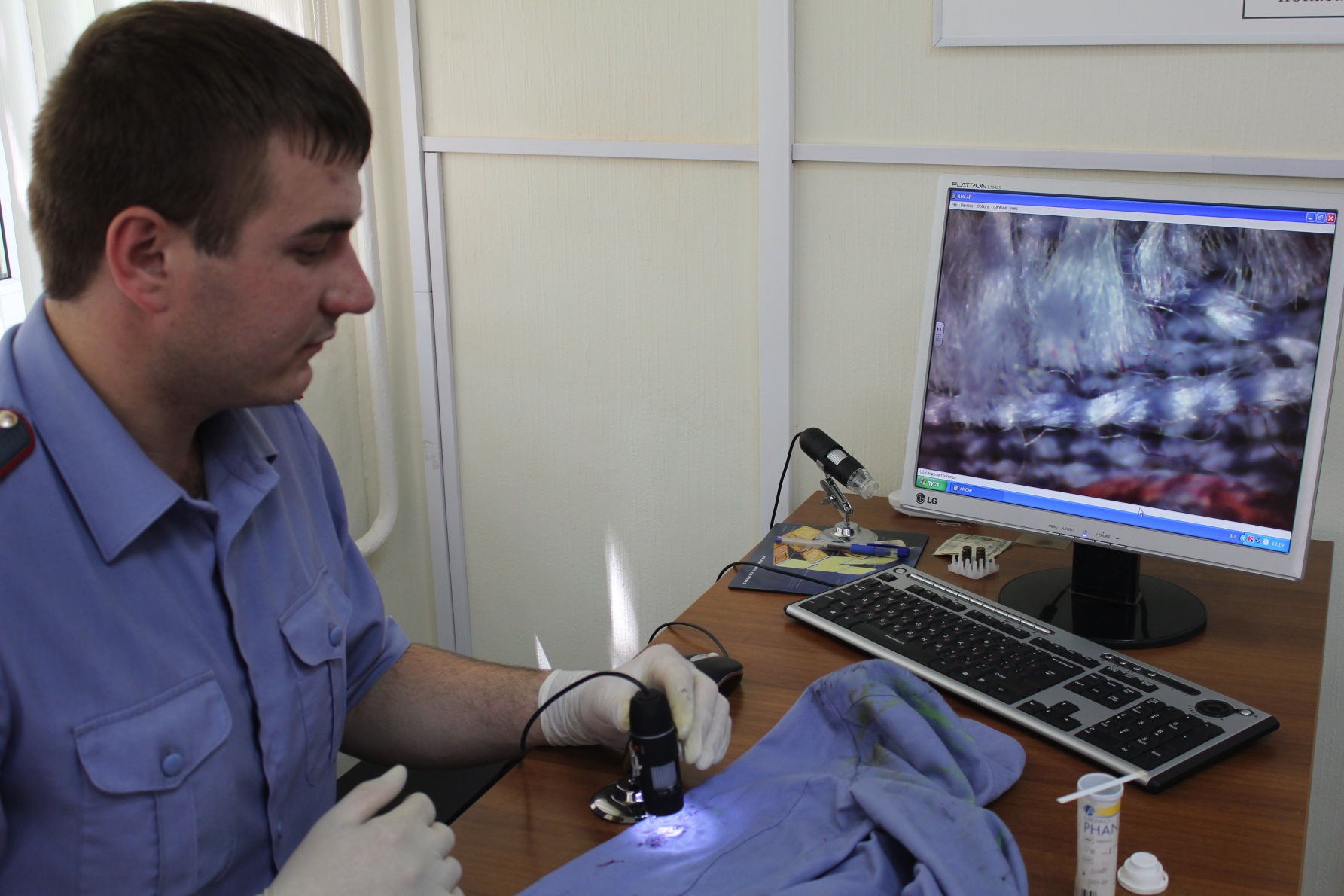 Микроскопическое исследование повреждений волокон ткани на одежде с использованием USB-микроскопа с 500х увеличением.
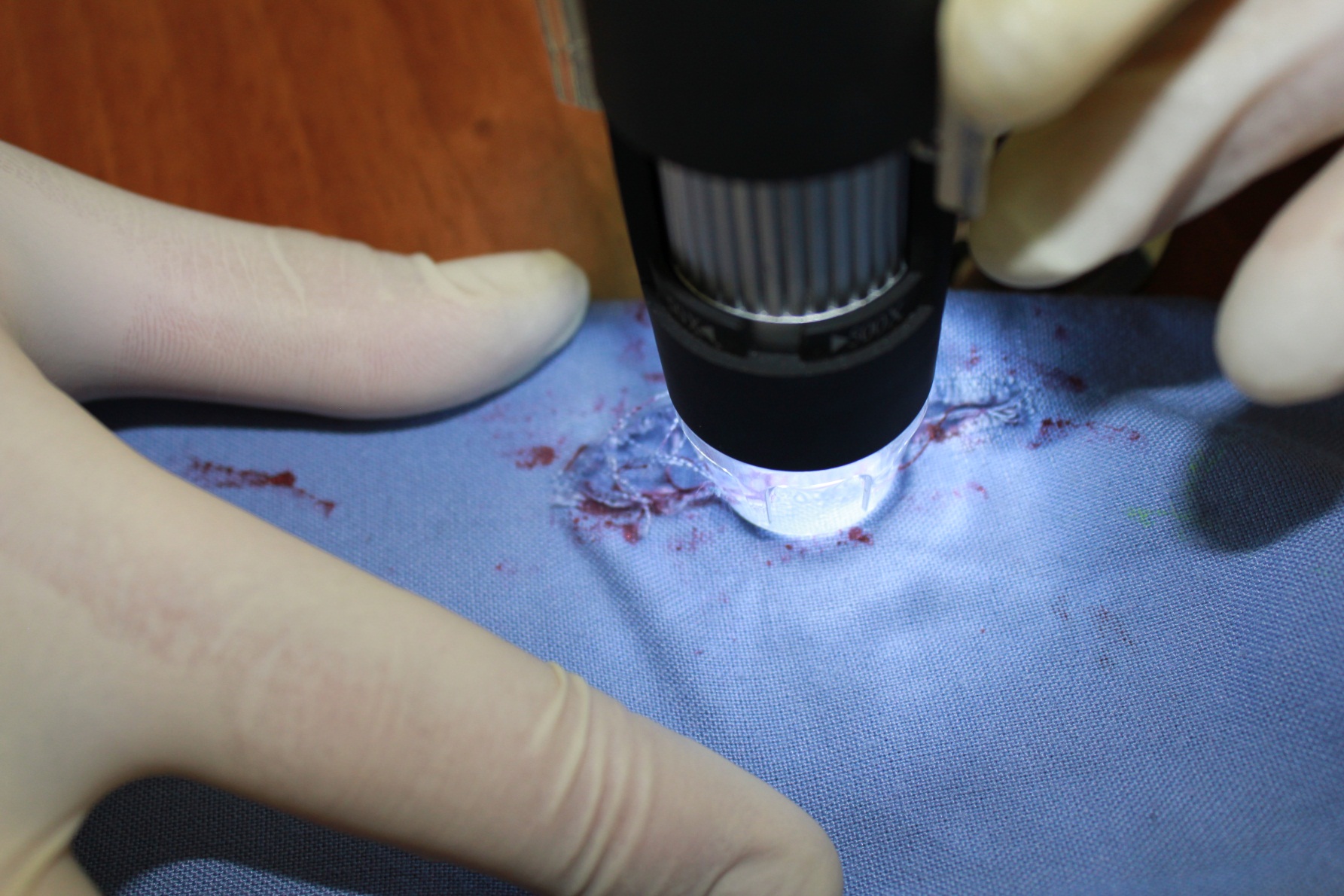 Микроскопическое исследование повреждений волокон ткани на одежде с использованием USB-микроскопа с 500х увеличением.
Пленки для снятия следов рук и подошв обуви
Ленты
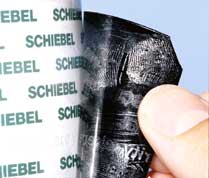 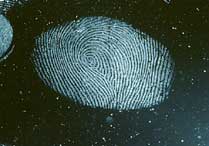 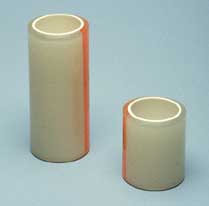 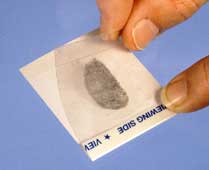 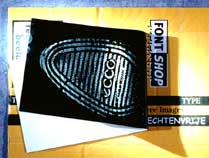 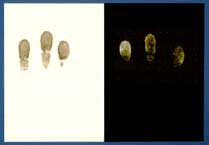 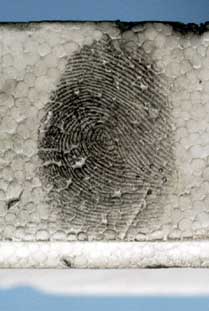 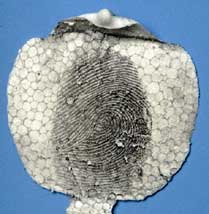 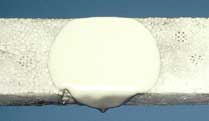 Карточки-основы
Силиконовые смеси для снятия следов рук
Смеси ультрадисперсных порошков
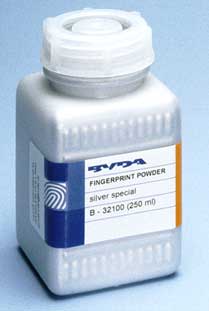 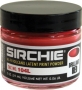 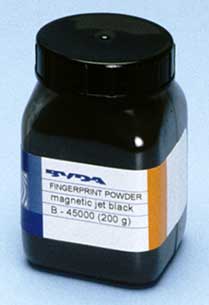 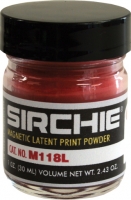 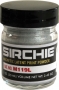 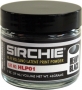 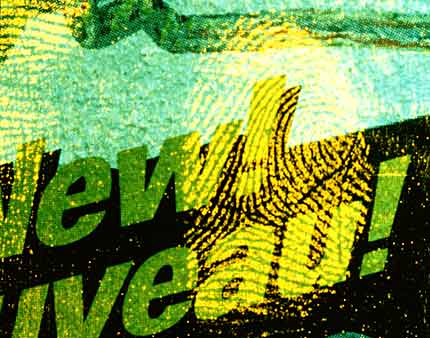 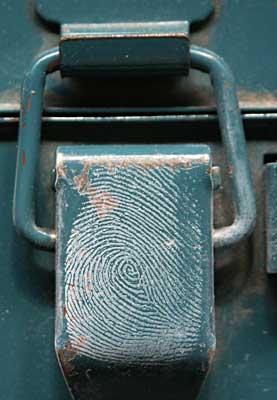 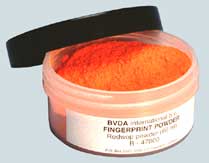 Аппликаторы магнитные
Кисть беличья, широкая
Беличьи кисточки
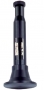 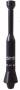 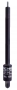 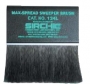 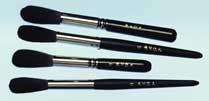 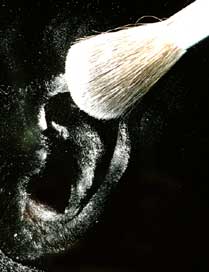 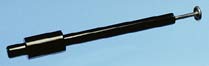 Кисть из перьев Марабу
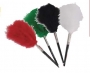 Кисть из углеродного волокна
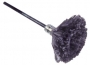 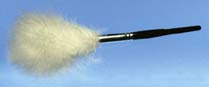 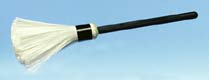 Нингидрин-спрей
Аминокислотные реагенты
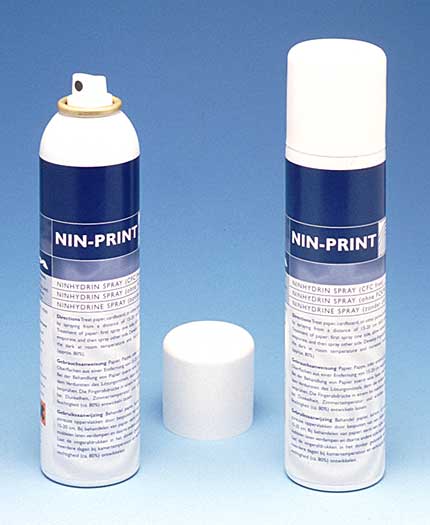 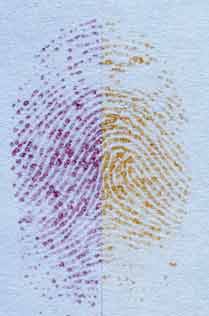 DFO спрей
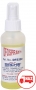 Набор для поиска следов крови Bluestar®
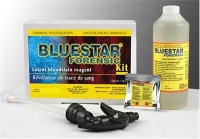 Набор содержит все необходимое для определения наличия или отсутствия крови на месте преступления. Необыкновенная чувствительность реагента позволяет выявить наличие крови даже в концентрации 1:10,000, включая мельчайшие следы крови, которые были смыты с использованием моющих средств или без них. В отличие от других реагентов при использовании Bluestar® не требуется полной темноты для визуализации следов крови. Bluestar® позволяет проводить последующий анализ ДНК, так как он не изменяет состав пятен крови.
Комплект с порошком для липких поверхностей.
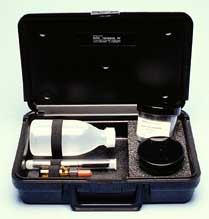 Комплект с порошком для липких поверхностей. Комплект содержит: 50 г порошка для липких поверхностей, Kodak Photoflo (250 мл), бутылку с дозатором, кисточку, ложку и контейнер для смешивания компонентов.
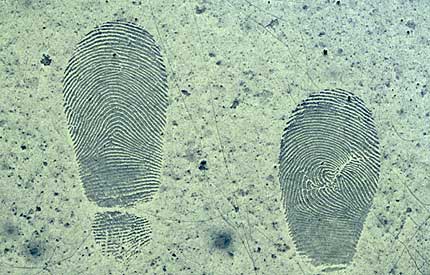 БЛАГОДАРИМ ЗА ВНИМАНИЕ!!!